Edited to be less text heavy each page
Have block of TNT (with intrusion ratings) followed by block of unmasking that includes some of the repsonse words related to immed. Prior TNT block and foils, in unmasking unfold to ~70% then switch to screen that requires them to type their best guess –in between block sets have them do something hard like count backwards from 110 by 17 to “erase” priming of prior set
Extra Practice
During practice we will ask you to rate your success on thinking of the response word on green trials and of blocking the response word on red trials. This is included in the practice so that you can check how you are doing and try to improve before we start the main experiment. 









Use the sliding scale to rate how frequently the response word was in mind during the display of the hint word. So, in the above example you would report how often the response word “evening” was in your mind when the hint word was on the screen.
Before the hidden word task… try to assess how you are doing- Be honest!
When the RED/GREEN hint word was on, how often was the response word in mind?
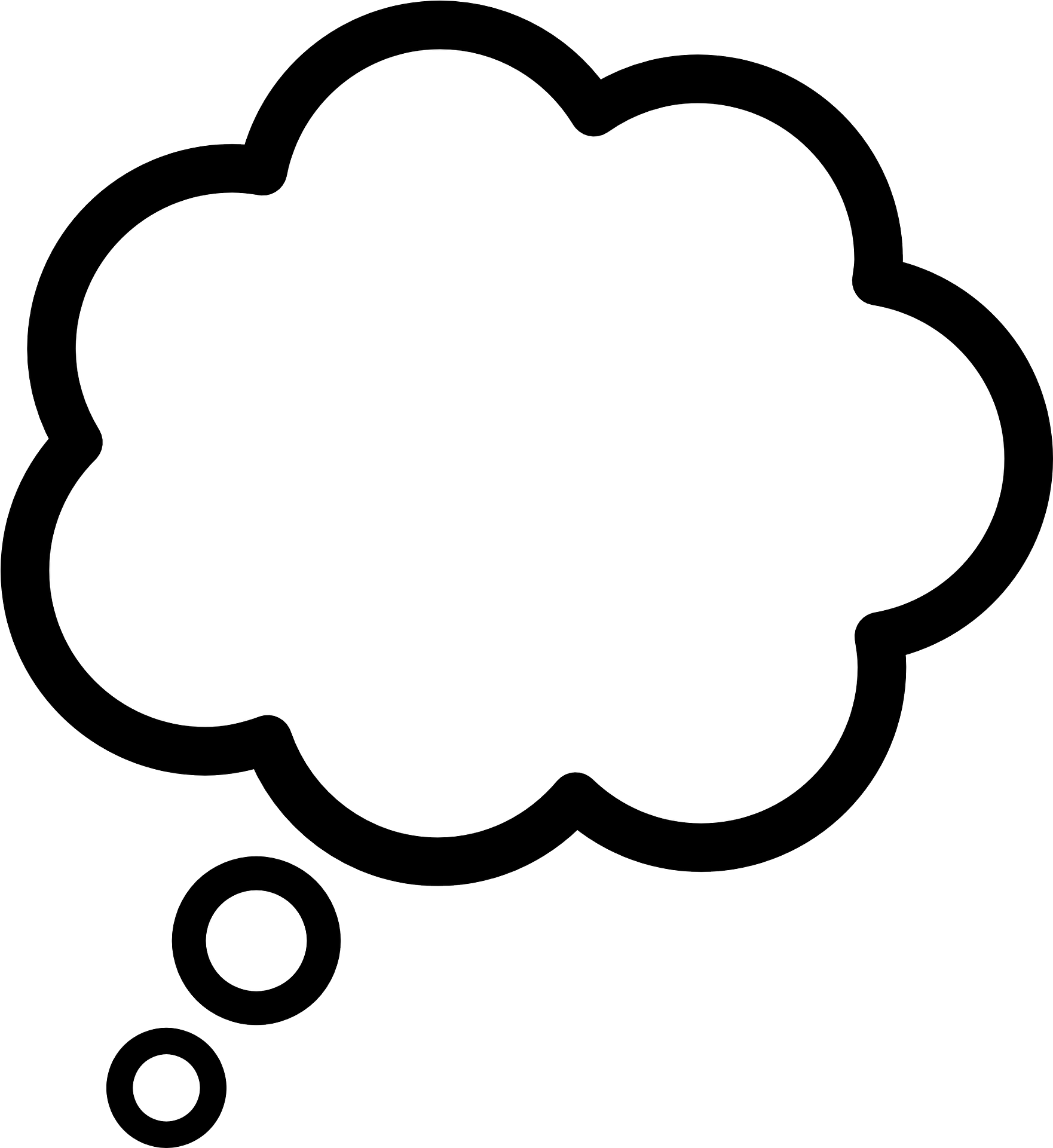 EVENING
NEVER
OFTEN
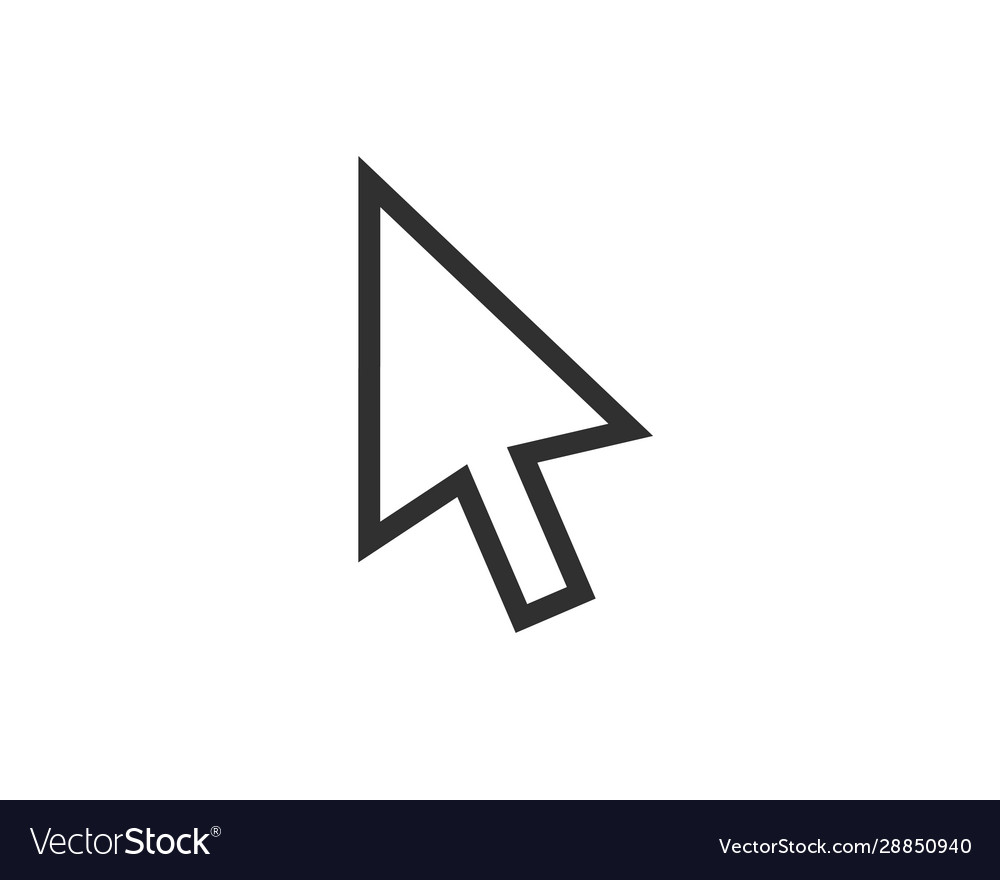 ROBE
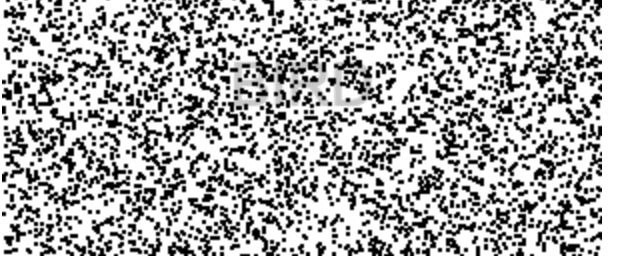 [Speaker Notes: MediumSeaGreen
MediumBlue]
On Green trials try to:
Quickly THINK of the response word and keep it in mind
On RED trials try to:
NOT THINK of the response word
Remain focused on the red hint word the entire time and do not try to distract yourself with other thoughts
If the response word accidentally comes to mind try to actively push it out of mind
During hidden words try to:
Press the spacebar as soon as you can identify the hidden word
Try to be as quick as you can while still being accurate
Be careful not to try to predict what the word will be because this will often cause errors
On Green trials try to:
Quickly THINK of the response word
Press the spacebar when it comes to mind and continue to keep it in mind
On RED trials try to:
NOT THINK of the response word
Remain focused on the red hint word the entire time and do not try to distract yourself with other thoughts
Press the spacebar if it accidentally comes to mind and try to actively push it out of mind
During hidden words try to:
Press the spacebar as soon as you can identify the hidden word
Try to be as quick as you can while still being accurate
Be careful not to try to predict what the word will be because this will often cause errors
Overview
[Consent]
WELCOME!

Note: You may need to zoom out to see the full pages in this study.

 Before you begin, please switch off your phone, music, close your other tabs and remove other distractions to focus on the study.

This experiment is concerned with the brain mechanisms that underlie attention. 

This experiment requires you to ignore distracting things and we are going to assess how effectively you can do this.
Overview
[Consent Form continued]
The study has 3 main sections – the typical duration for each section is listed below (total study duration ~1hr):

1)*Section 1 (Learning word-pairs) ~ 10 min
	*By the end of learning, your memory accuracy for these word-pairs must be >50% to continue without risk of rejection
2) Section 2 (Main Experiment) ~45min
3) Section 3 (Final Assessments) ~ 5 min

The above section with a red asterisk (*) requires that you satisfy specific criteria. If you fail to meet these criteria, you will receive payment for the time that you already spent on the task and you will receive bonus pay for the section you completed up until this point. However, your submission may be at risk of rejection if you continue. If you don’t meet section criteria:

Return the submission and receive the according bonus payment for completing Section1:
Section 1 – $1.10

By clicking on “Next” you are consenting to participate in this study.
Instructions: Learning Word Pairs
In Phase 1, you will learn multiple word pairs that we will use in a later test of your attention.
Instructions: Learning Word Pairs
Each word pair, (e.g. ROBE EVENING), will appear on the screen as shown below.
We will call the top word the ”Hint” Word and the bottom word the “Response Word.”
Hint word
LEARN WORD-PAIRS
+
ROBE
ROBE
EVENING
Response word
The Hint word appears next.
A plus sign appears, pay attention.
Then the Response word will appear in blue.
Try to learn these pairs, so that when you are given the Hint word (e.g. ROBE), you can recall the Response word (e.g. EVENING)
Instructions: Learning Word Pairs
After learning multiple word pairs, you will be tested to reinforce your memory for the pairs you’ve seen so far. This is illustrated below:
After learning multiple word pairs…
TEST TO REINFORCE LEARNING
+
ROBE
Say the Response word
ROBE
Say the Response word
Reveal
A Reveal button appears. Click the button to see the correct answer
A plus sign appears, pay attention.
The Hint word appears, quickly think and say out loud the Response word
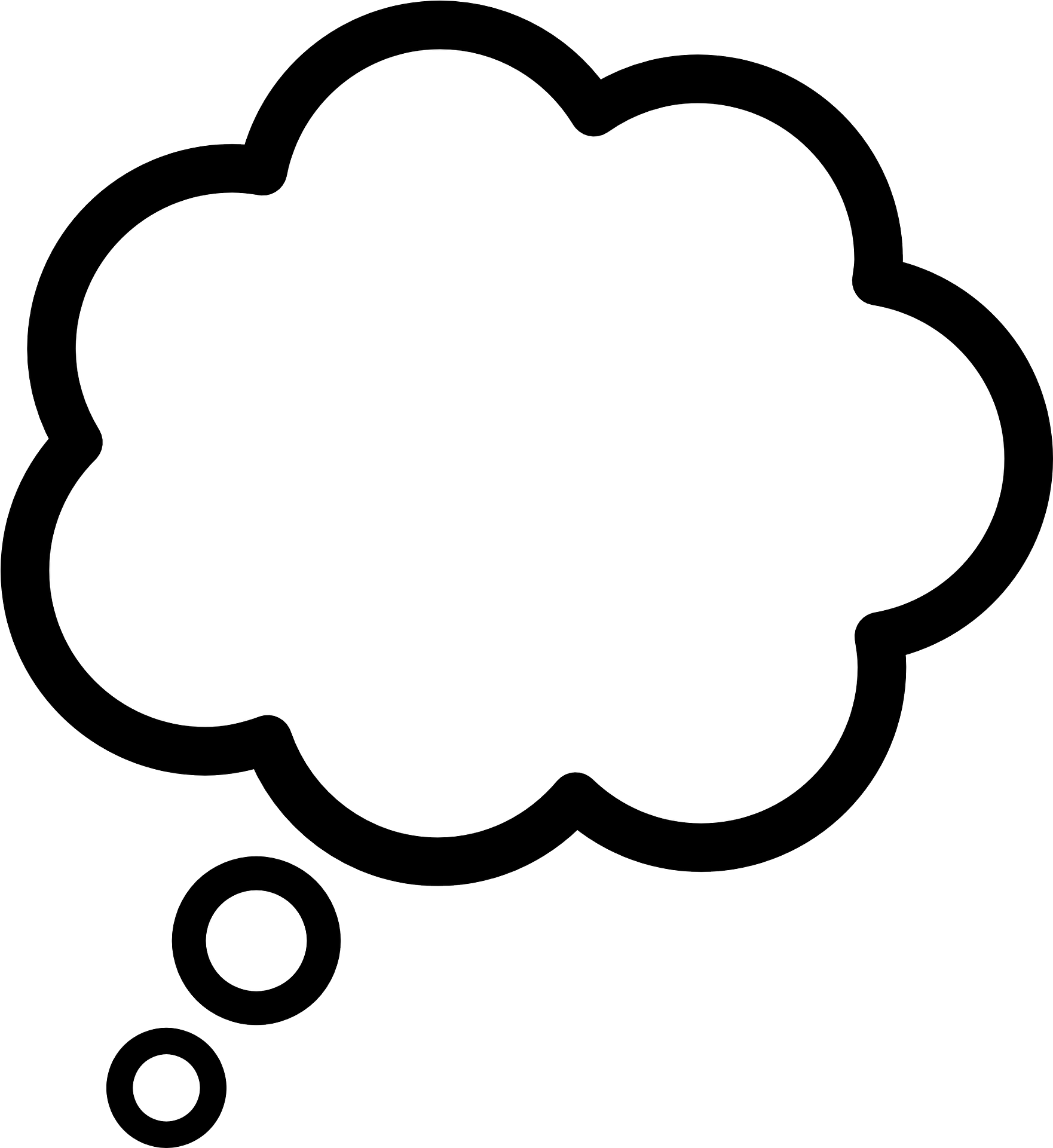 EVENING
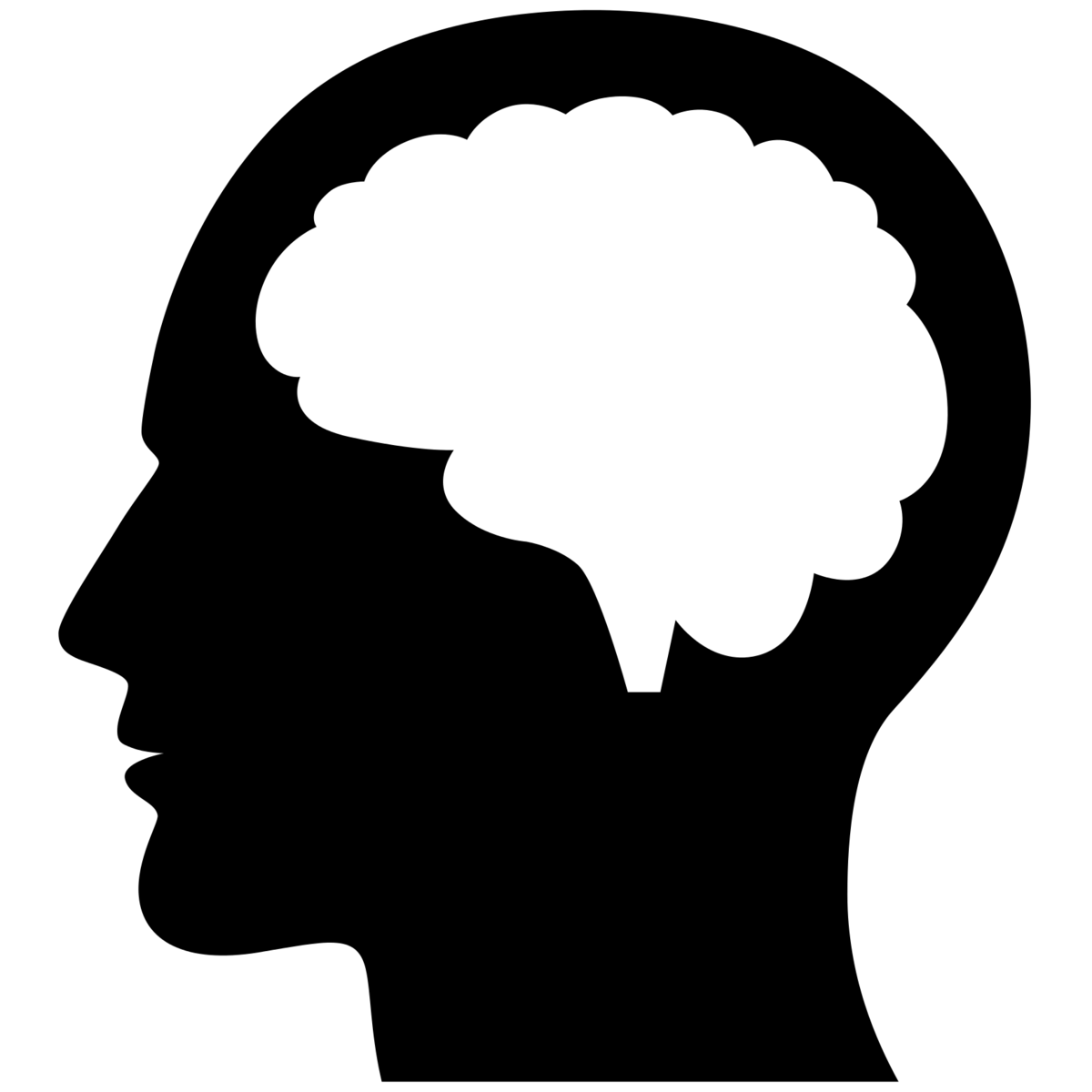 “EVENING”
Quickly think of and say the Response word out loud. Then use the “reveal” button to check the correct answer.
[Speaker Notes: You will then learn more word pairs and will again be tested to reinforce your memory for the new pairs. This will continue until you have learned and been tested on all of the word-pairs needed for this experiment.]
Instructions: Learning Word Pairs
You will continue to learn more word pairs and will again be tested to reinforce your memory for the new pairs. This will continue until you have learned and been tested on all of the word pairs needed for this experiment.
[Speaker Notes: You will then learn more word pairs and will again be tested to reinforce your memory for the new pairs. This will continue until you have learned and been tested on all of the word-pairs needed for this experiment.]
Instructions: End of Learning Final Recall Test
Now that you have learned all of the pairs, let’s test your memory. You will be given each Hint word and asked to type the associated Response word. The trials will appear on the screen as shown below.
ROBE

            Type in the Response Word
Type here
evening
Then click continue
Continue
A few things to keep in mind:

Type the Response word in the space as quickly as possible and then click Continue.
If you do not know the Response word, just click Continue to move onto the next trial.
Please make sure to type in the word correctly as typing mistakes are also considered errors.
Phase 2 Experiment Instructions: Hint Word Scenario 1
We are now going to do the critical task for measuring your ability to pay attention and ignore distracting things.  

We will again be showing you the same Hint words you just learned but now the color of the hint word is important.
If the Hint word appears in GREEN, immediately try to think of the correct Response word, just as you’ve been doing up until now.
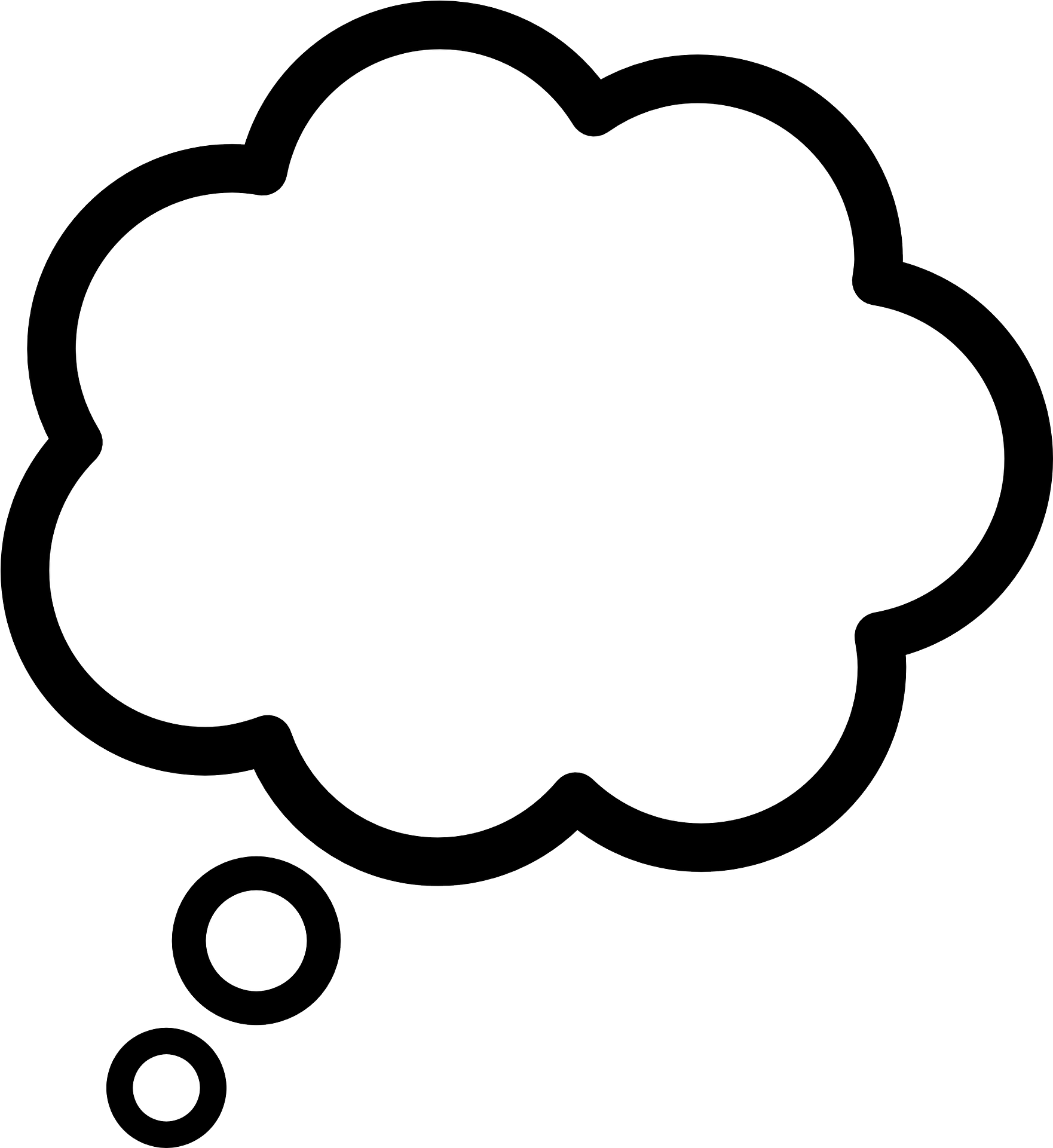 EVENING
When Hint words appear in GREEN.
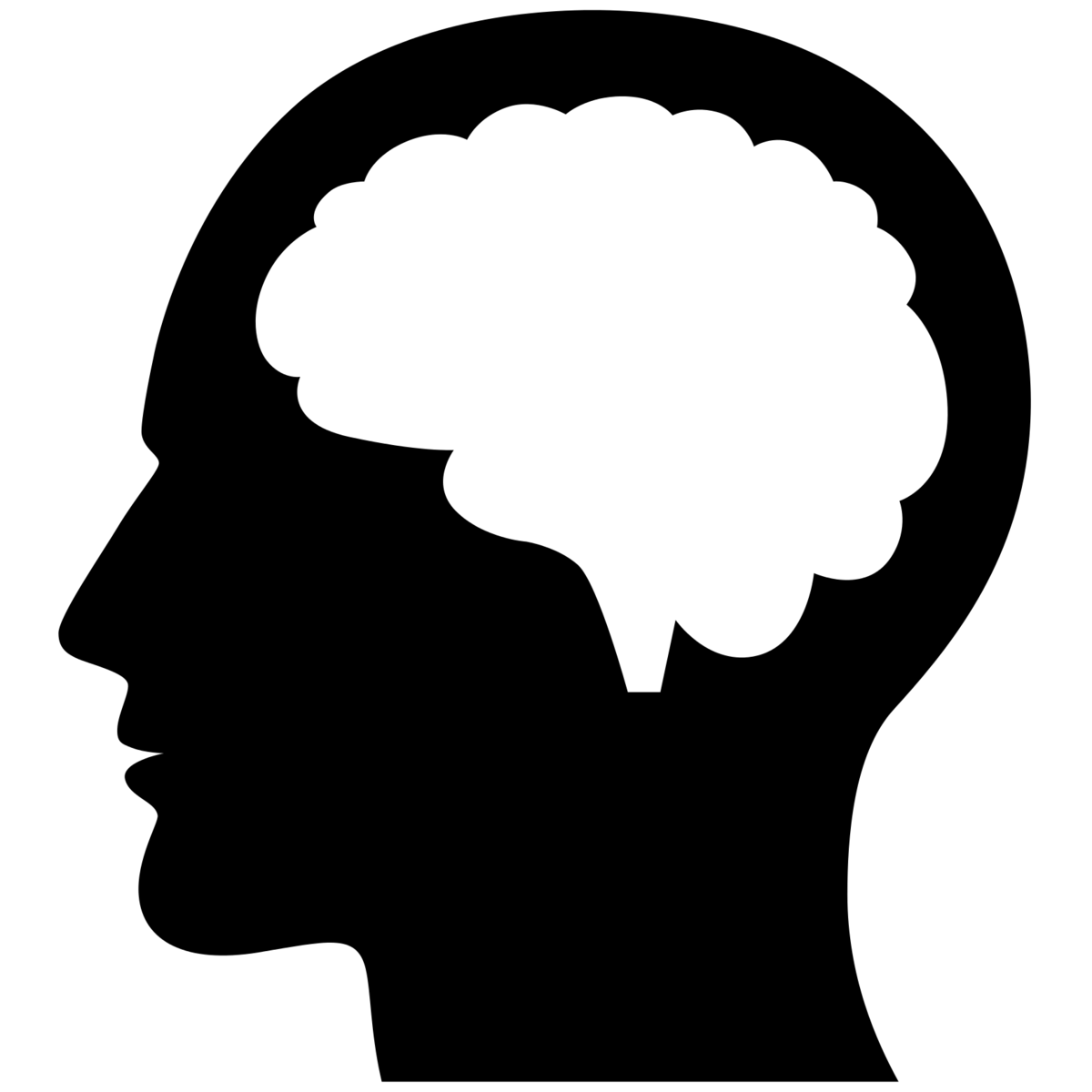 +
ROBE
Pay attention
Quickly think of 
the Response word
Try to keep the response word in mind for the entire time that the hint word is on screen. However, don’t say the word aloud, instead, just silently think of the Response word.
As soon as you notice the response word come to mind, press the Spacebar and try to keep the word in mind (pressing won’t remove the hint word from the screen).
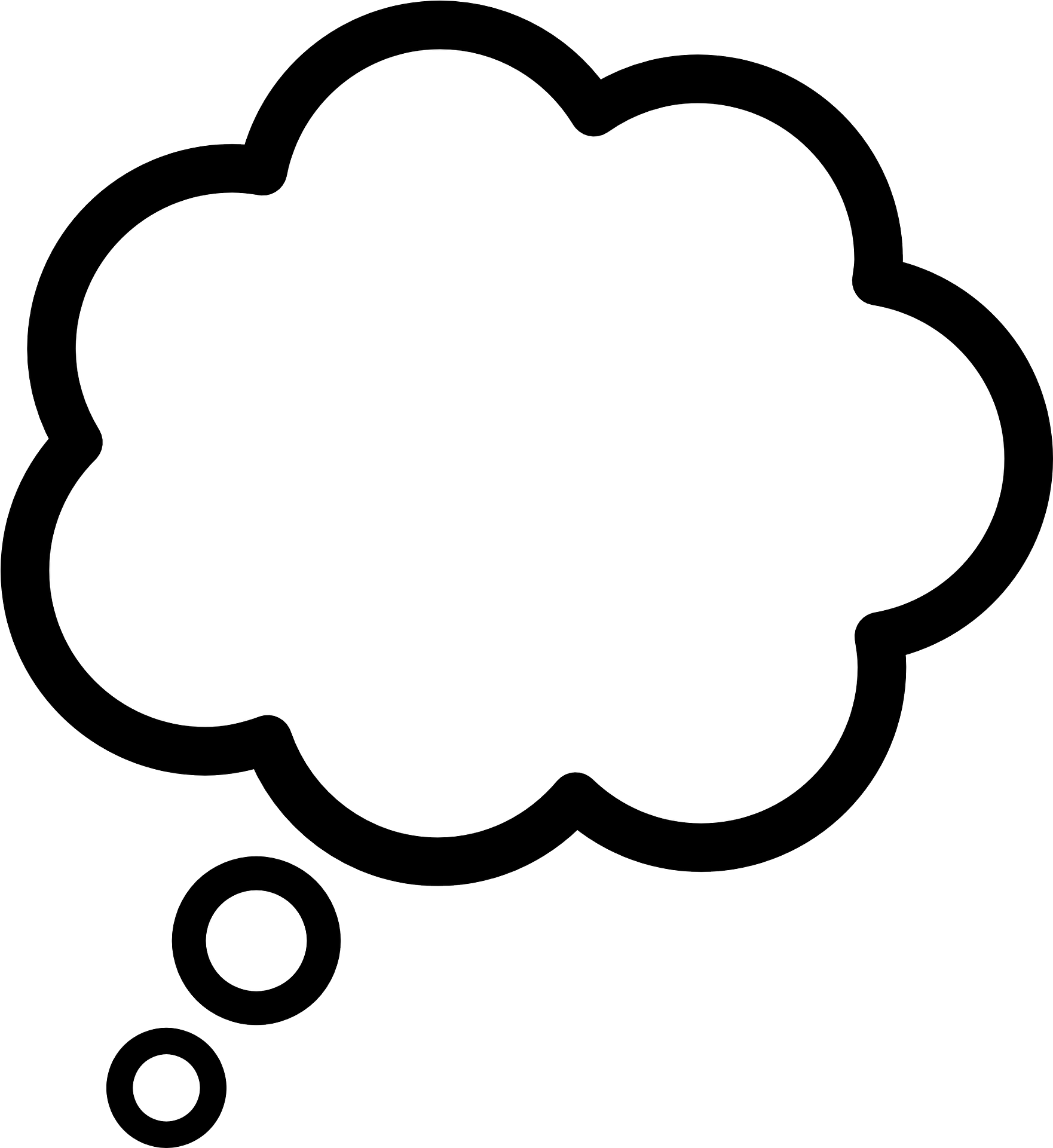 EVENING
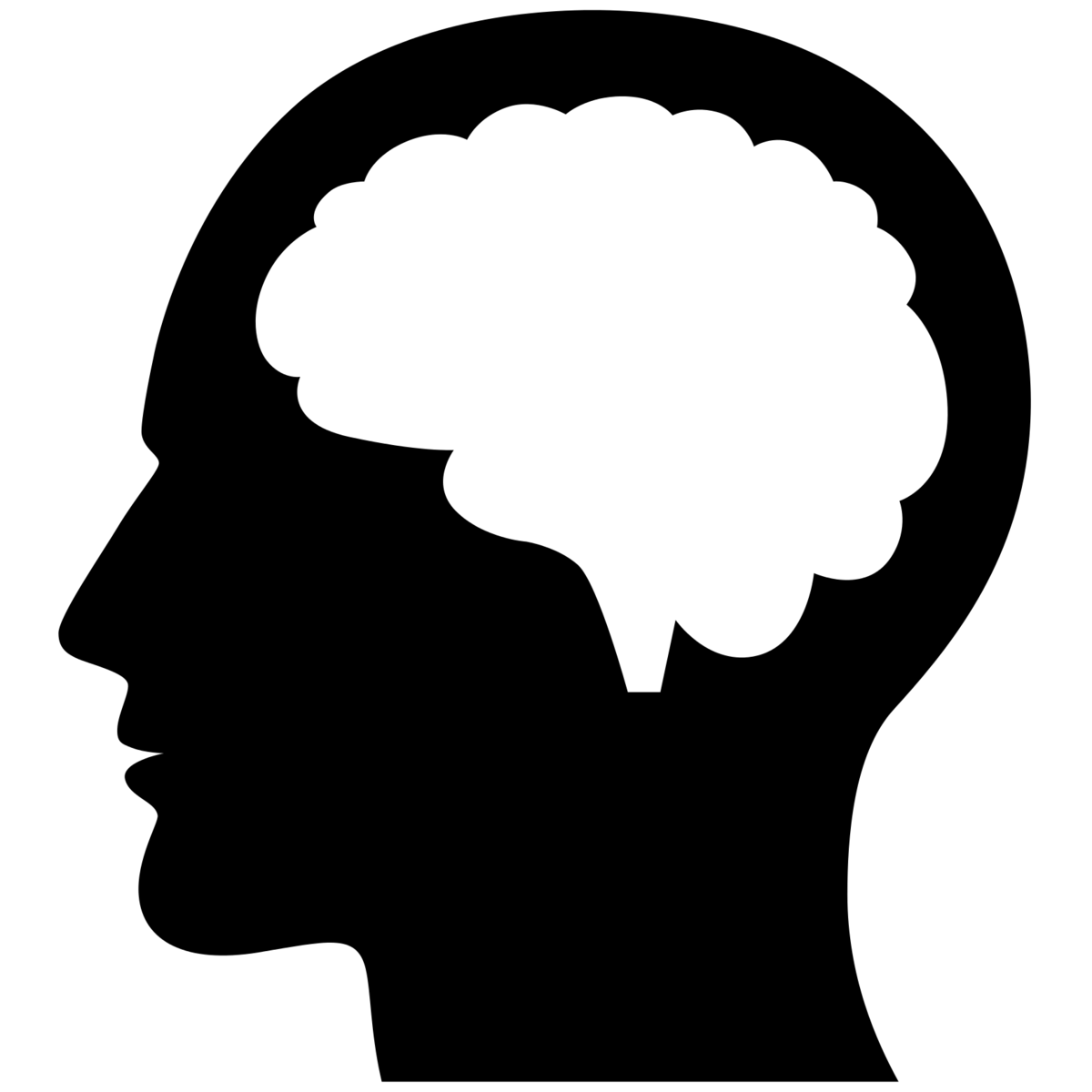 +
ROBE
Click!
Pay attention
Quickly think of 
the Response word
Try to be honest about when you press the Spacebar. We understand that this is a hard task and you may not always be able to remember the response word.
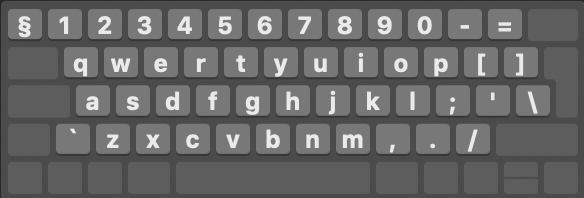 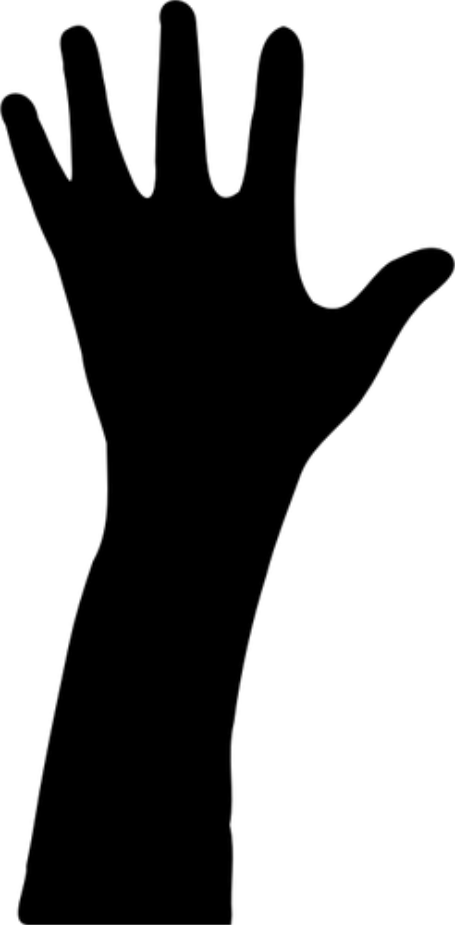 Hint Word Scenario 2
BUT, if the Hint word instead appears in RED, you must try to quickly avoid thinking of the associated response word. Stop the Response word from coming to mind at all.
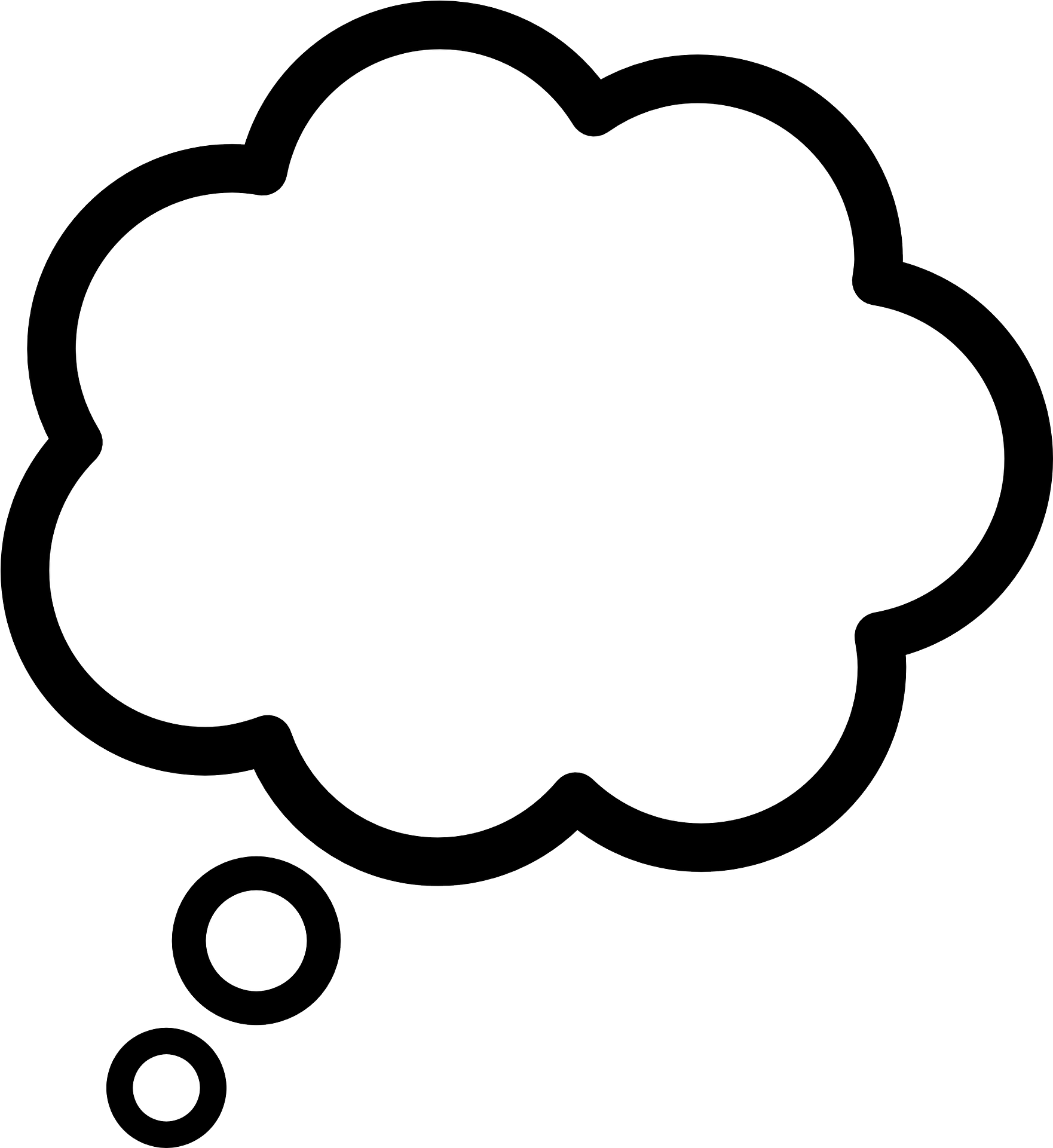 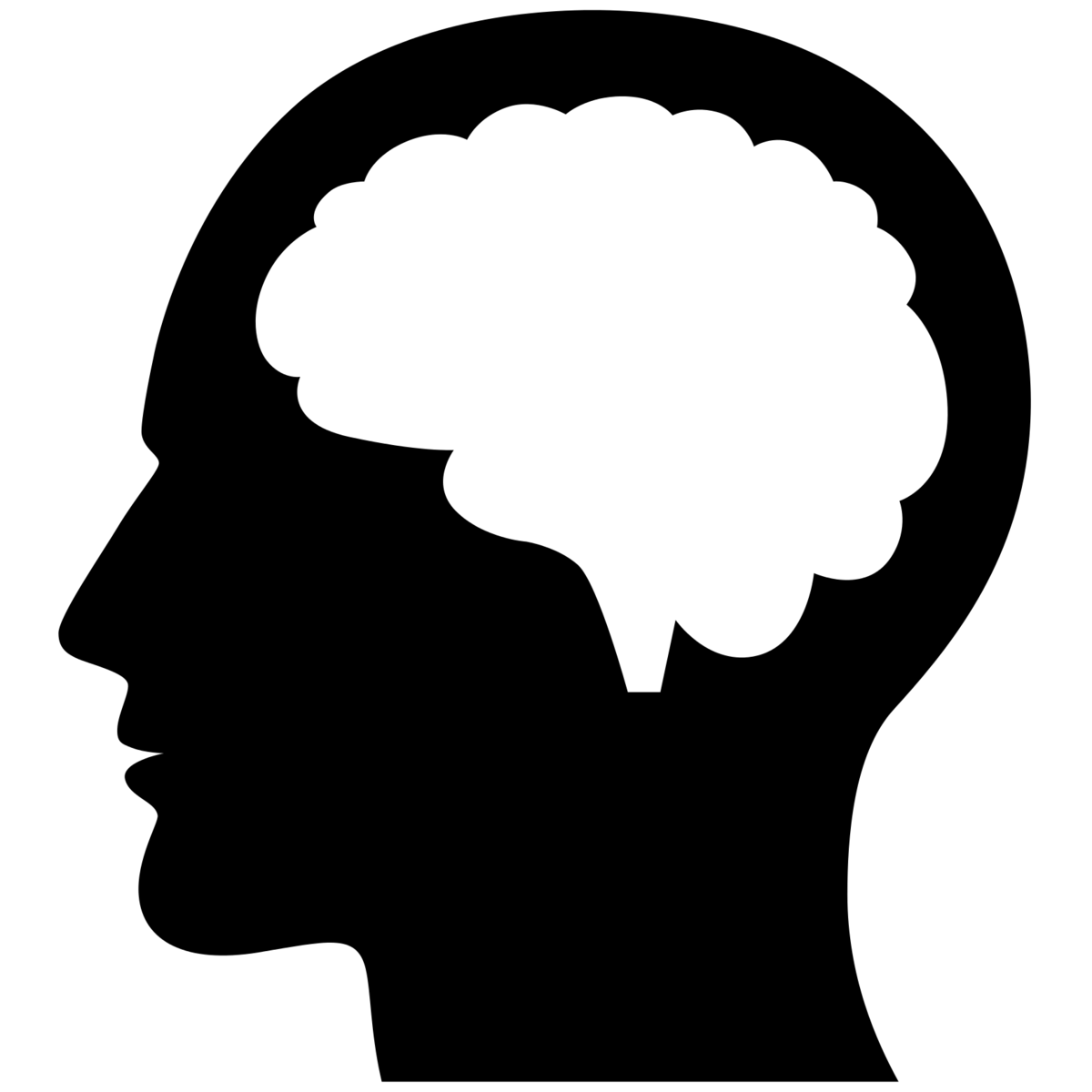 When Hint words appear in RED.
+
ROBE
Pay attention
Quickly Avoid thinking of 
the Response word
Pay full attention to the RED Hint word and look at it until it disappears from the screen. Do not think of anything else while you are trying to  block the Response word. If the response word accidentally starts to come to mind, try to push it out.
IF you notice the Response word accidentally comes to mind, press the Spacebar and then try to push the Response word out of mind and keep it out (pressing the Spacebar won’t remove the hint word from the screen).
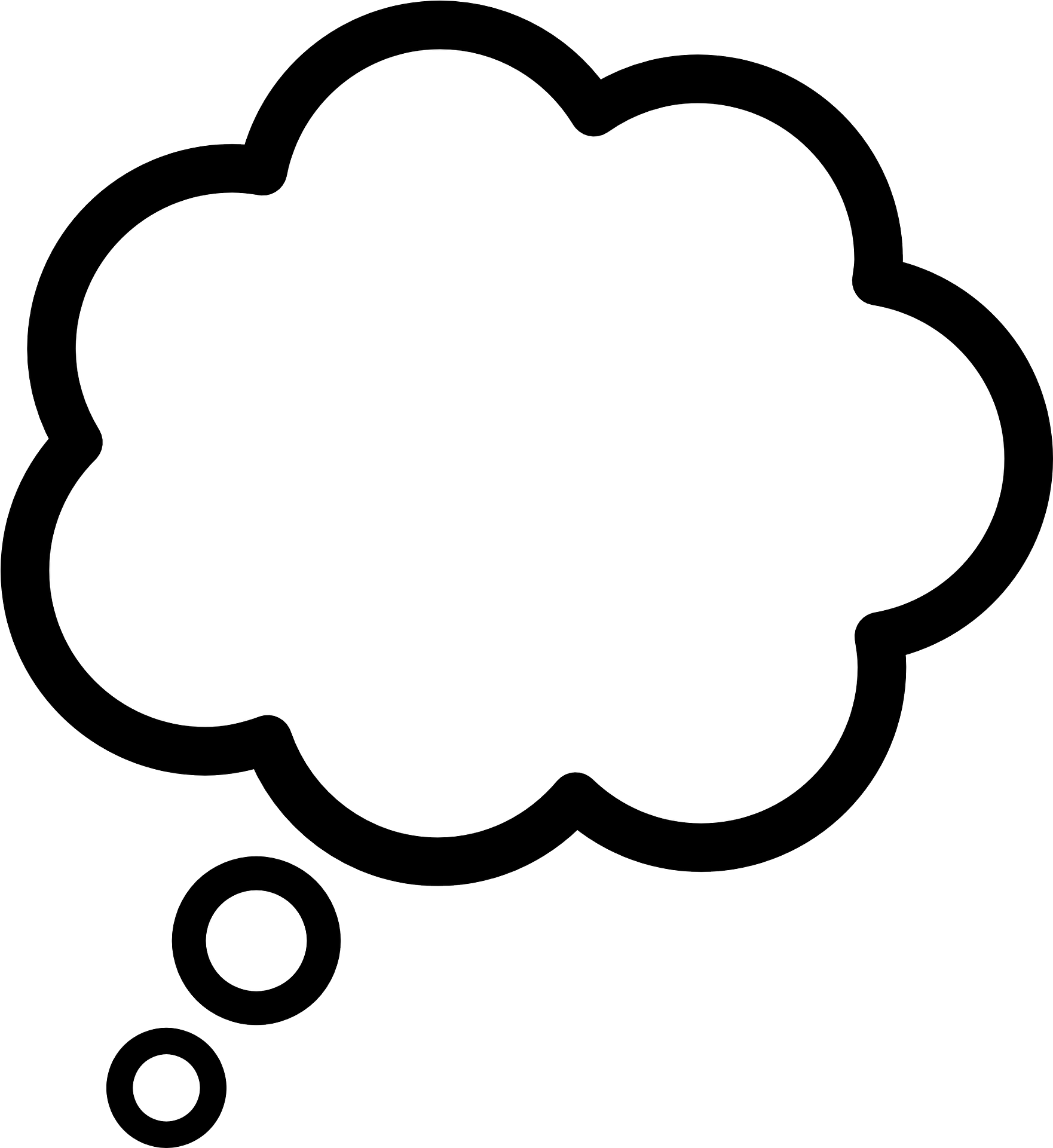 EVENING
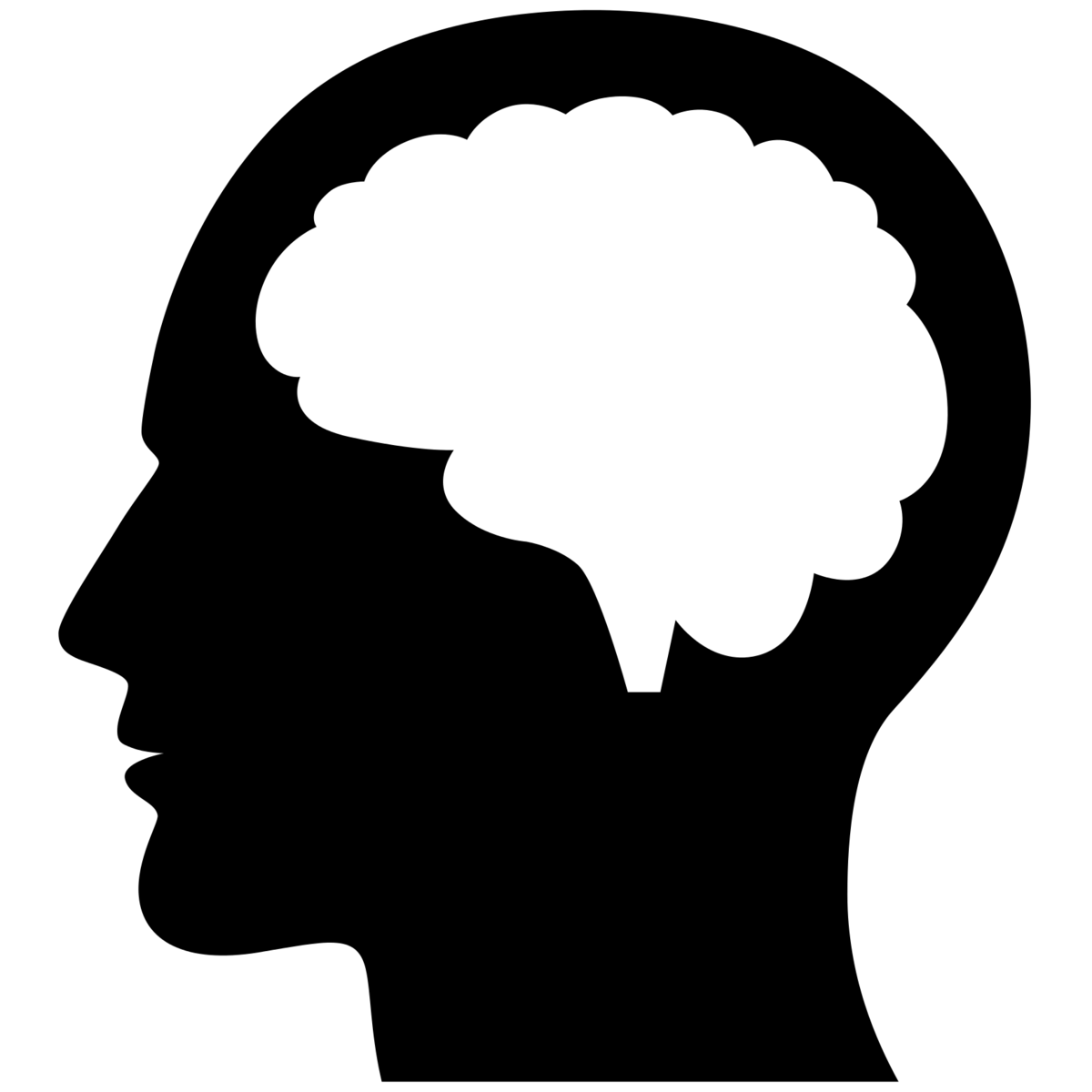 +
ROBE
Click!
Pay attention
Quickly think of 
the Response word
Try to be honest about pressing the Spacebar if the response word comes to mind. We understand that this is a hard task and sometimes the response word will come to mind even when you are trying to block it.
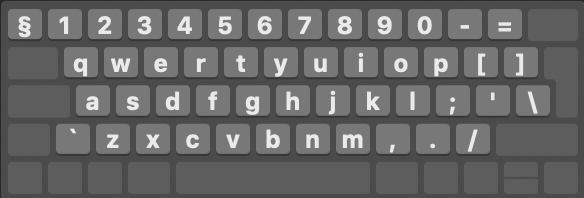 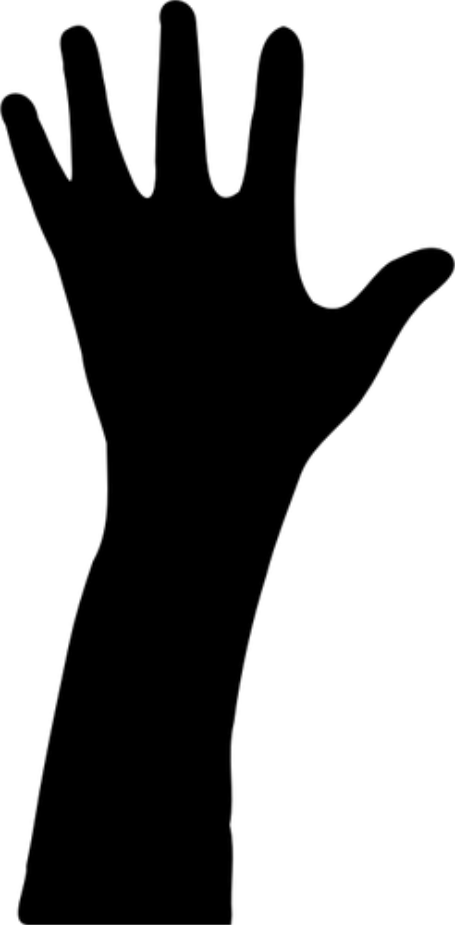 Phase 2: Visual Detection
After each hint word, you will be given a separate visual detection task.
Hidden word
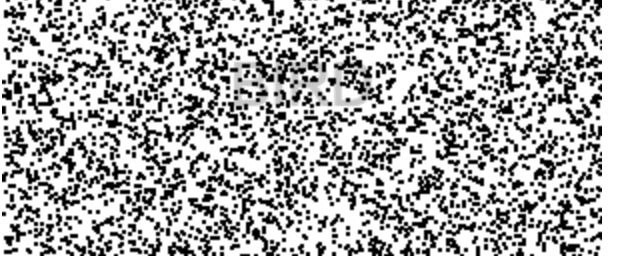 You will see a word hidden behind a lot of visual noise (i.e. black lines and dots).
Phase 2: Visual Detection
The word will become clearer across time. Press the spacebar as soon as you can identify the hidden word.
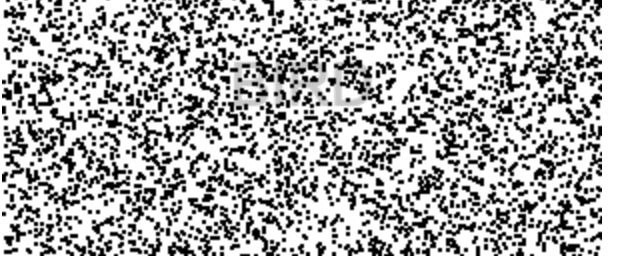 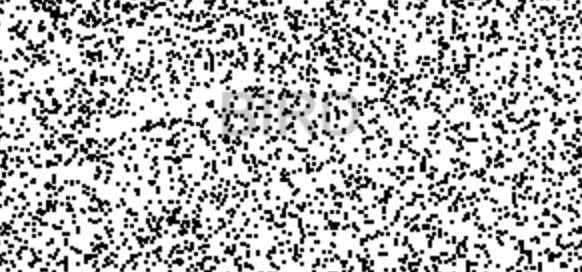 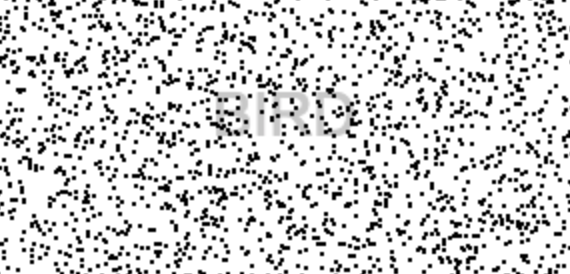 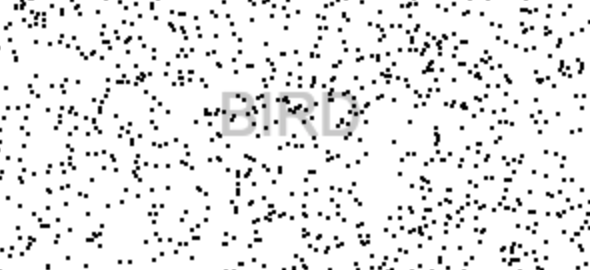 Hidden word 
becomes clearer across time
Press  Spacebar as soon as you can accurately identify the word
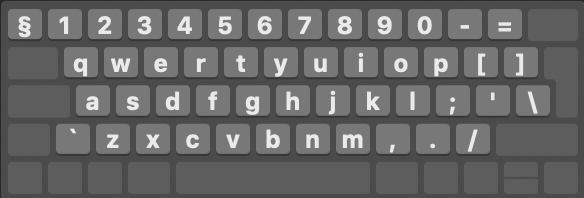 The goal is to be as quick as you can while still being accurate.
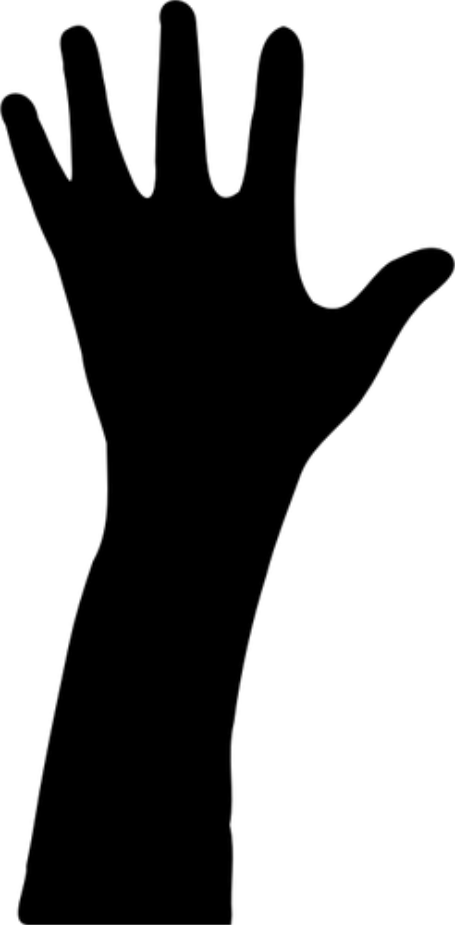 On some trials, you might be asked to type the word that you identified so it is important that you were able to accurately identify the word before pressing the spacebar.
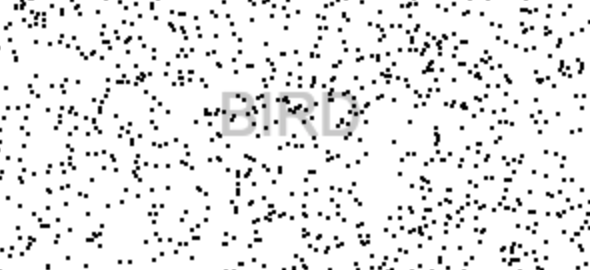 Type the word you identified:
bird
Click!
Some of the hidden words will be words that you recognize from the learning phase BUT many will be new.

Trying to predict the hidden word will interfere with your ability to detect new words and this will actually make you slower and less accurate. 

Avoid guessing what the word will be and instead just focus on trying to quickly identify it.
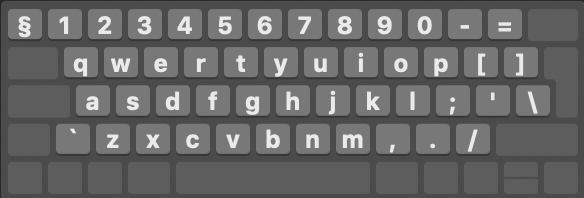 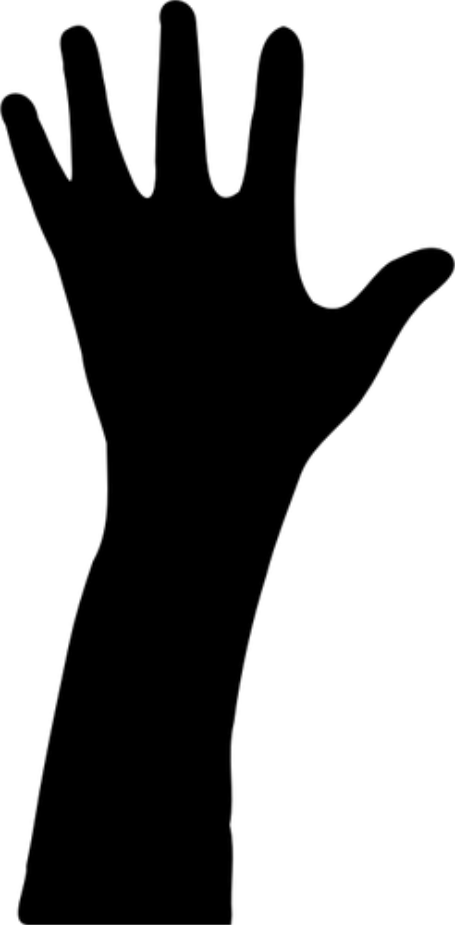 Phase 2: Rating Scale
Lastly, we are going to ask you to think back to when the RED/GREEN hint word was on the screen. 










Use the sliding to scale to rate how frequently the response word was in mind during the display of the hint word. So, in the above example you would report how often the response word “evening” was in your mind when the hint word was on the screen.
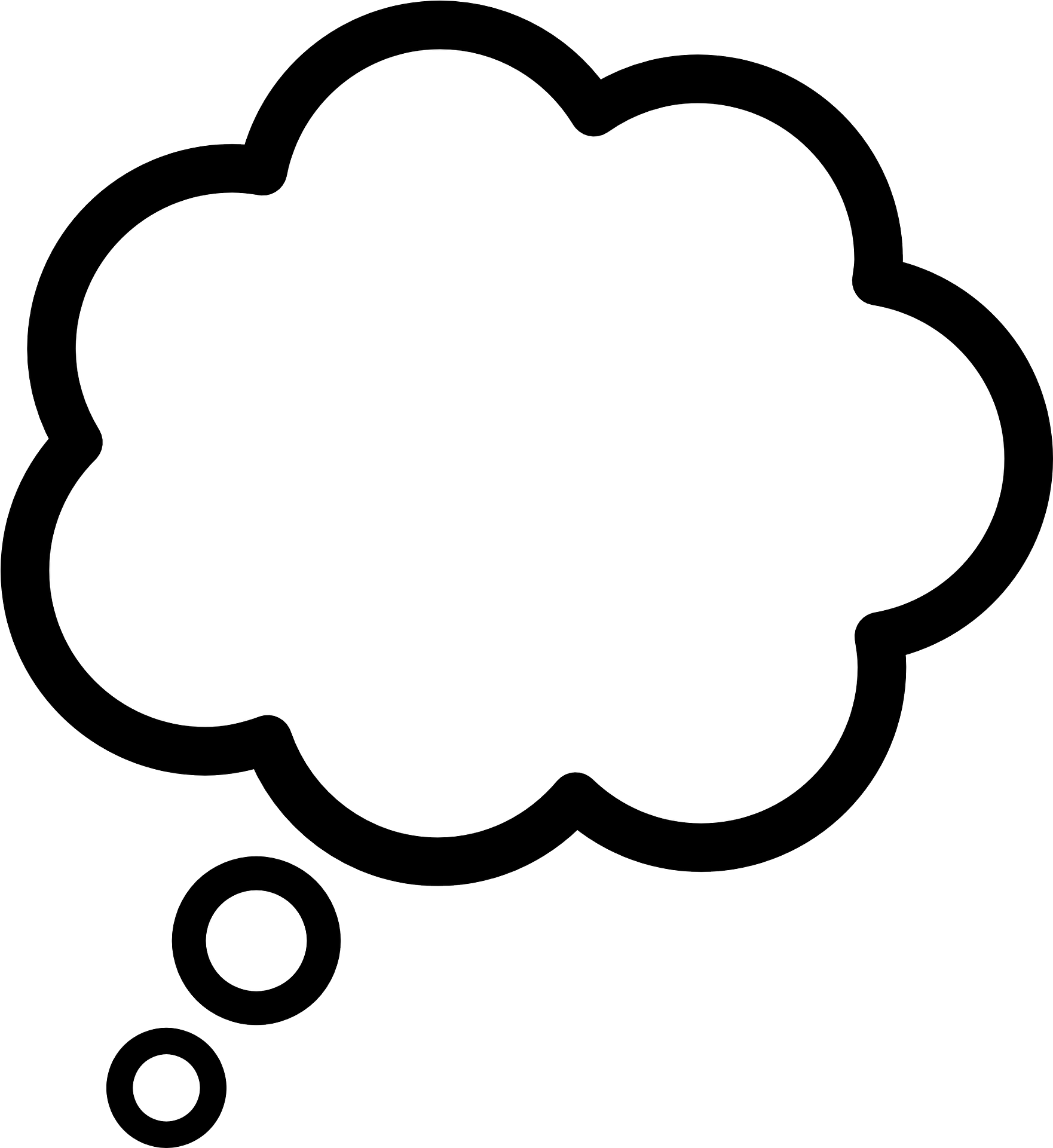 EVENING
When the RED/GREEN hint word was on, how often was the response word in mind?
ROBE
Think back…
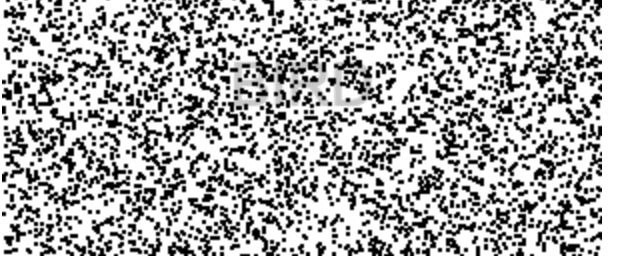 NEVER
OFTEN
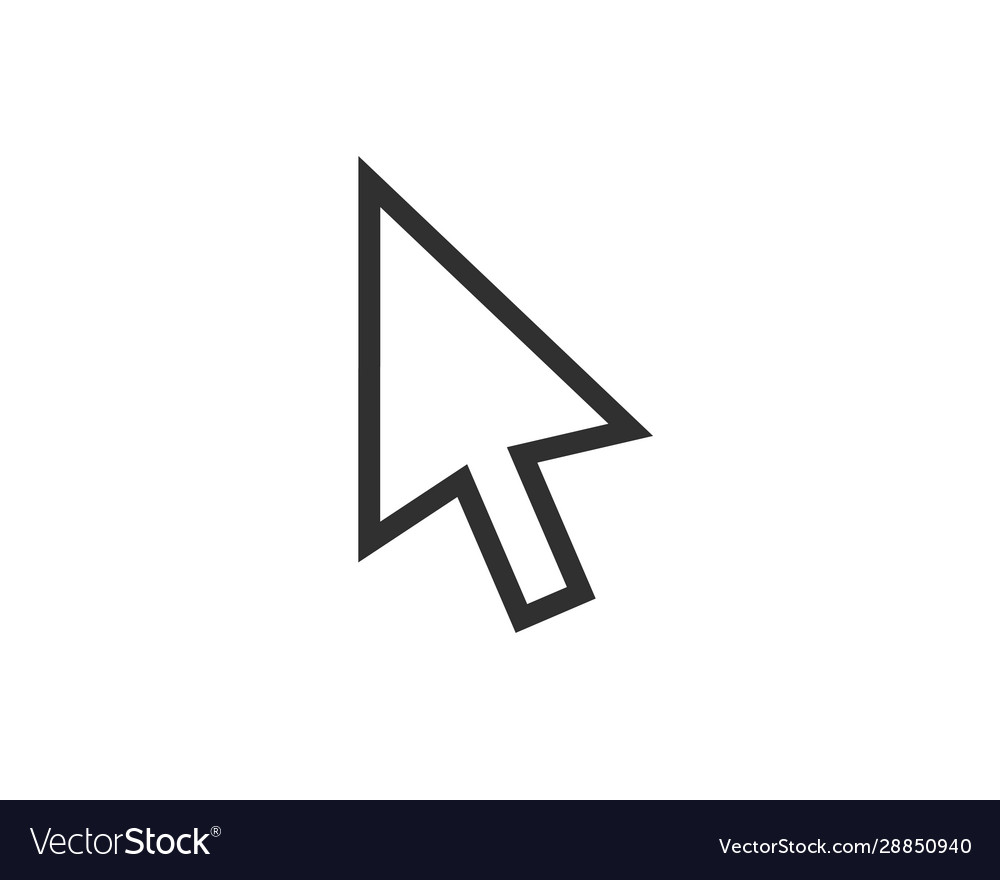 [Speaker Notes: MediumSeaGreen
MediumBlue]
If the hint word was red, then you should have tried to block the response word from coming to mind. You may not always succeed in blocking the response word. Try to be honest! Did it come to mind at all during that time?






If the hint word was green, then you should have tried to think of the response word. You may not always succeed in remembering the response word. Try to be honest! Did it come to mind at all during that time?
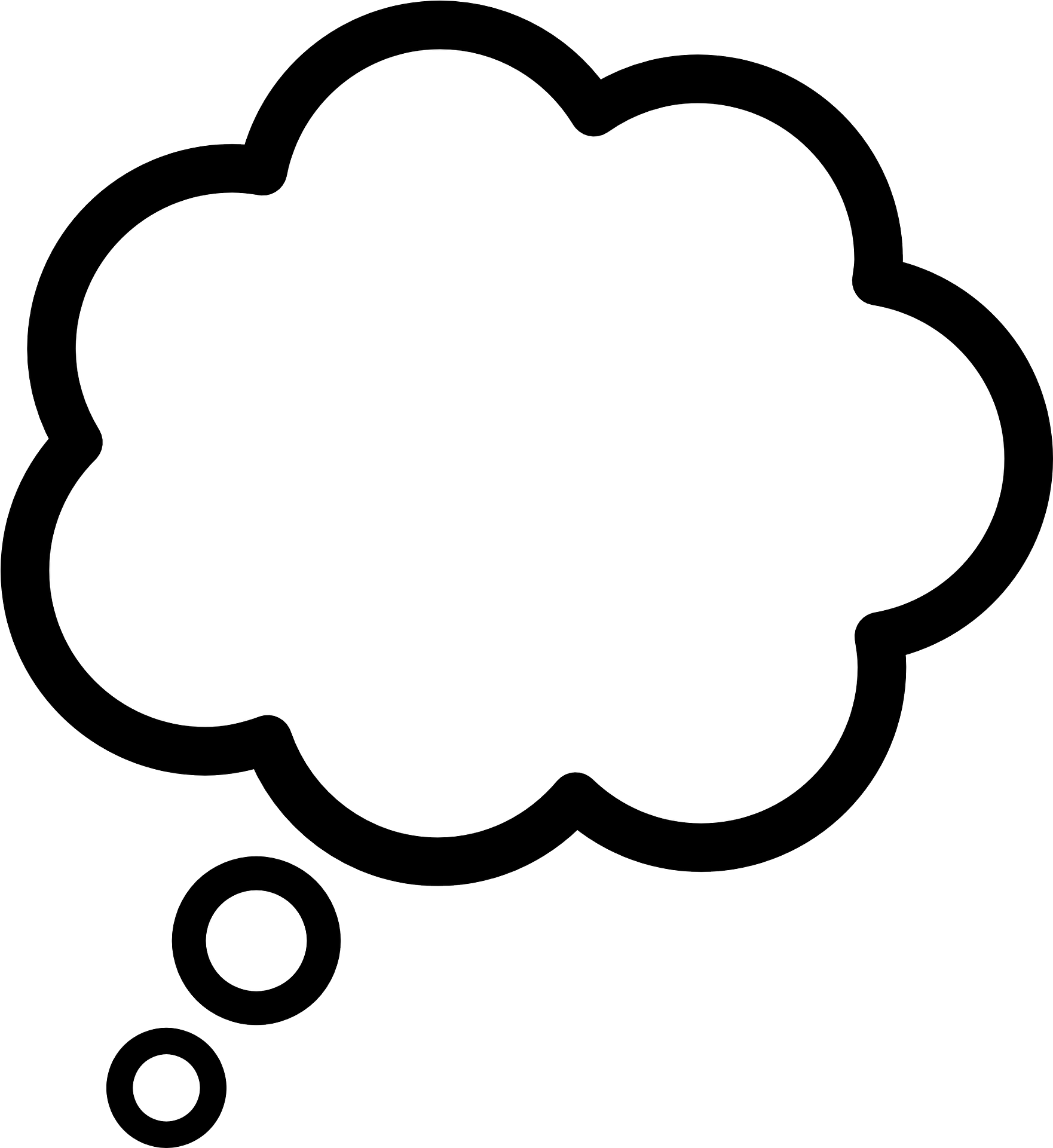 ROBE
When the RED/GREEN hint word was on, how often was the response word in mind?
When the RED/GREEN hint word was on, how often was the response word in mind?
NEVER
NEVER
OFTEN
OFTEN
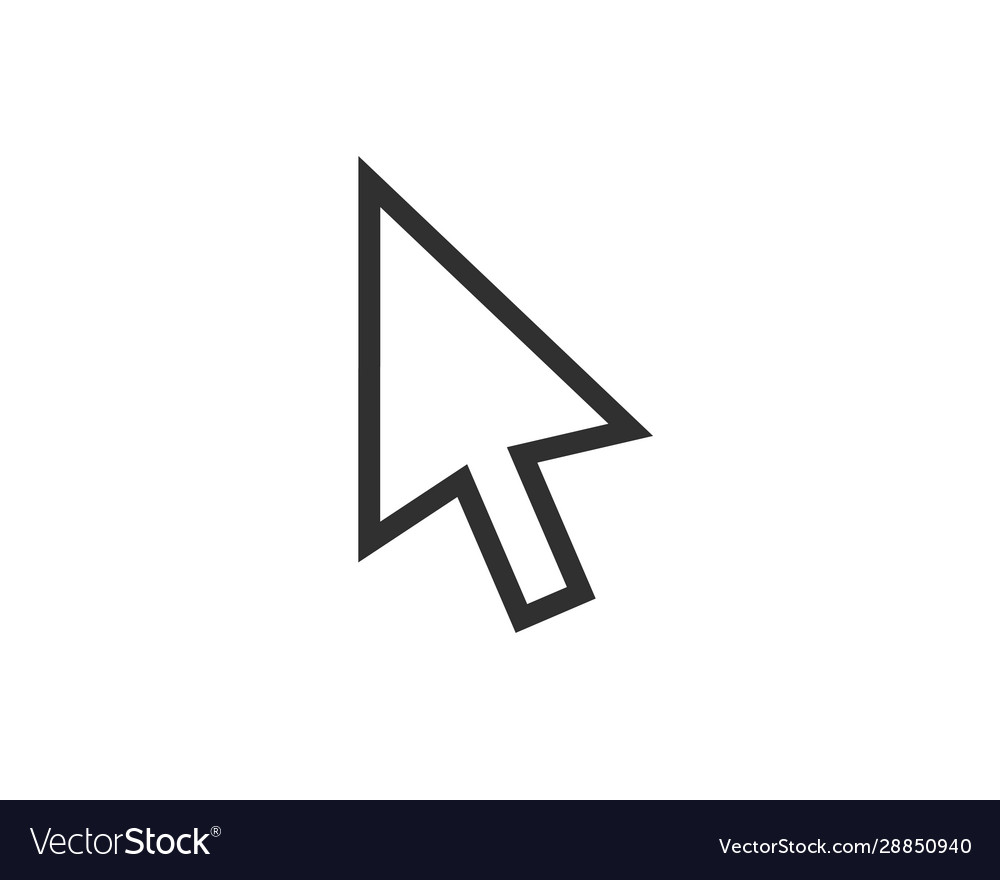 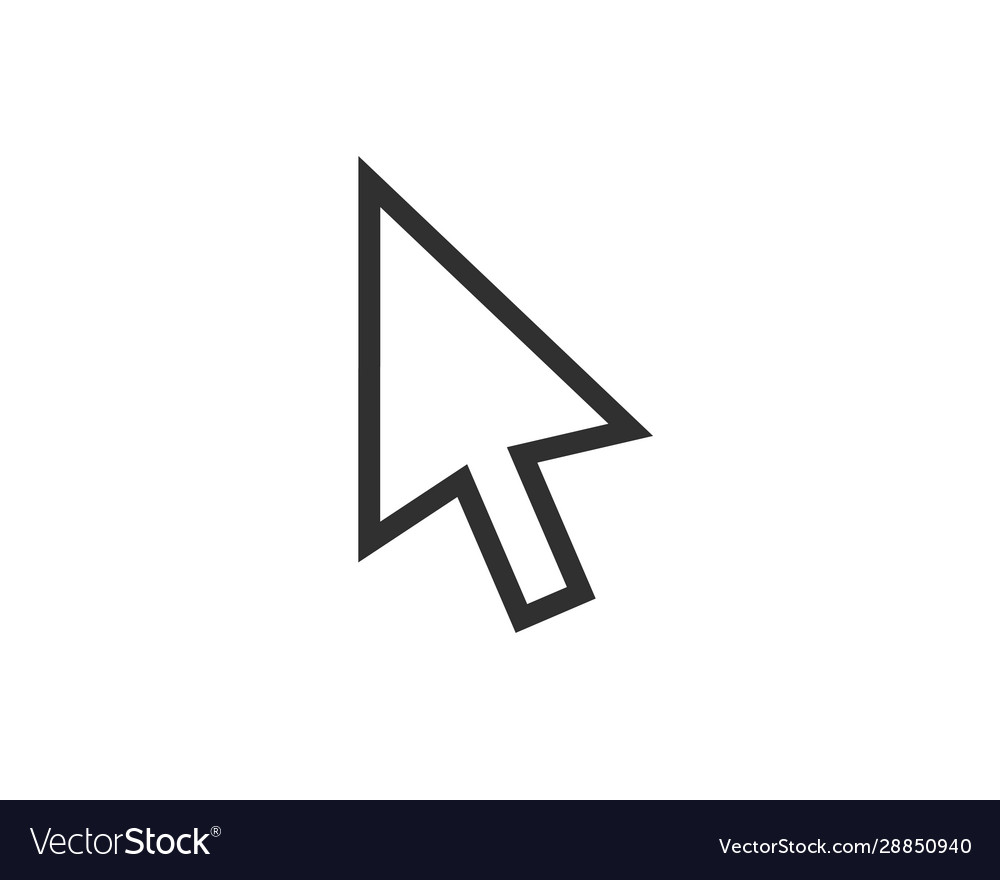 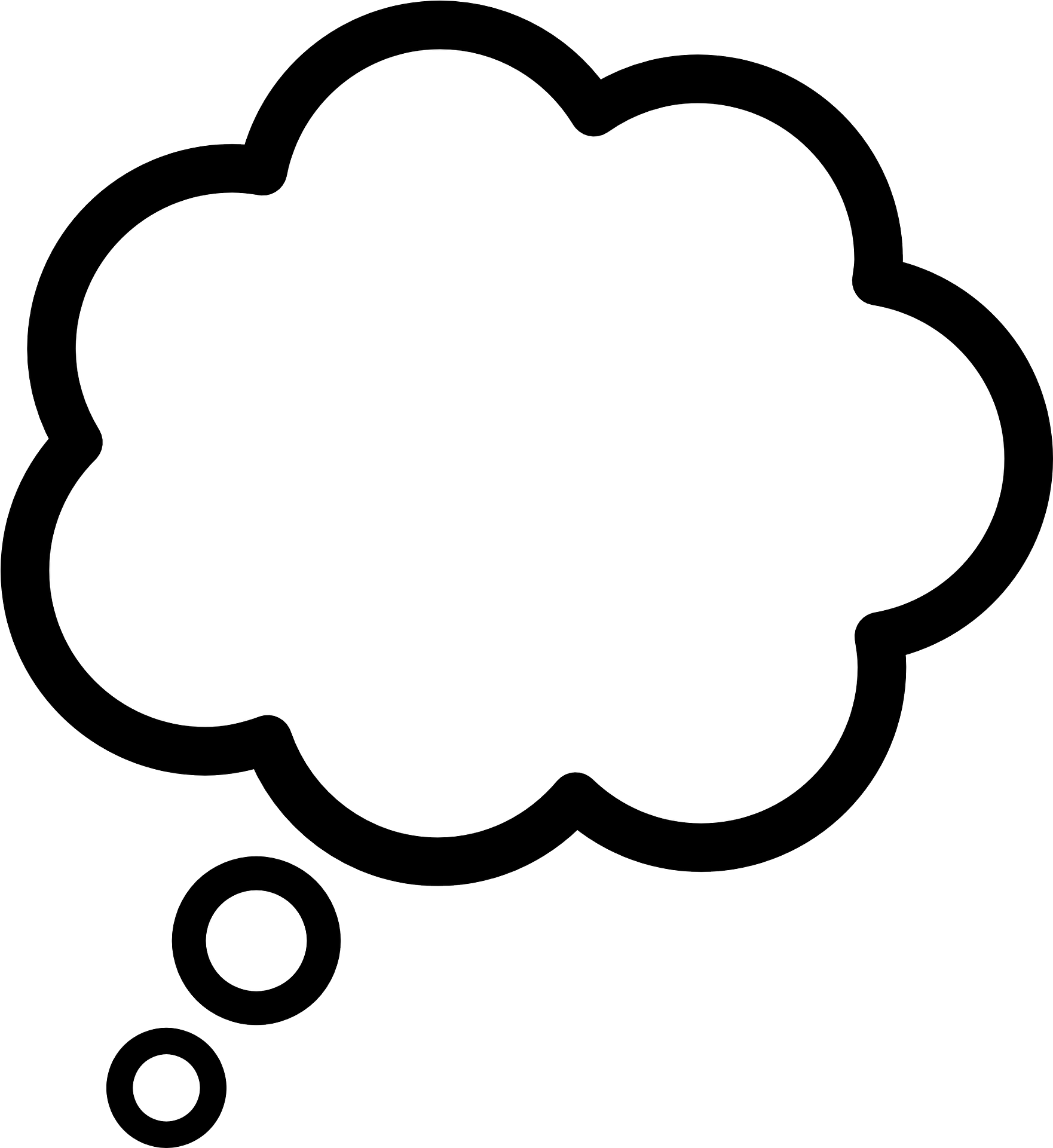 EVENING
ROBE
Phase 3: Test with Original Hint Word
Now we’d like to test your memory for the response words in the same way that we did at the very beginning of the study. In this test, you will be given each original Hint word and asked to type the associated Response word.
ROBE

            Type in the Response Word
Type here
evening
Then click continue
Continue
A few things to keep in mind:

Type the Response word in the space as quickly as possible and then click Continue.
If you do not know the Response word, just click Continue to move onto the next trial.
Please make sure to type in the word correctly as typing mistakes are also considered errors.
Phase 3: Test with New Hint Word
Now we’d like to test your memory for the response words in a slightly different way.
Instead of the original Hint word, we will give you a new associated Hint word, along with the first letter of a particular Response word that is related to that hint. 
For instance, you might be presented with NIGHT-- E____. Although you didn't see ”NIGHT" at all before, you did see a Response word that is related to “NIGHT” and that begins with the letter ’E' - namely, ”EVENING". Try to think of the Response word that you saw before that is related to this new Hint and that begins with the letter provided.
NIGHT- - E

            Type in the Response Word
Example:
In phase 1 you learned the below pair
Try to recall the response word that is related to the new hint word (e.g. “Night”) and starts with the provided letter (e.g. “E”).
Type here
evening
Then click continue
Continue
ROBE EVENING
Example Green Hint Trial
+
Pay Attention
Example Green Hint Trial
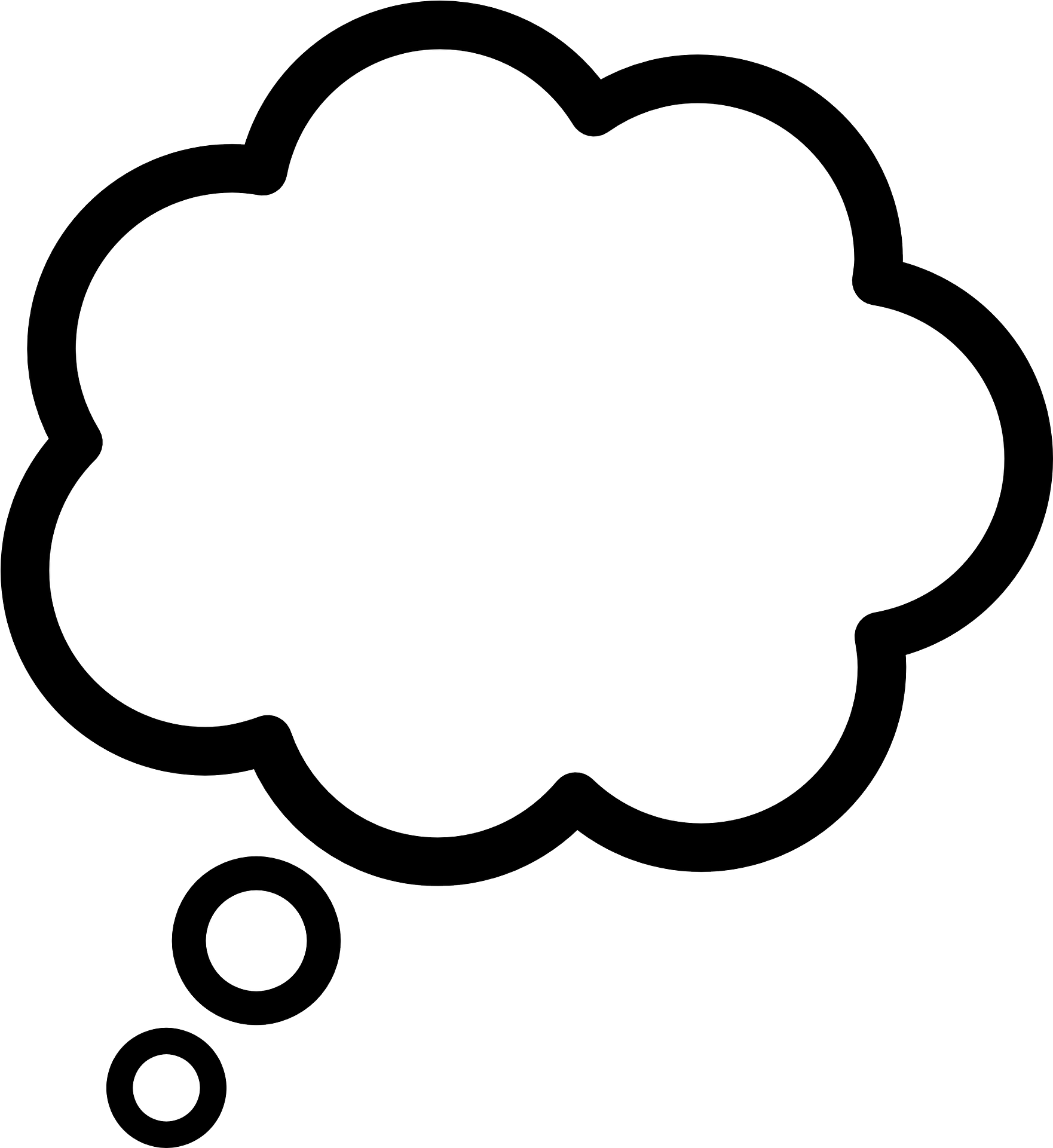 Think of the response word!
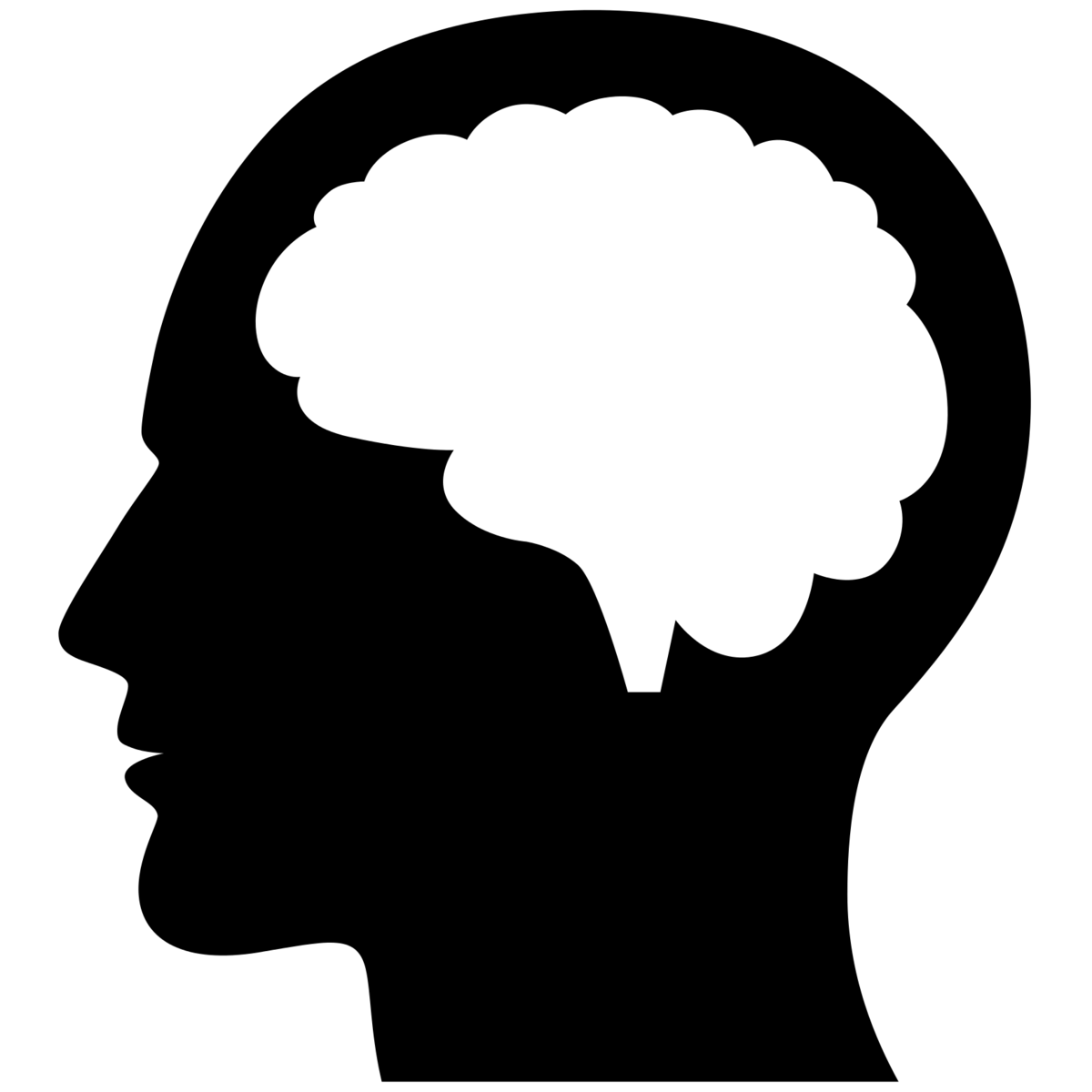 +
ROBE
Example Green Hint Trial
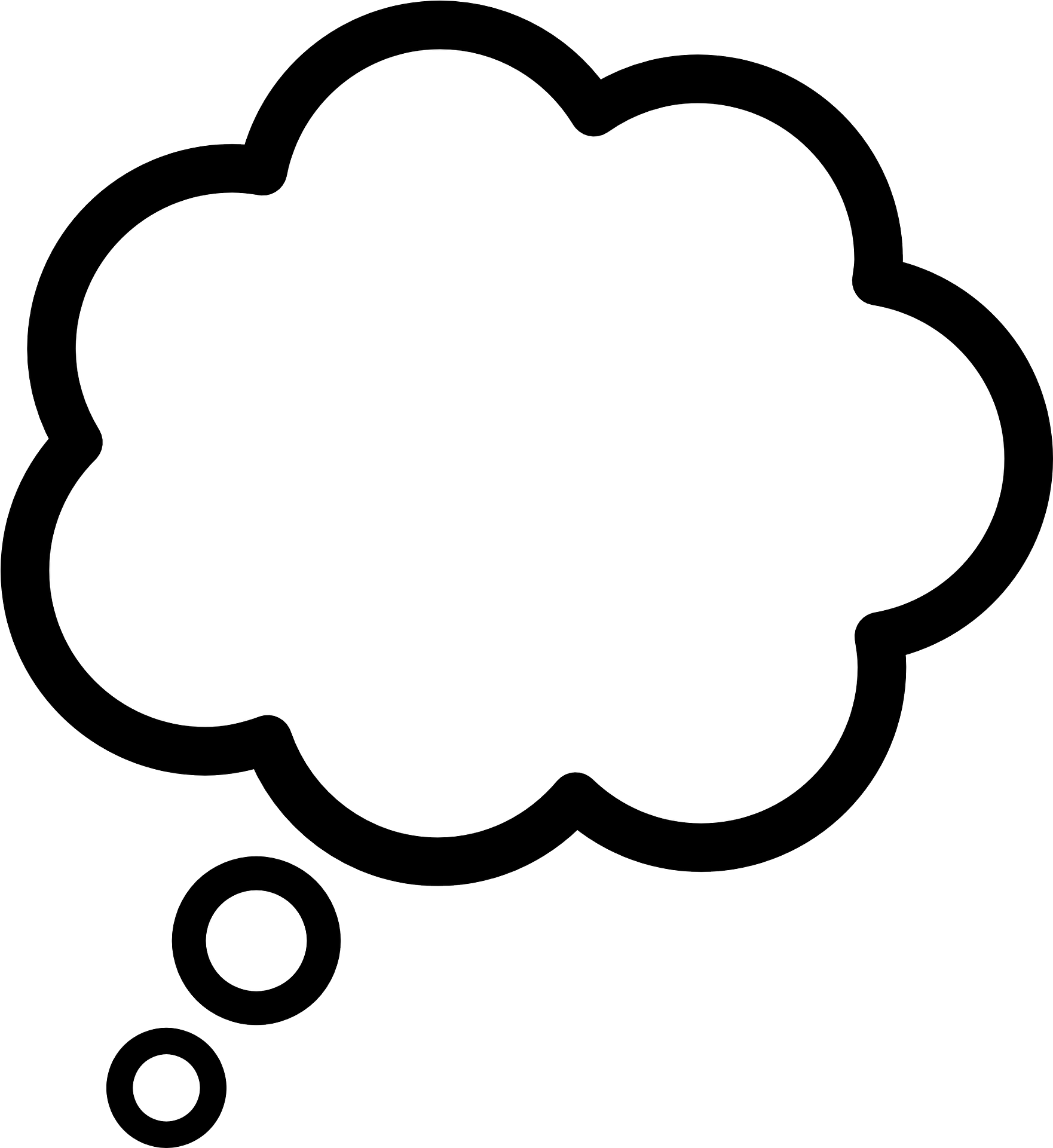 EVENING
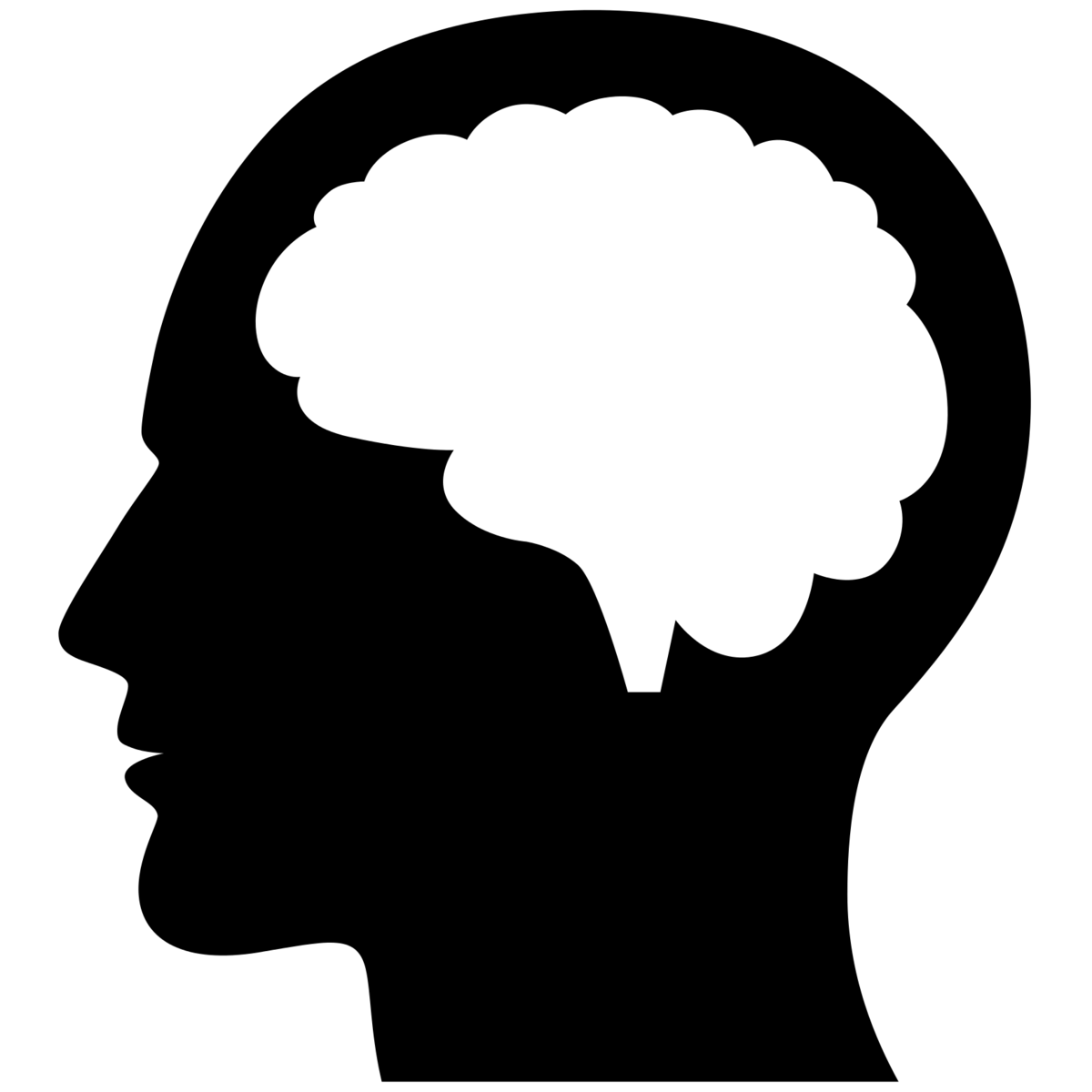 +
ROBE
Click!
Click spacebar when it comes to mind!
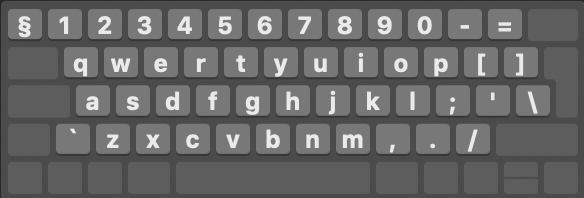 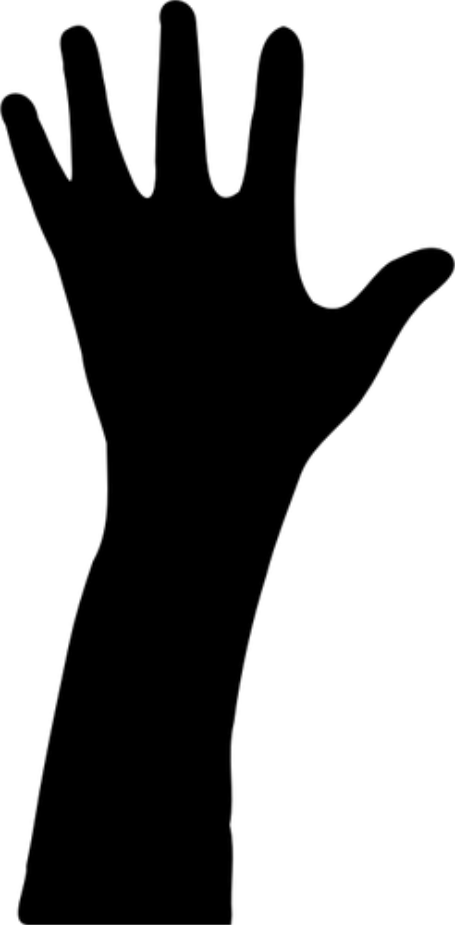 Example Green Hint Trial
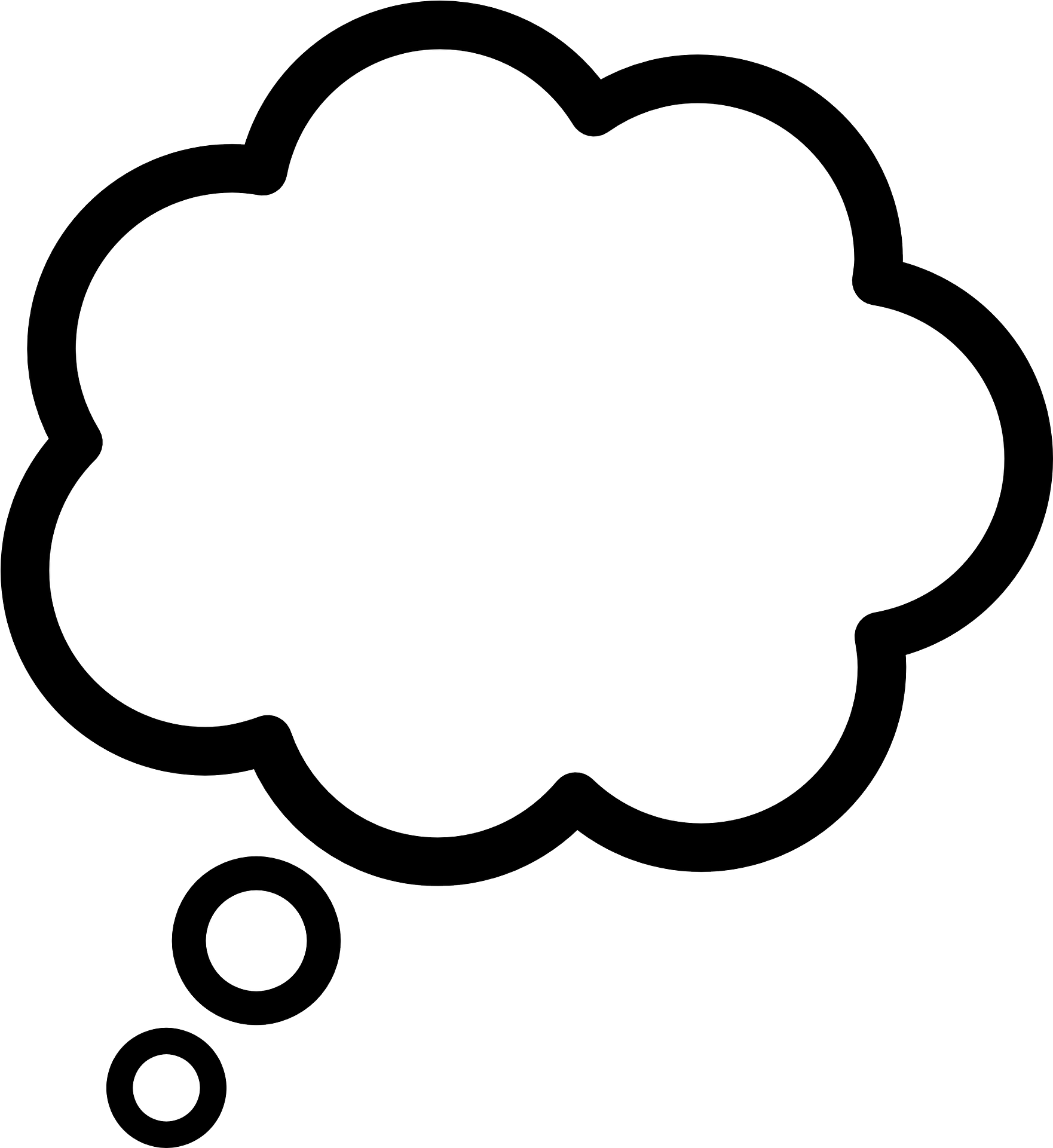 EVENING
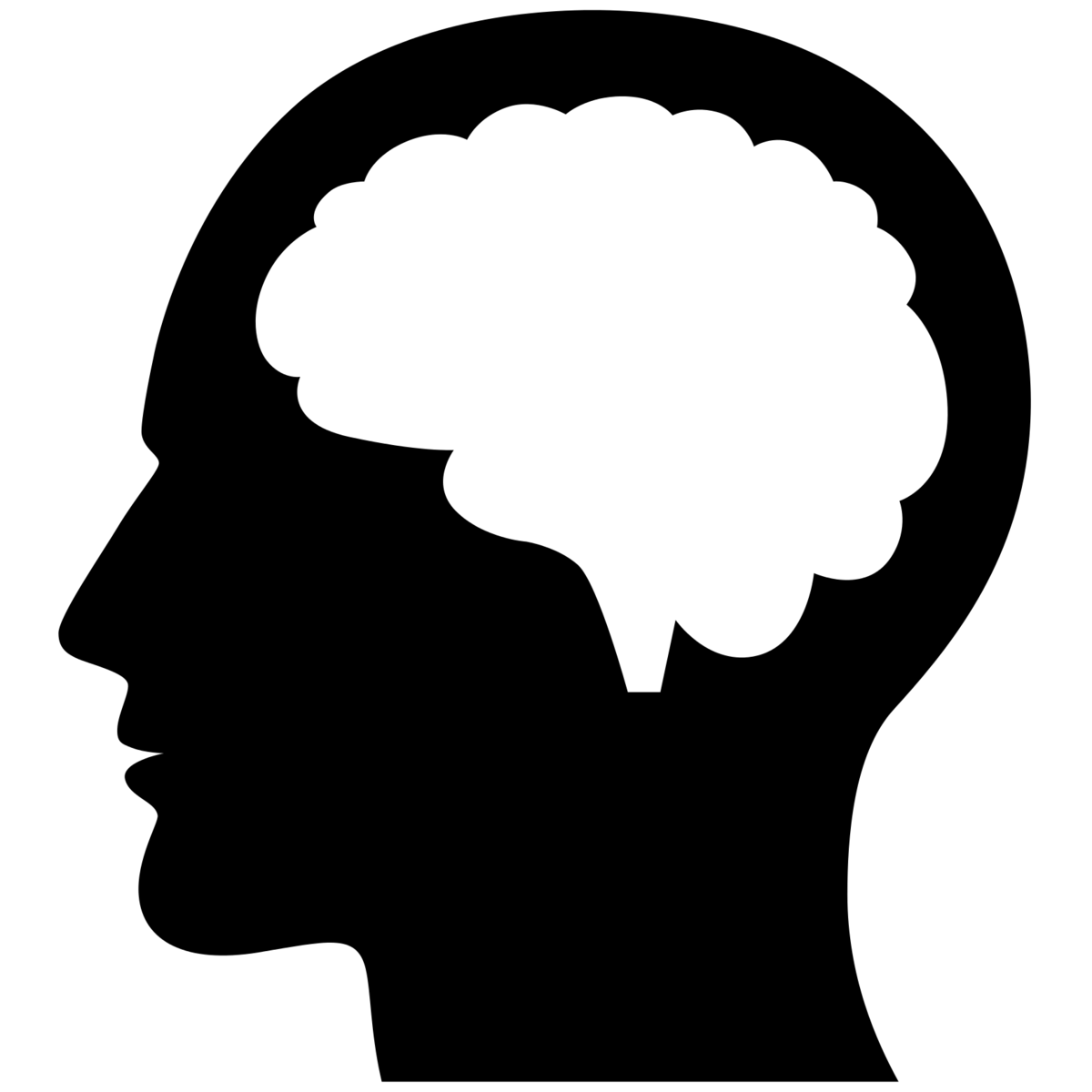 +
ROBE
Continue thinking of response word
Example Green Hint Trial
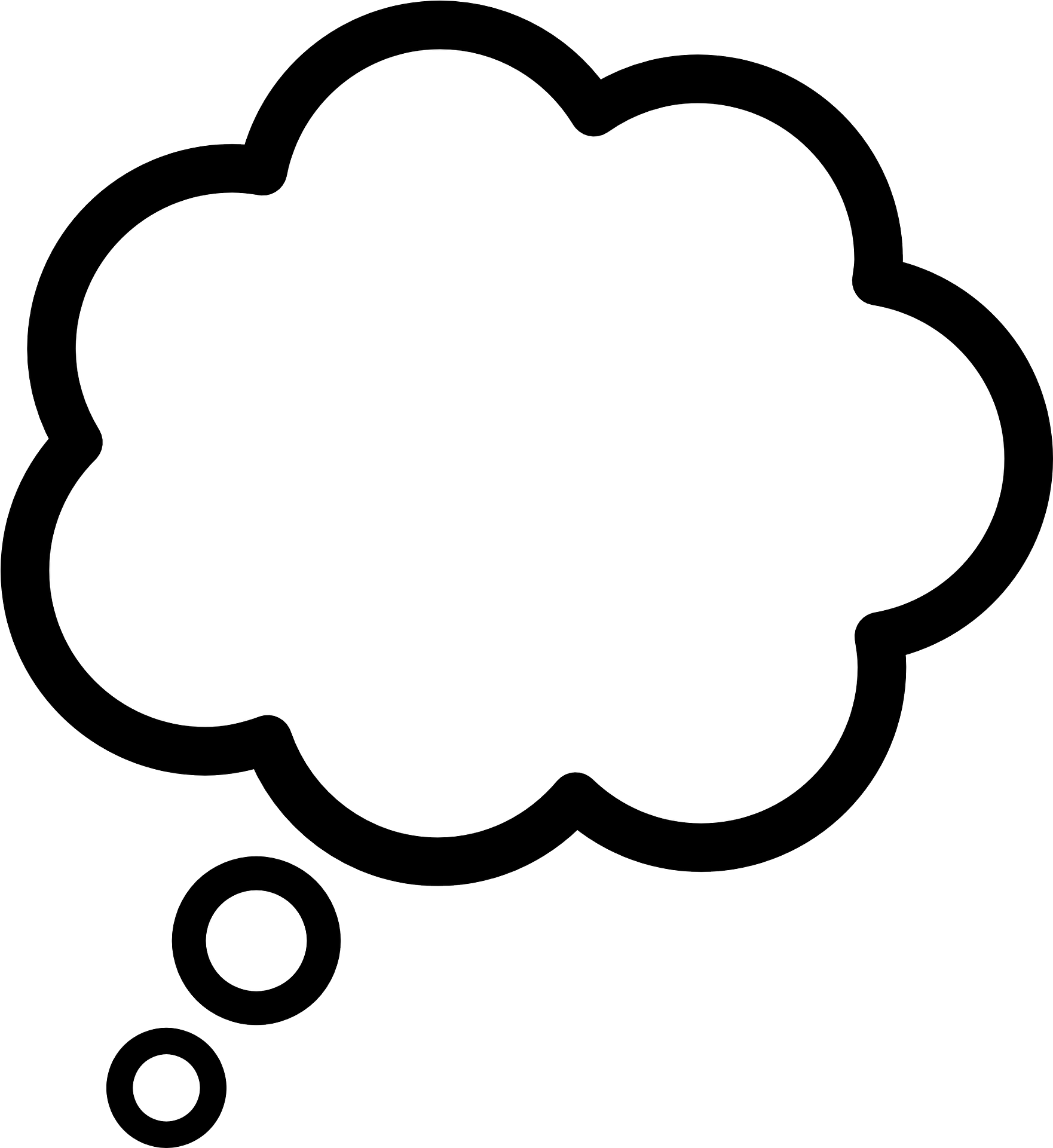 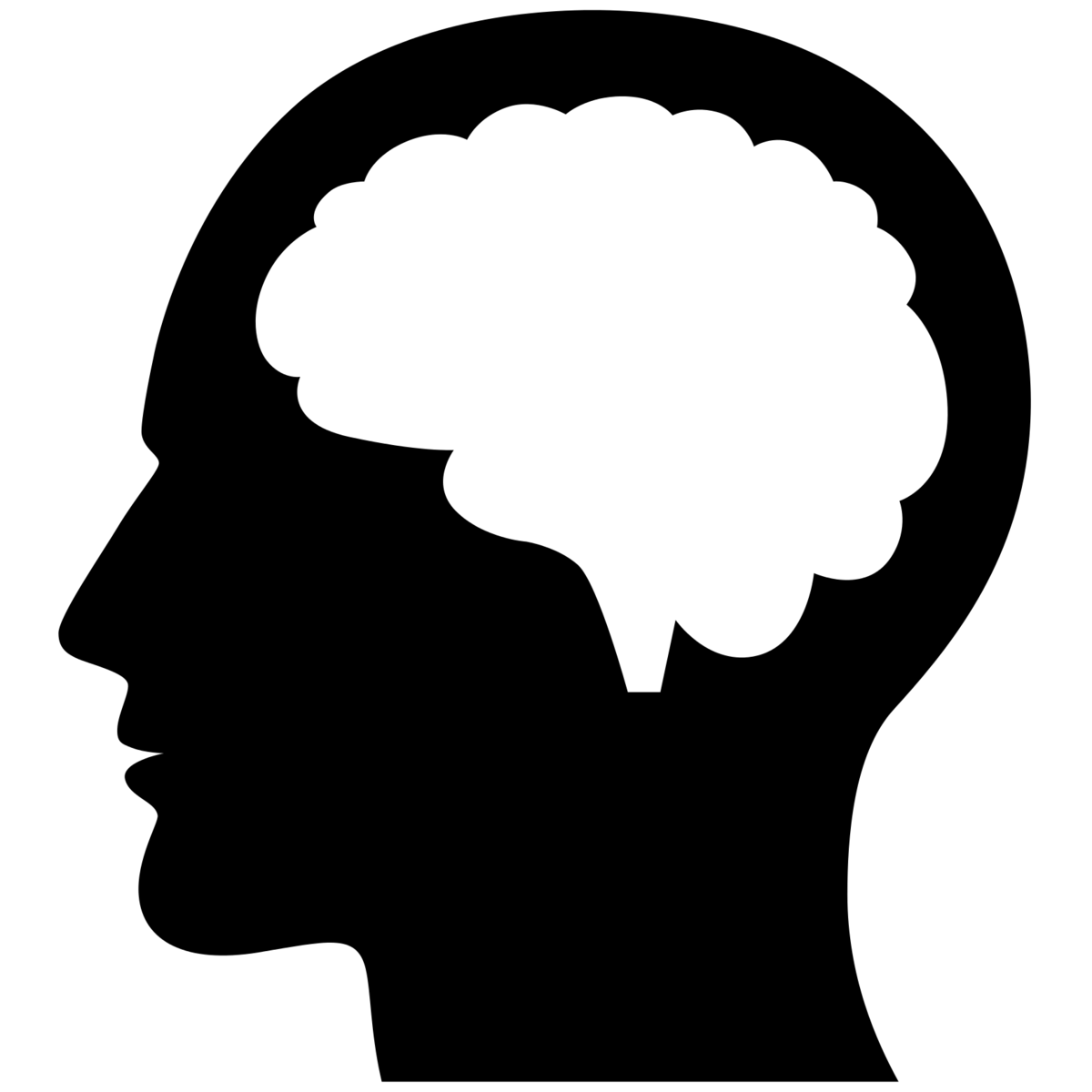 +
ROBE
+
Pay Attention
Example Green Hint Trial
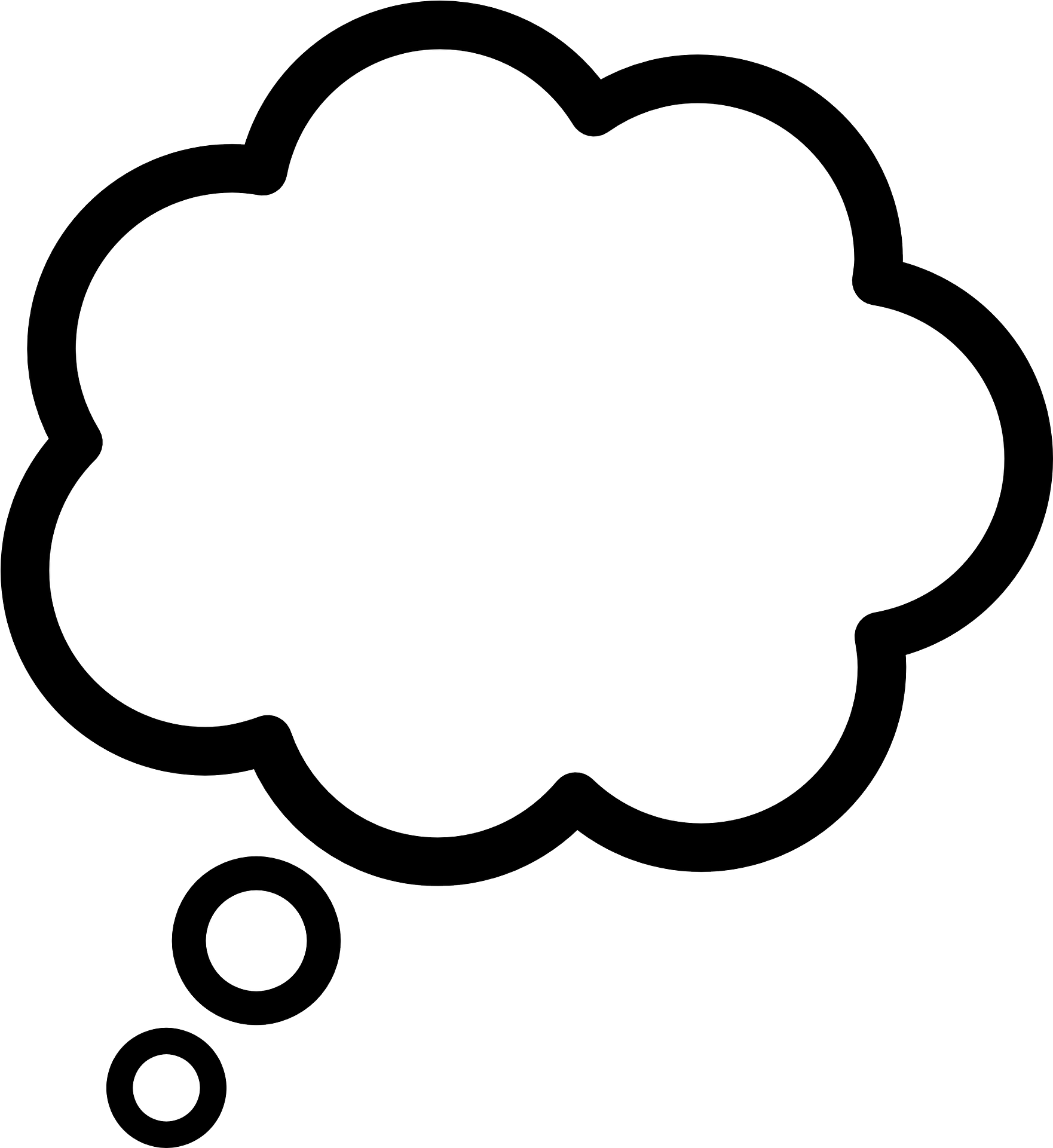 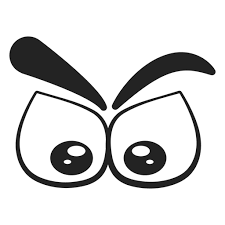 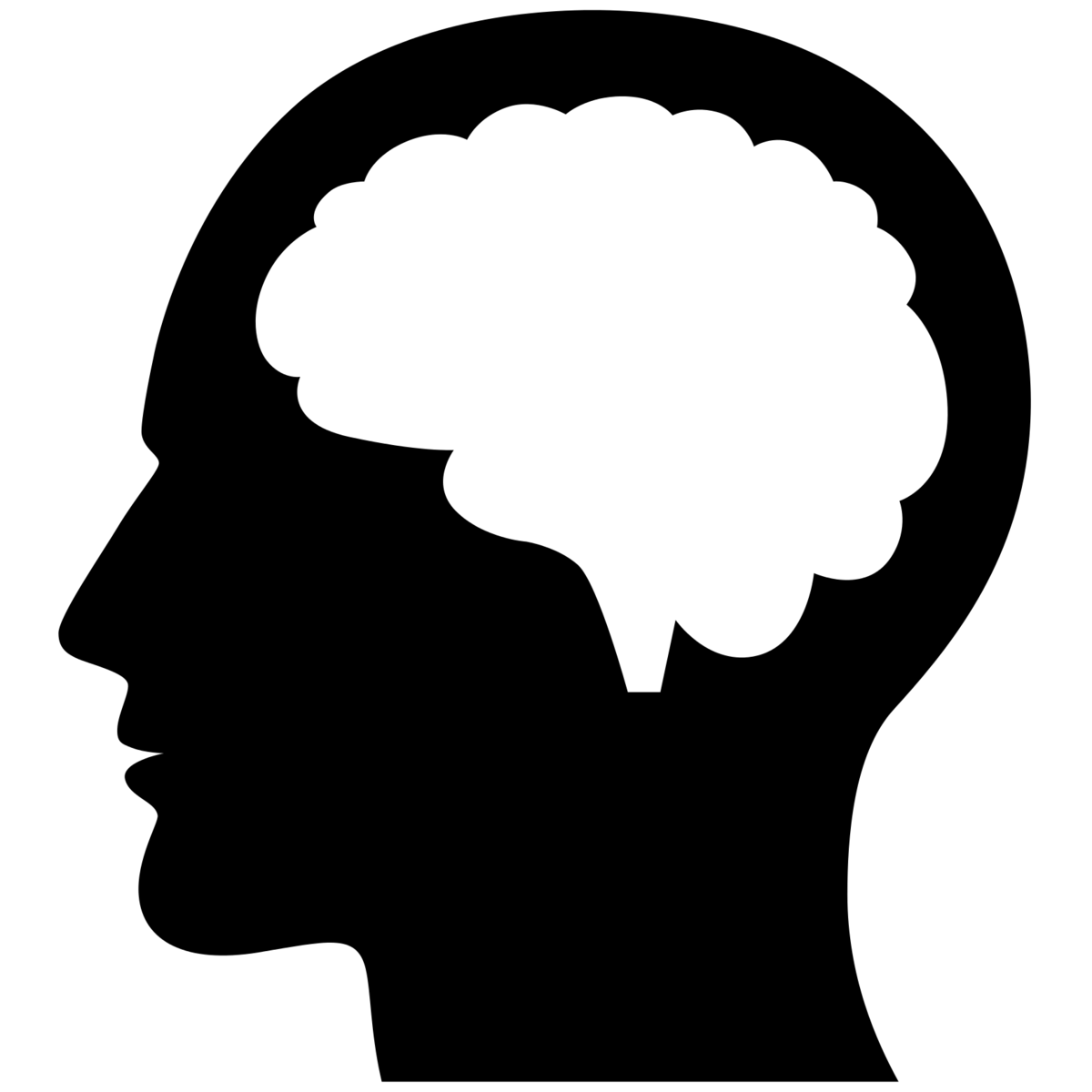 Identify the hidden word!
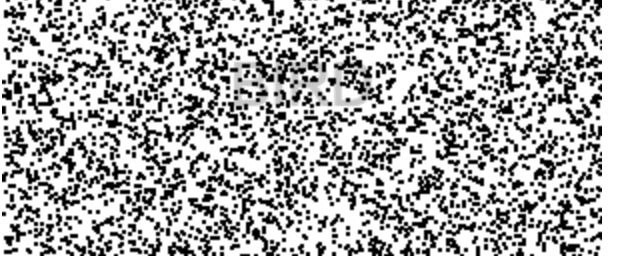 +
ROBE
+
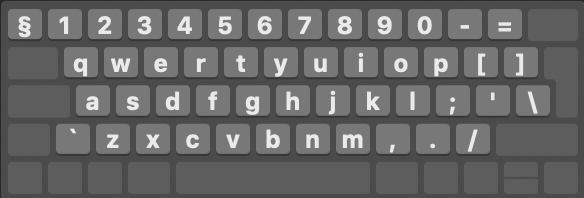 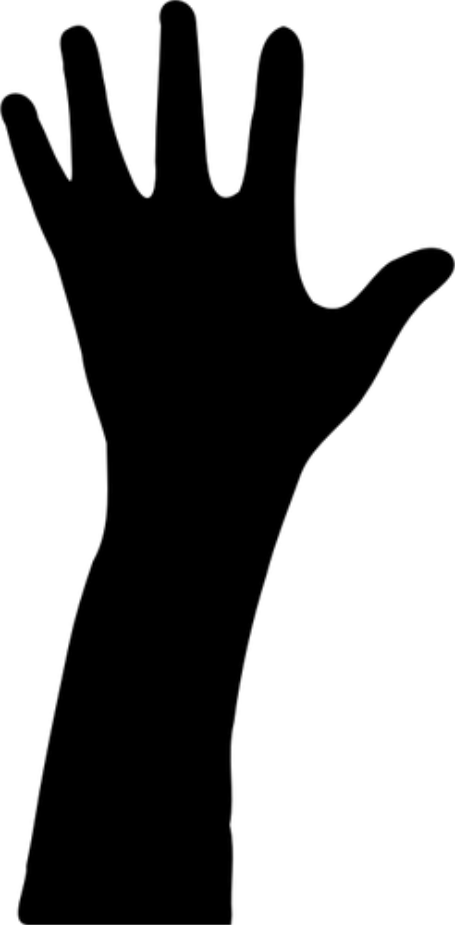 Example Green Hint Trial
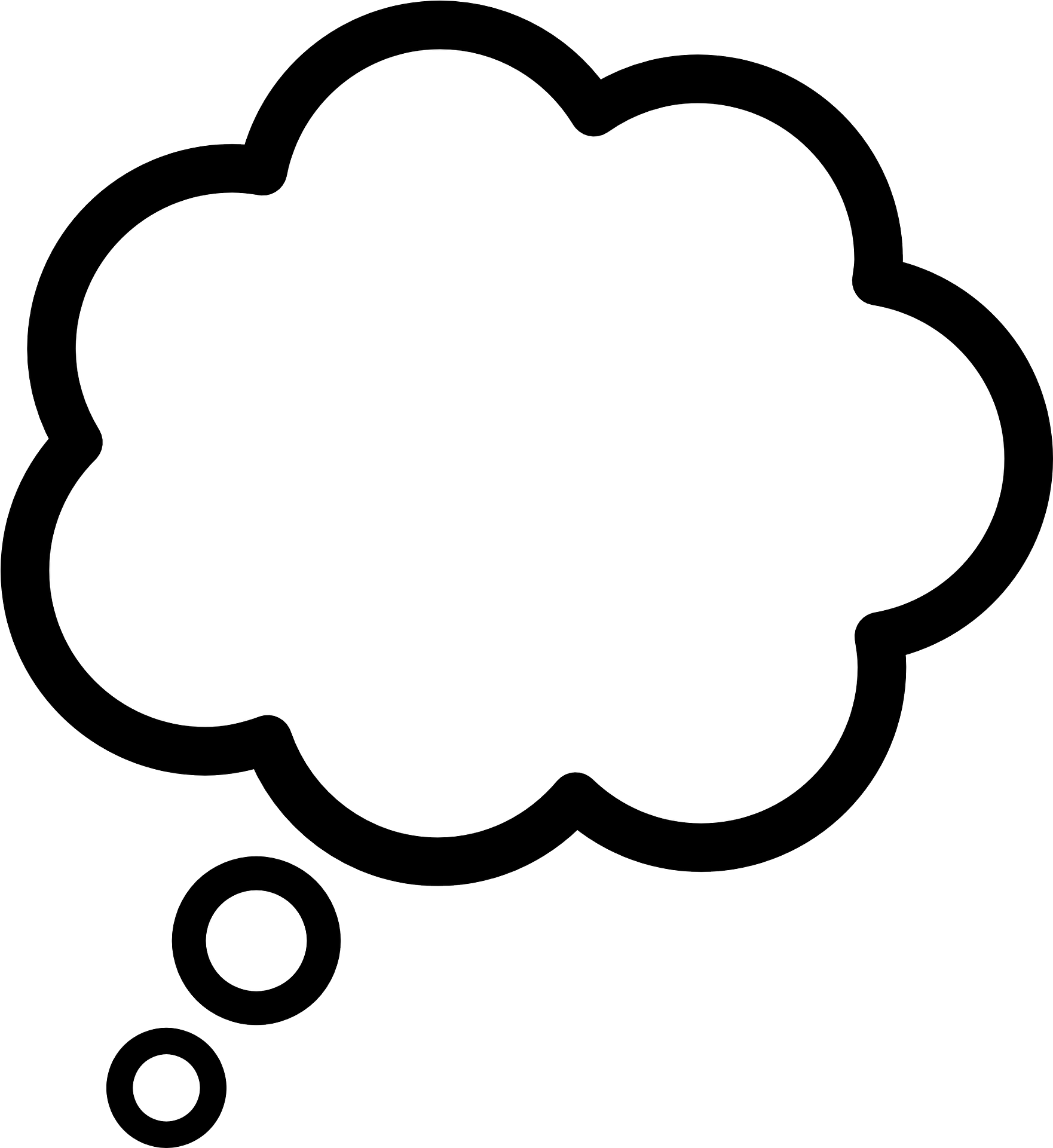 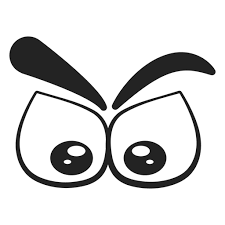 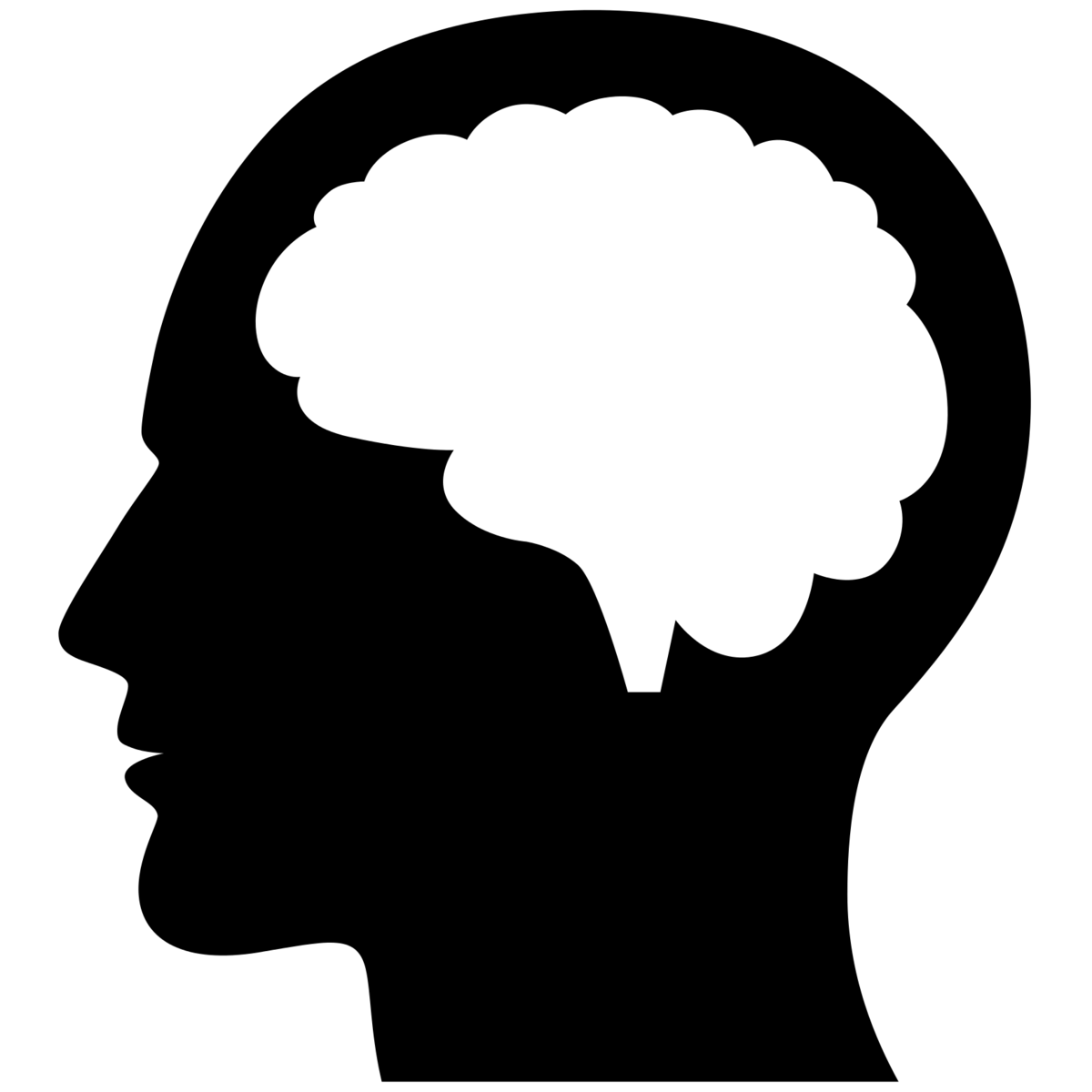 Identify the hidden word!
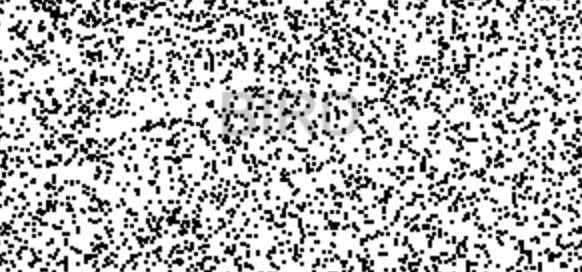 +
ROBE
+
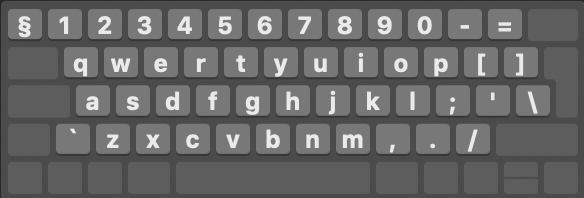 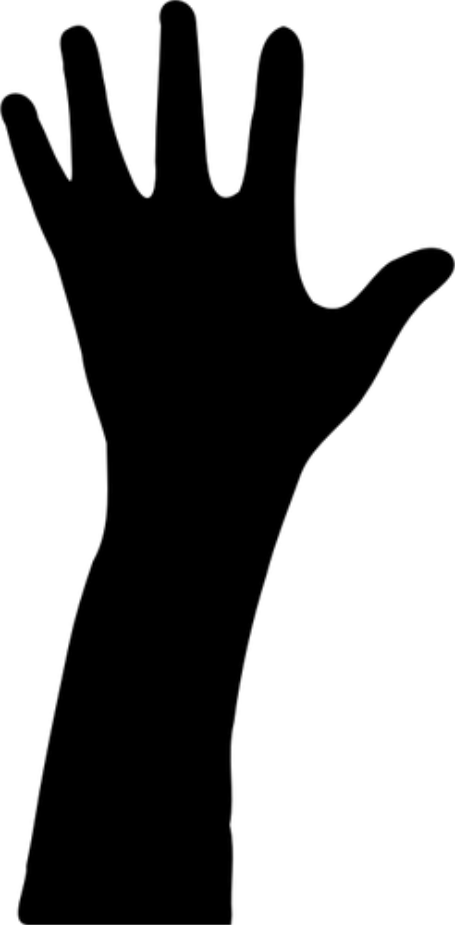 Example Green Hint Trial
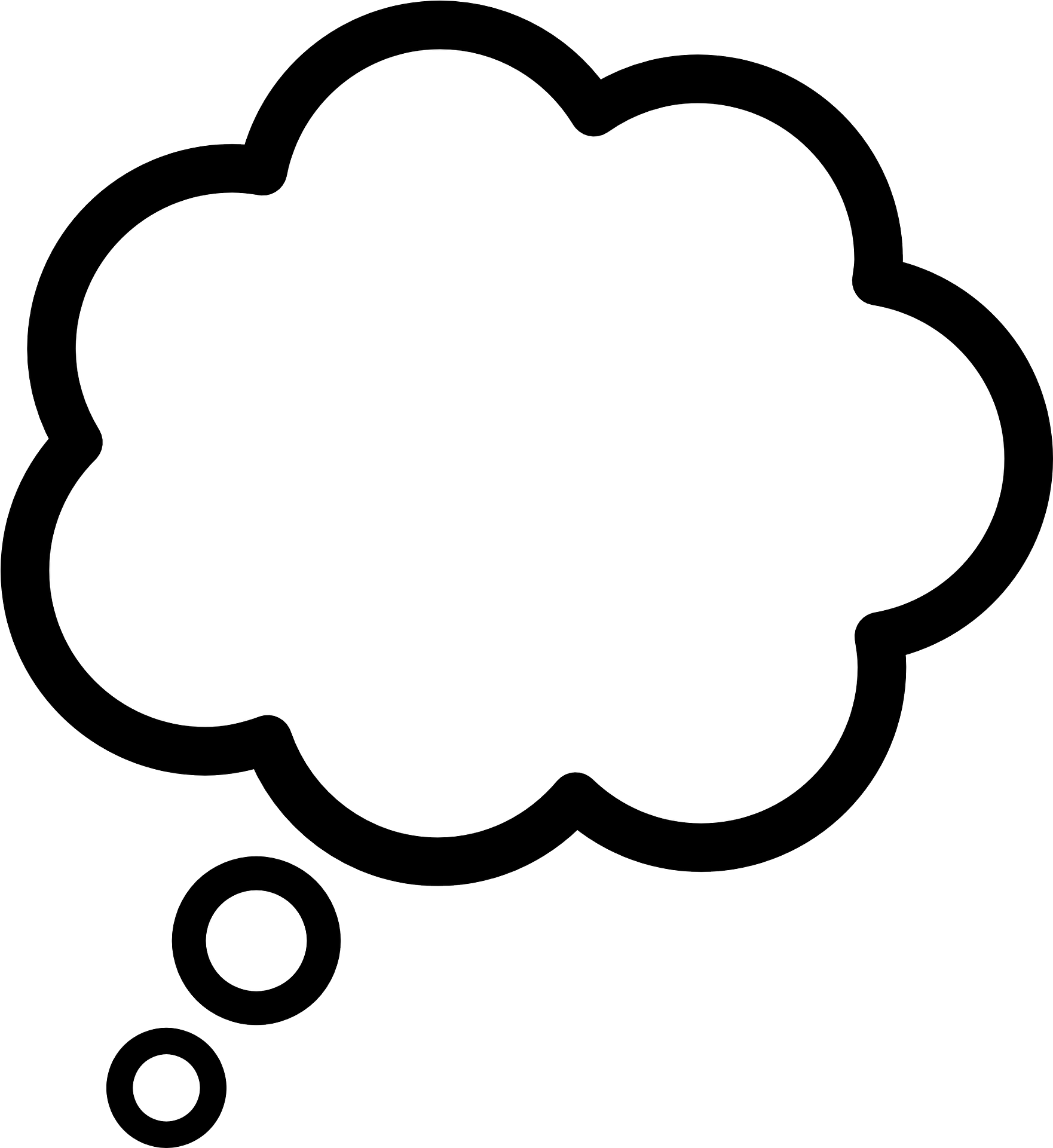 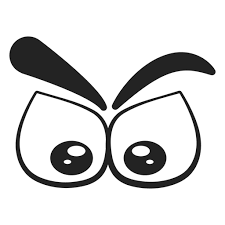 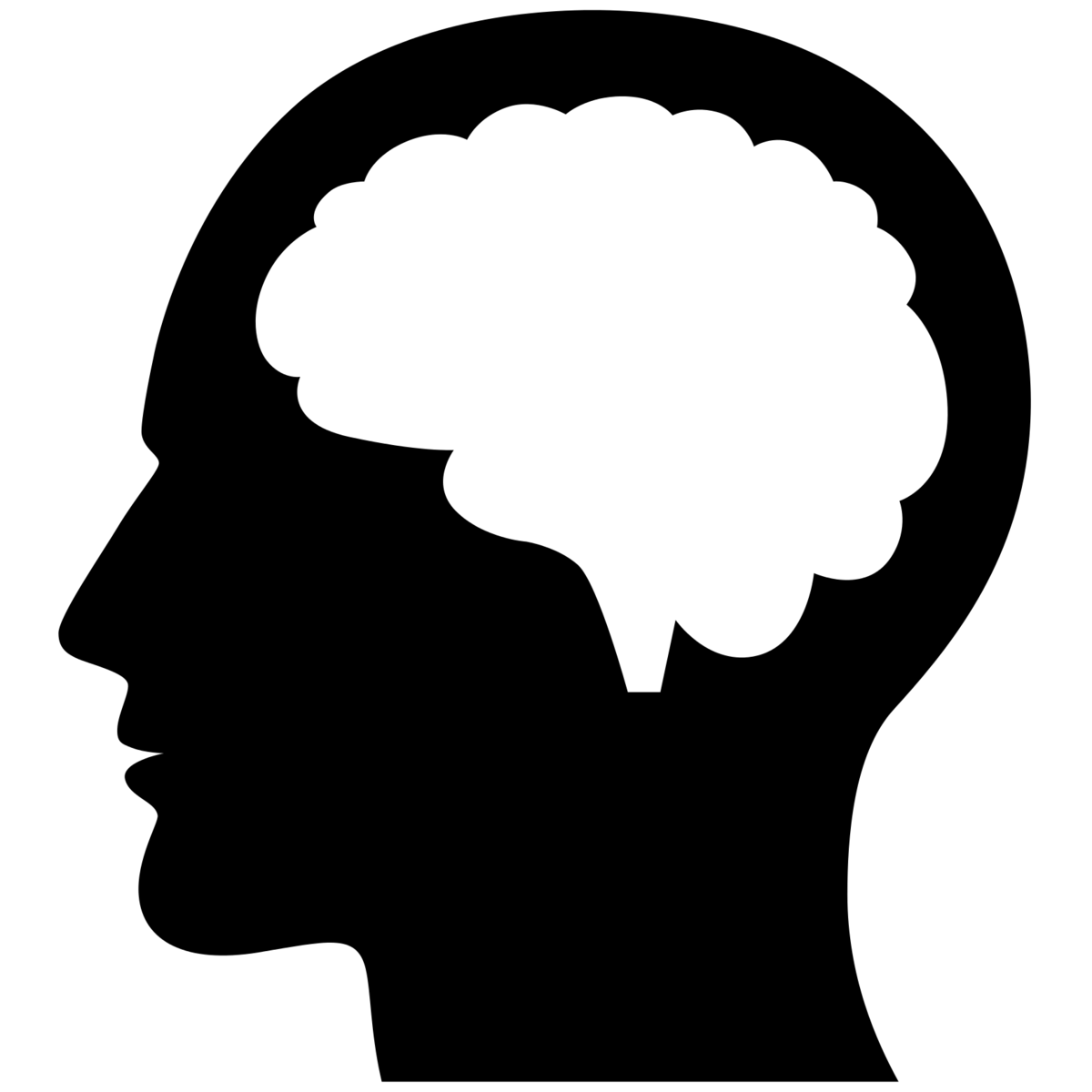 Identify the hidden word!
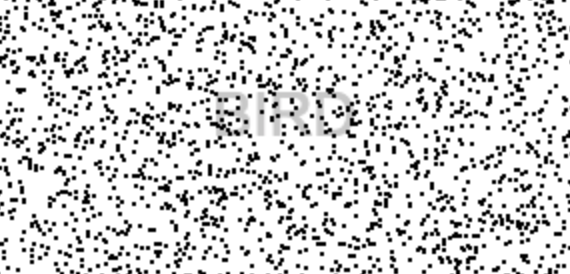 +
ROBE
+
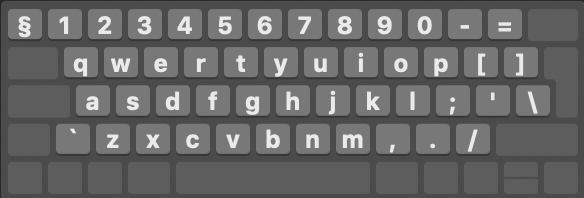 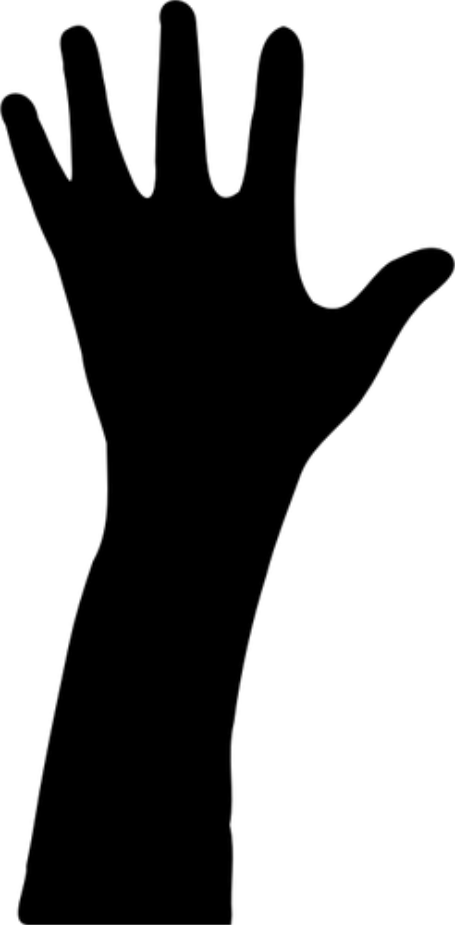 Example Green Hint Trial
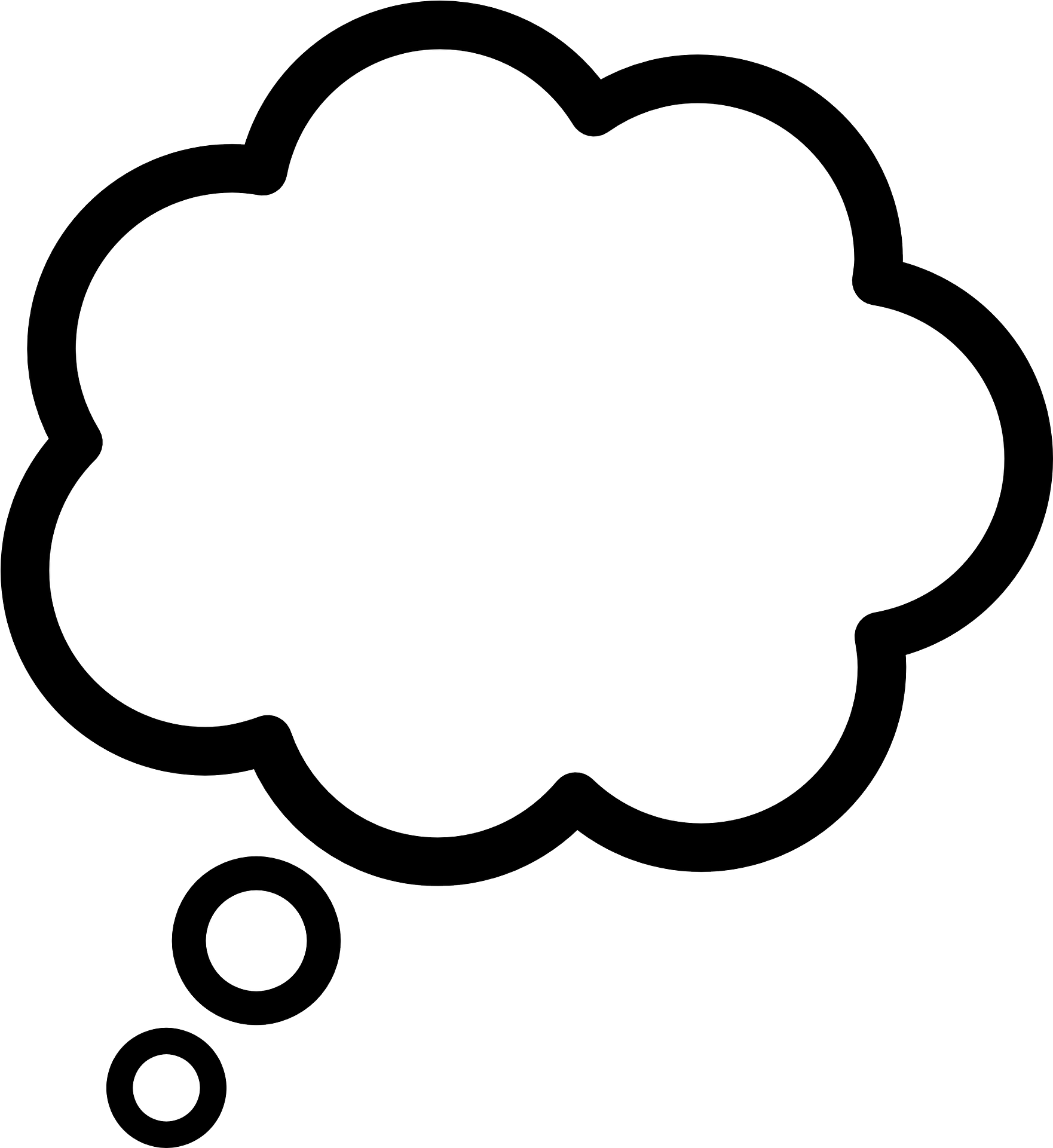 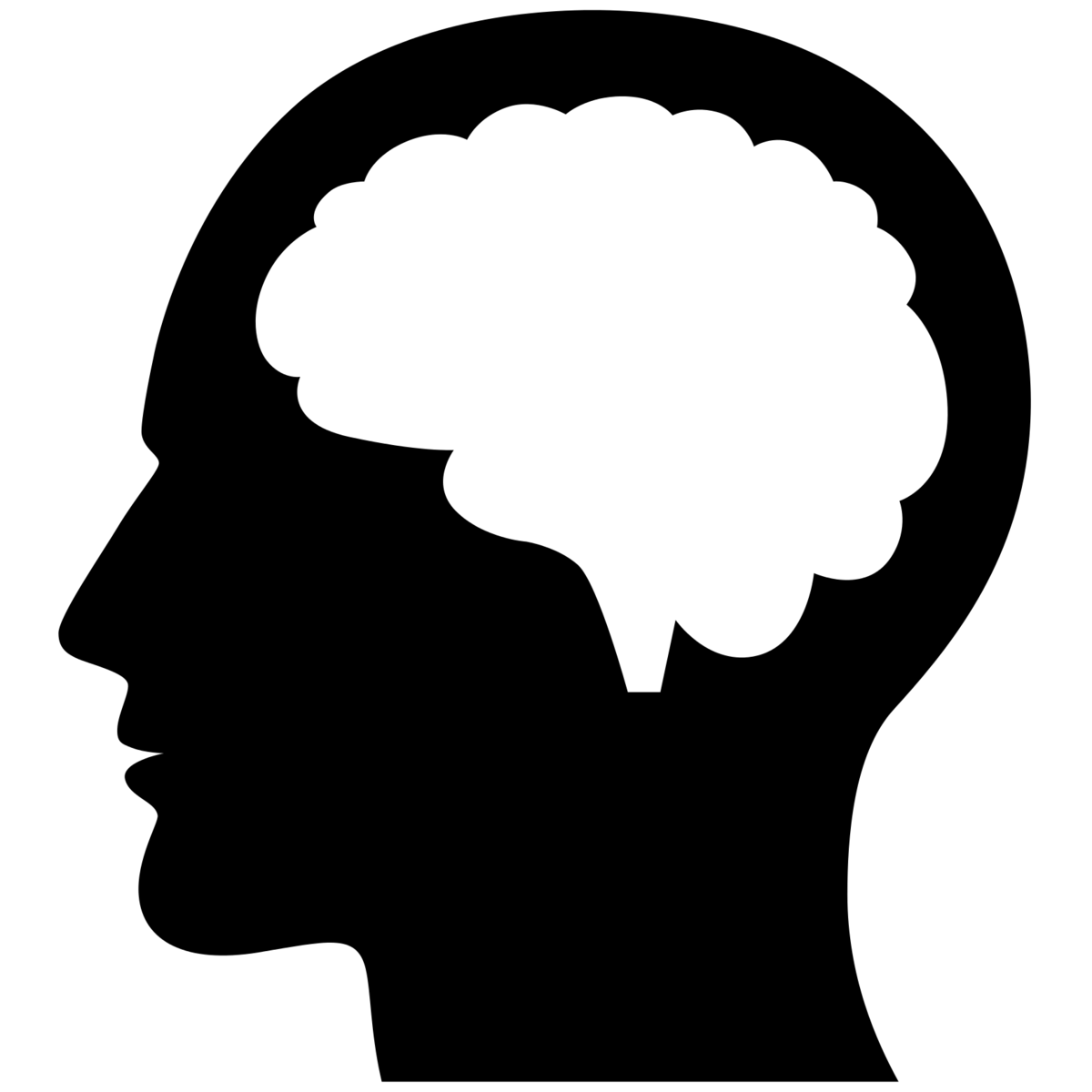 Hit spacebar when you identify the word!
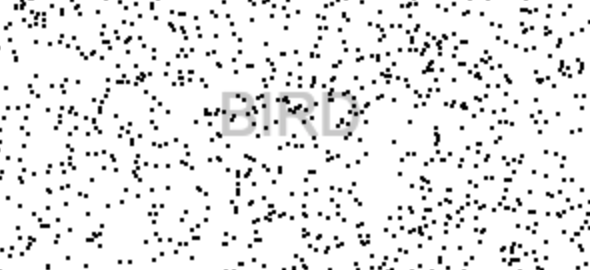 +
ROBE
+
Click!
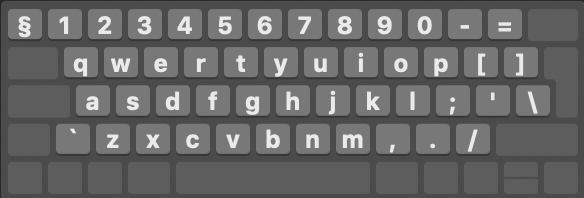 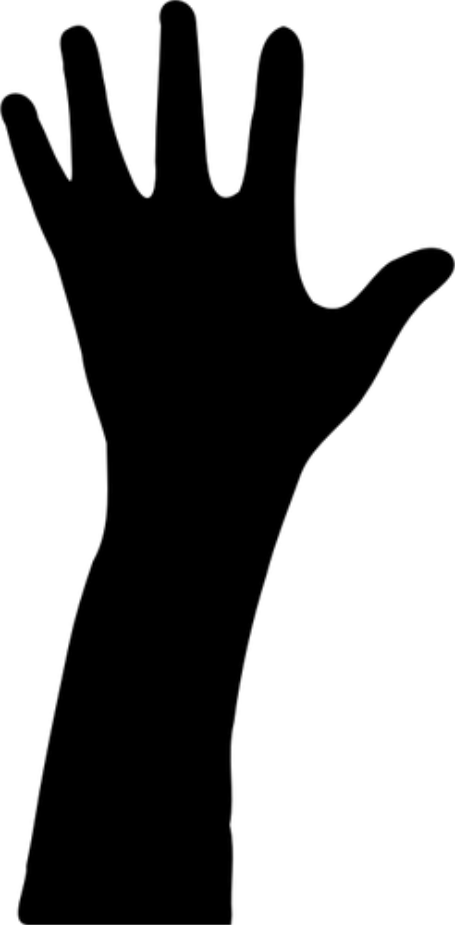 Example Green Hint Trial
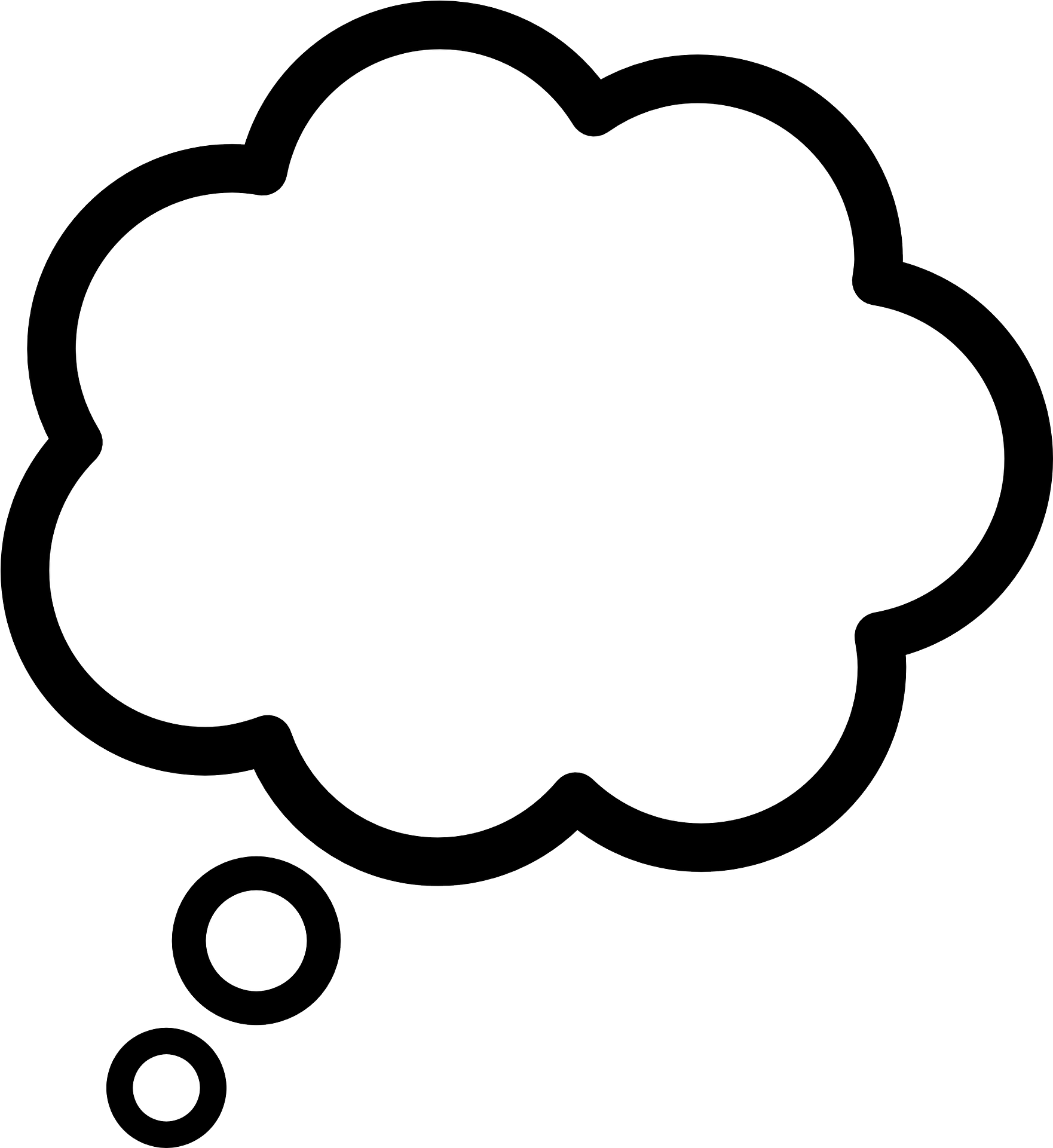 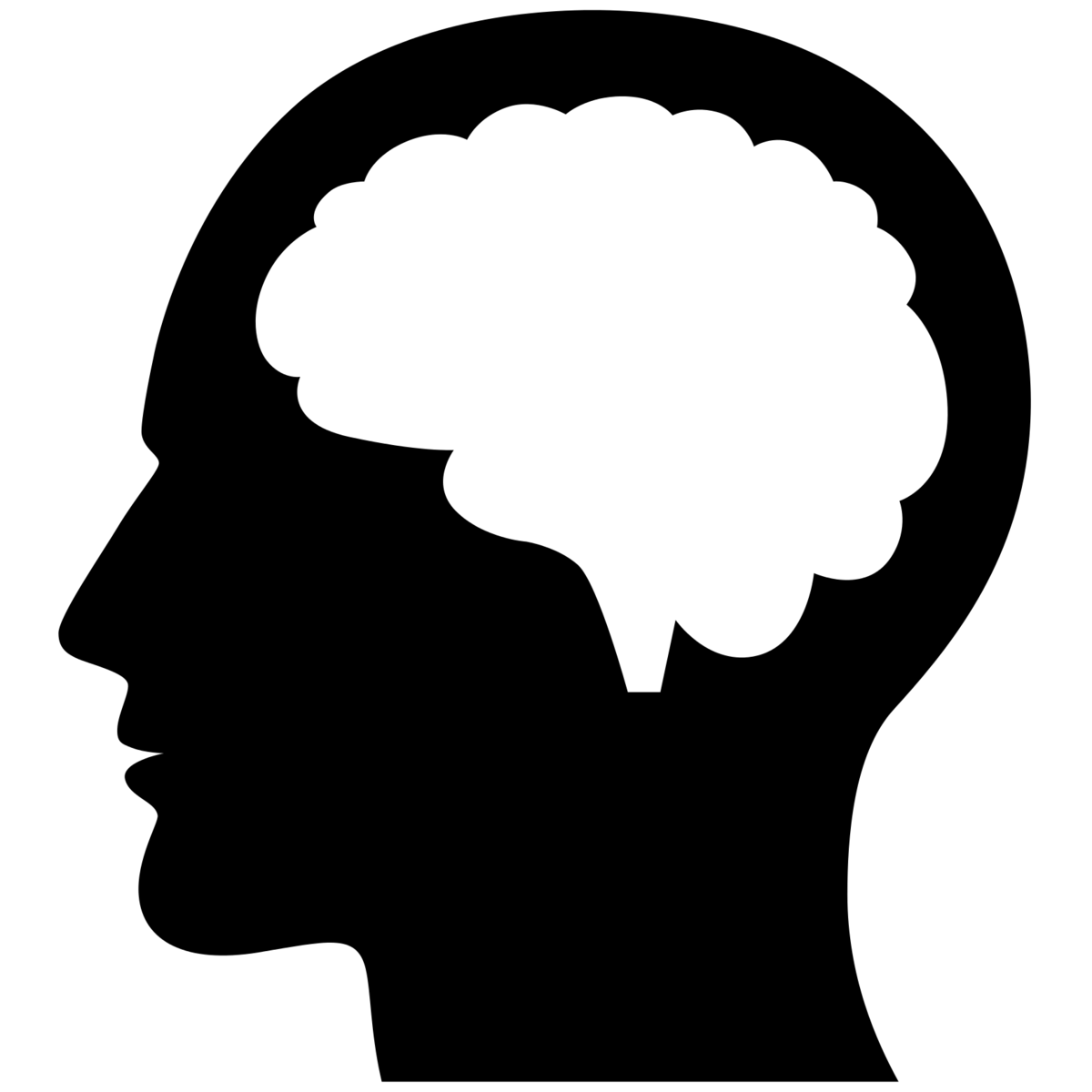 If asked to… type the word you identified
Type the word you identified:
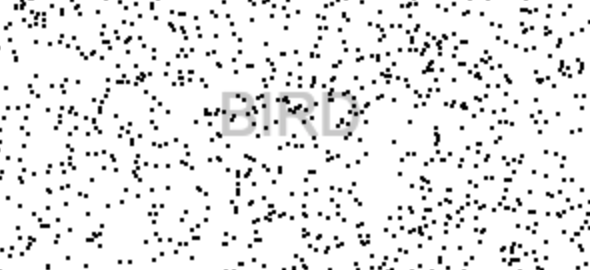 +
ROBE
+
B
Example Green Hint Trial
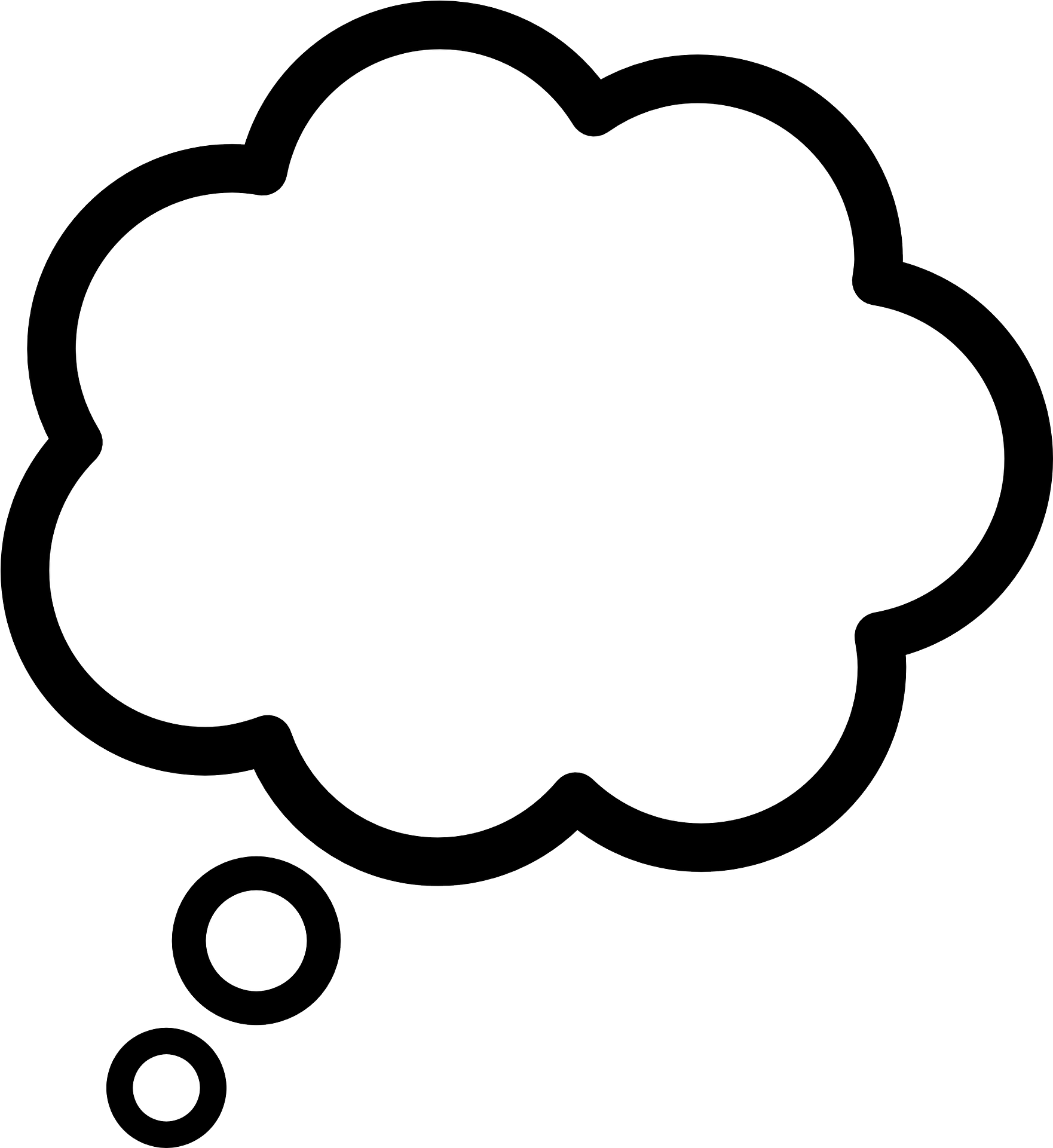 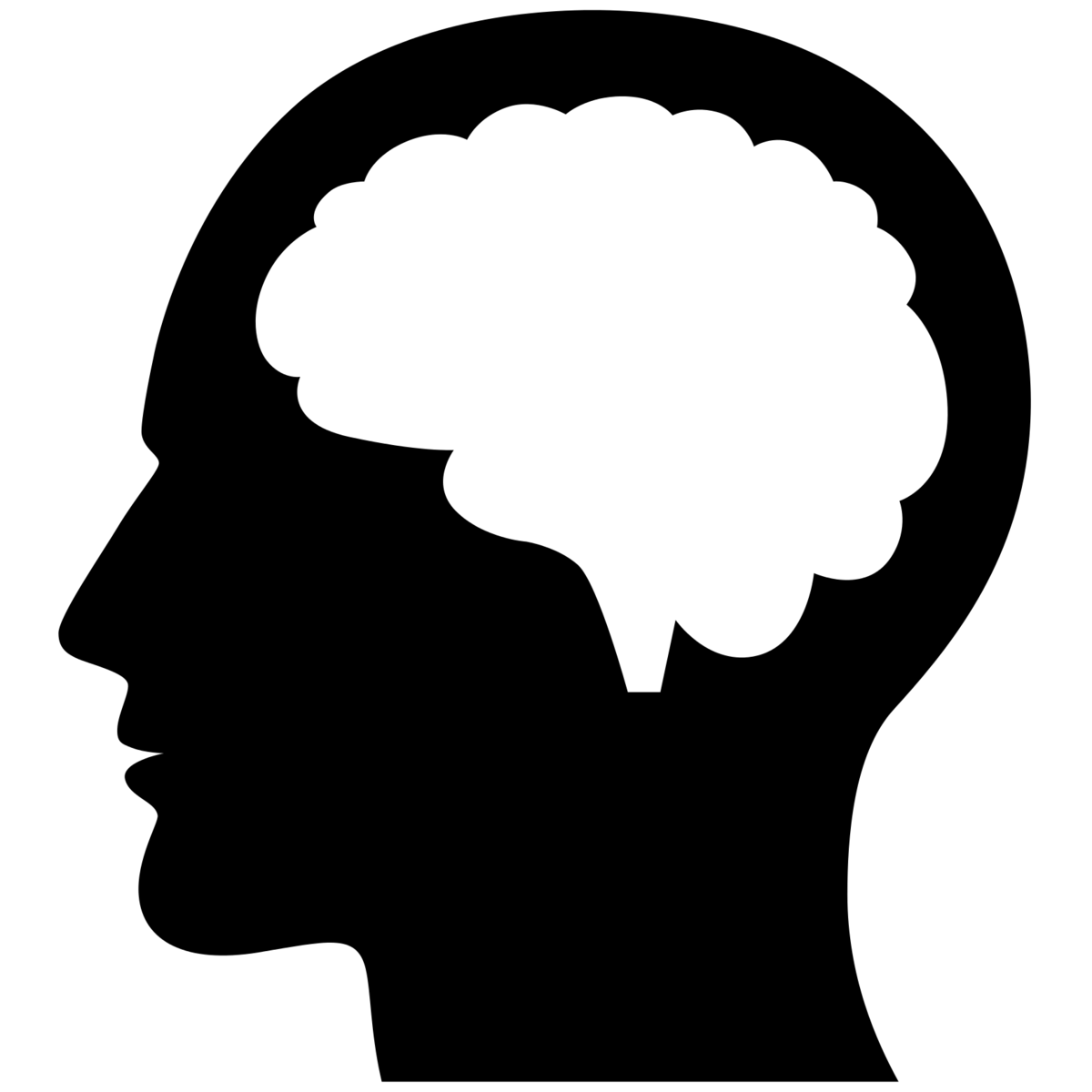 If asked to… type the word you identified
Type the word you identified:
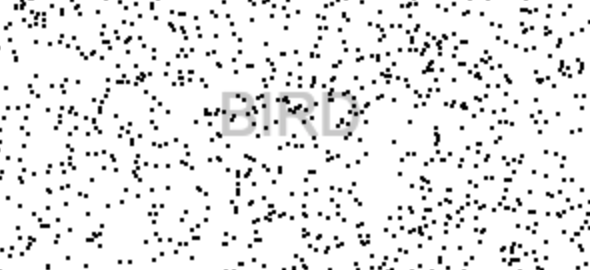 +
ROBE
+
Bi
Example Green Hint Trial
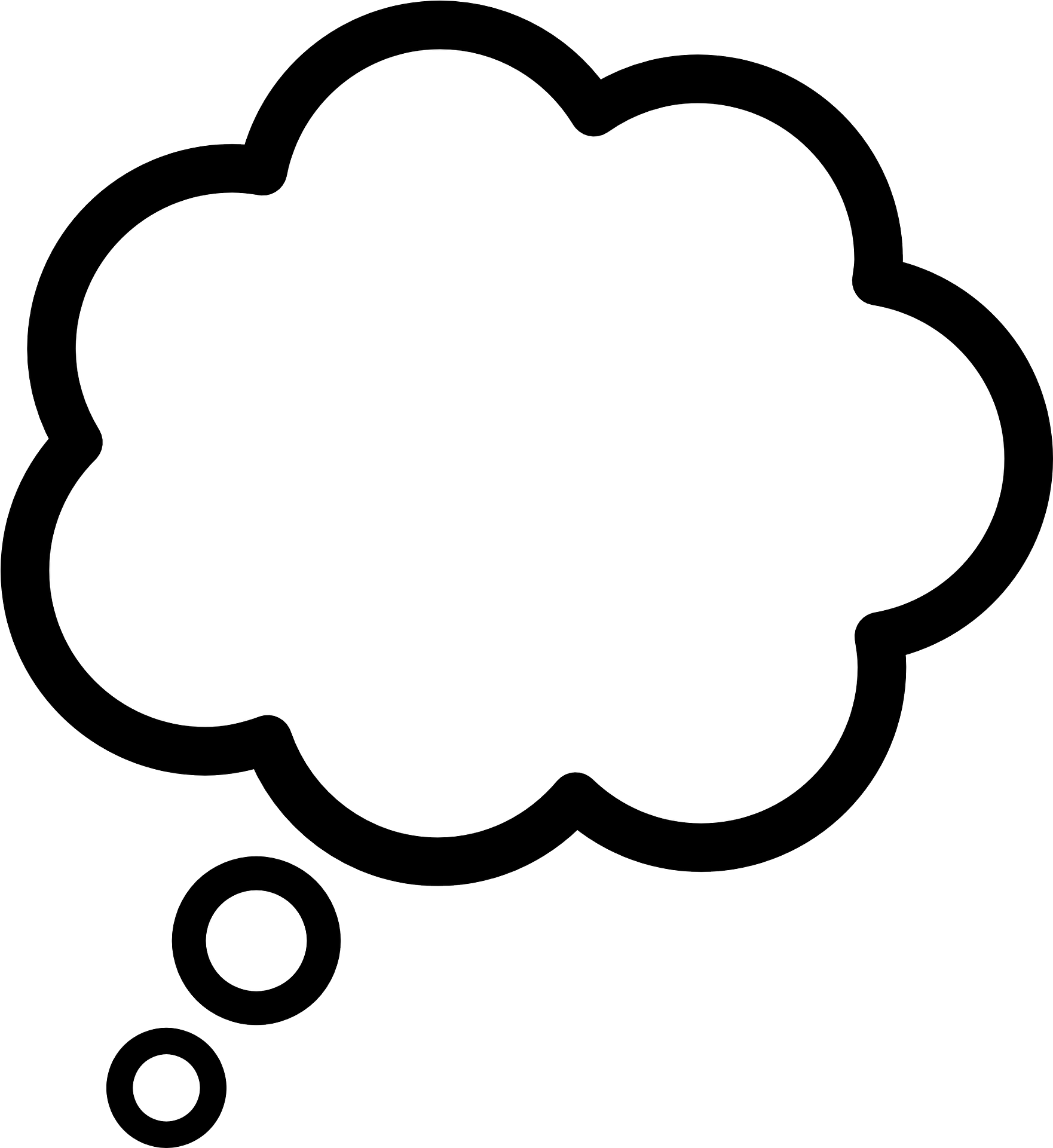 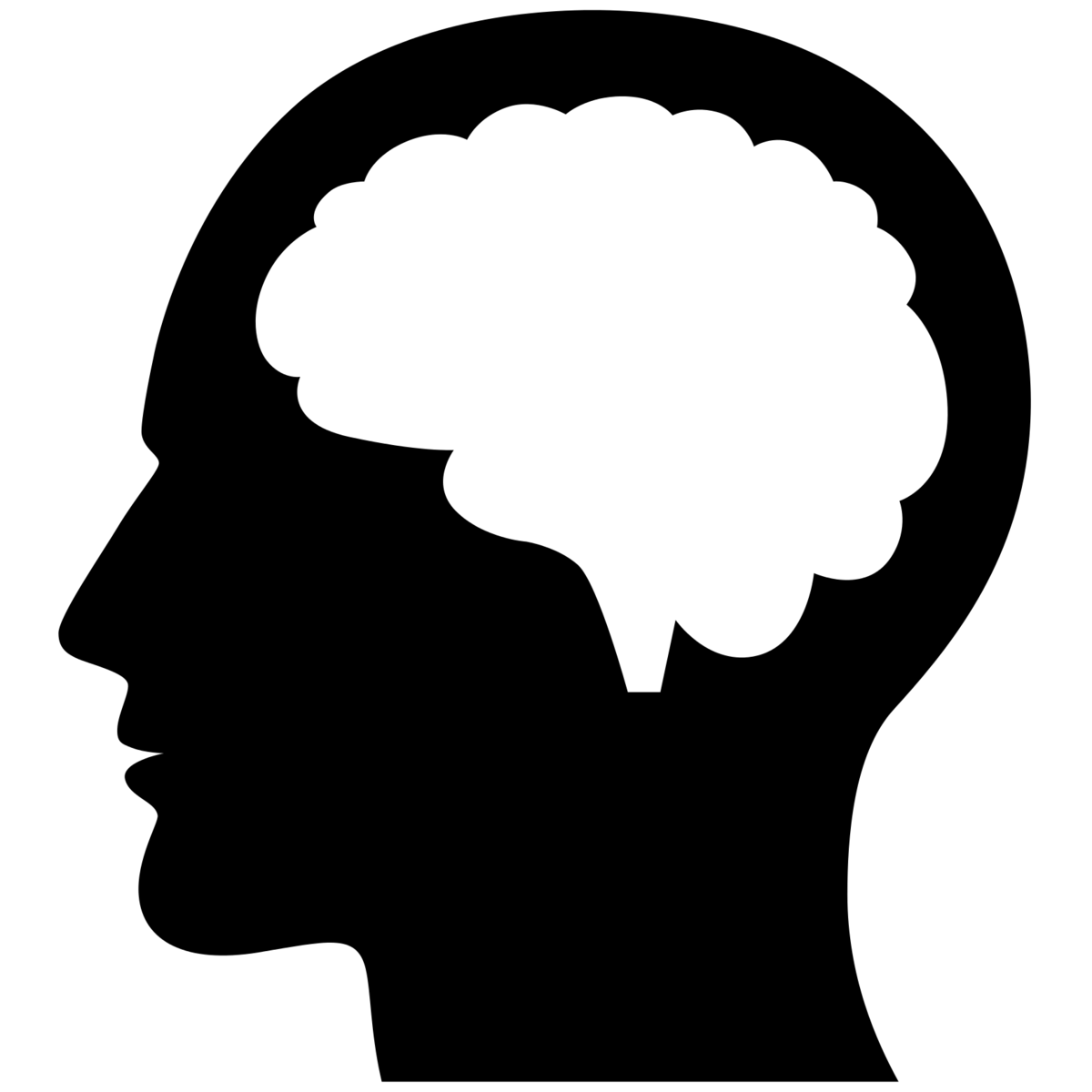 If asked to… type the word you identified
Type the word you identified:
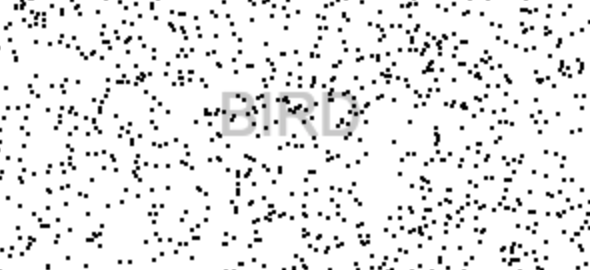 +
ROBE
+
Bir
Example Green Hint Trial
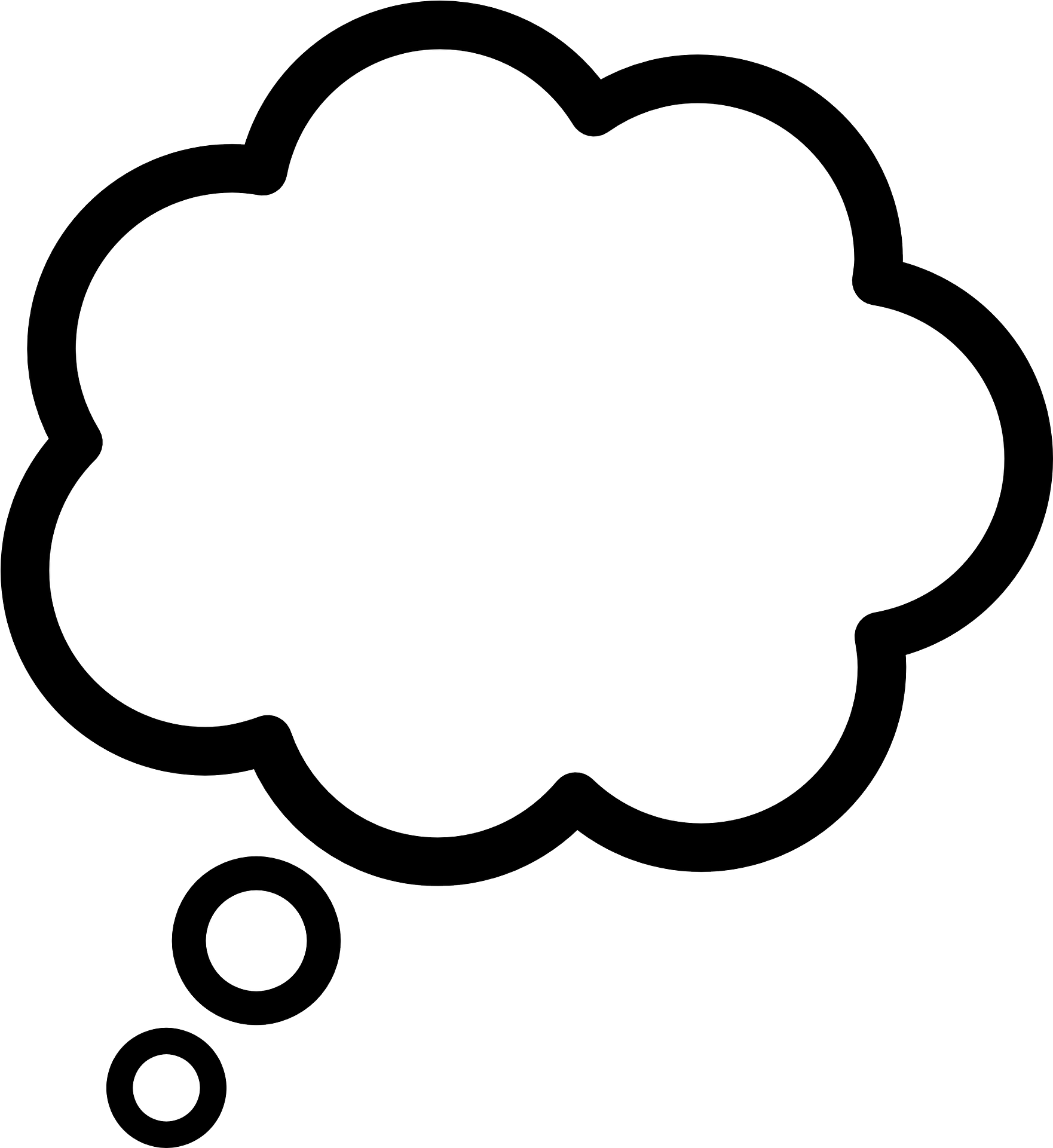 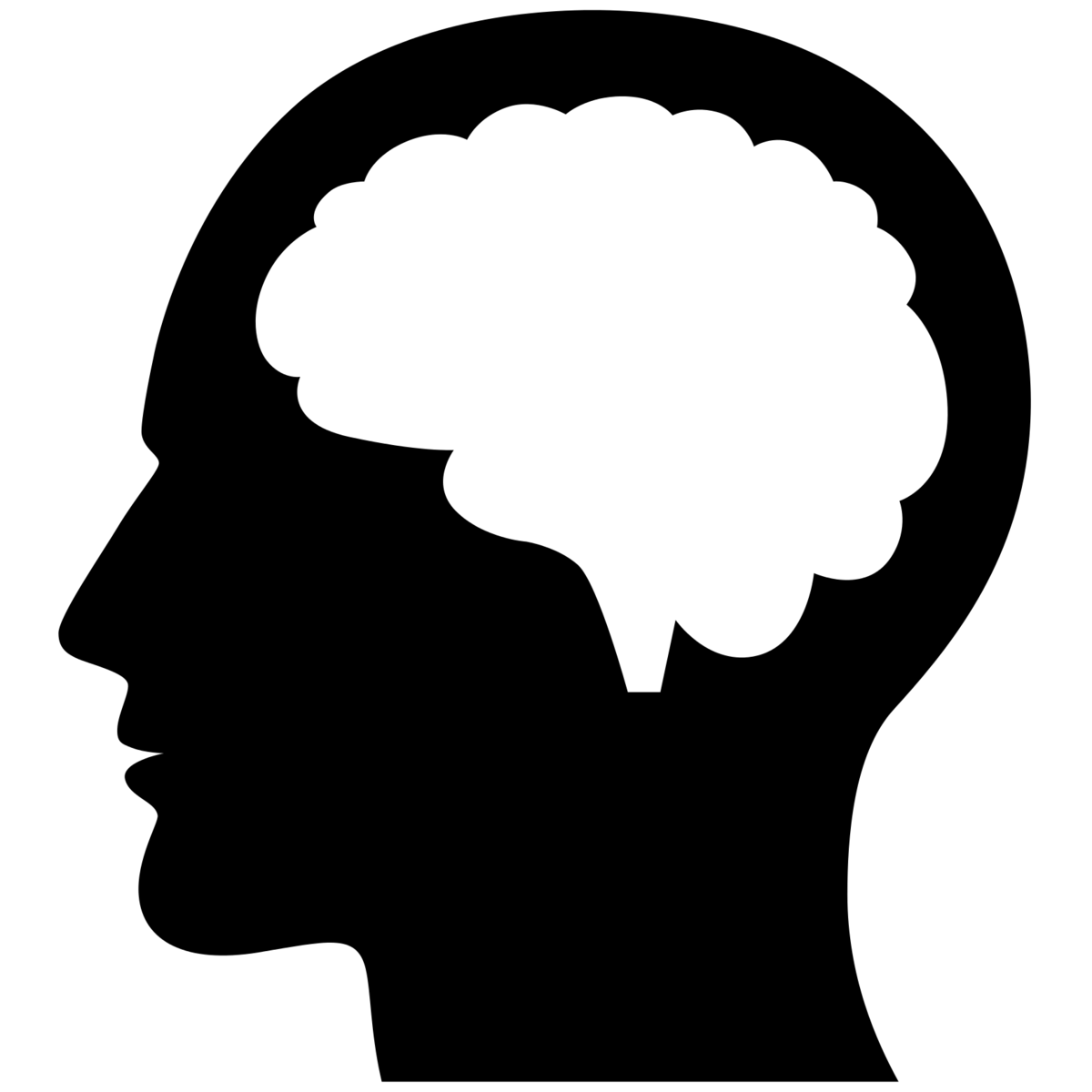 If asked to… type the word you identified
Type the word you identified:
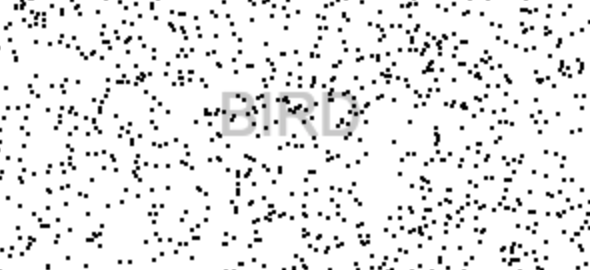 +
ROBE
+
Bird
Example Green Hint Trial
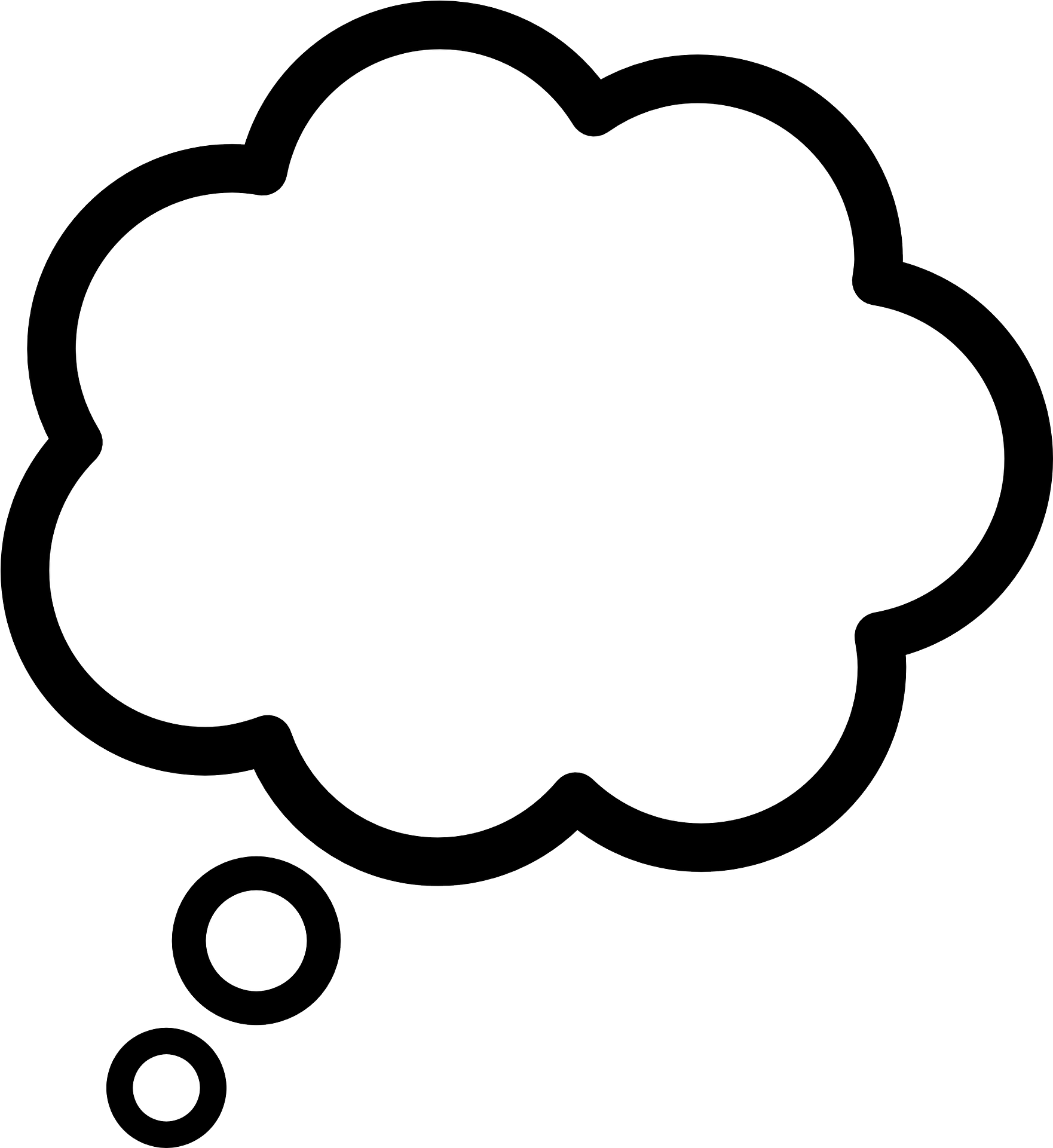 EVENING
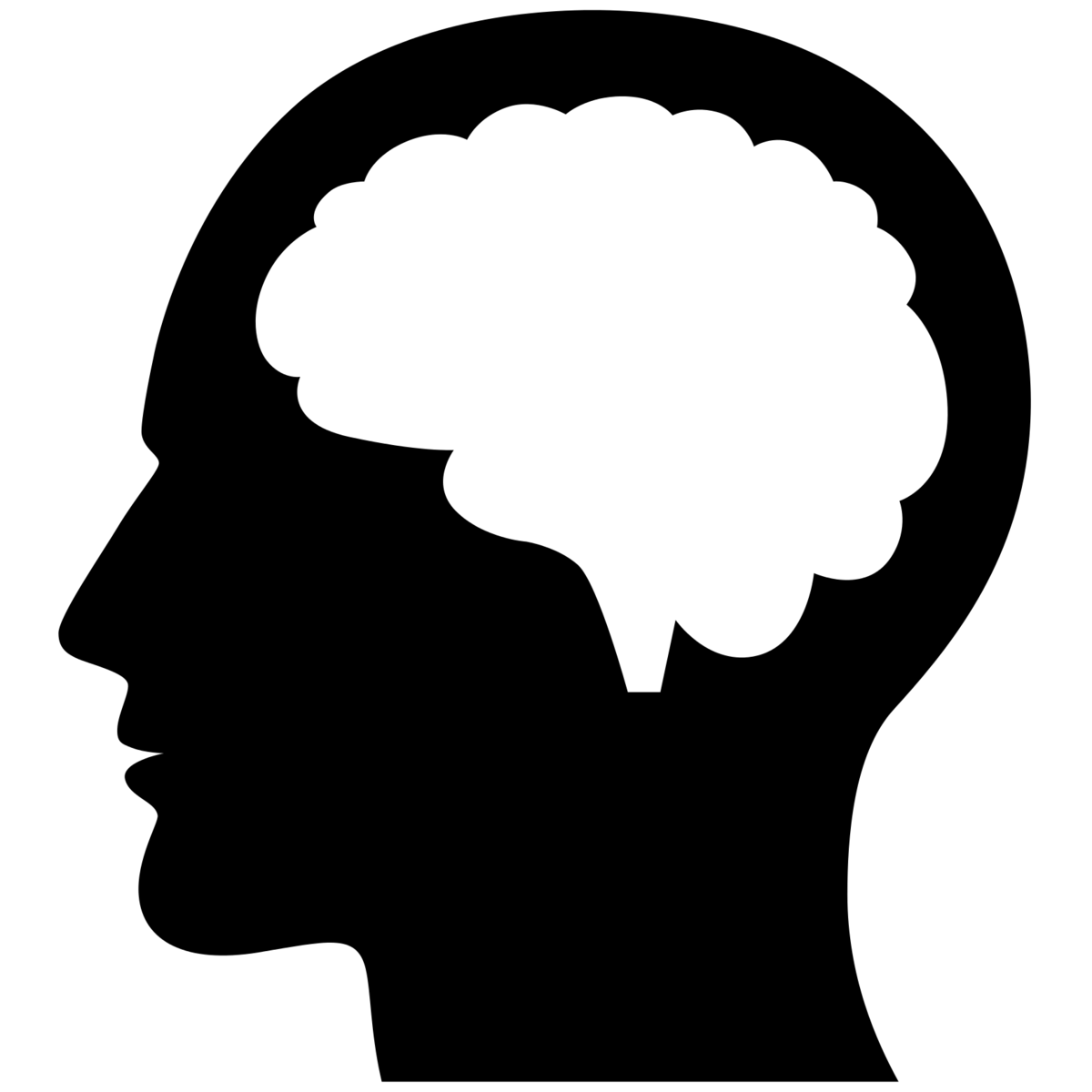 Think back and slide to answer!
Type the word you identified:
When the RED/GREEN hint word was on, how often was the response word in mind?
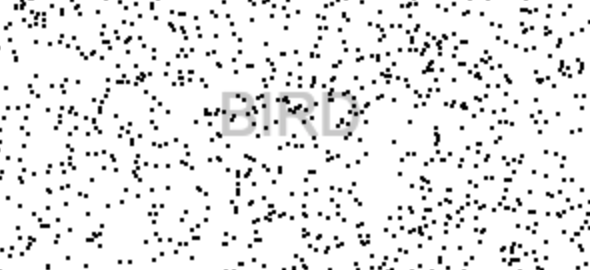 +
ROBE
+
Bird
NEVER
OFTEN
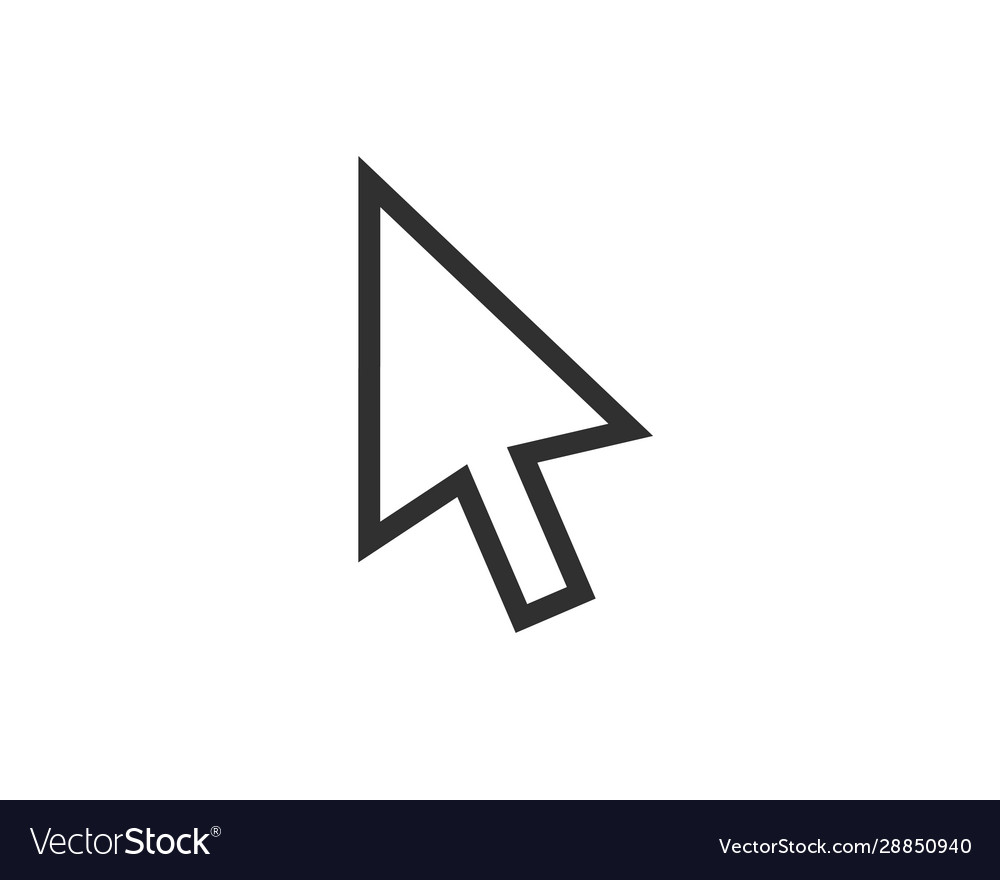 Example Green Hint Trial
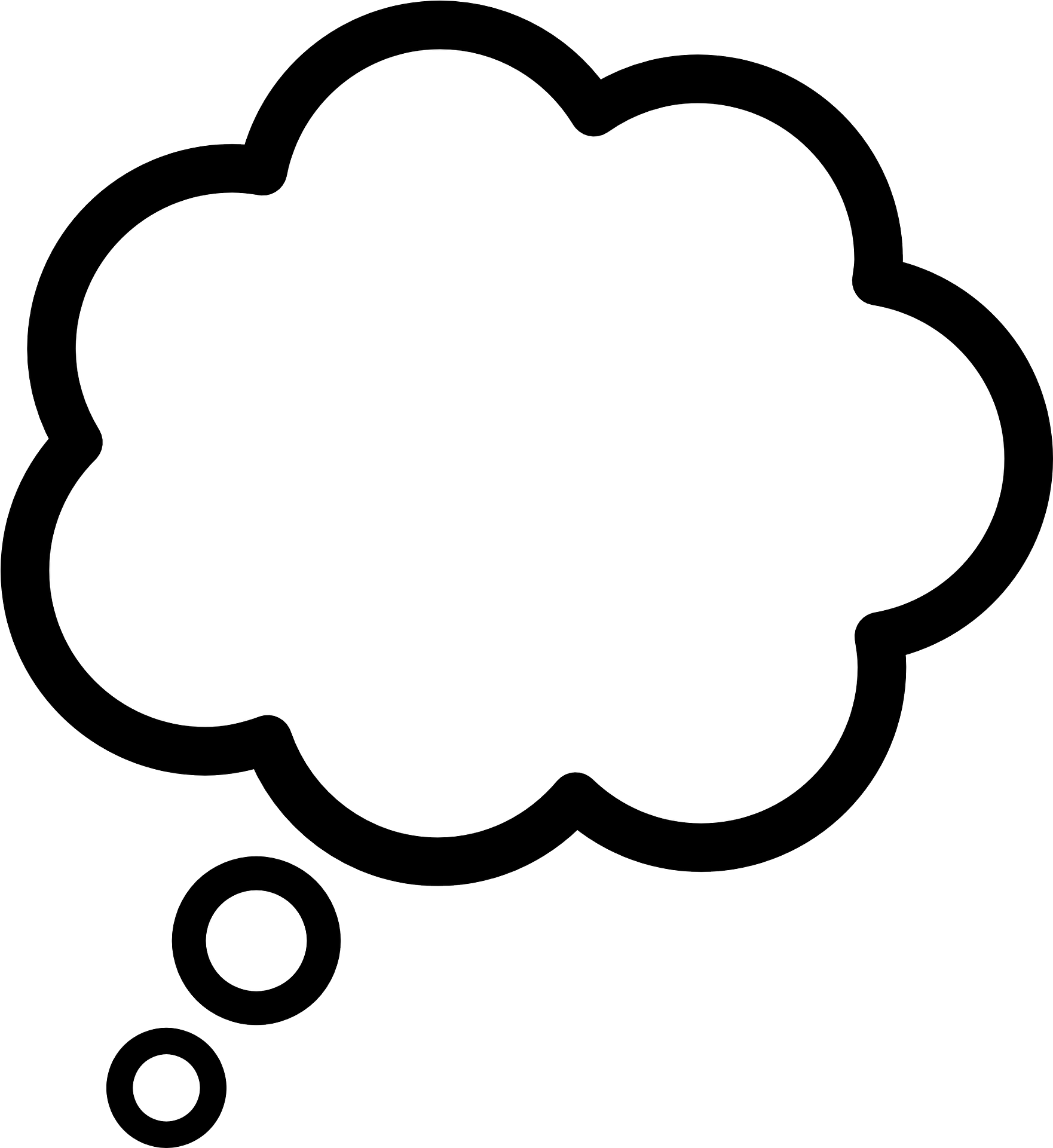 EVENING
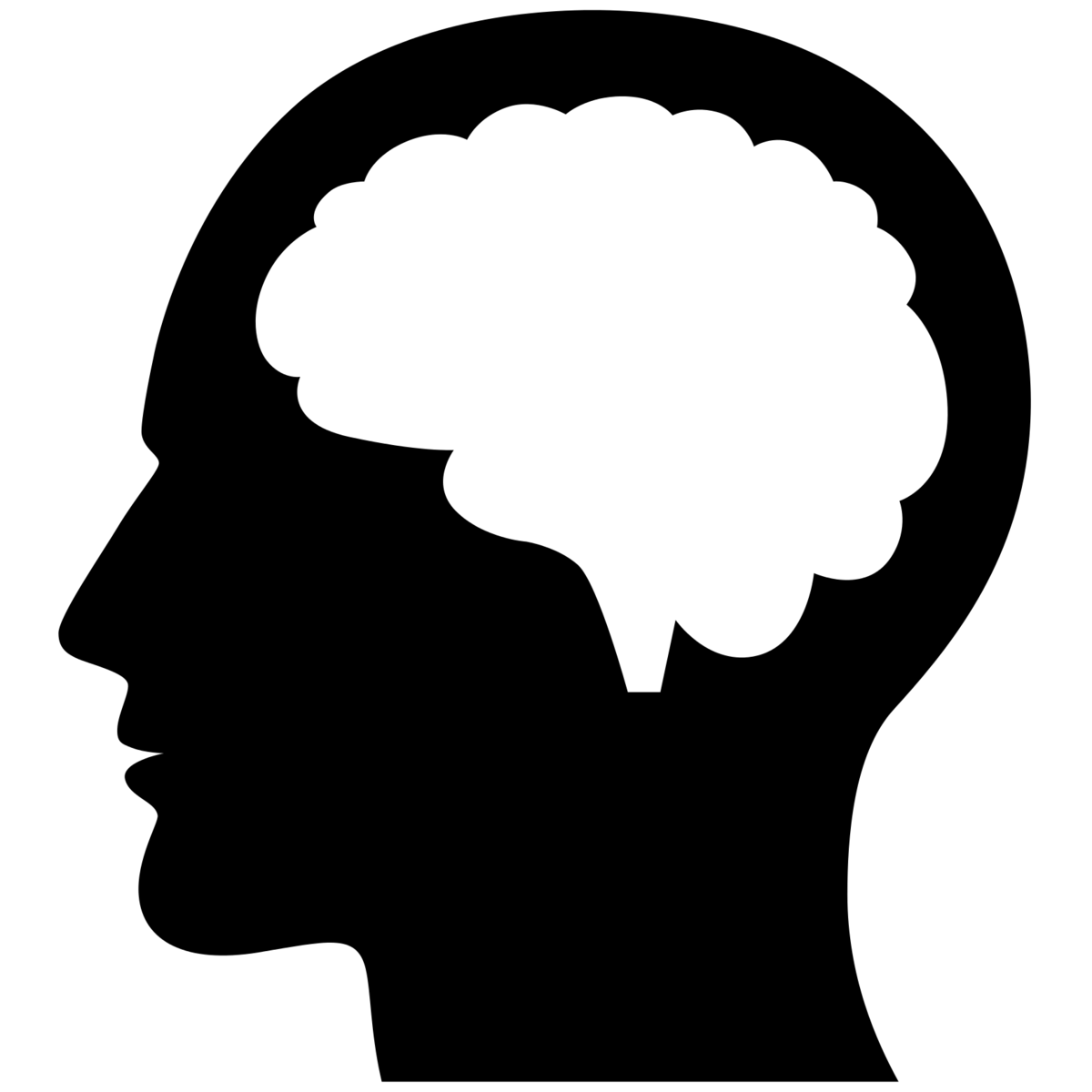 Slide to Answer
When the RED/GREEN hint word was on, how often was the response word in mind?
Type the word you identified:
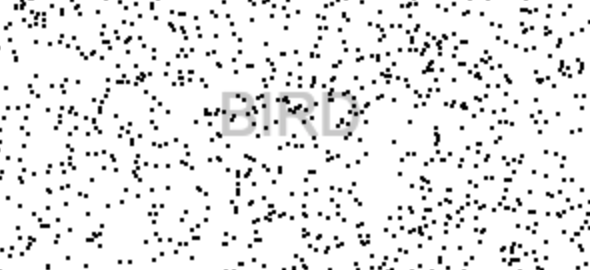 +
ROBE
+
Bird
NEVER
OFTEN
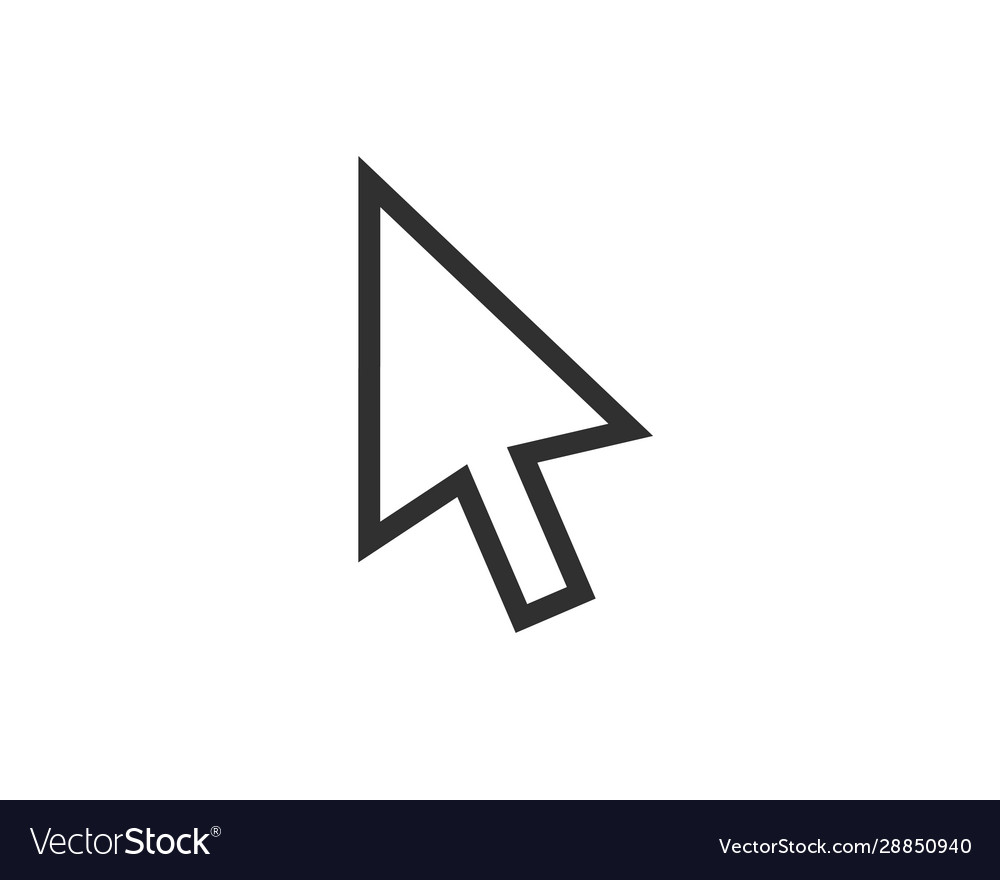 Example Red Hint Trial
OR, if the hint word is red…
+
Pay Attention
Example Red Hint Trial
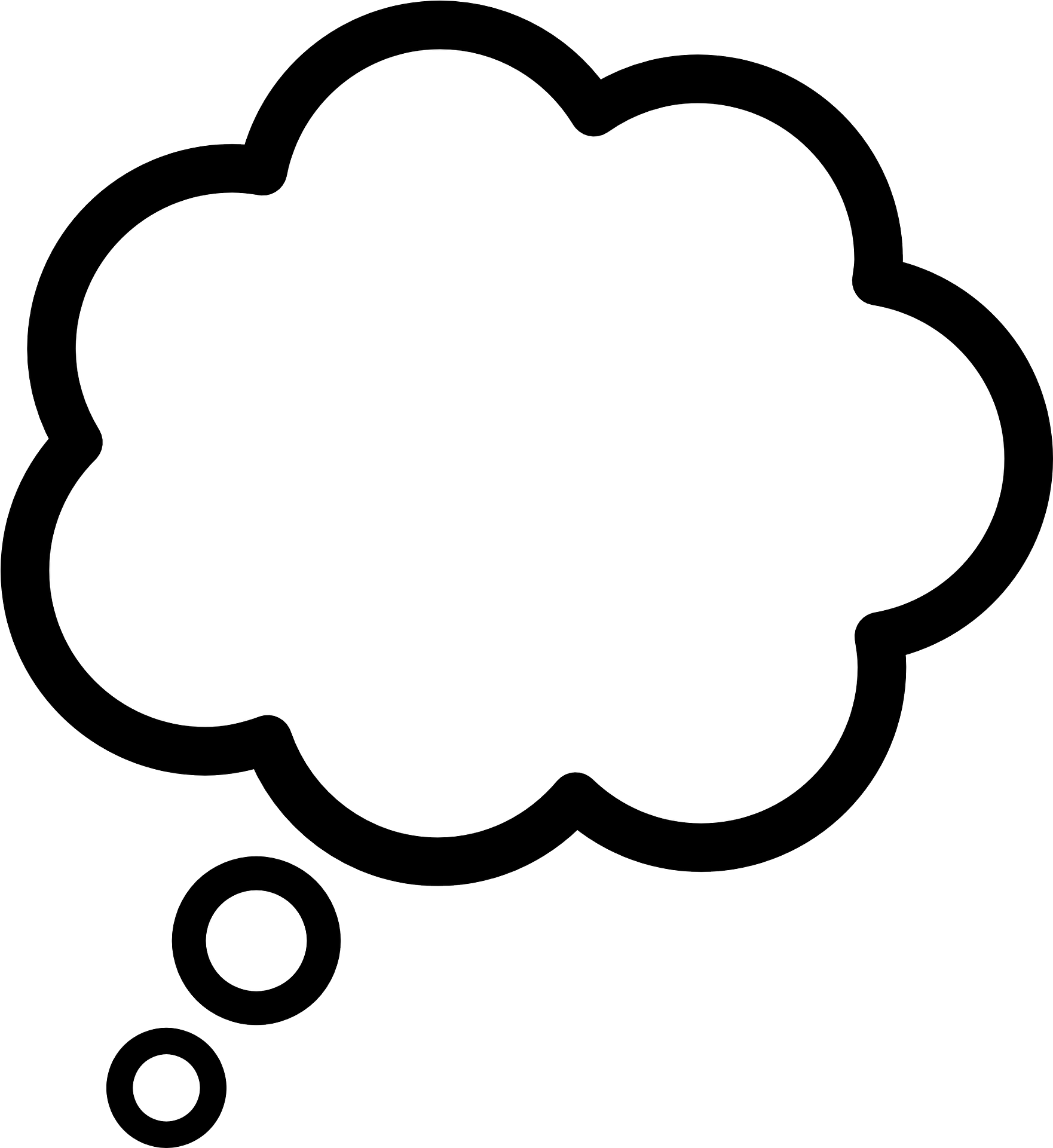 X
DO NOT think of response word!
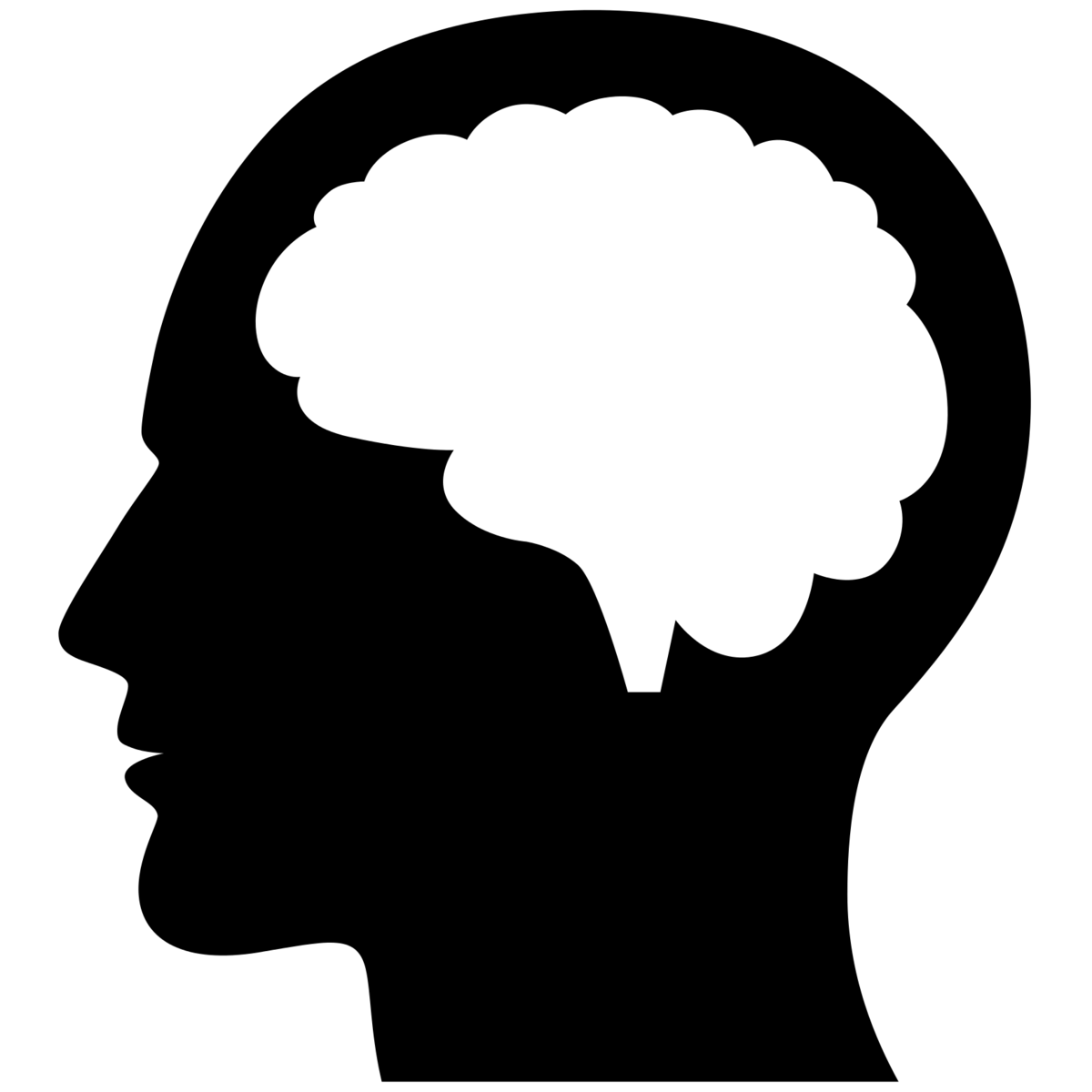 +
ROBE
Example Red Hint Trial
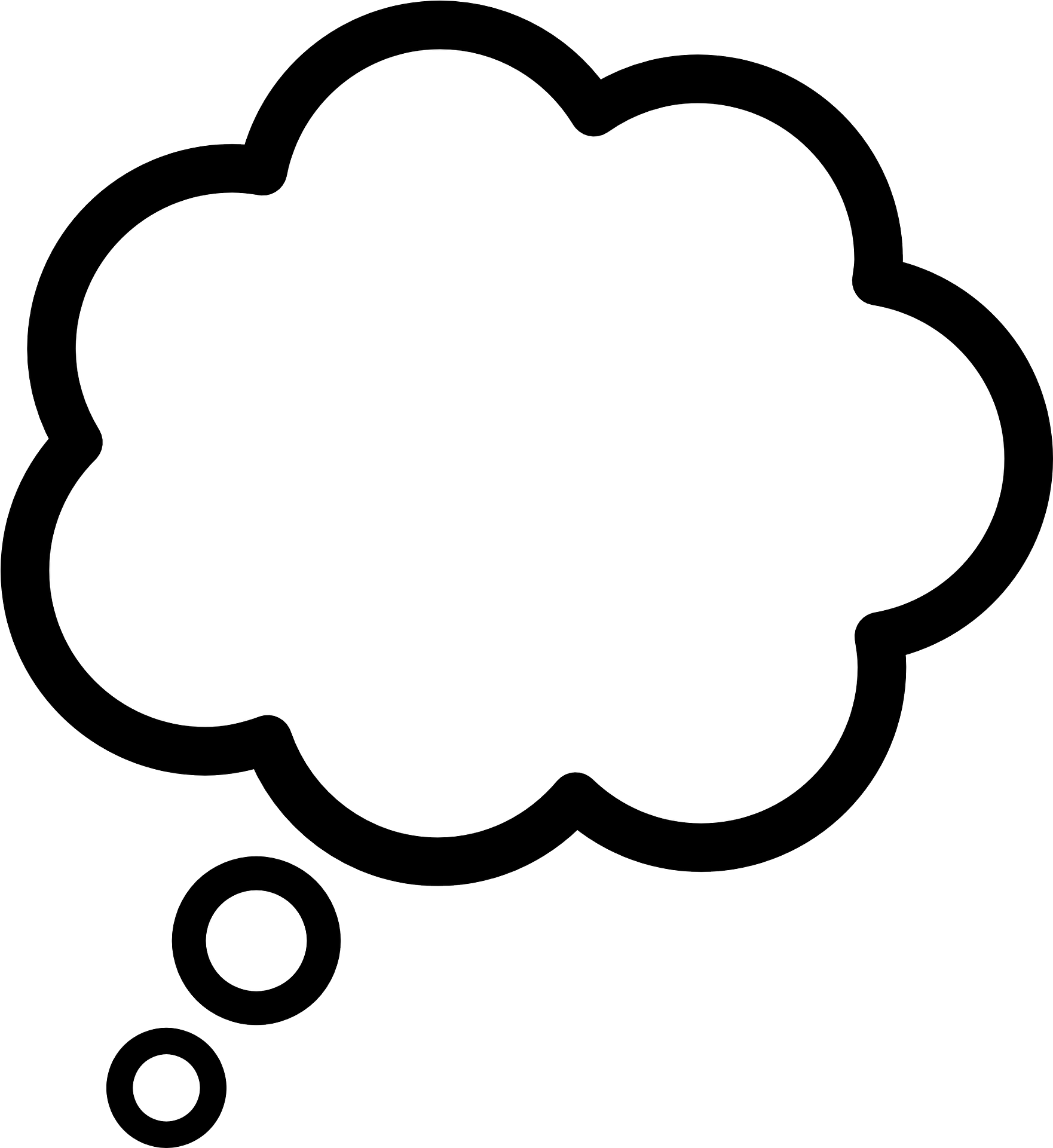 X
EVENING
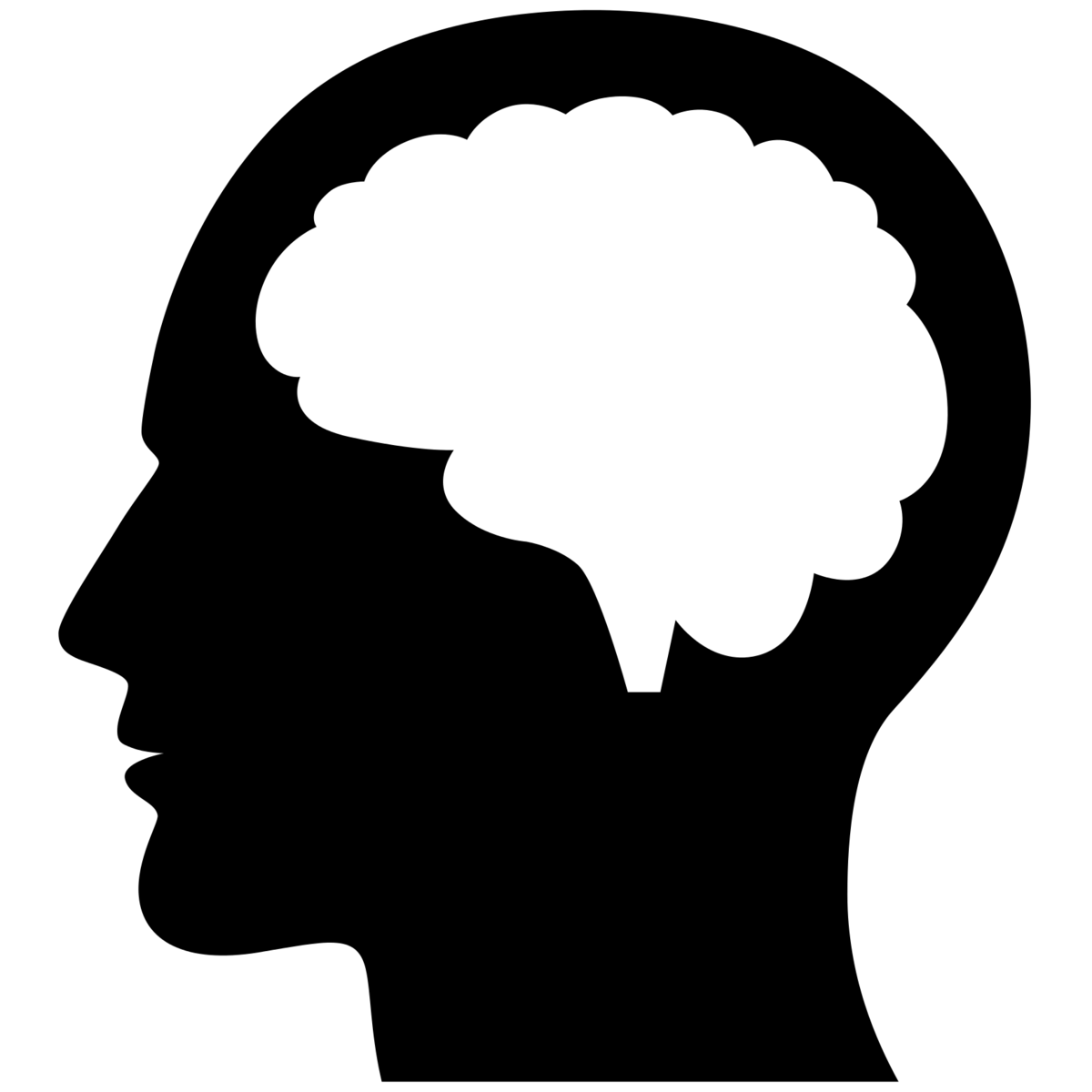 +
ROBE
Click!
If it accidentally comes to mind, press spacebar and clear it from mind!
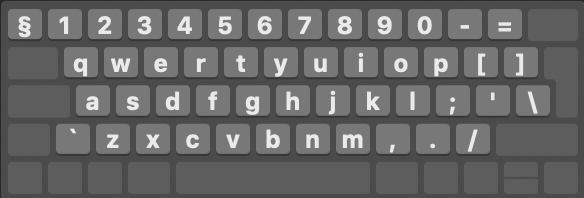 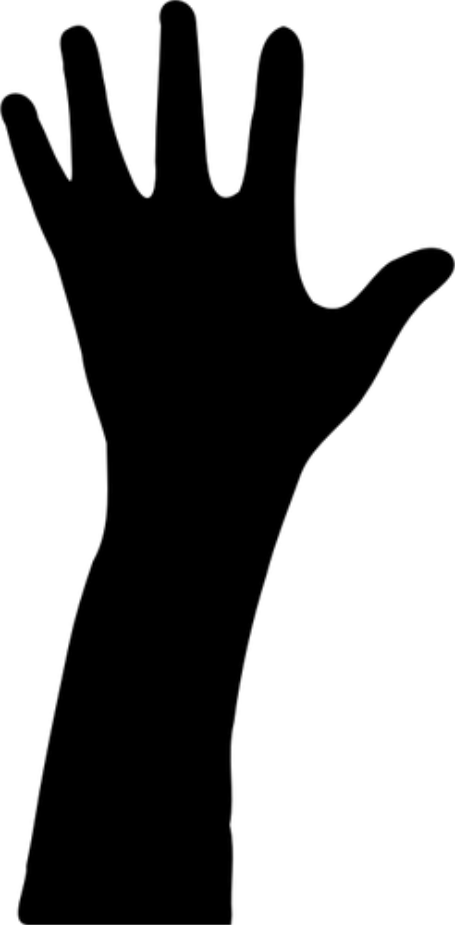 Example Red Hint Trial
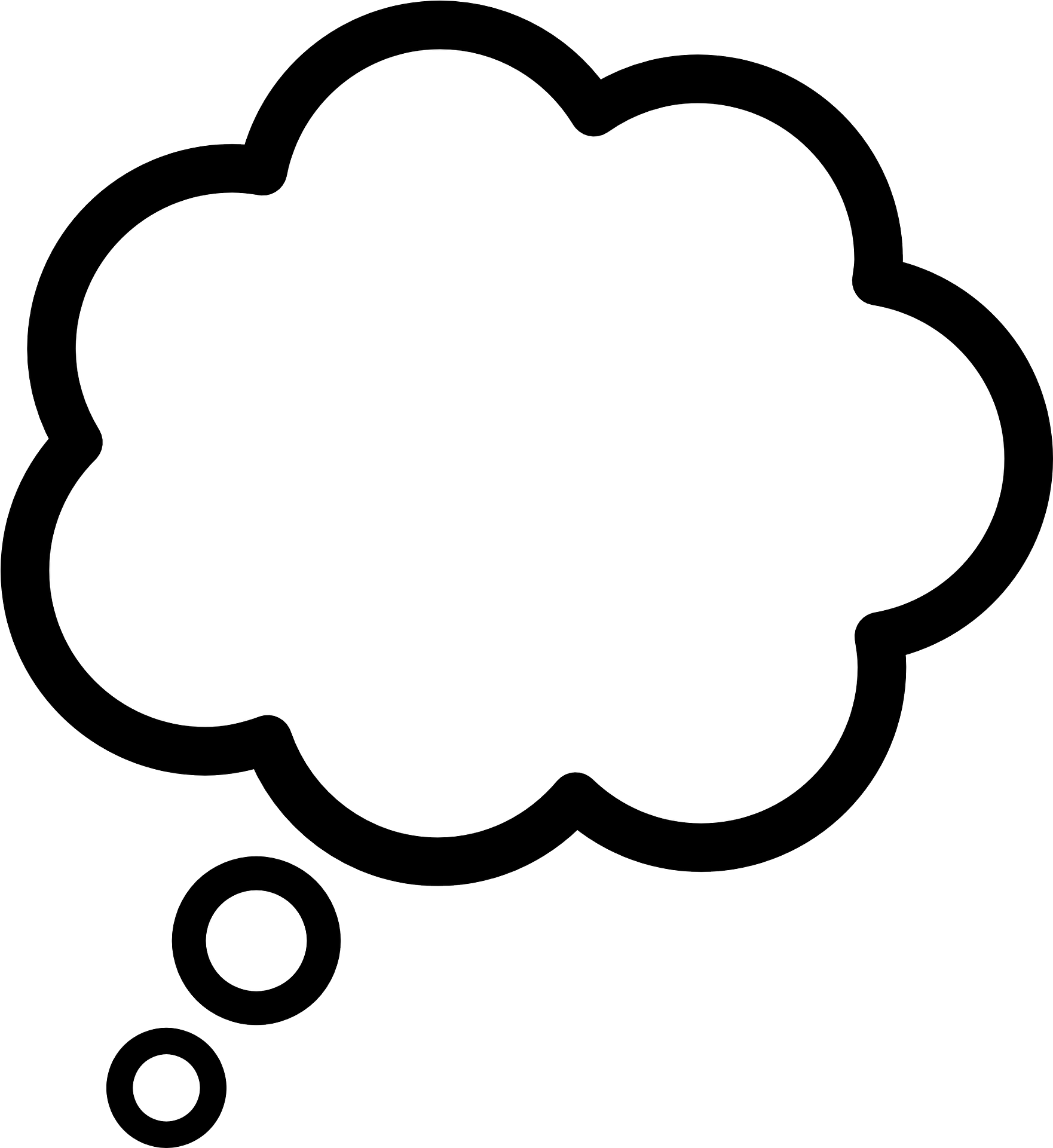 X
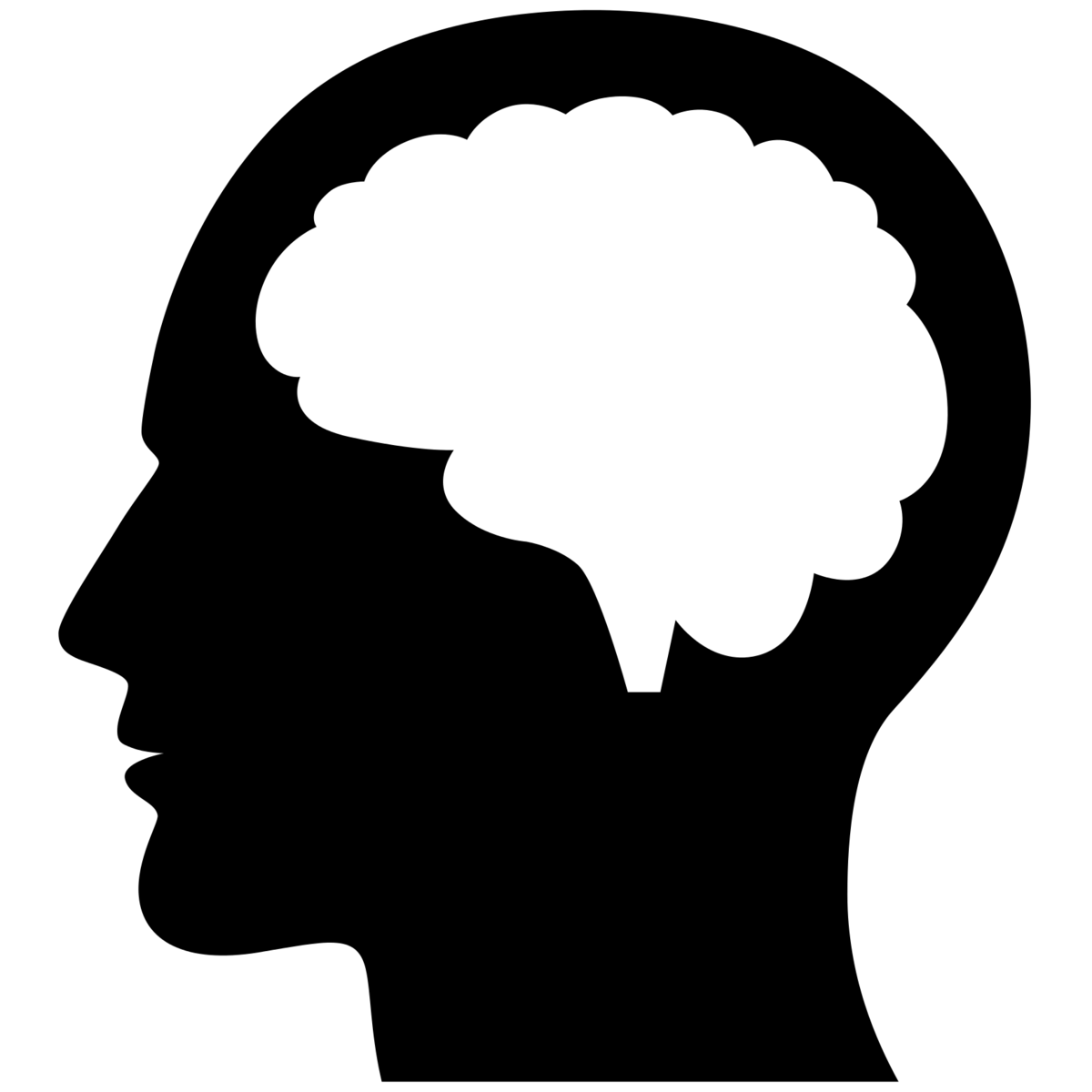 +
ROBE
Continue to block the response word.
Example Red Hint Trial
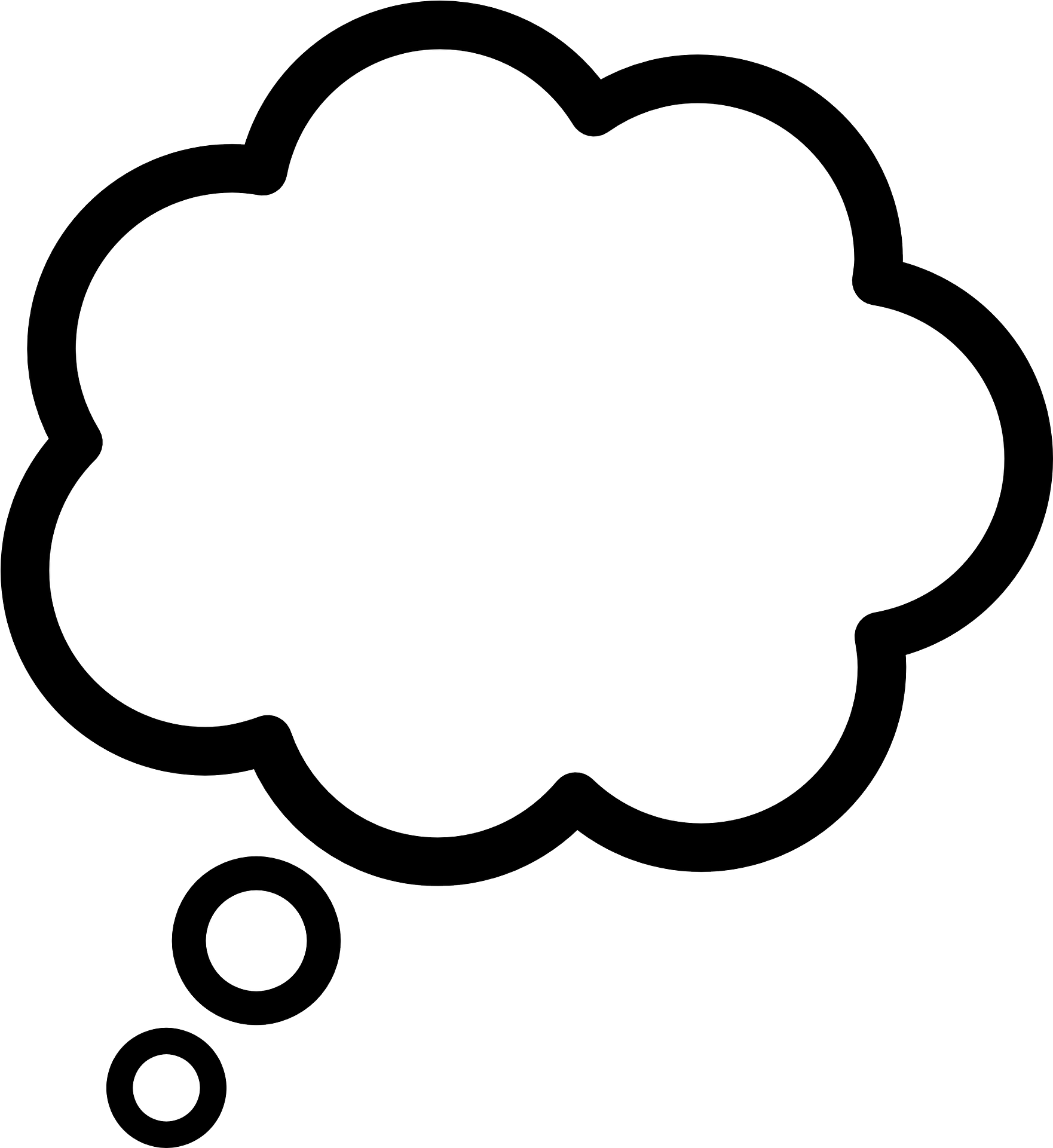 X
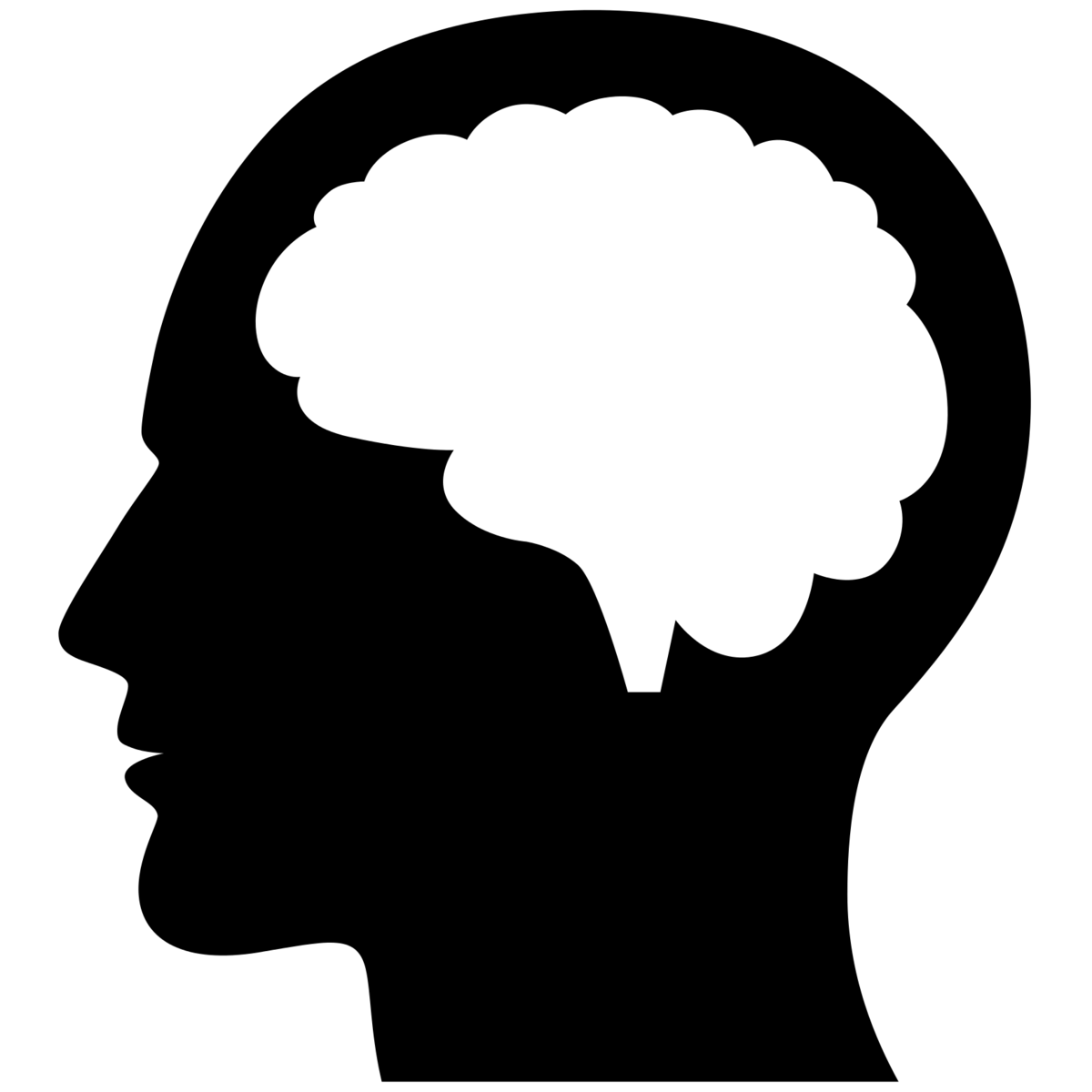 +
ROBE
+
Pay Attention
Example Red Hint Trial
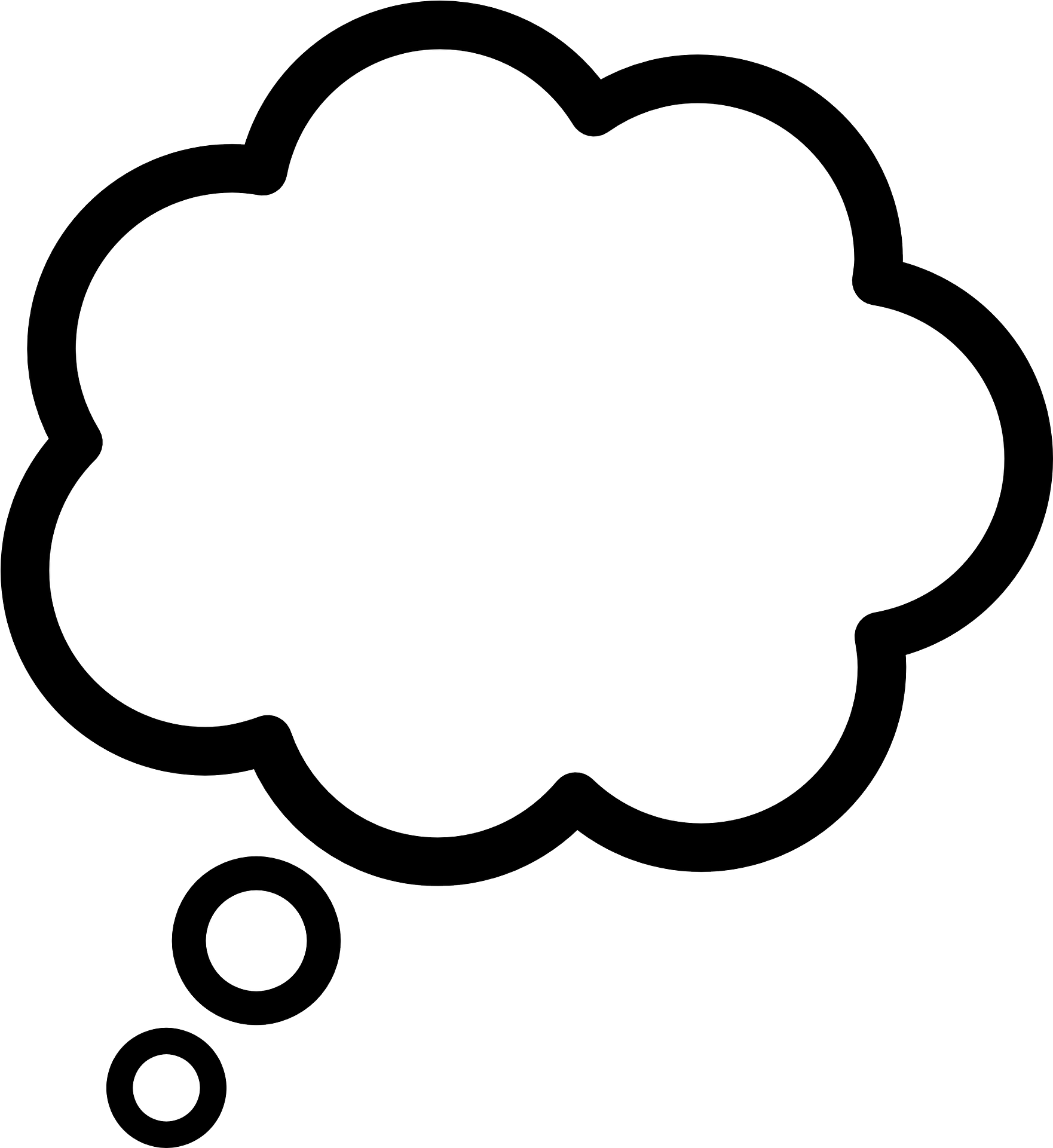 X
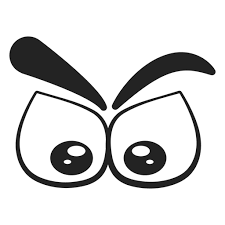 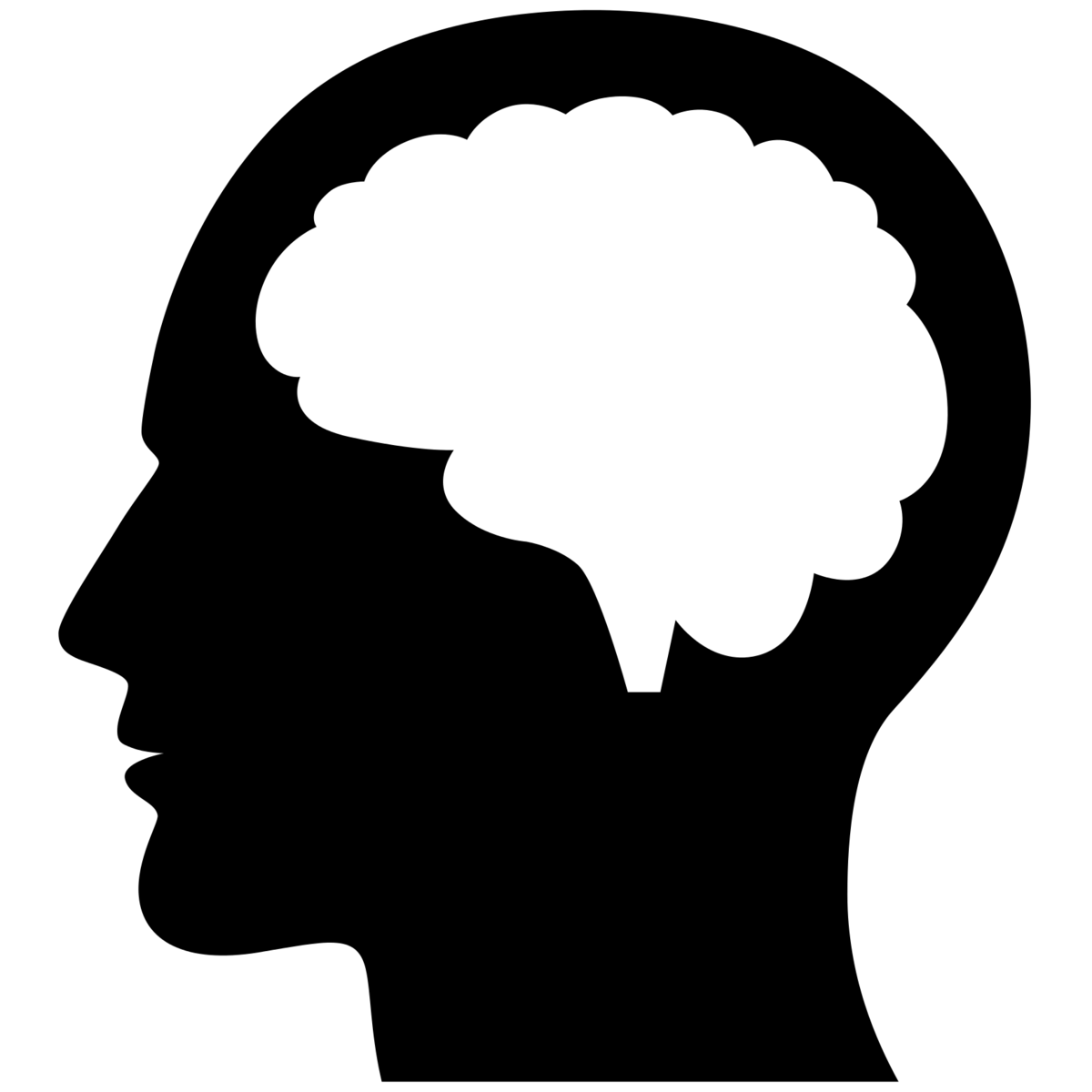 Identify the hidden word!
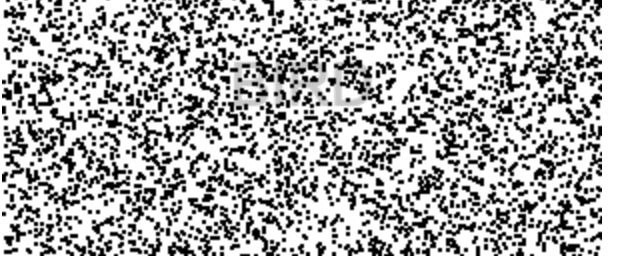 +
ROBE
+
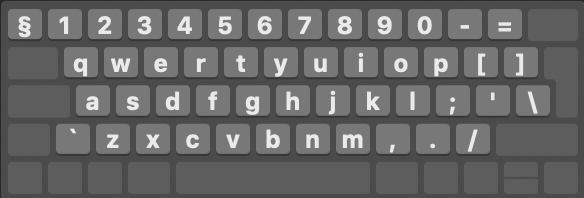 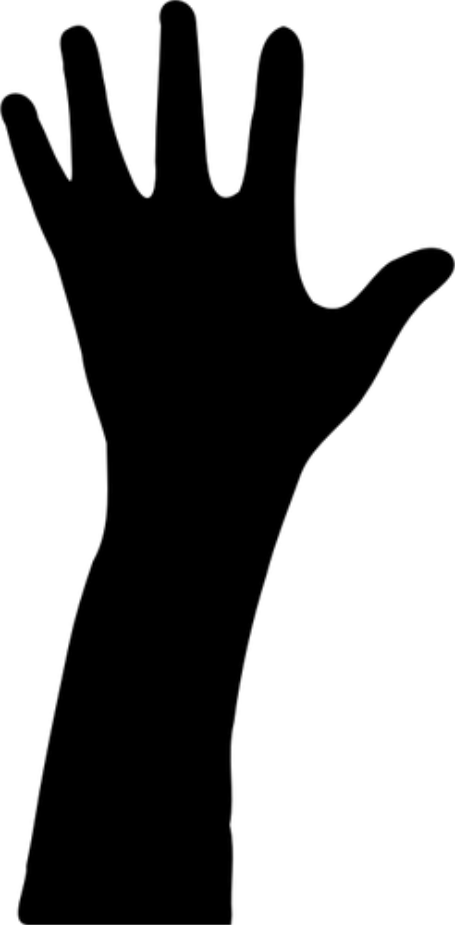 Example Red Hint Trial
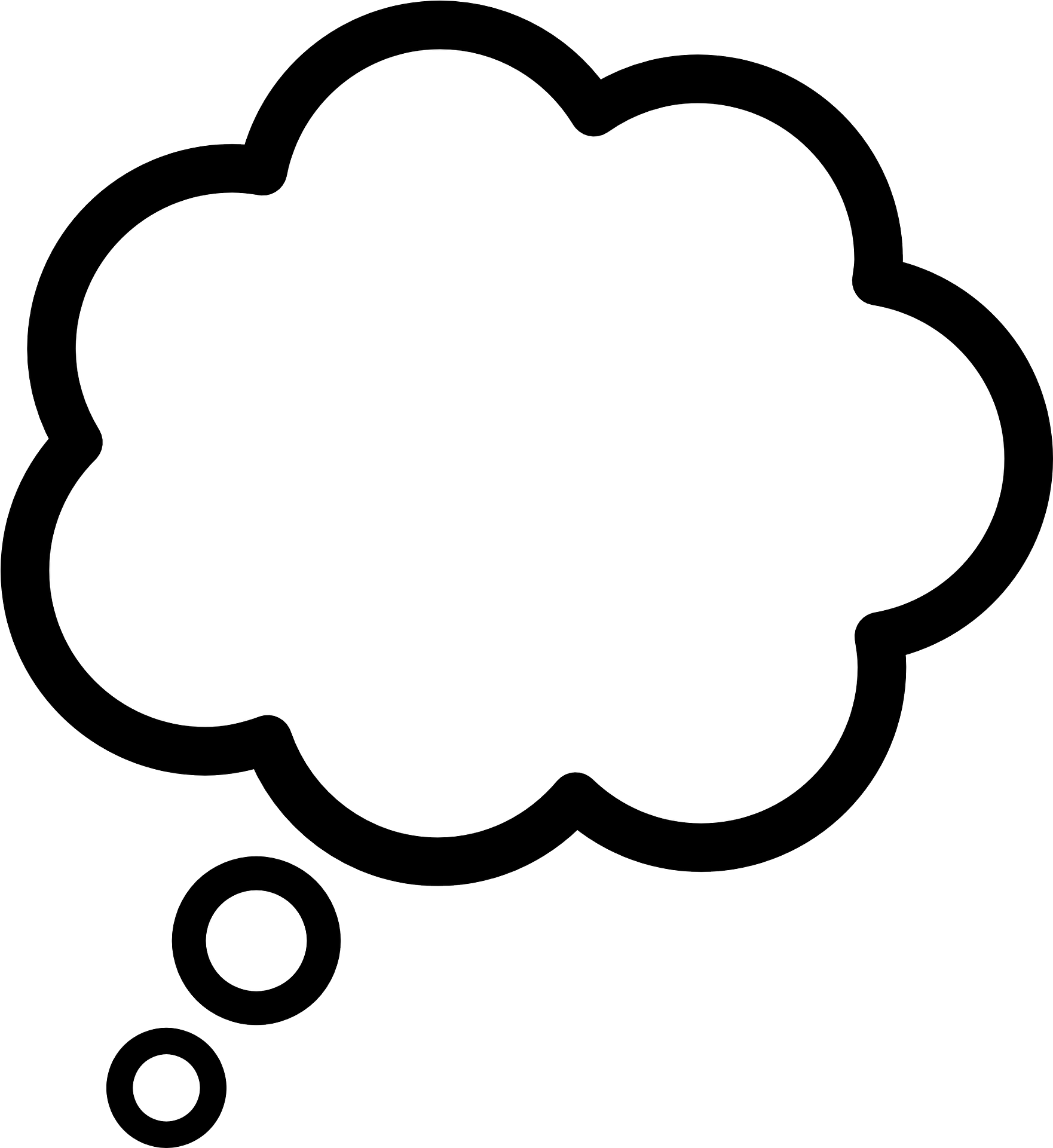 X
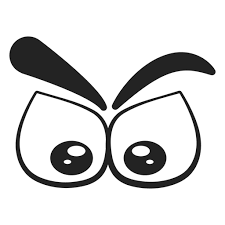 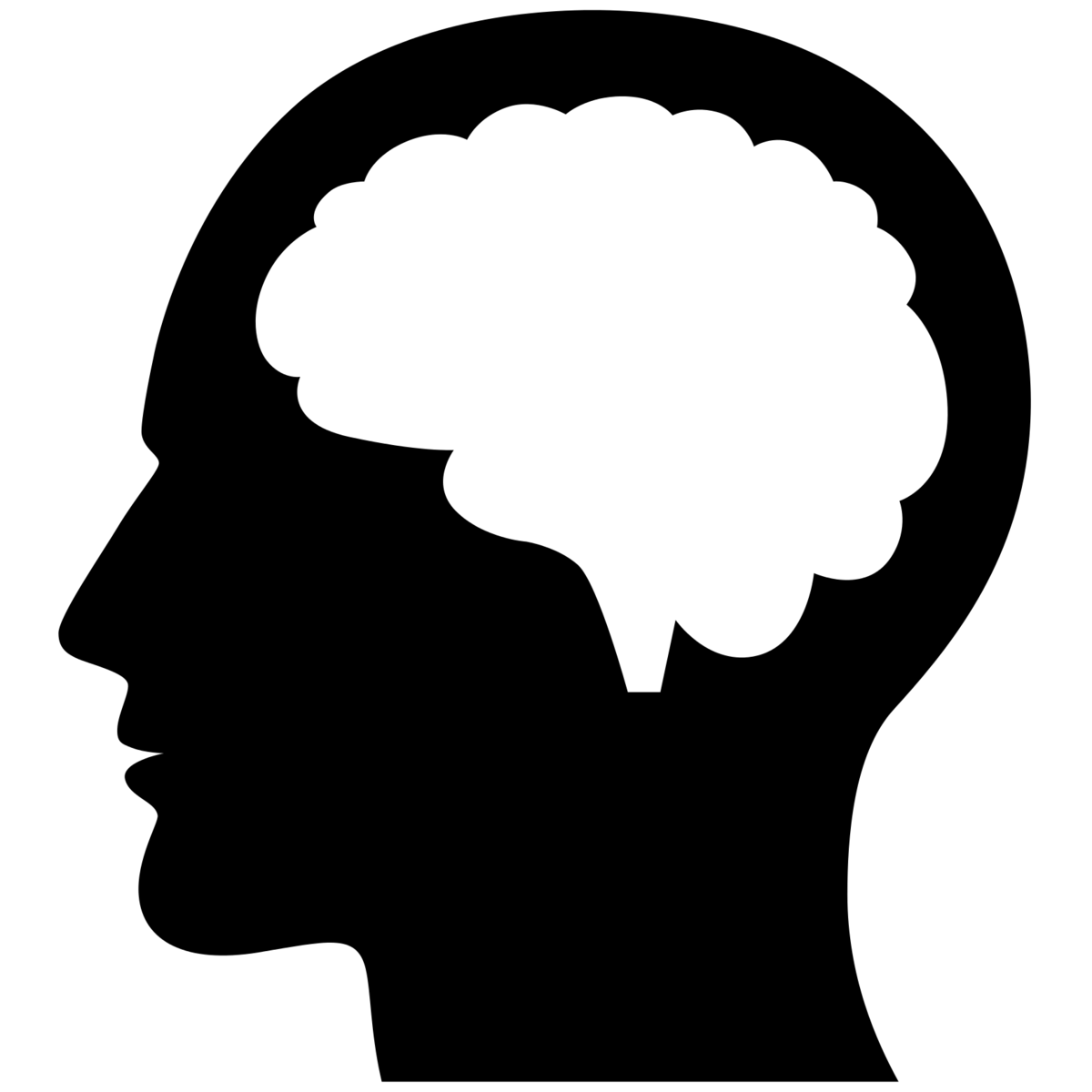 Identify the hidden word!
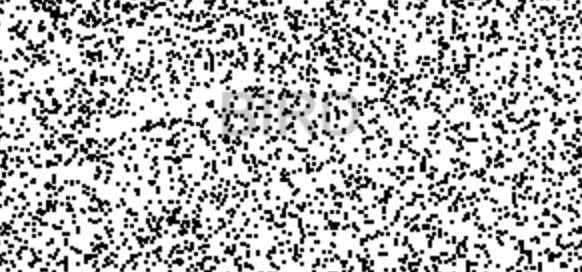 +
ROBE
+
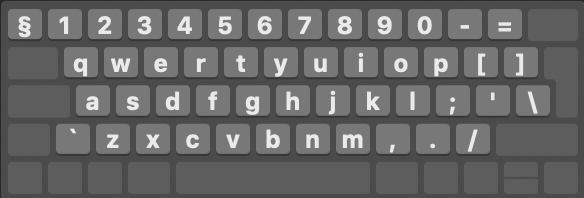 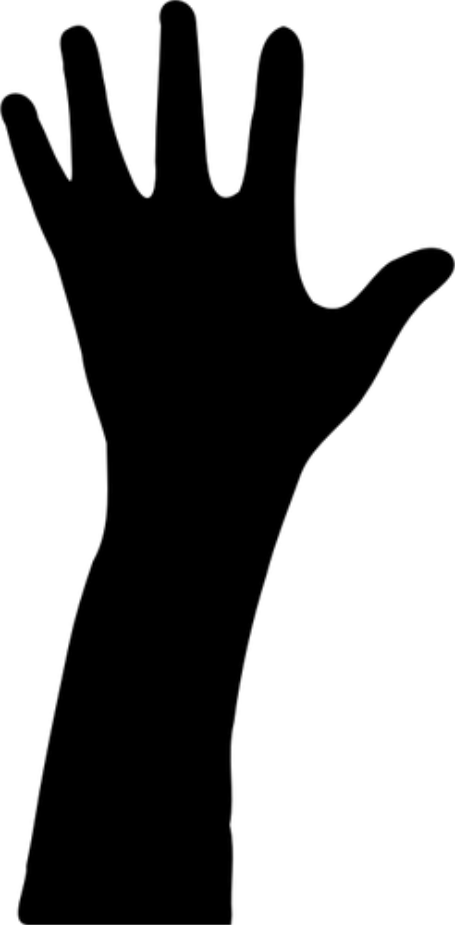 Example Red Hint Trial
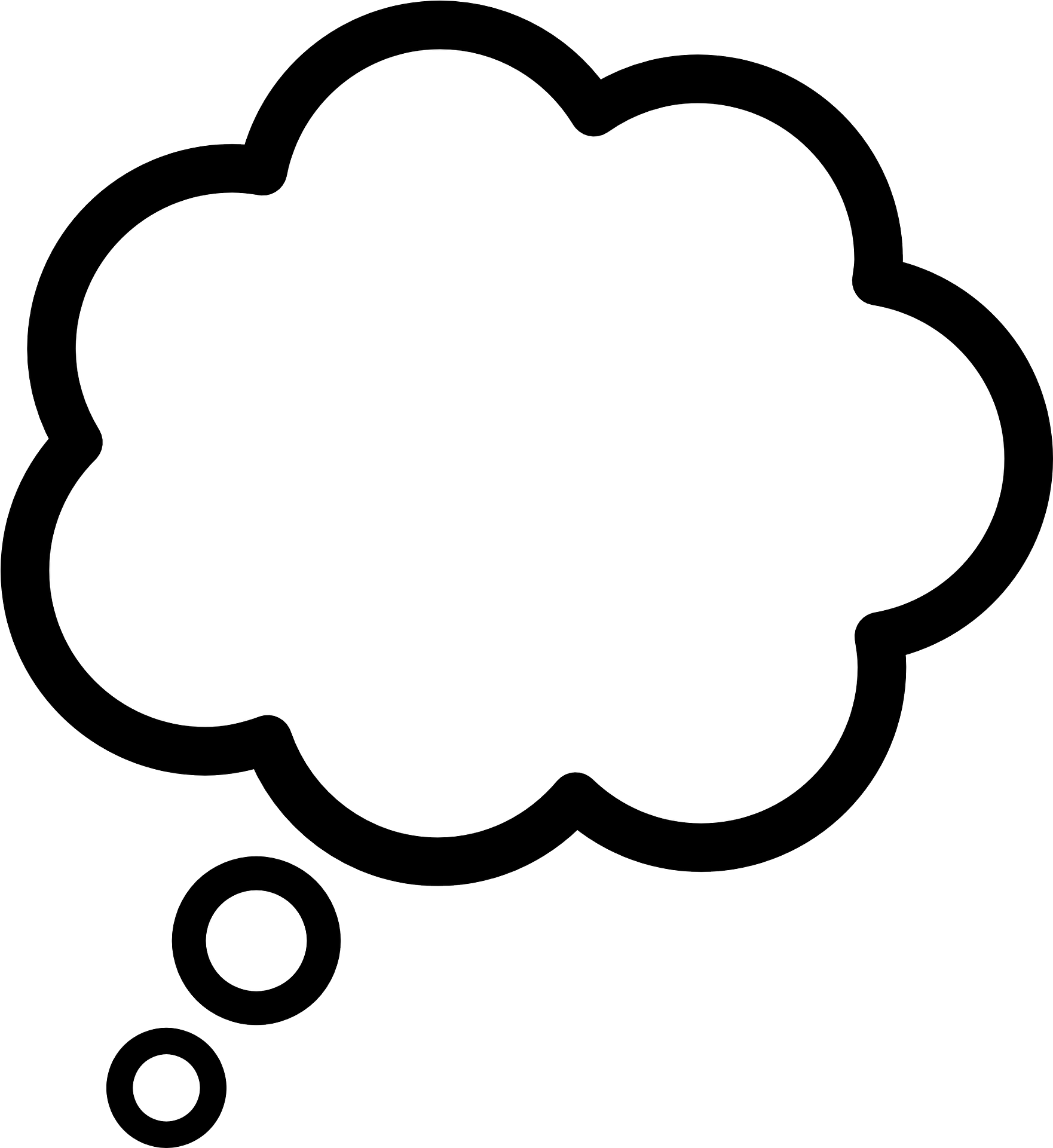 X
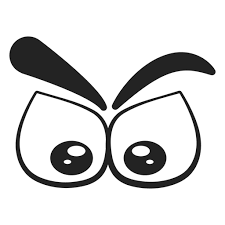 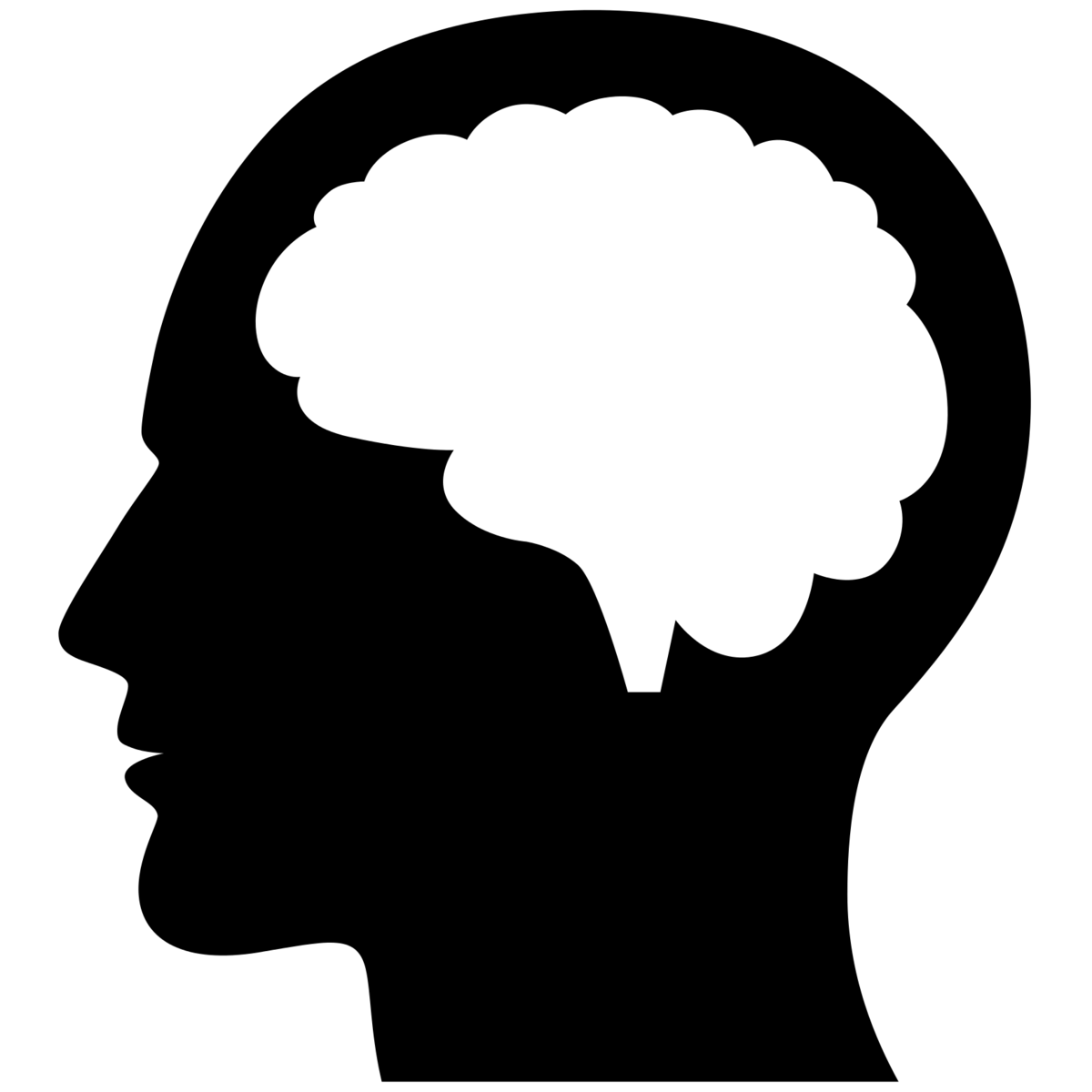 Identify the hidden word!
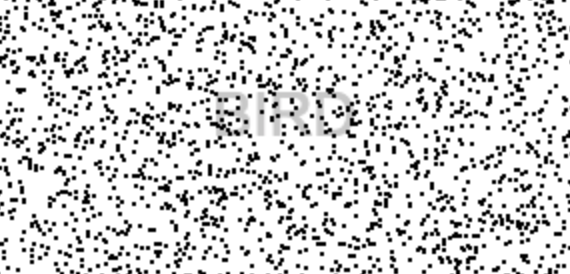 +
ROBE
+
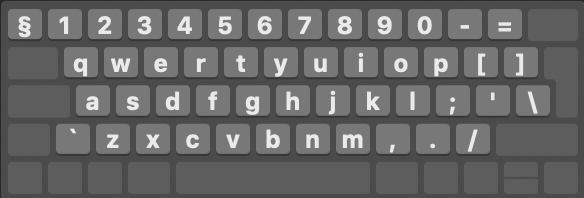 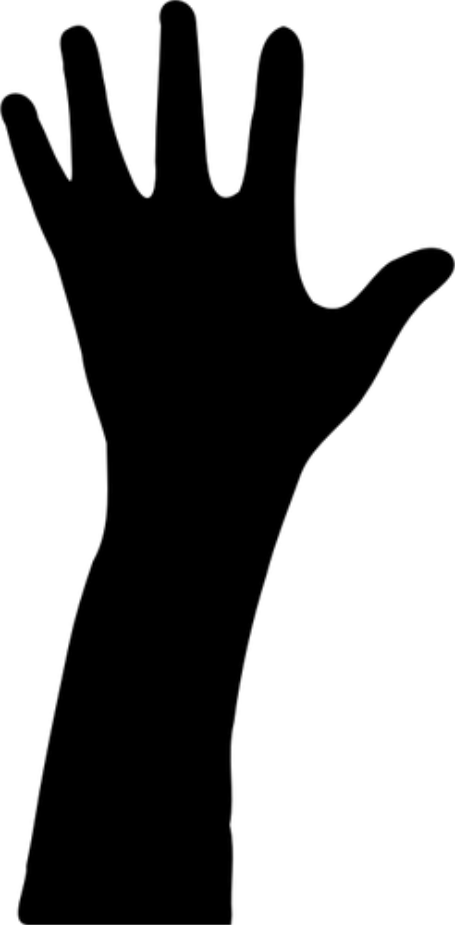 Example Red Hint Trial
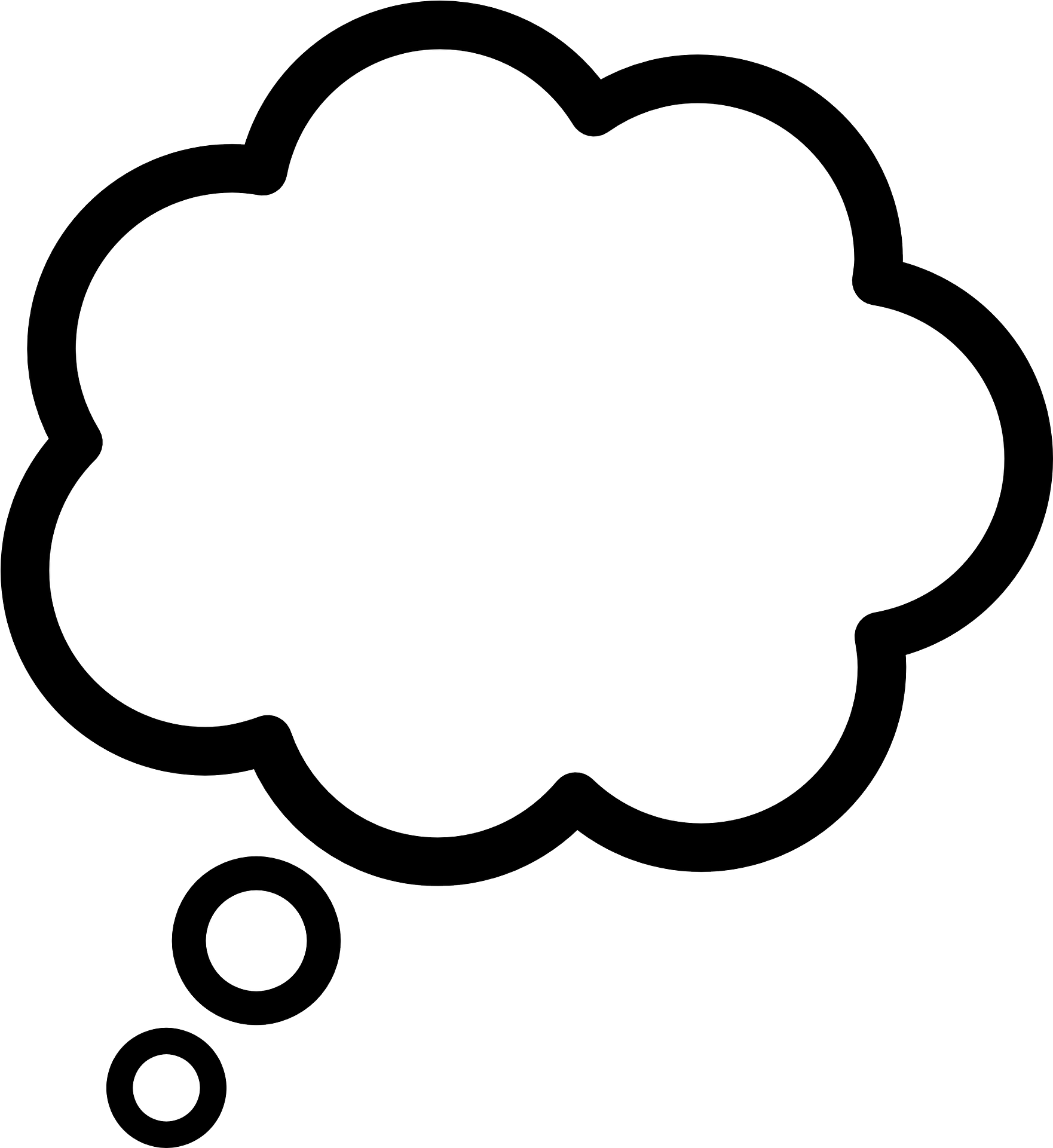 X
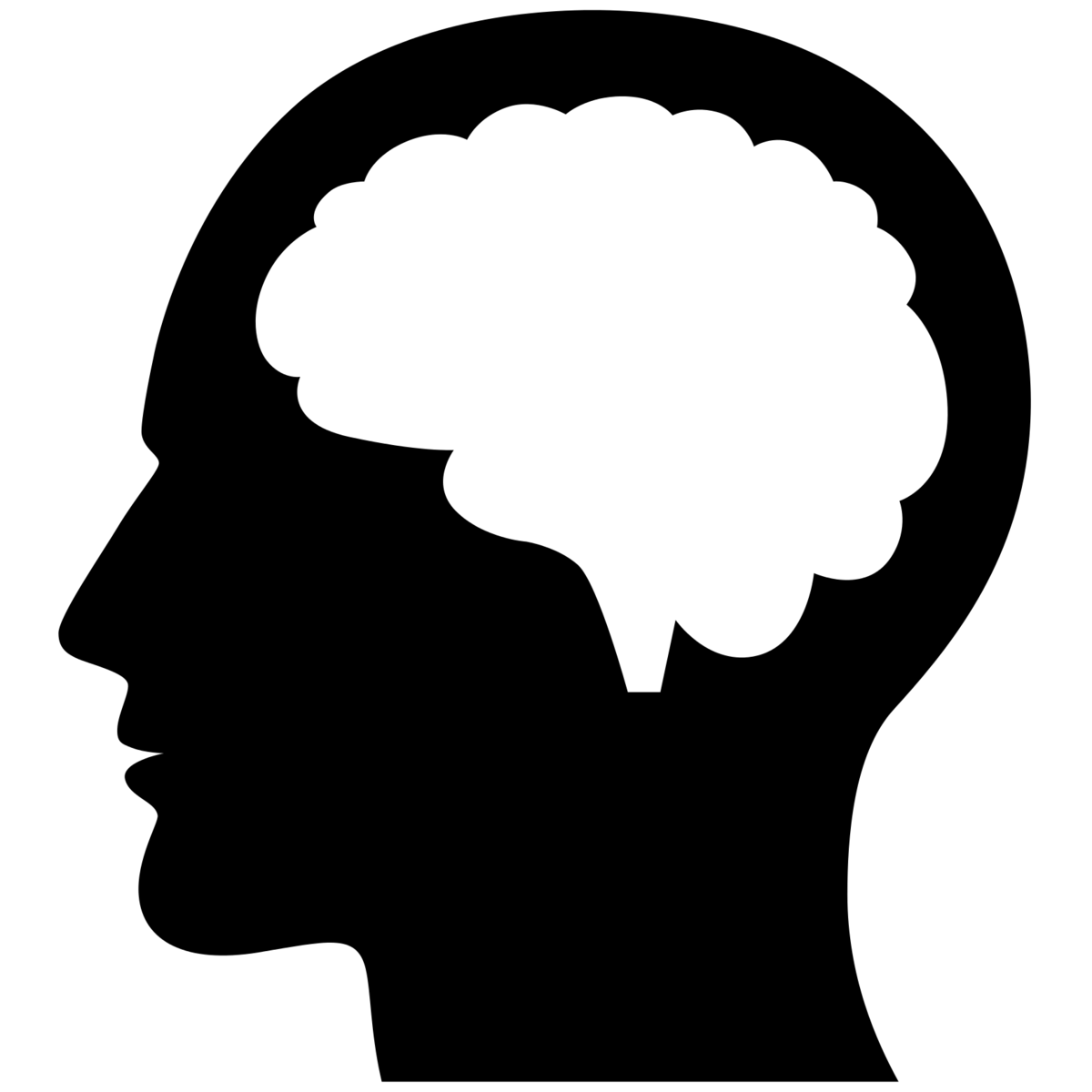 Hit spacebar when you identify the word!
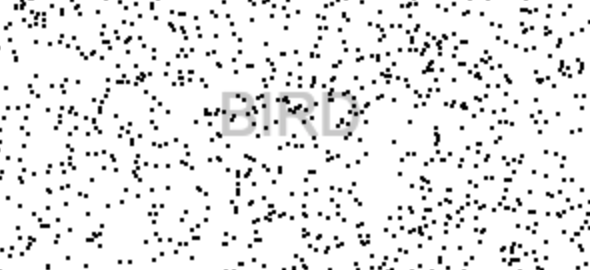 +
ROBE
+
Click!
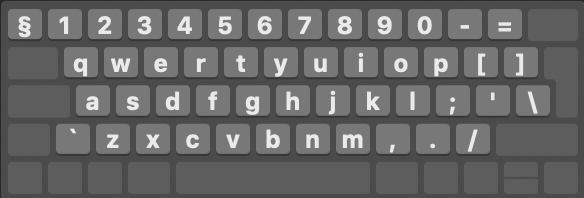 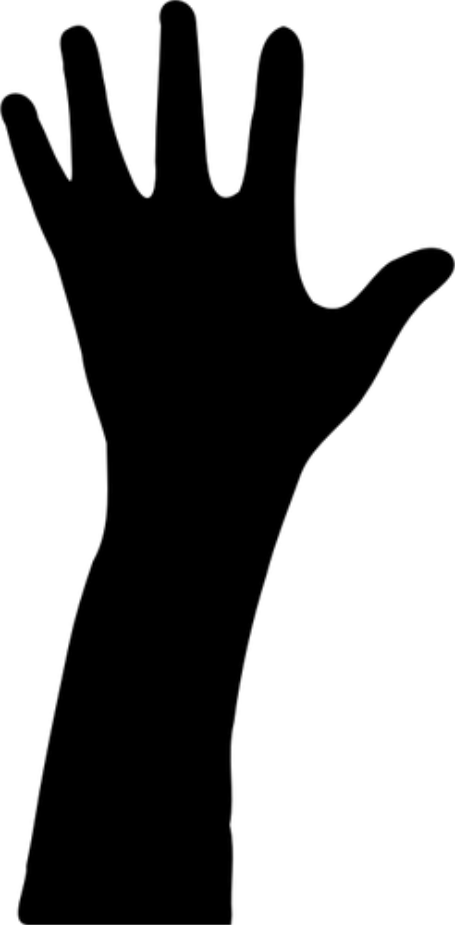 Example Red Hint Trial
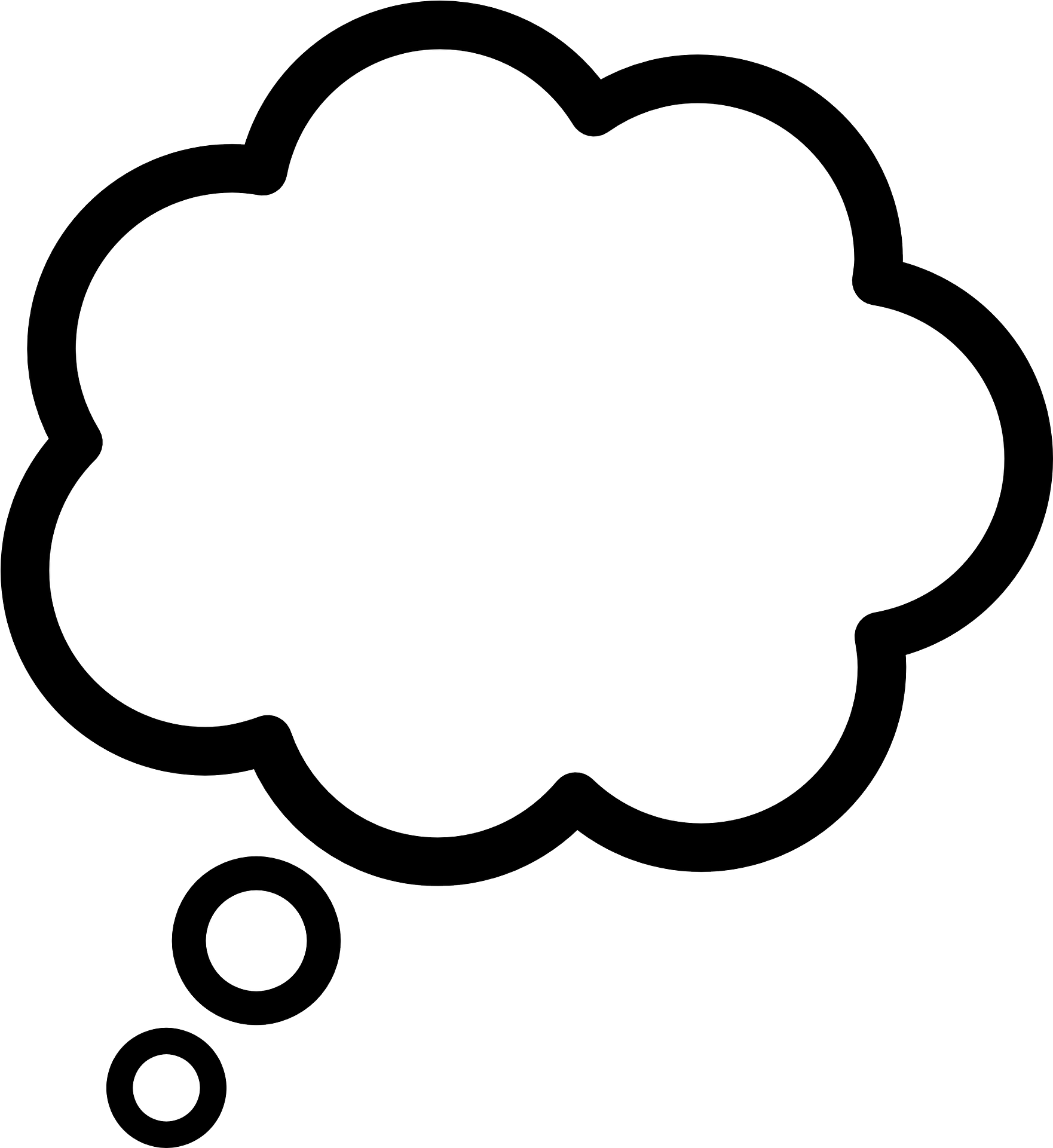 X
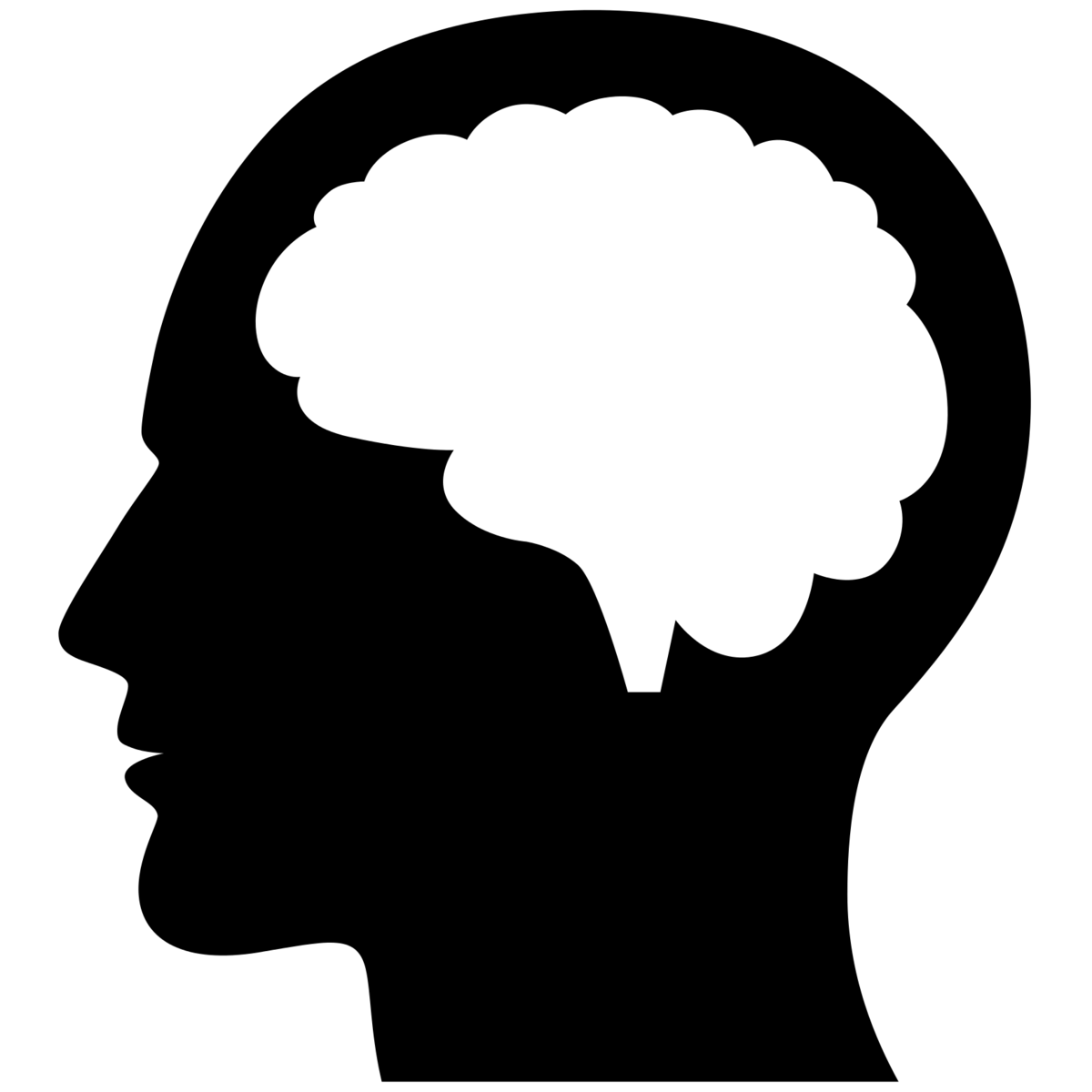 If asked to… type the word you identified
Type the word you identified:
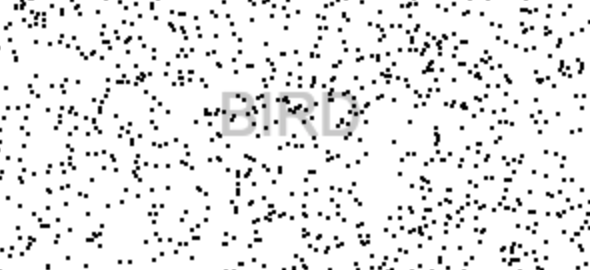 +
ROBE
+
B
Example Red Hint Trial
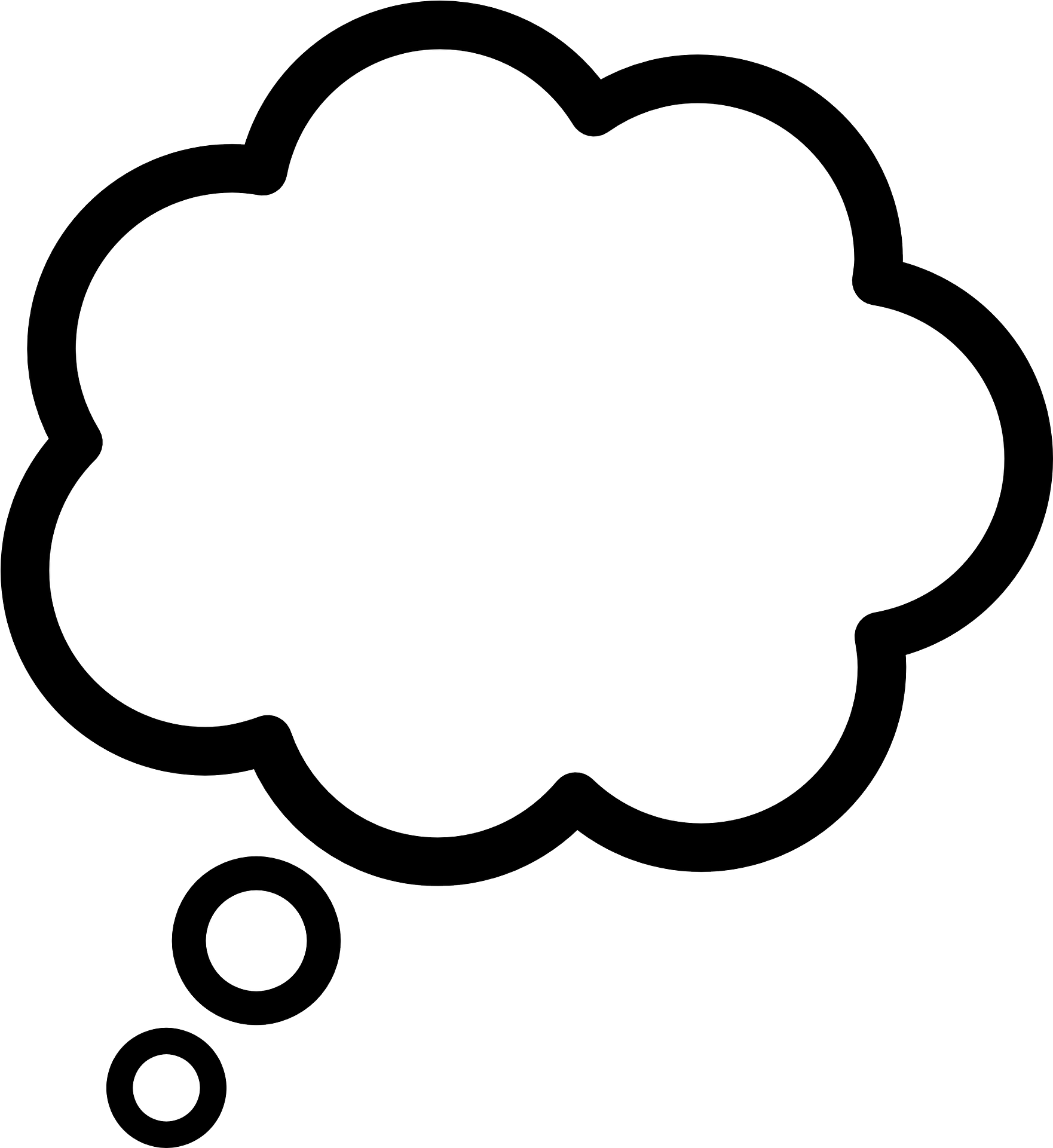 X
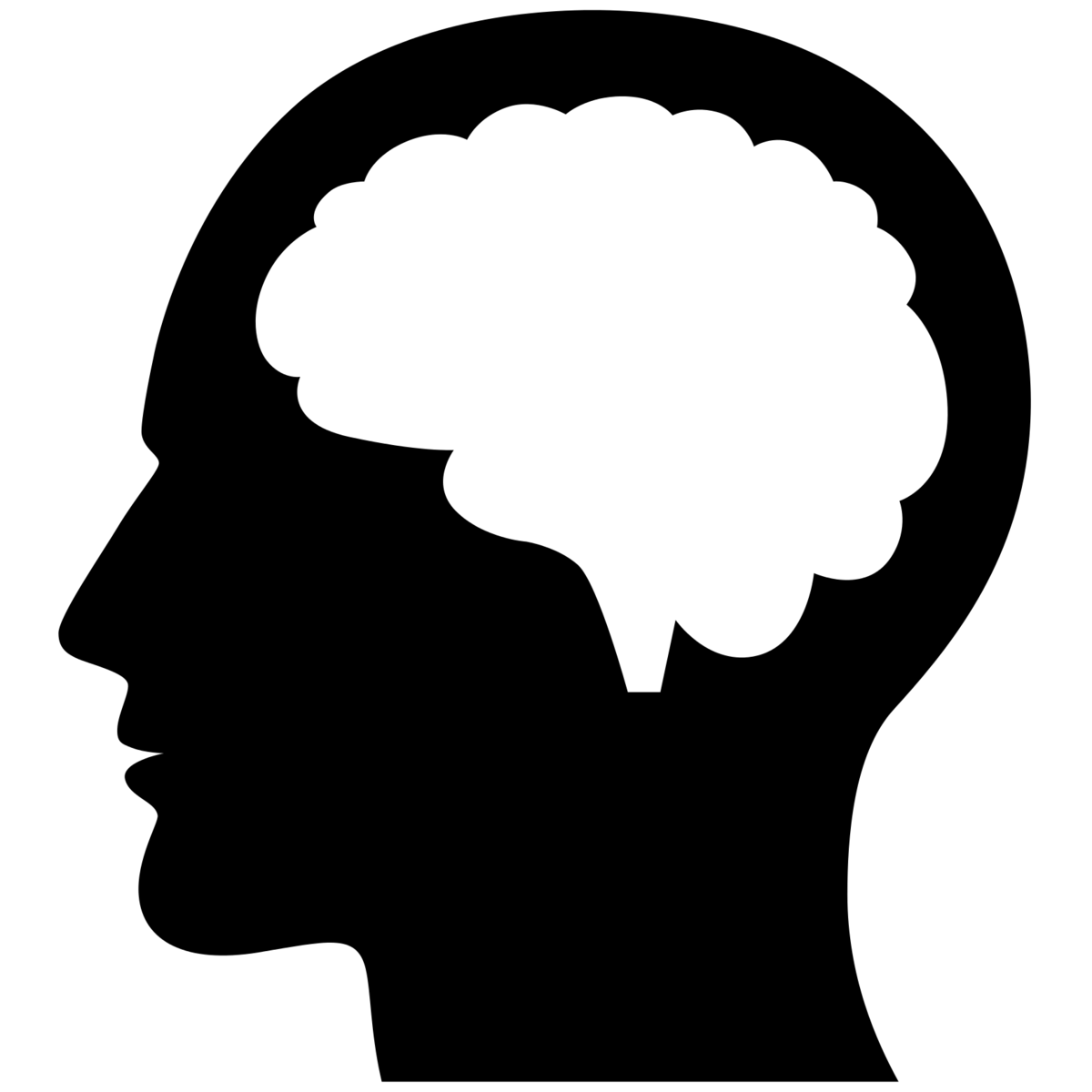 If asked to… type the word you identified
Type the word you identified:
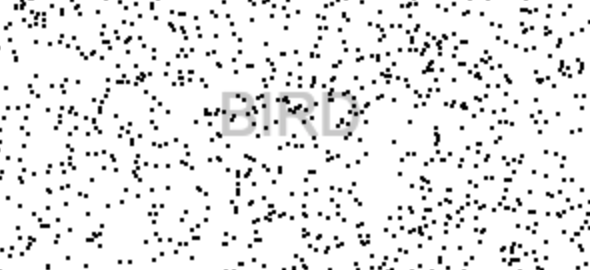 +
ROBE
+
Bi
Example Red Hint Trial
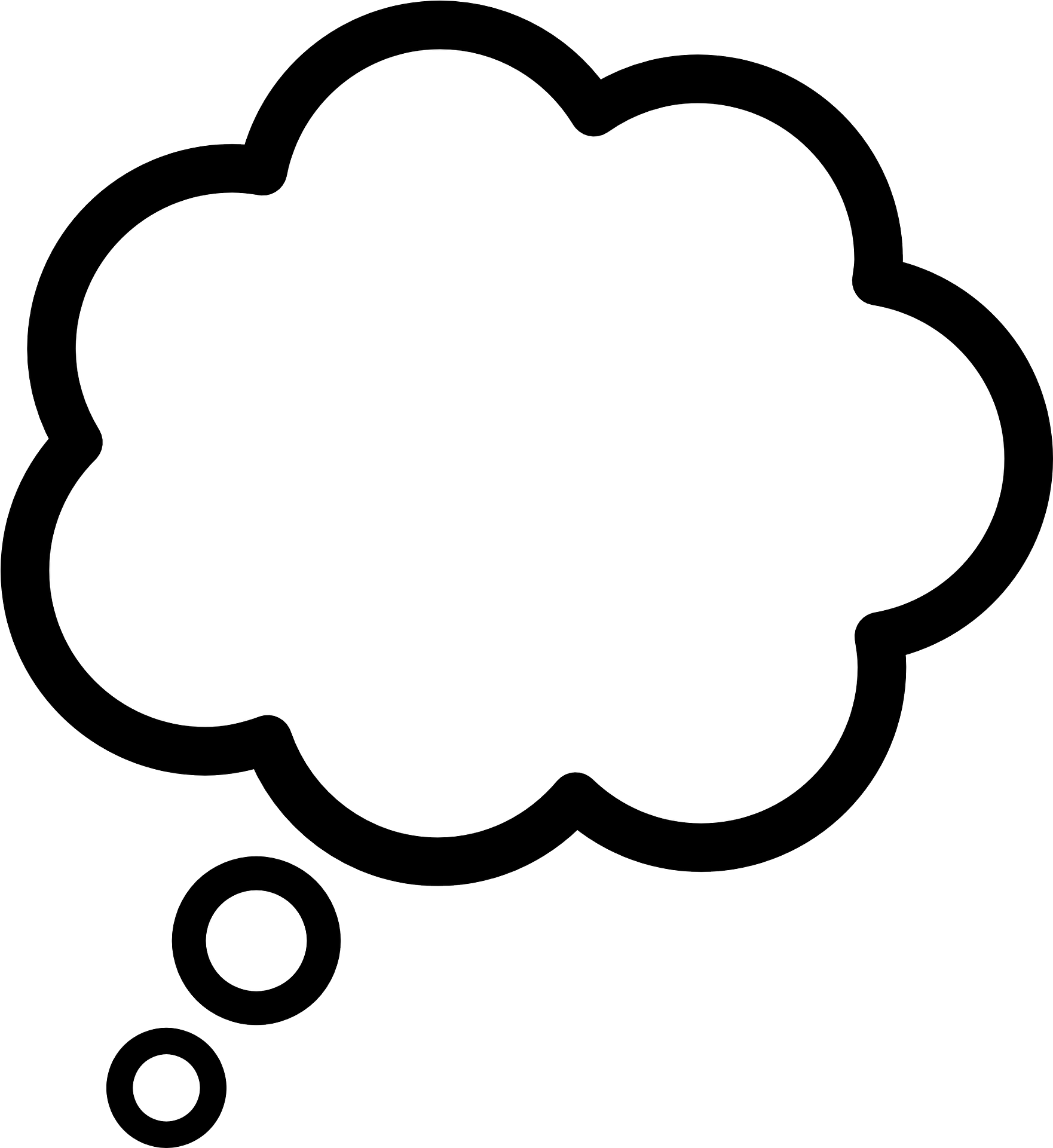 X
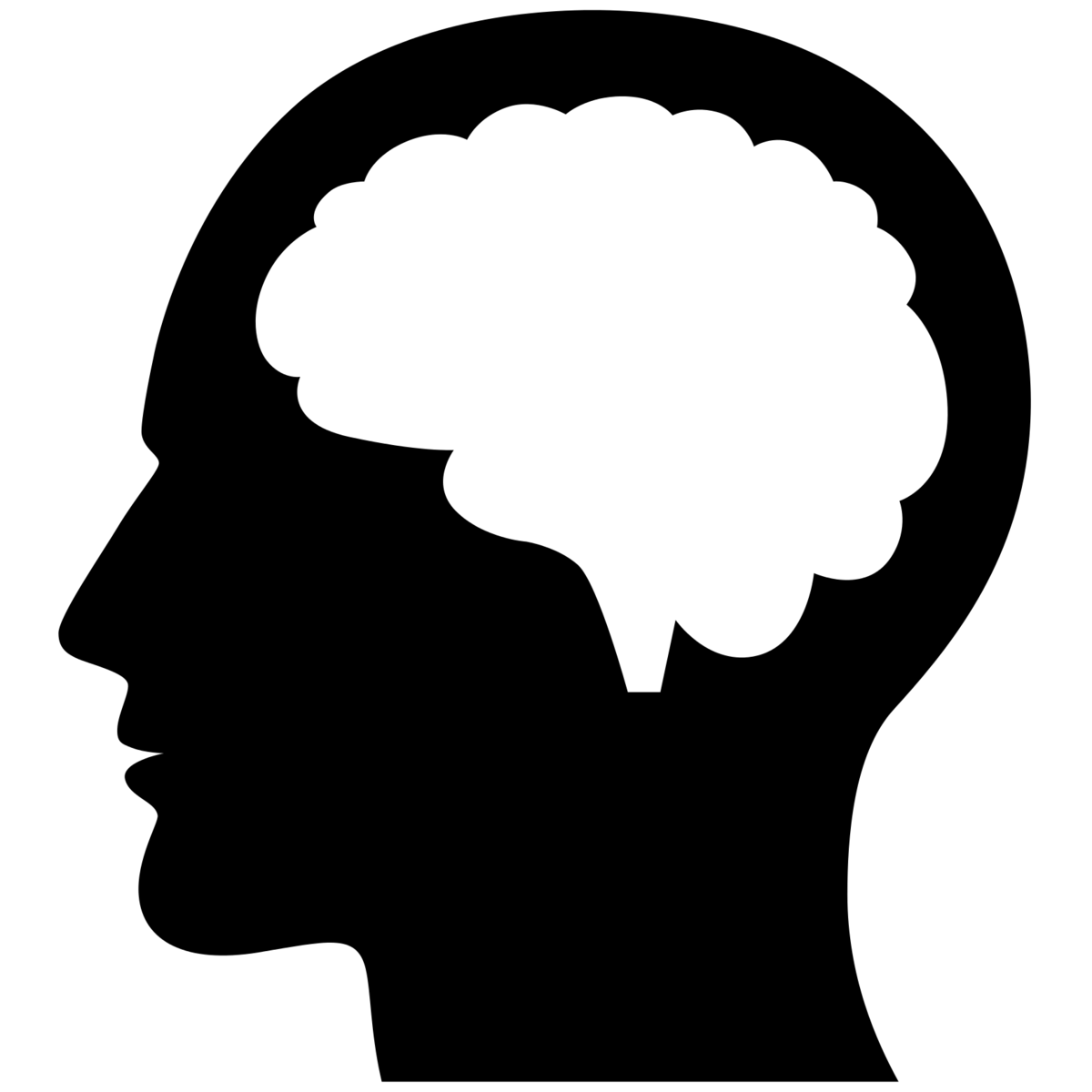 If asked to… type the word you identified
Type the word you identified:
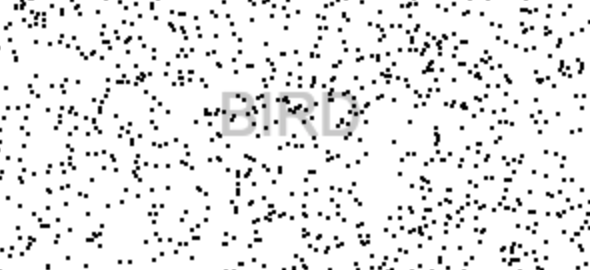 +
ROBE
+
Bir
Example Red Hint Trial
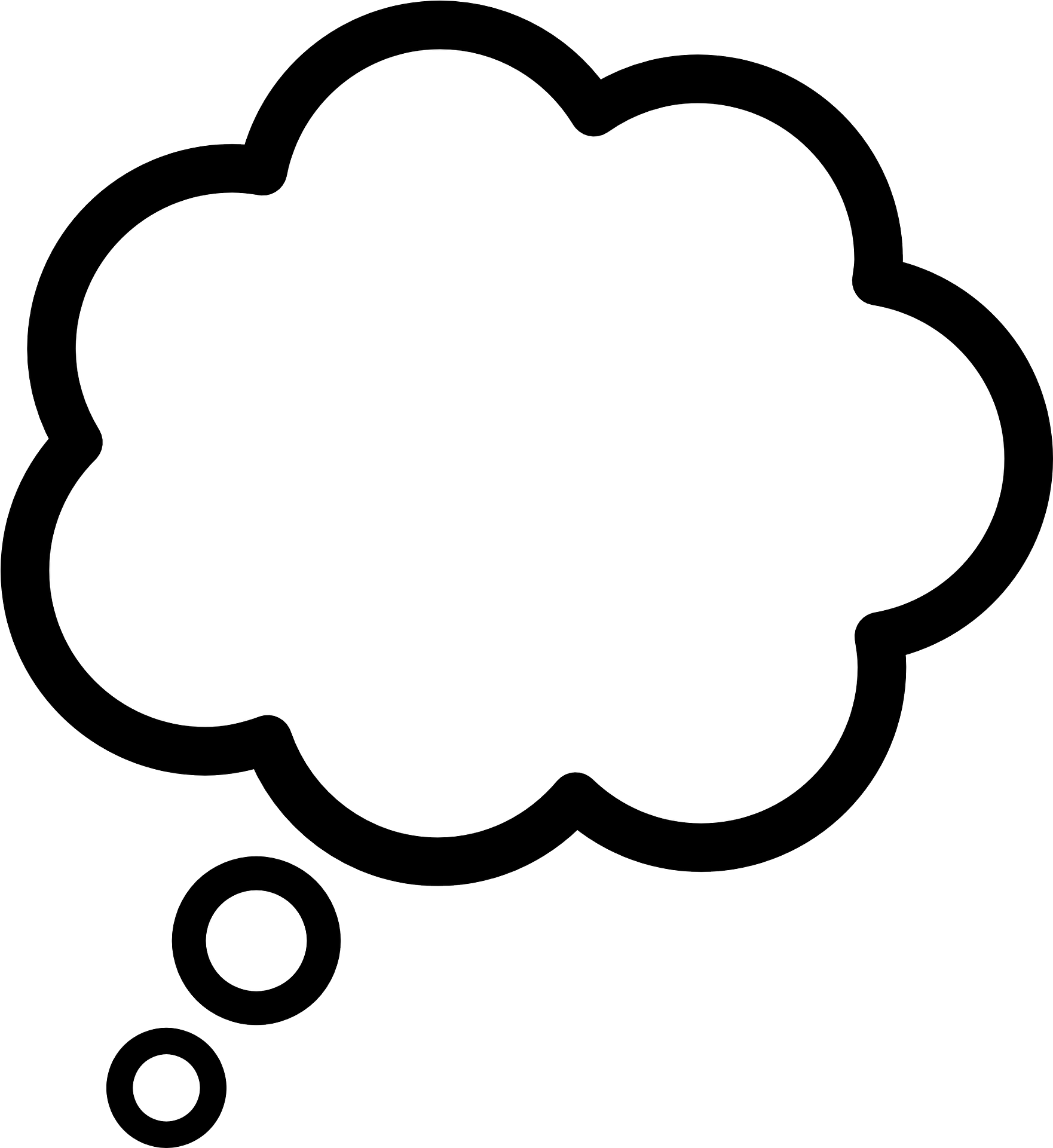 X
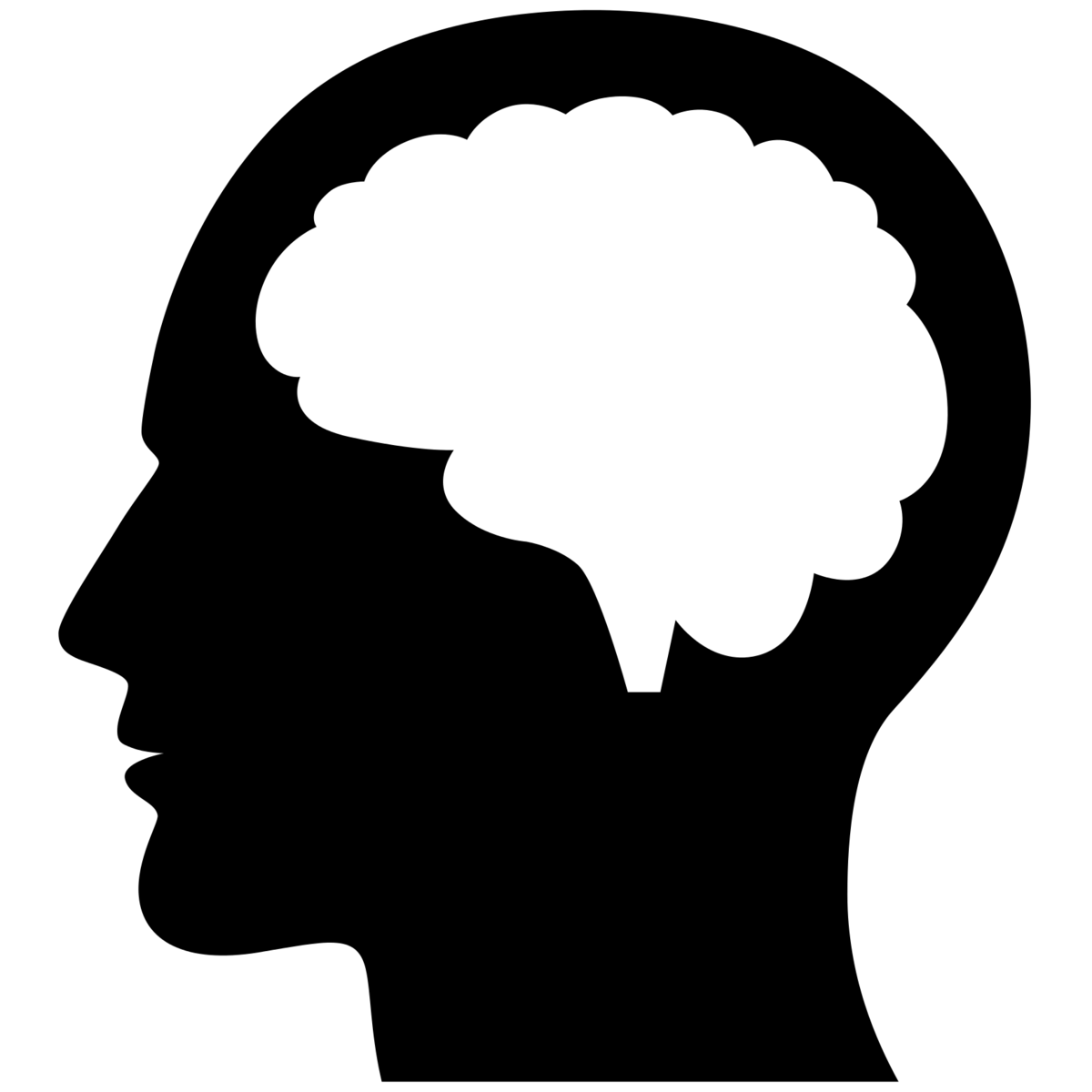 If asked to… type the word you identified
Type the word you identified:
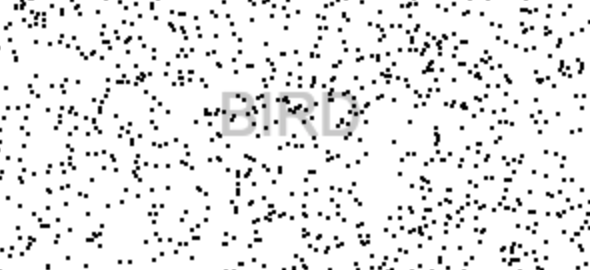 +
ROBE
+
Bird
Example Red Hint Trial
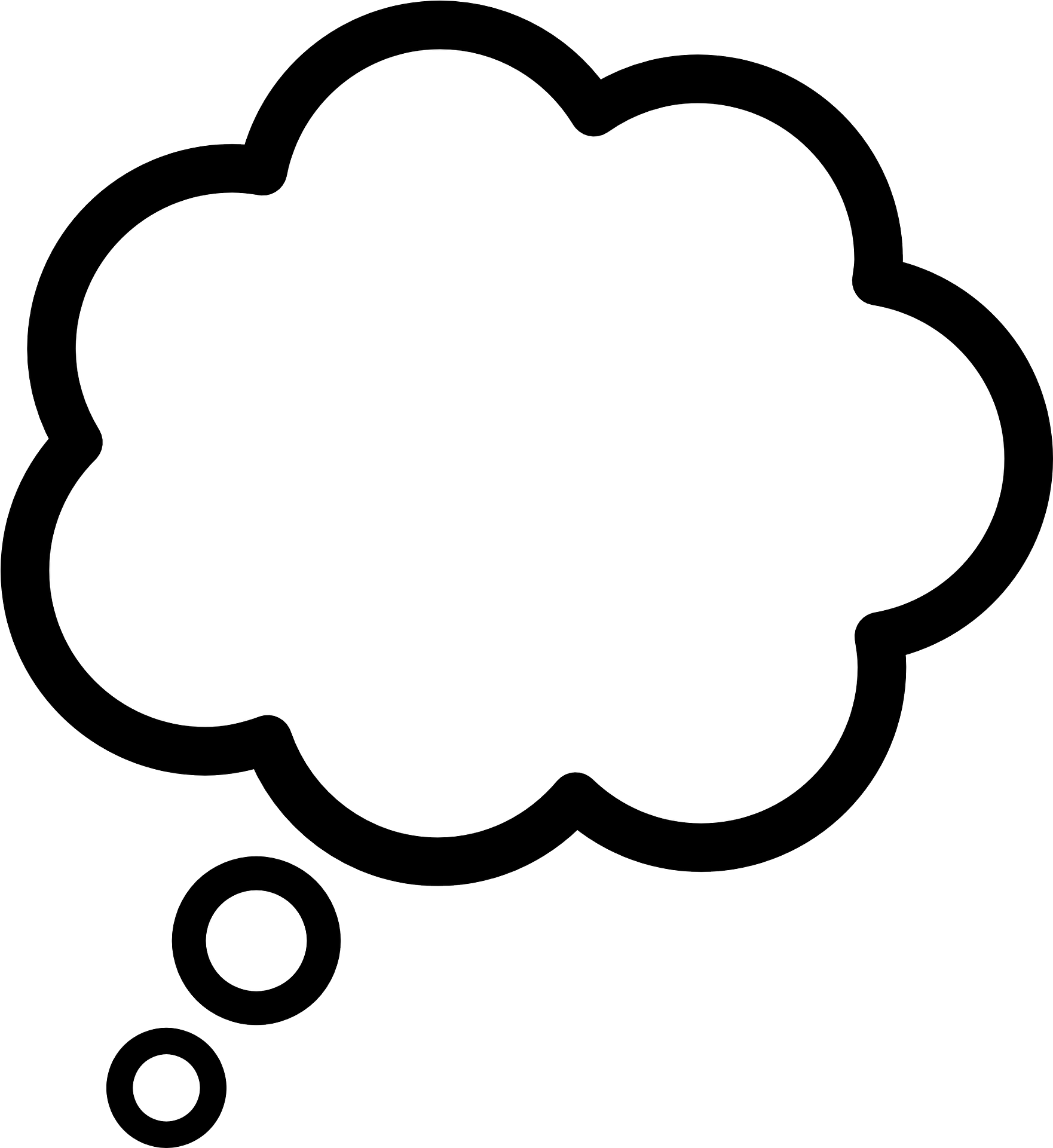 X
EVENING
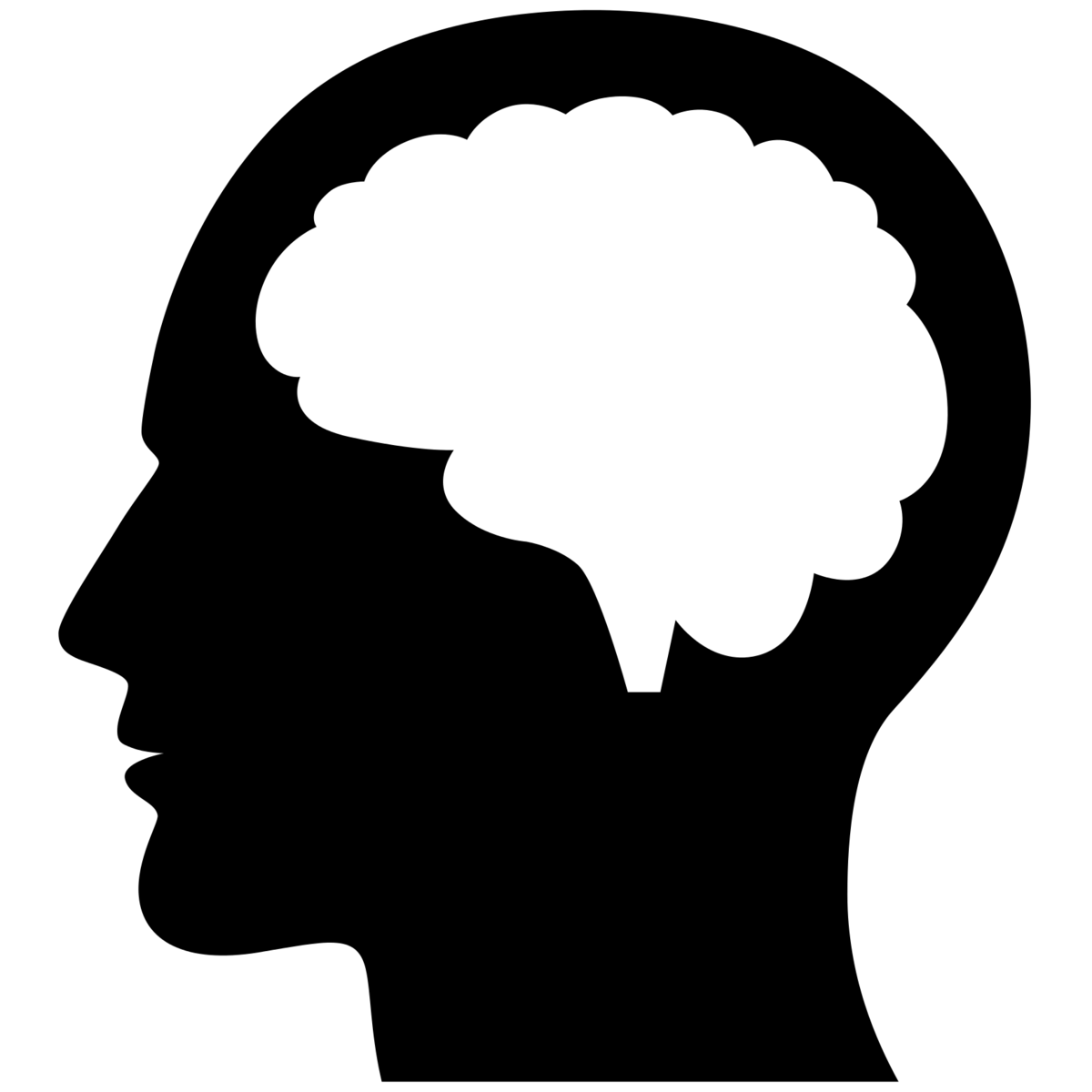 Think back and slide to answer!
Type the word you identified:
When the RED/GREEN hint word was on, how often was the response word in mind?
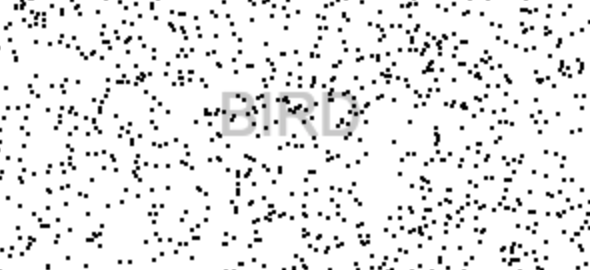 +
ROBE
+
Bird
NEVER
OFTEN
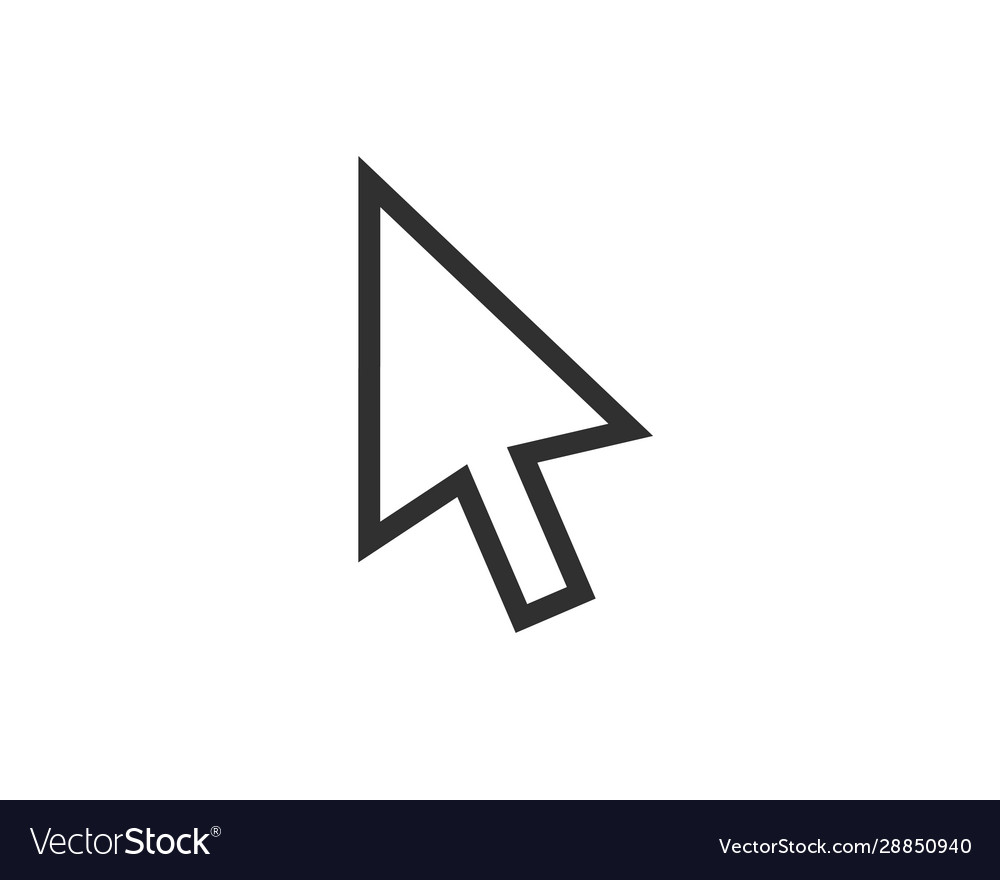 Final Instructions
Overview
[Consent]
WELCOME!

Note: You may need to zoom out to see the full pages in this study.

 Before you begin, please switch off your phone, music, close your other tabs and remove other distractions to focus on the study.

This experiment is concerned with the brain mechanisms that underlie attention. 

This experiment requires you to ignore distracting things and we are going to assess how effectively you can do this.
Overview
[Consent Form continued]
This study has 5 main sections – the typical durations for each section are below (total experiment duration ~1hr):

1)*Section 1 (Learning word-pairs) – 10 min
	*By the end of learning, your memory accuracy for these word-pairs must be >50% to  continue
2)*Section 2 (Main Experiment Instructions & Test for understanding) -10min
	*You must get 100% on the test within 3 attempts to continue
3) Section 3 (Experimental Phase Practice) –  5 min
4) Section 4 (Experimental Phase) –  45 min
5) Section 5 (Final Assessment) –  5 min

Once you complete each section, you will proceed to the next one. However, the above sections with a red asterisk (*), require that you satisfy specific criteria. If you fail to meet these criteria, you will receive partial payment for the sections you completed but you will be unable to continue with the experiment. If you don’t meet section criteria:

 Return the submission and receive the according partial payment:
Section 1 – 1.10
Section 2 –  1.10

Particulars about each part will be given to you in the coming sections.

By clicking on “Next” you are consenting to participate in this study.
Phase 1: Learning Word Pairs
First, you will be learning word pairs that we will use in a later test of your attention. 

Each word pair, (e.g. ROBE EVENING), will appear on the screen as shown below. We will call the left-hand word the “Hint” word and the right hand word the “Response” word.
LEARN WORD-PAIRS
+
ROBE
ROBE
EVENING
Learn each word pair, so that when you are given the Hint word (e.g. ROBE), you can recall the Response word (e.g. EVENING).
The Hint word appears next.
A plus sign appears, pay attention.
Then the Response word will appear in blue. Try to remember this pair.
Phase 1: Learning Word Pairs
After learning multiple word pairs, you will be tested to reinforce your memory for the pairs you’ve seen so far.
You will then learn more word pairs and will again be tested to reinforce your memory for the new pairs. This will continue until you have learned and been tested on all of the word-pairs needed for this experiment.
LEARN WORD-PAIRS
+
ROBE
ROBE
EVENING
After learning multiple word pairs…
TEST TO REINFORCE LEARNING
+
ROBE
Say the Response word
ROBE
Say the Response word
Quickly think of and say the Response word out loud. Then check the correct answer.
Reveal
A Reveal button appears. Click the button to see the correct answer
A plus sign appears, pay attention.
The Hint word appears, quickly think and say out loud the Response word
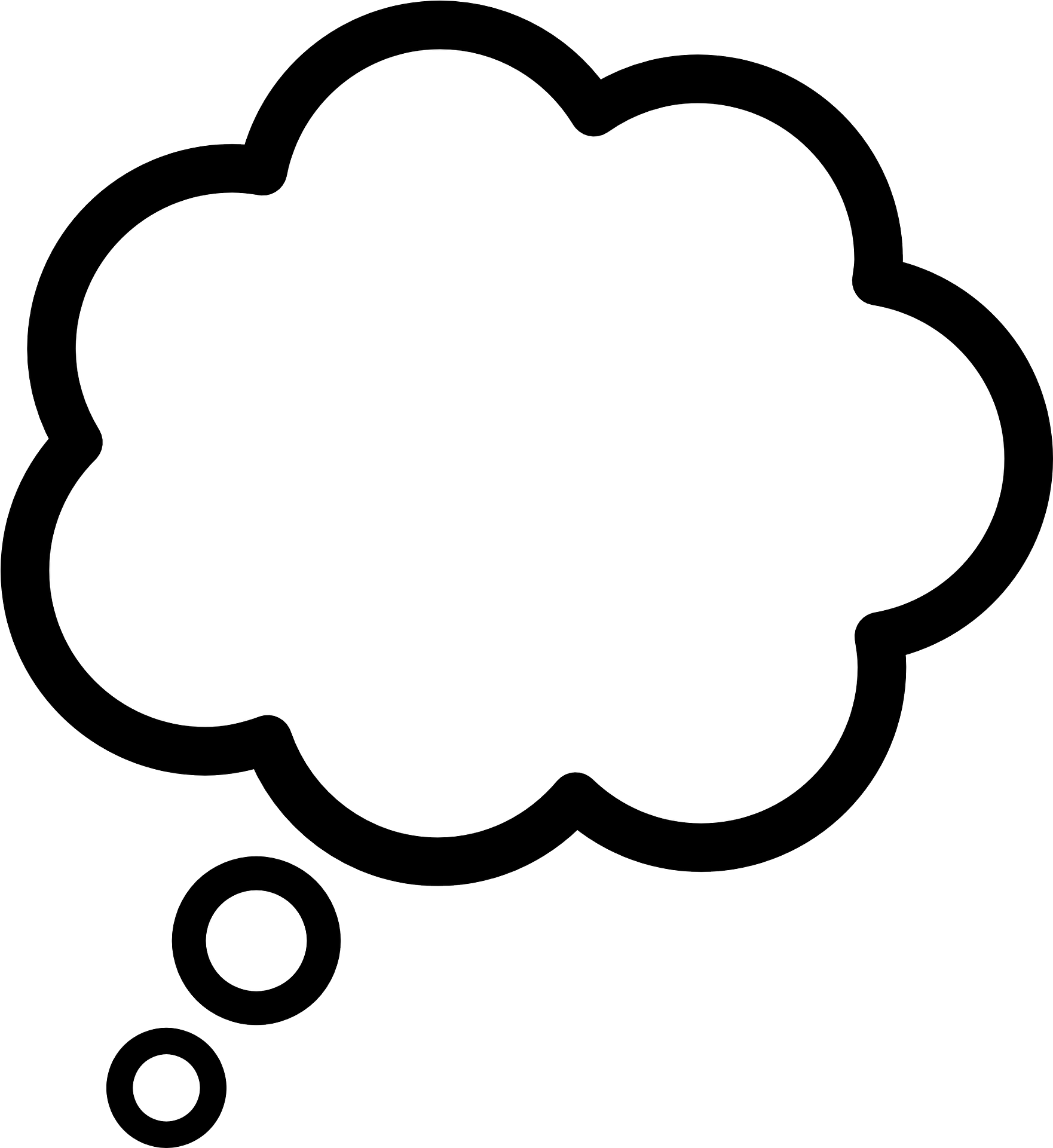 EVENING
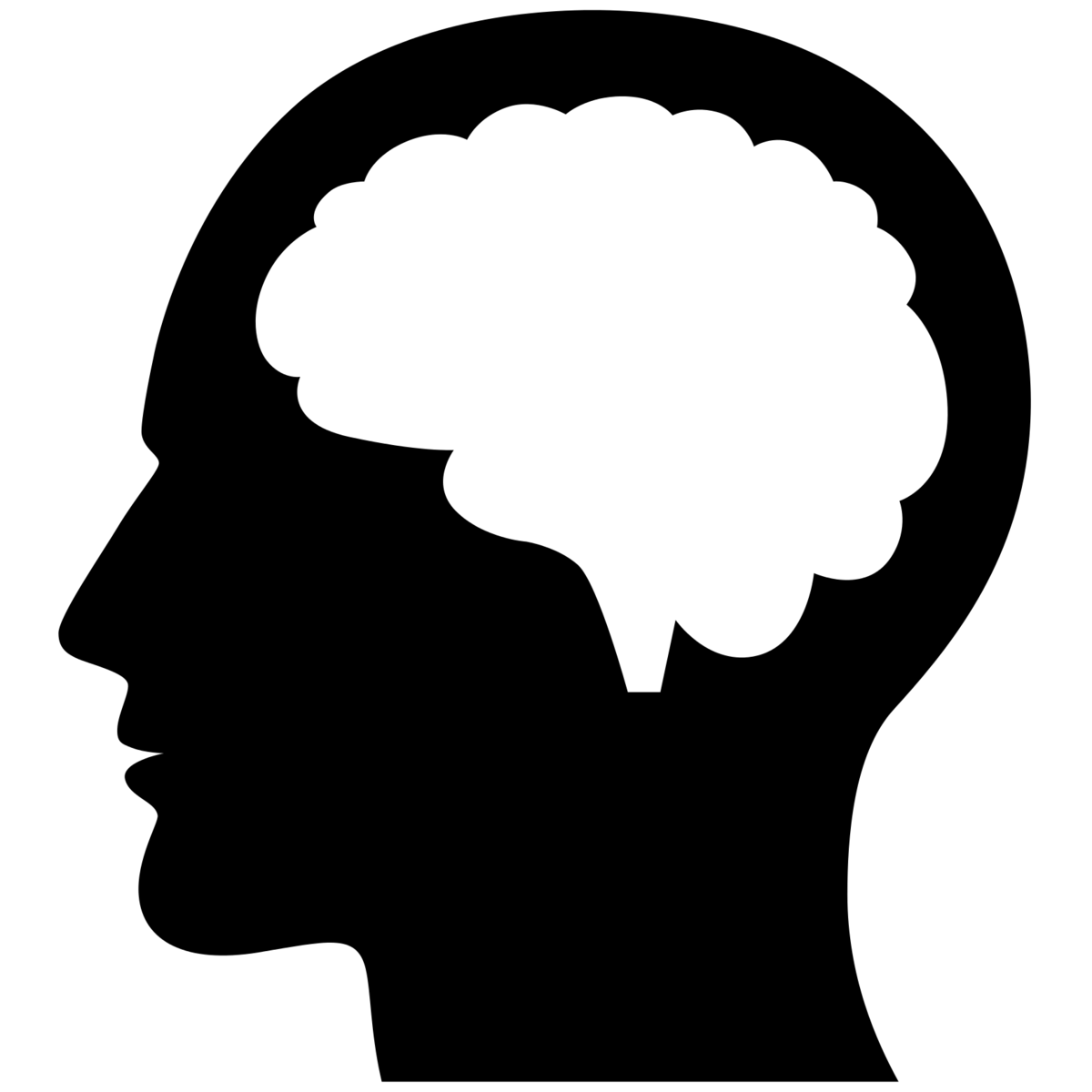 “EVENING”
Phase 2: Hint Word Scenario 1
We are now going to do the critical task for measuring your ability to pay attention and ignore distracting things.
We will again be showing you the same Hint words. Now, if the Hint word appears in GREEN, immediately try to think of the correct Response word, just as you’ve been doing up until now.
 Try to keep the response word in mind for the entire time that the hint word is on screen. However, don’t say the word aloud, instead, just silently think of the Response word. 
When/if you notice the response word come to mind, press the Spacebar and then try to keep the word in mind (pressing won’t remove the hint word from the screen). Try to be honest about when you press the Spacebar. We understand that this is a hard task and you may not always be able to remember the response word.
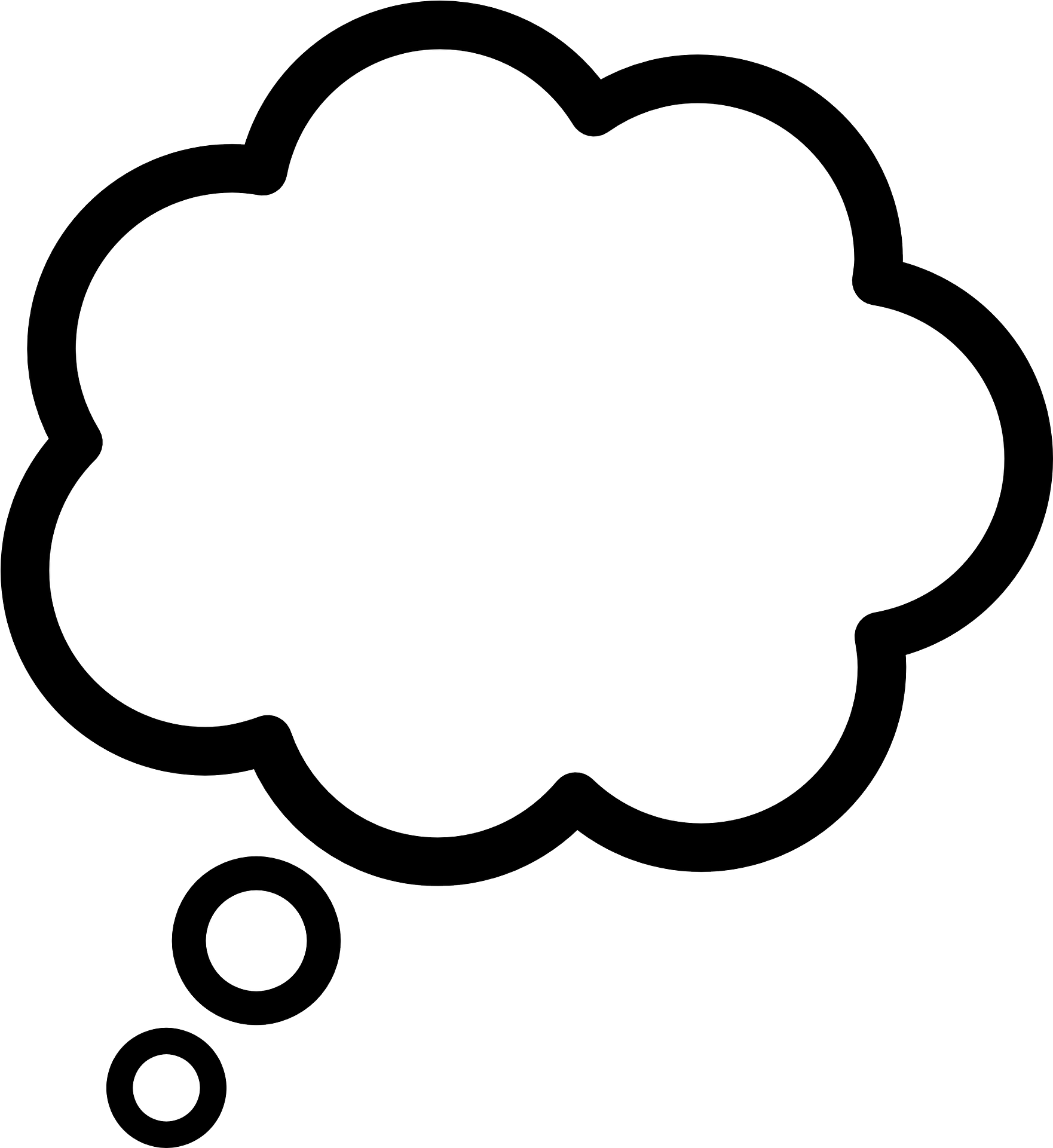 EVENING
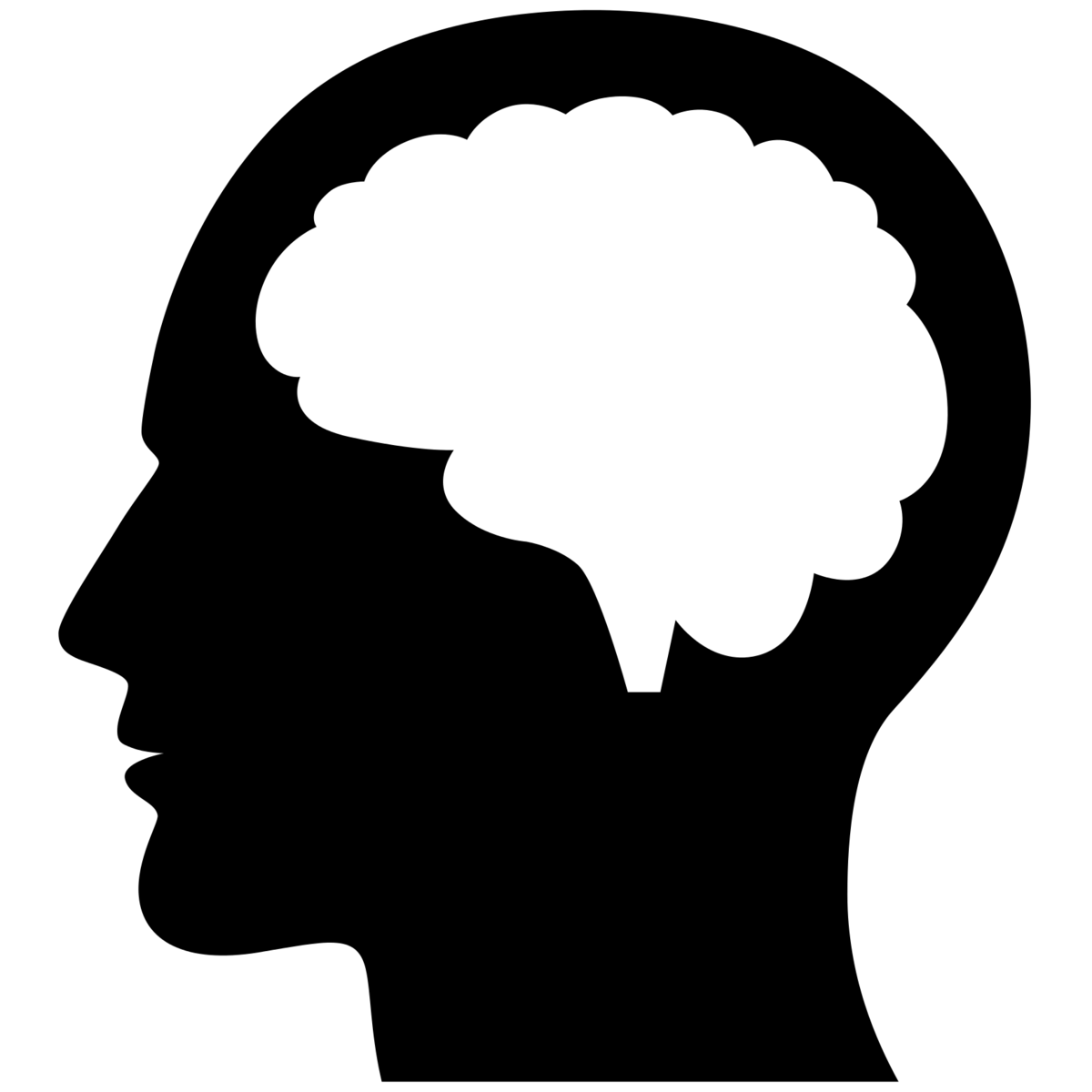 +
ROBE
ROBE
Continue thinking of 
the Response word
Pay attention
When Hint words appear in GREEN.
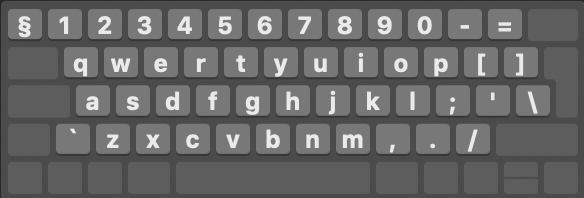 Be honest and press the Spacebar when/if you notice the response word come to mind.
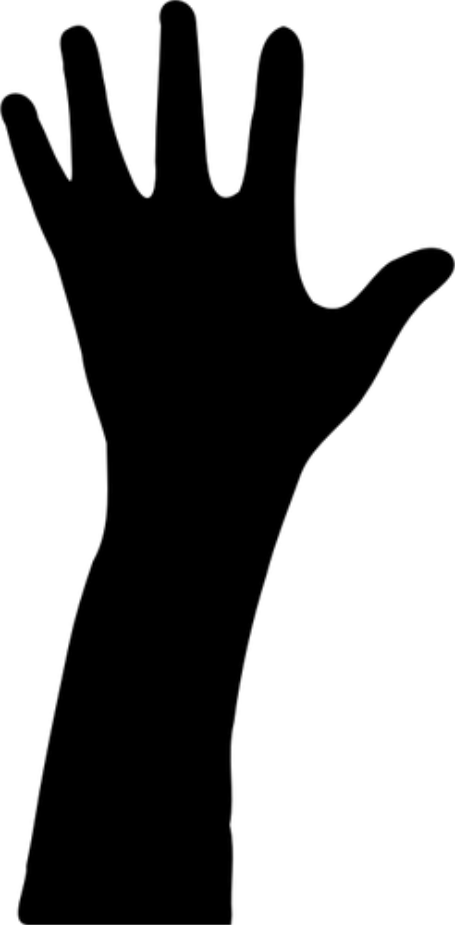 Phase 2: Hint Word Scenario 2
If the Hint word instead appears in RED, you must try to quickly avoid thinking of the associated response word. Stop the Response word from coming to mind at all.
Pay full attention to the RED Hint word and look at it until it disappears from the screen.
Do not think of anything else while you are trying to  block the Response word.
IF you notice the Response word accidentally come to mind, press the Spacebar and then try to push the Response word out of mind and keep it out (pressing the Spacebar won’t remove the hint word from the screen). 
Try to be honest and press the Spacebar if the response word comes to mind. We understand that this is a hard task and sometimes the response word will come to mind even when you are trying to block it.
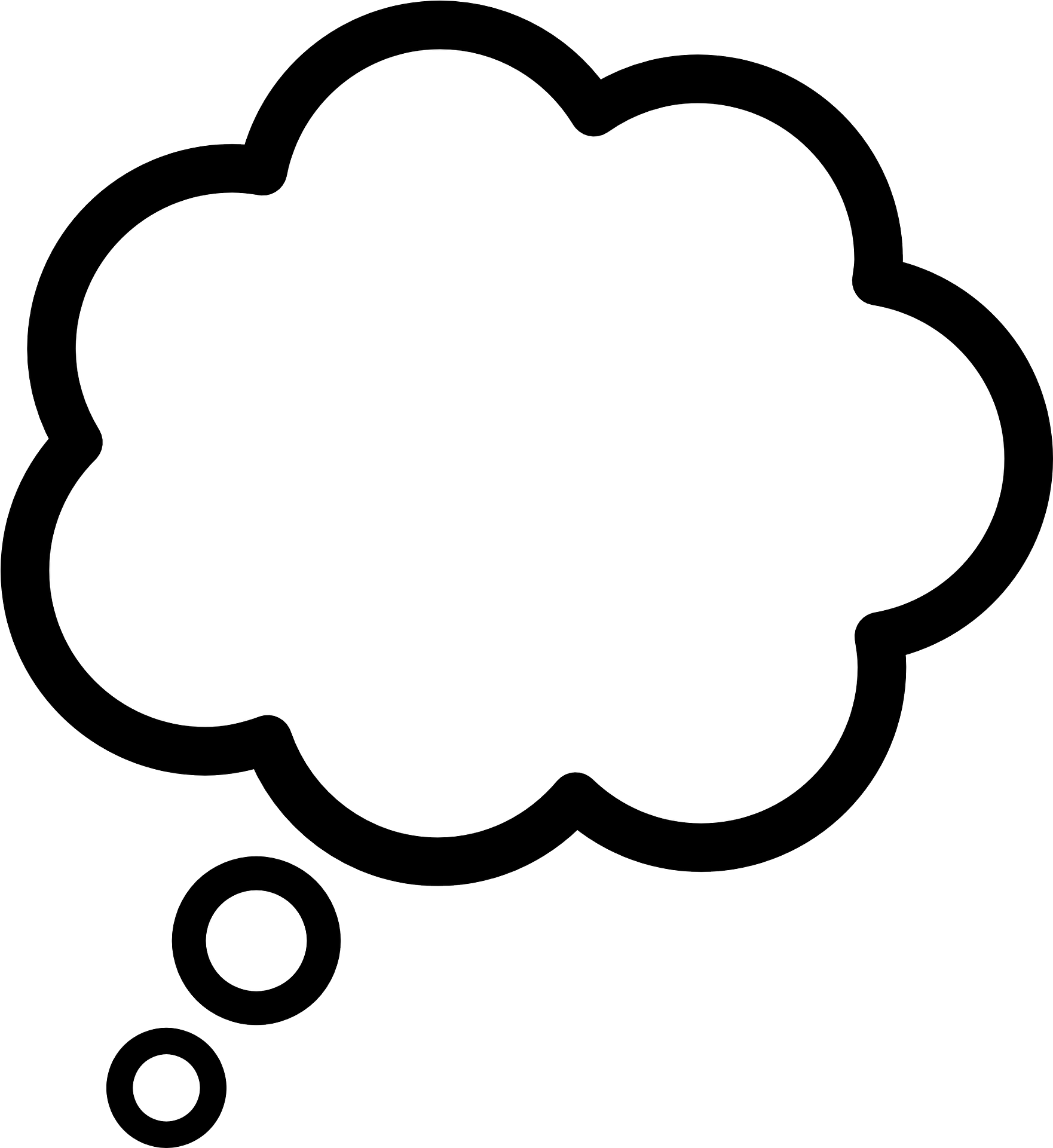 EVENING
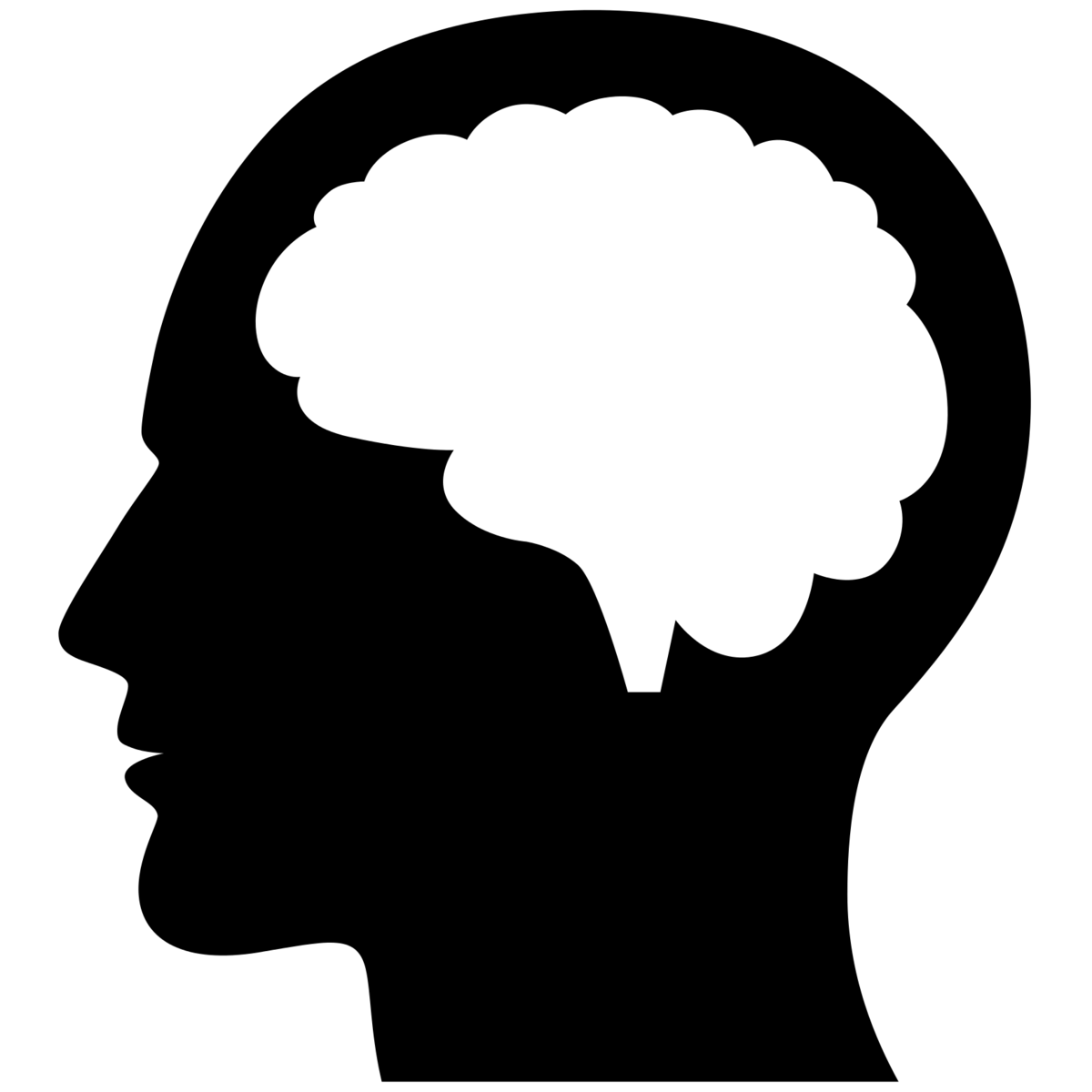 +
ROBE
ROBE
Pay attention
Quickly Avoid thinking of 
the Response word
When Hint words appear in RED.
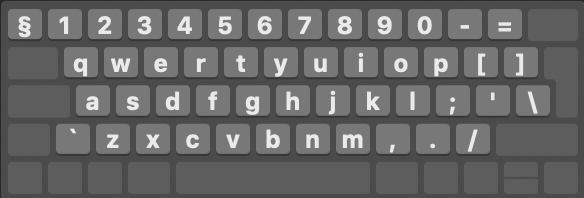 Be honest and press the Spacebar if you notice the response word accidentally come to mind then try to push it out of mind
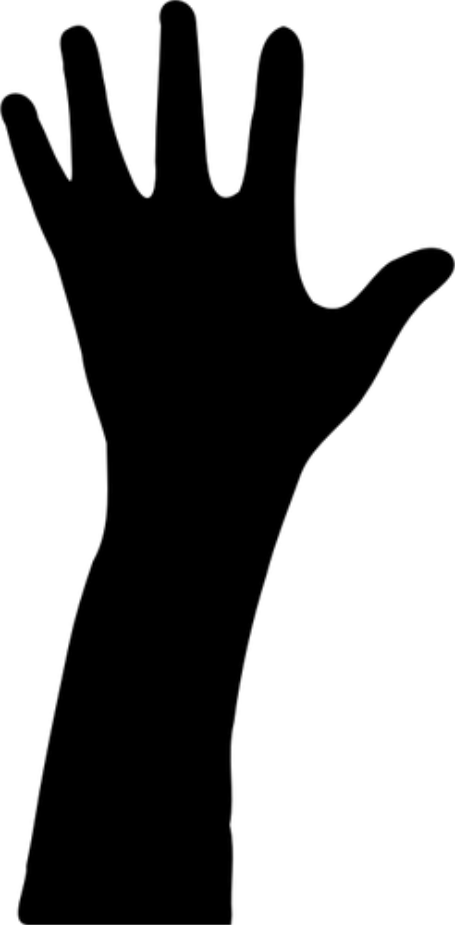 Phase 2: Visual Detection
After each hint word, you will be given a separate visual detection task. 
You will see a word hidden behind a lot of visual noise (i.e. black lines and dots). The word will become clearer across time. Your job is to press the space bar as soon as you can identify the hidden word. The goal is to be as quick as you can while still being accurate.
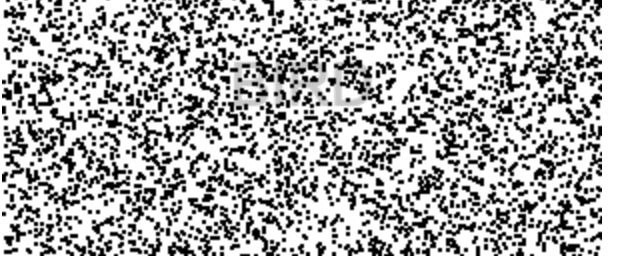 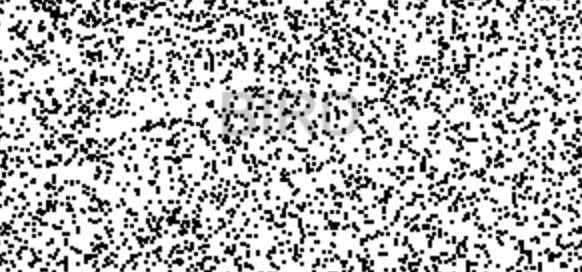 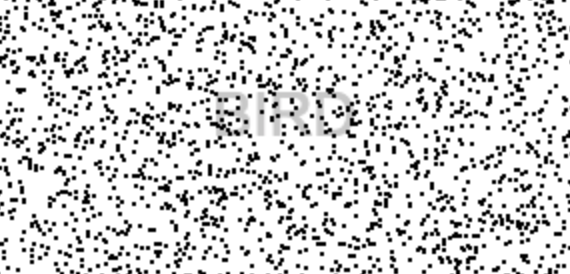 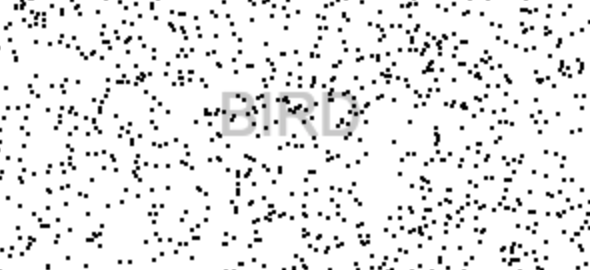 Hidden word 
becomes clearer across time
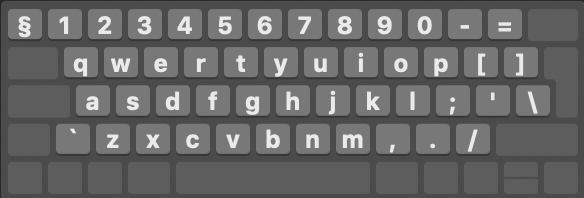 Press  Spacebar as soon as you can accurately identify the word
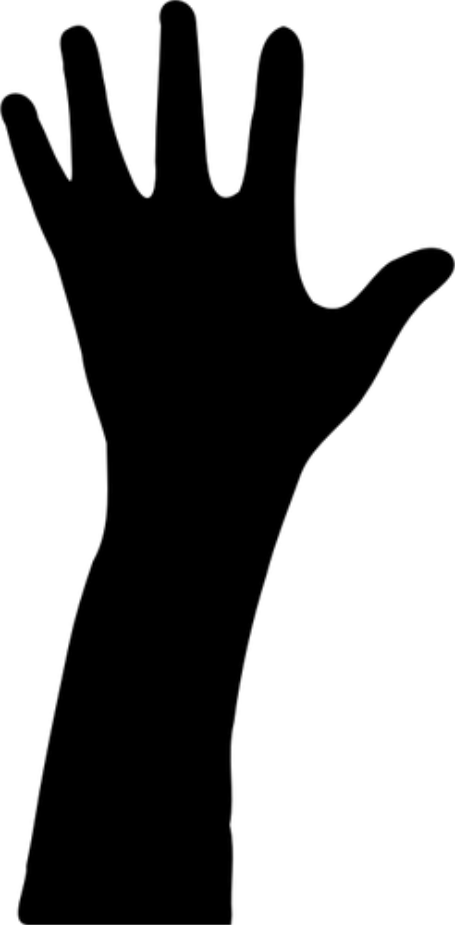 Phase 2: Visual Detection
On some trials you might be asked to type the word that you identified so it is important that you were in fact able to accurately identify the word before pressing the space bar. 
Some of the hidden words will be words that you recognize from the learning phase BUT many will be new.
Trying to predict the hidden word will interfere with your ability to detect new words and this will actually make you slower and less accurate. Try to avoid guessing what the word will be and instead just focus on trying to quickly identify it.
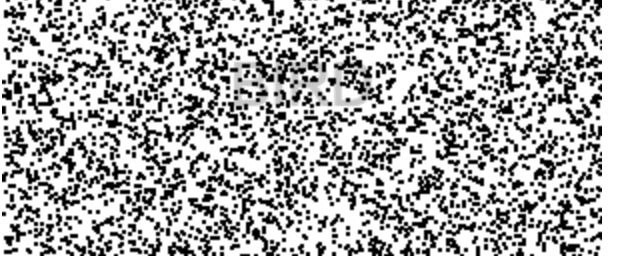 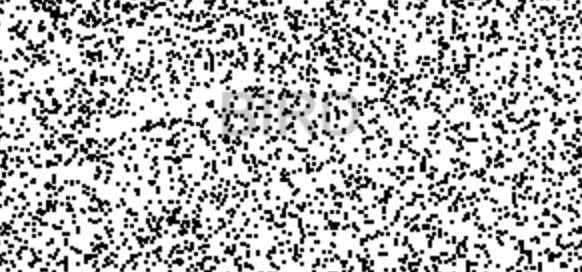 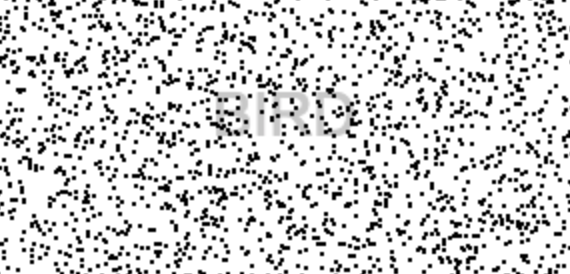 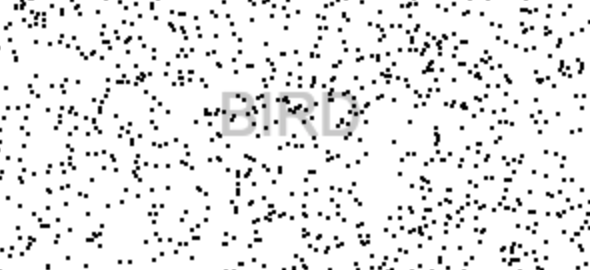 Type the word you identified:
Press  Spacebar as soon as you can accurately identify the word
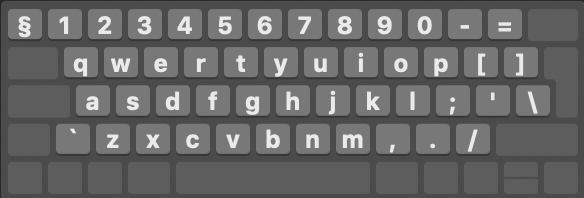 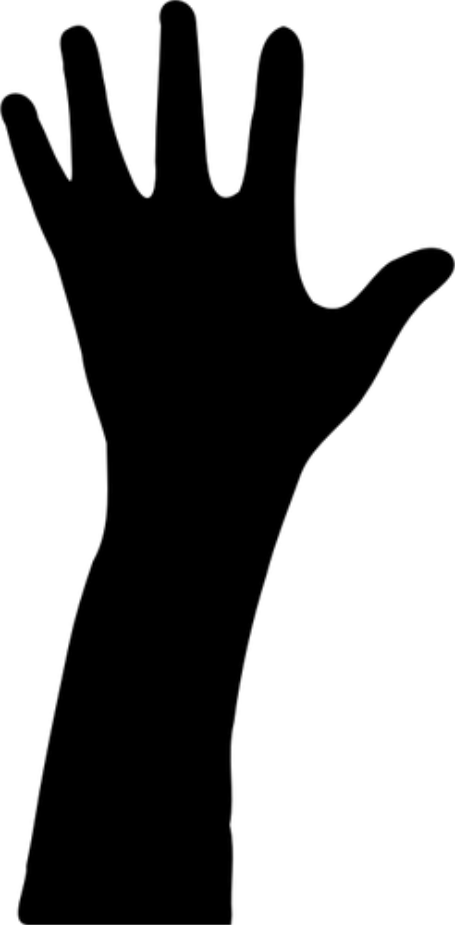 Phase 2: Rating Scale
Lastly, use the sliding to scale to rate how frequently the response word was in mind during the display of the hint word.
SO, think back to when the red/green hint word was on the screen…
If the hint word was red, then you should have tried to block the response word from coming to mind. You may not always succeed in blocking the response word. Try to be honest! Did it come to mind at all during that time?
If the hint word was green, then you should have tried to think of the response word. You may not always succeed in remembering the response word. Try to be honest! Did it come to mind at all during that time?
Click the point on the scale that most accurately reflects how often the response word was in mind.
When the RED/GREEN hint word was on, how often was the response word in mind?
NEVER
OFTEN
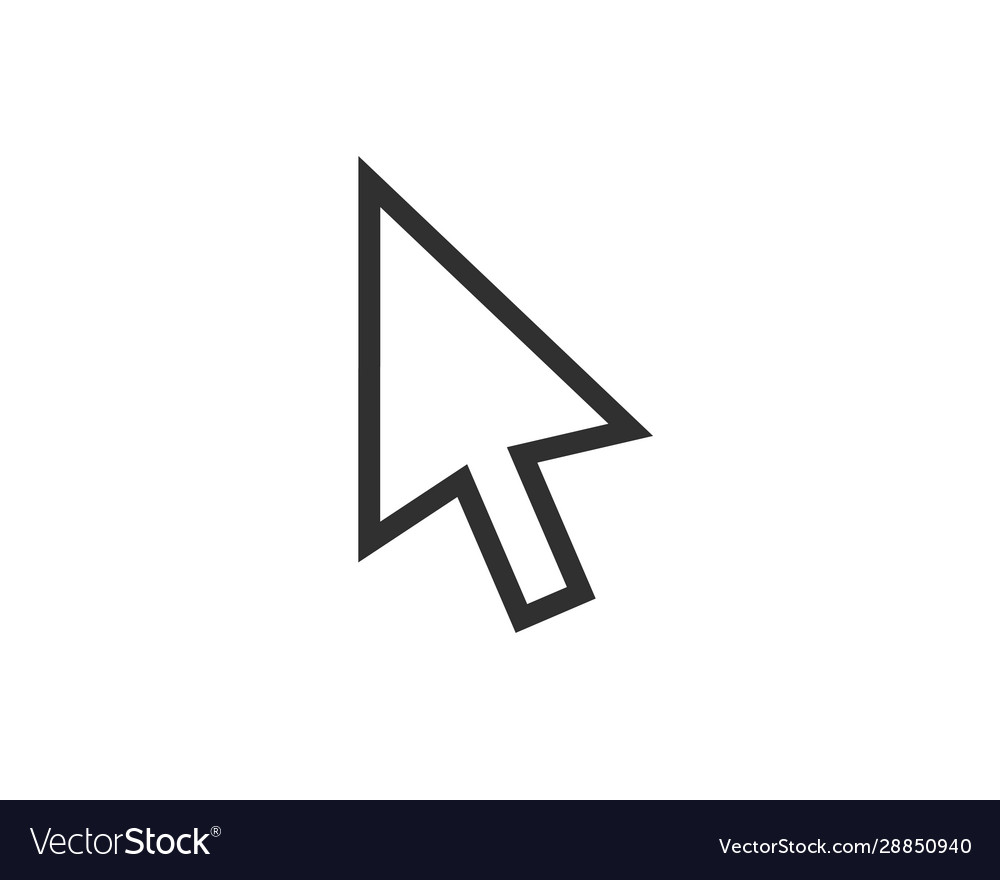 ROBE
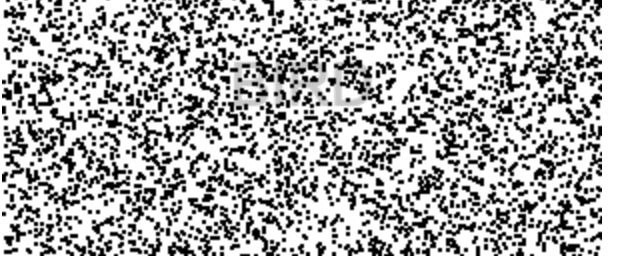 [Speaker Notes: MediumSeaGreen
MediumBlue]
Phase 3: Free Recall Test
You are almost done! We just have one last memory test for you to complete.
You will be given each Hint word and asked to type in the associated Response word. The trials will appear on the screen as shown below.
ROBE

            Type in the Response Word
Type here
evening
Then click continue
Continue
A few things to keep in mind:

Type the Response word in the space as quickly as possible and then click Continue.
If you do not know the Response word, just click Continue to move onto the next trial.
Please make sure to type in the word correctly as typing mistakes are also considered as errors.
Example Think Trial
+
Pay Attention
Example Think Trial
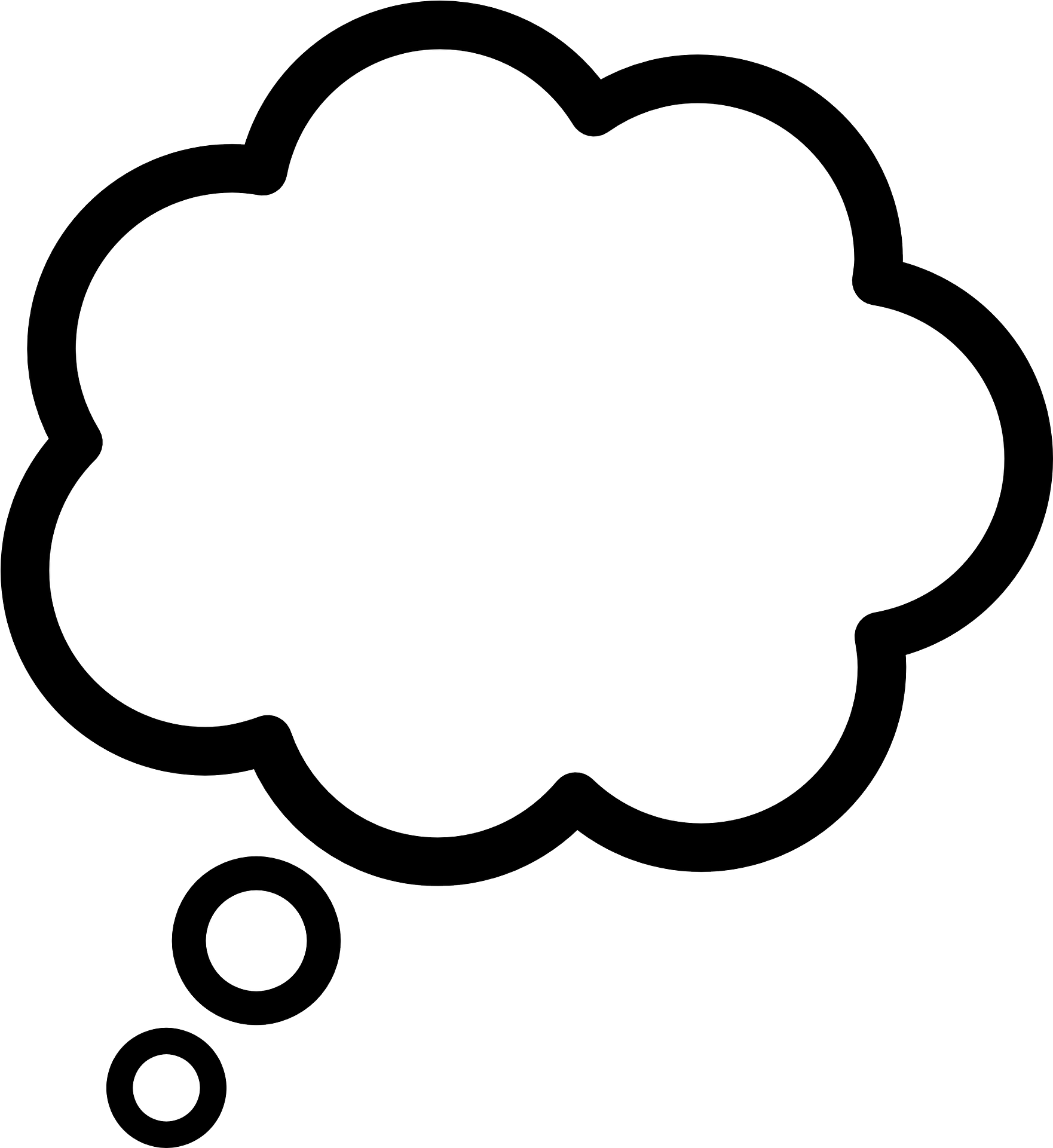 Think of the response word!
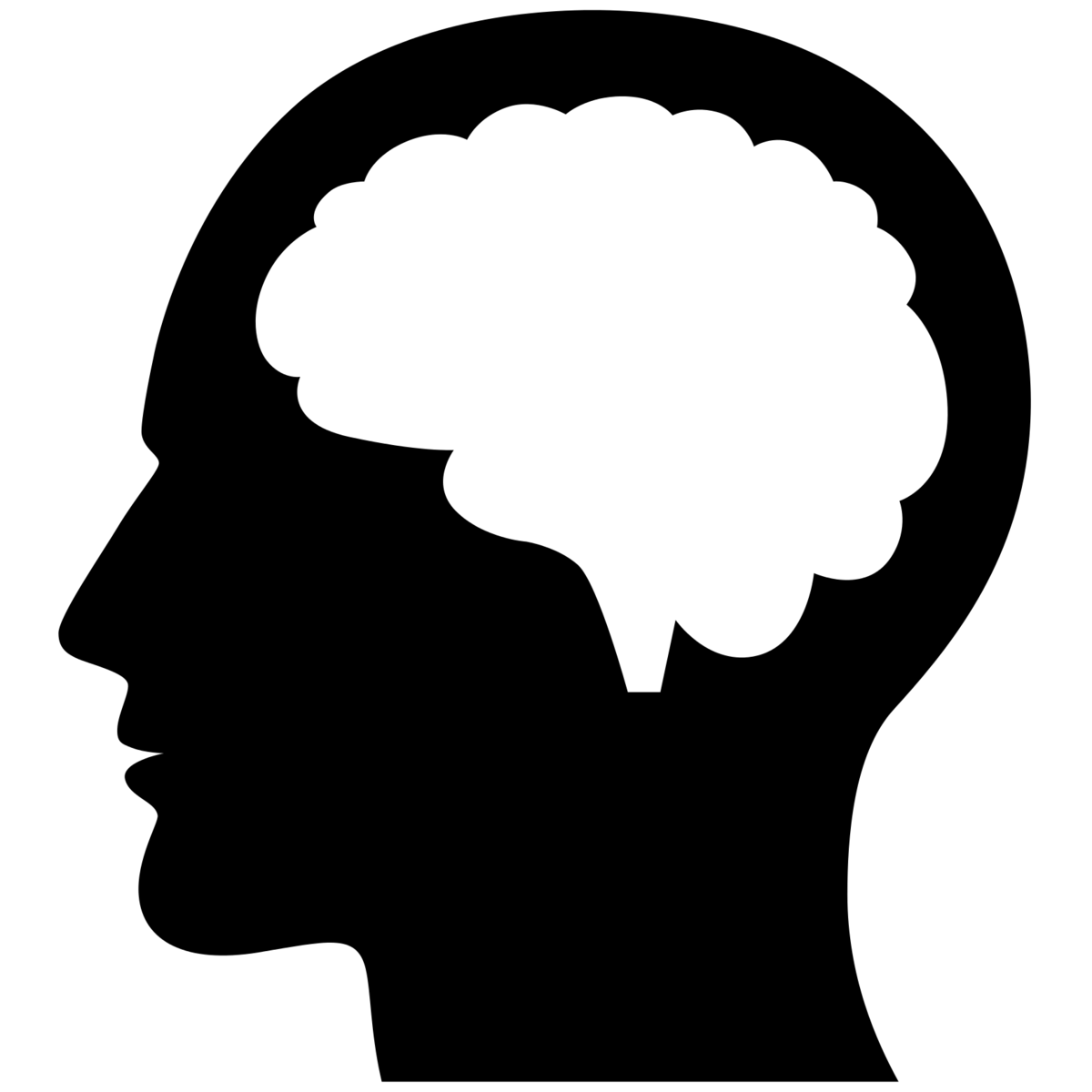 +
ROBE
Example Think Trial
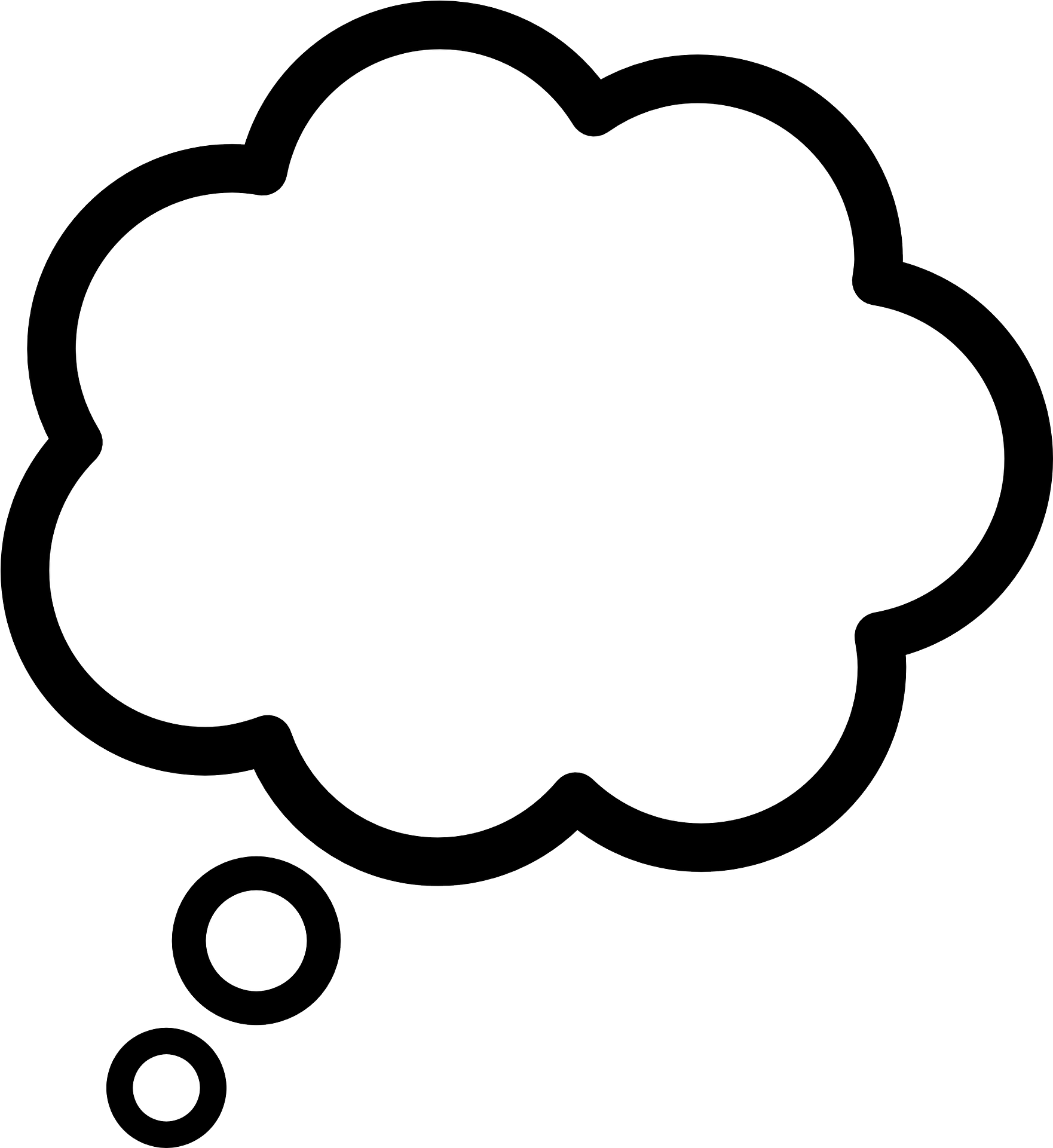 Click spacebar if/when it comes to mind!
EVENING
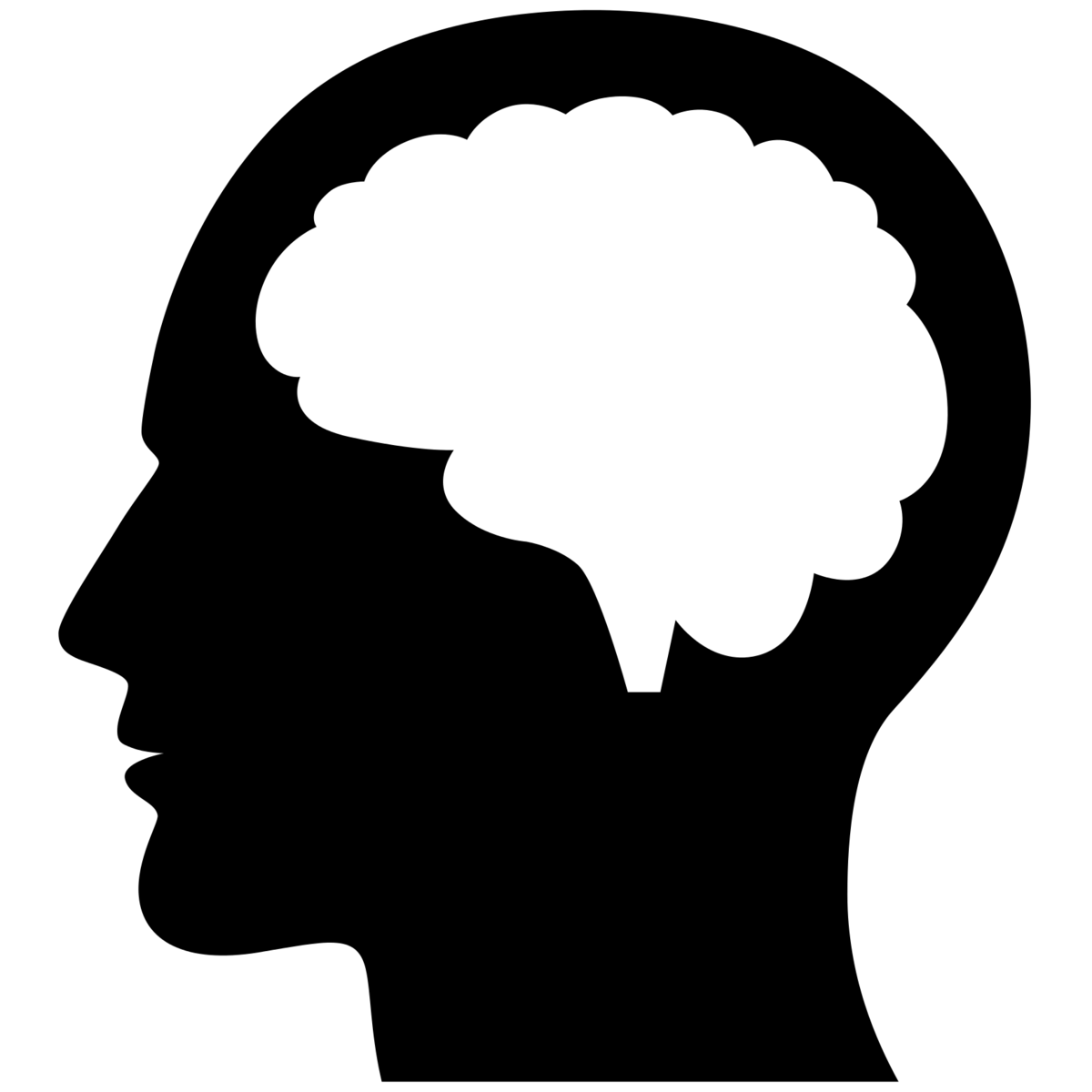 +
ROBE
Click!
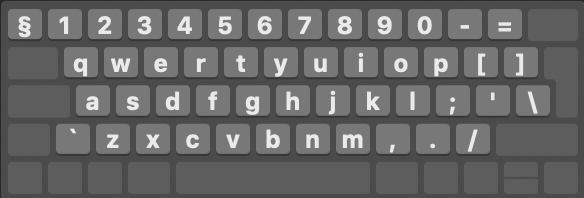 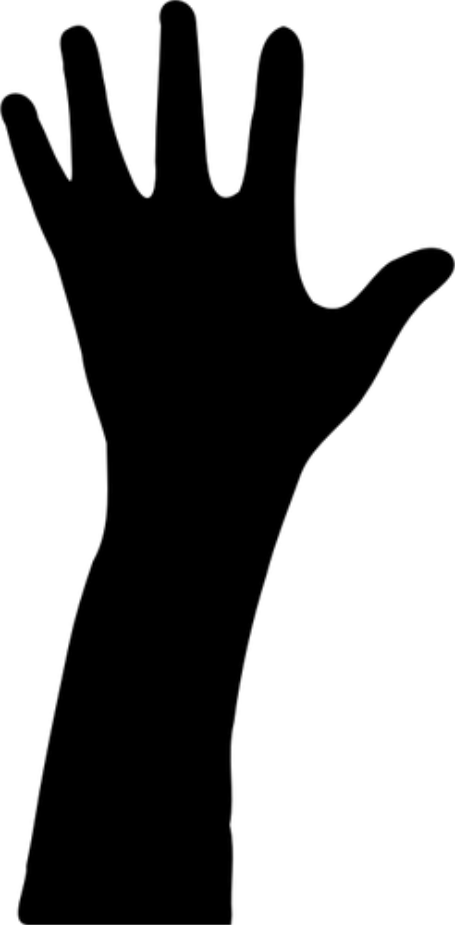 Example Think Trial
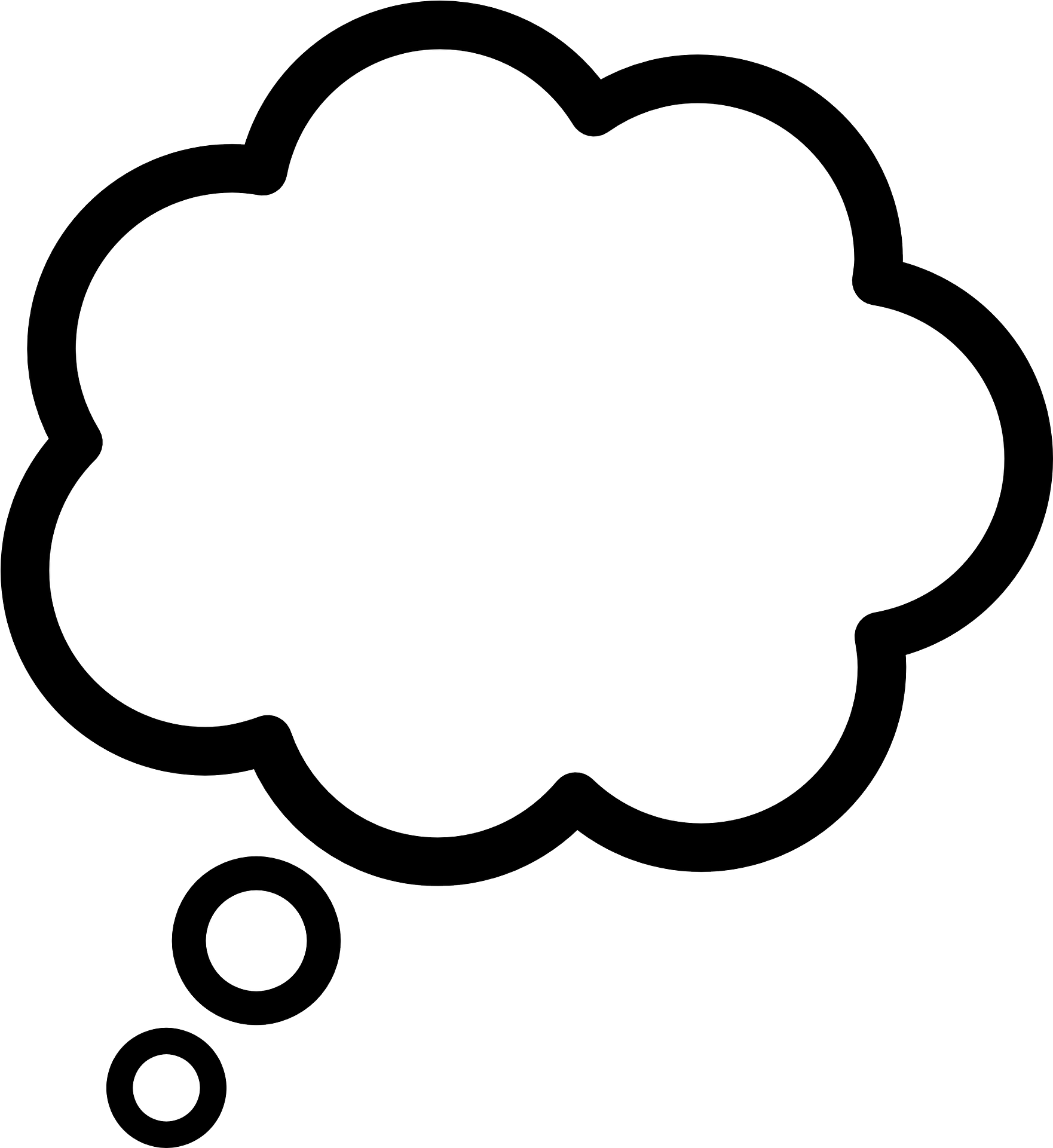 EVENING
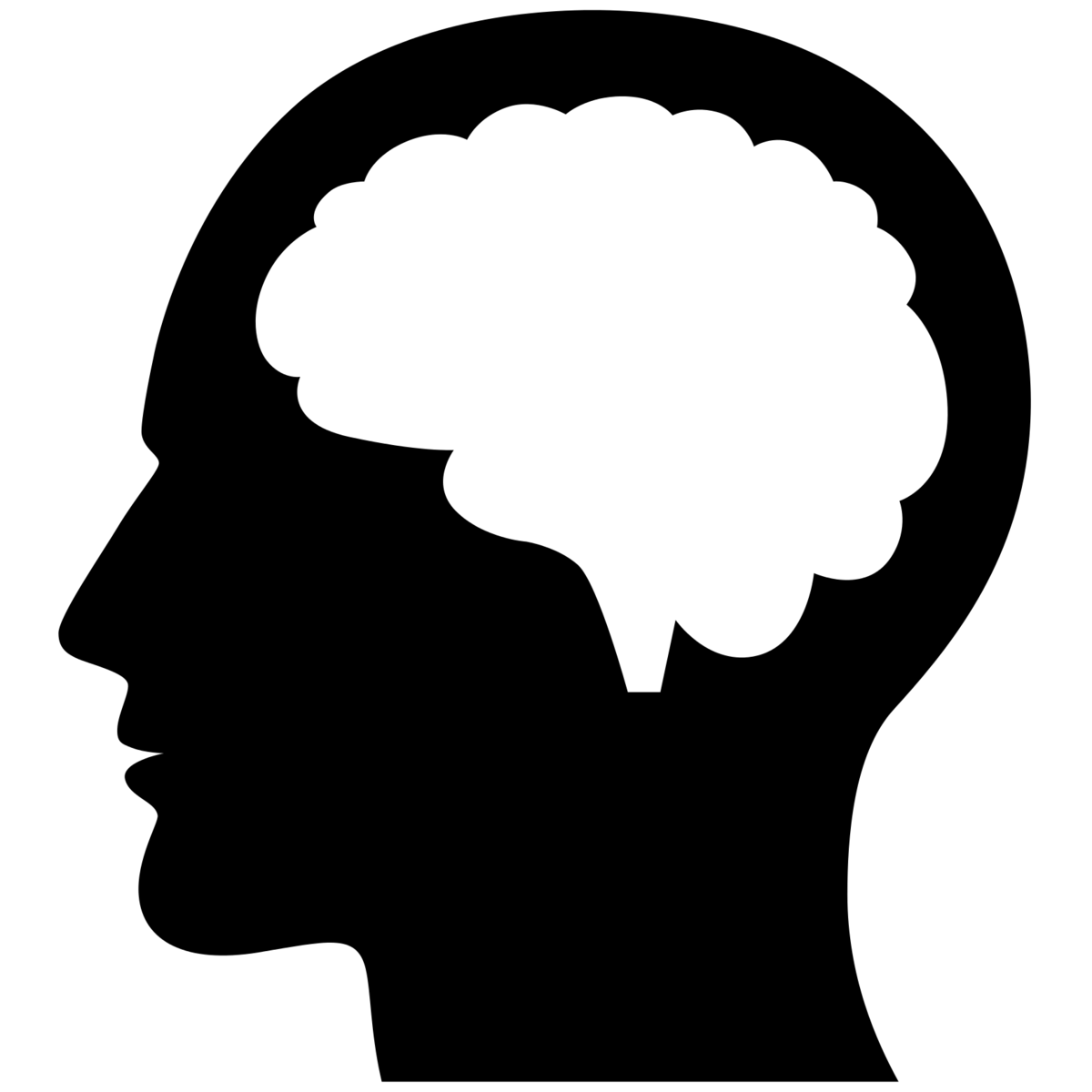 +
ROBE
Continue thinking of response word
Example Think Trial
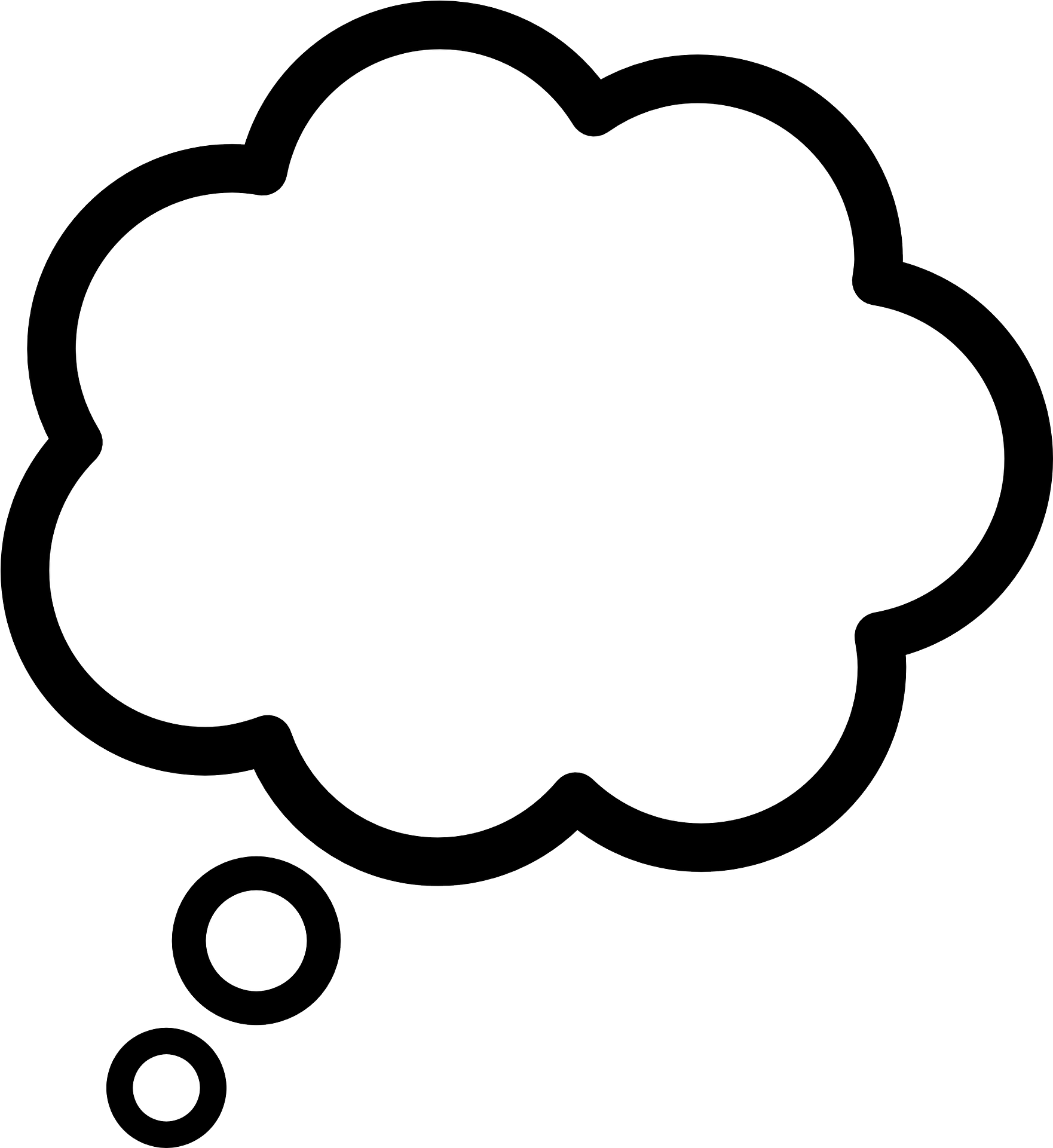 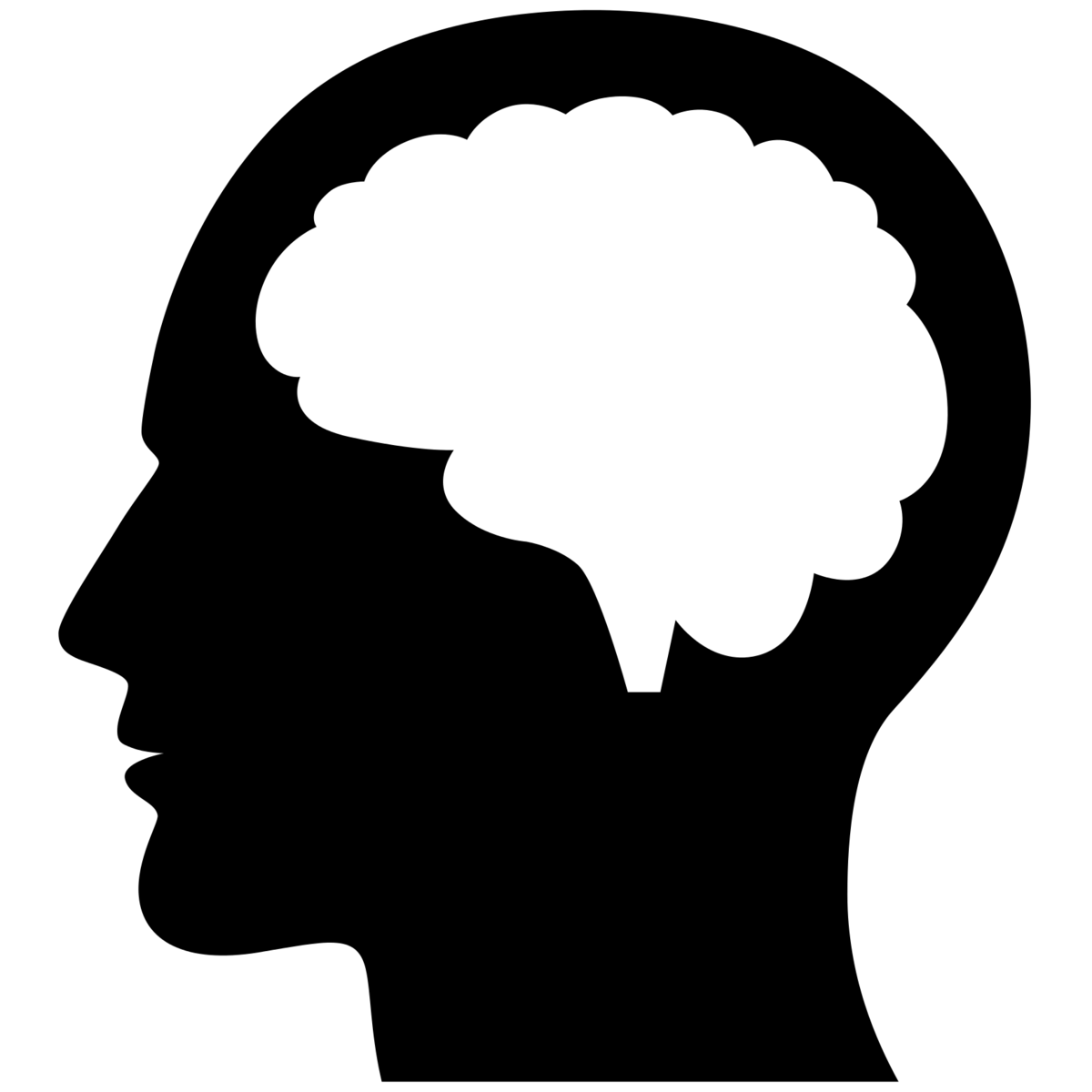 +
ROBE
+
Pay Attention
Example Think Trial
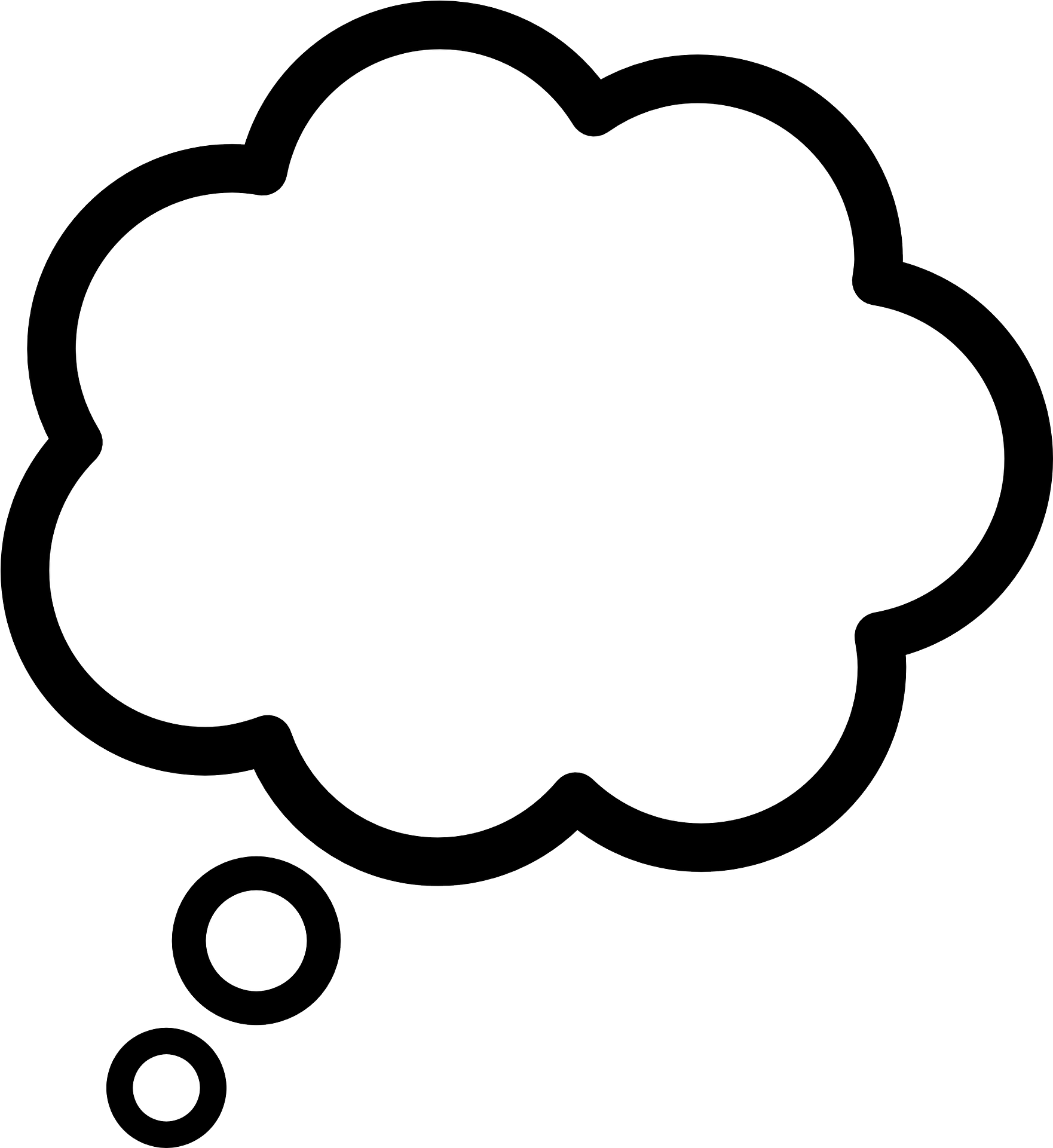 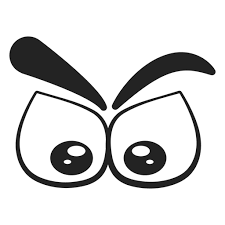 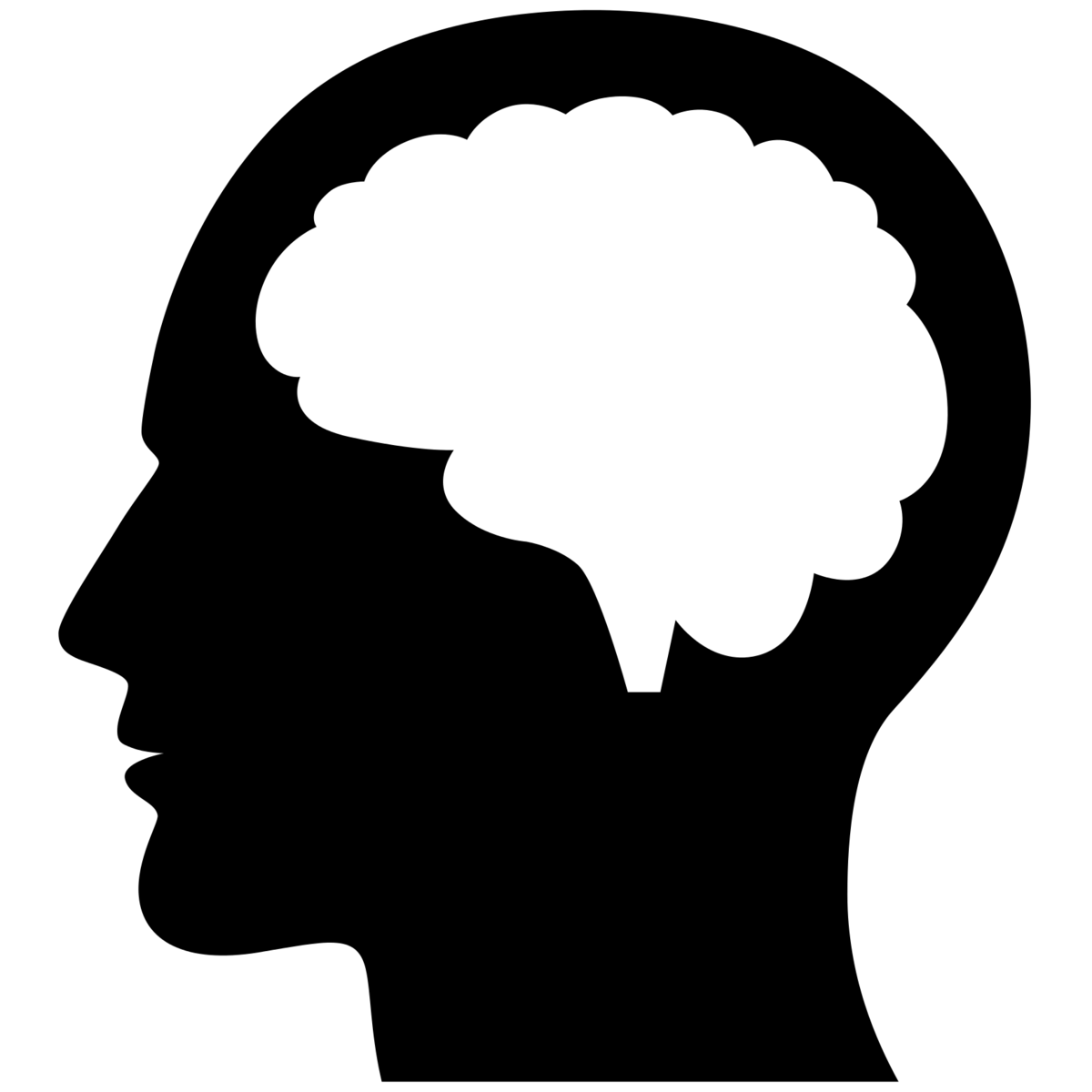 Identify the hidden word!
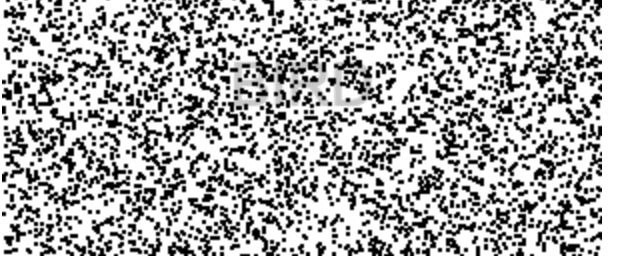 +
ROBE
+
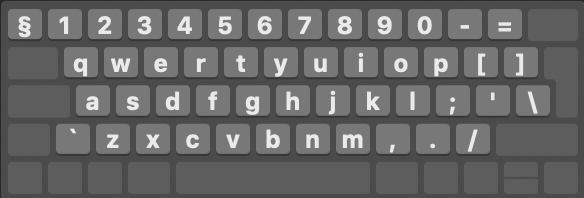 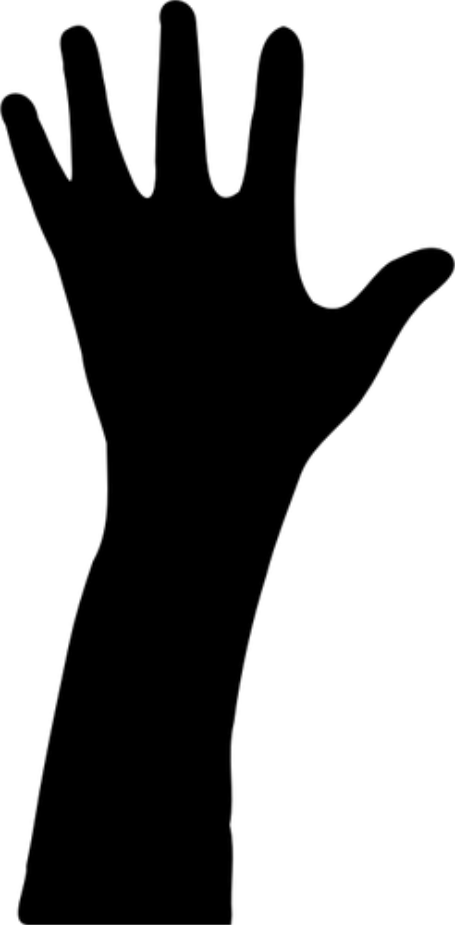 Example Think Trial
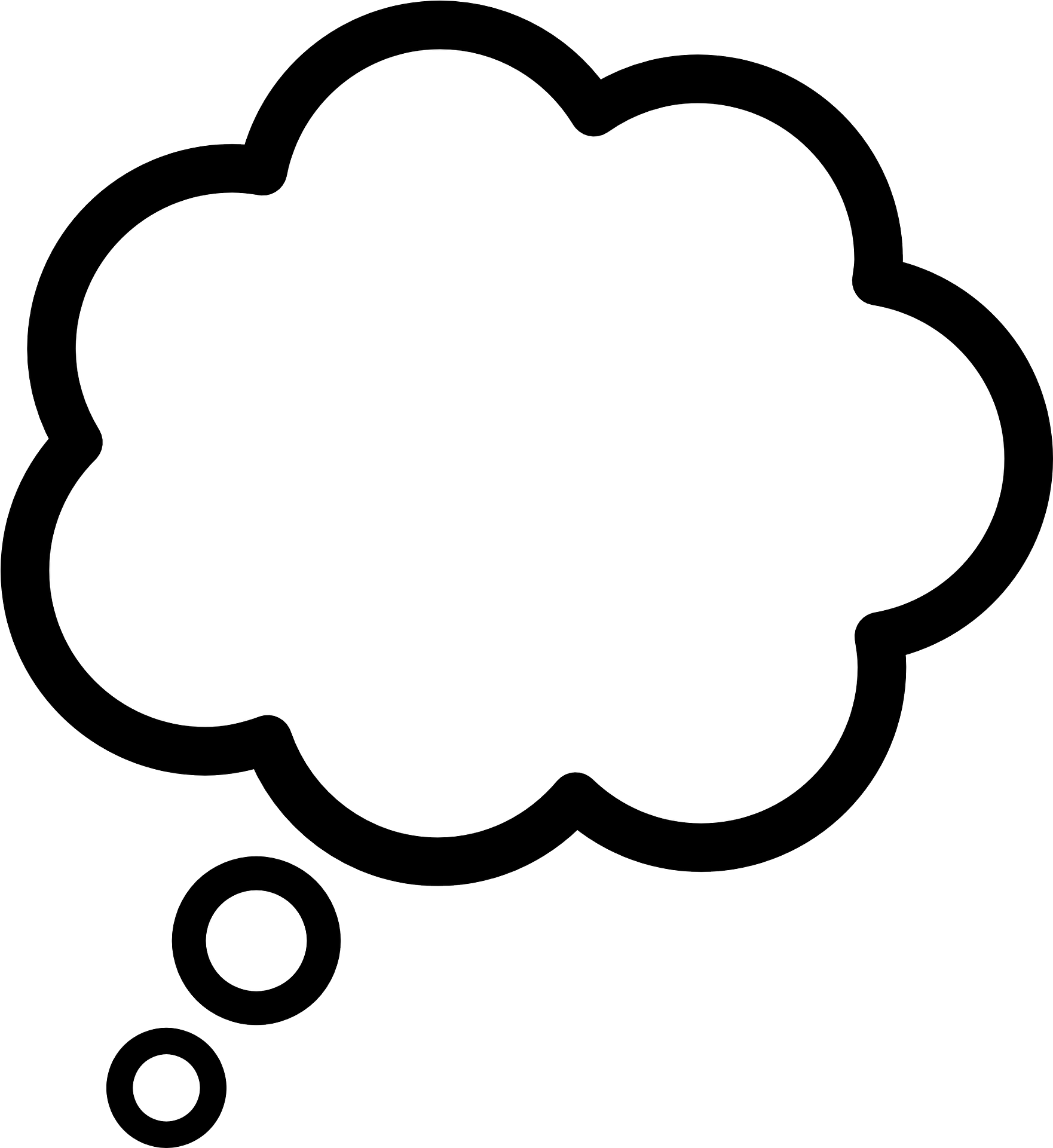 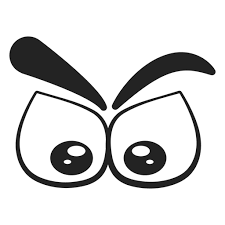 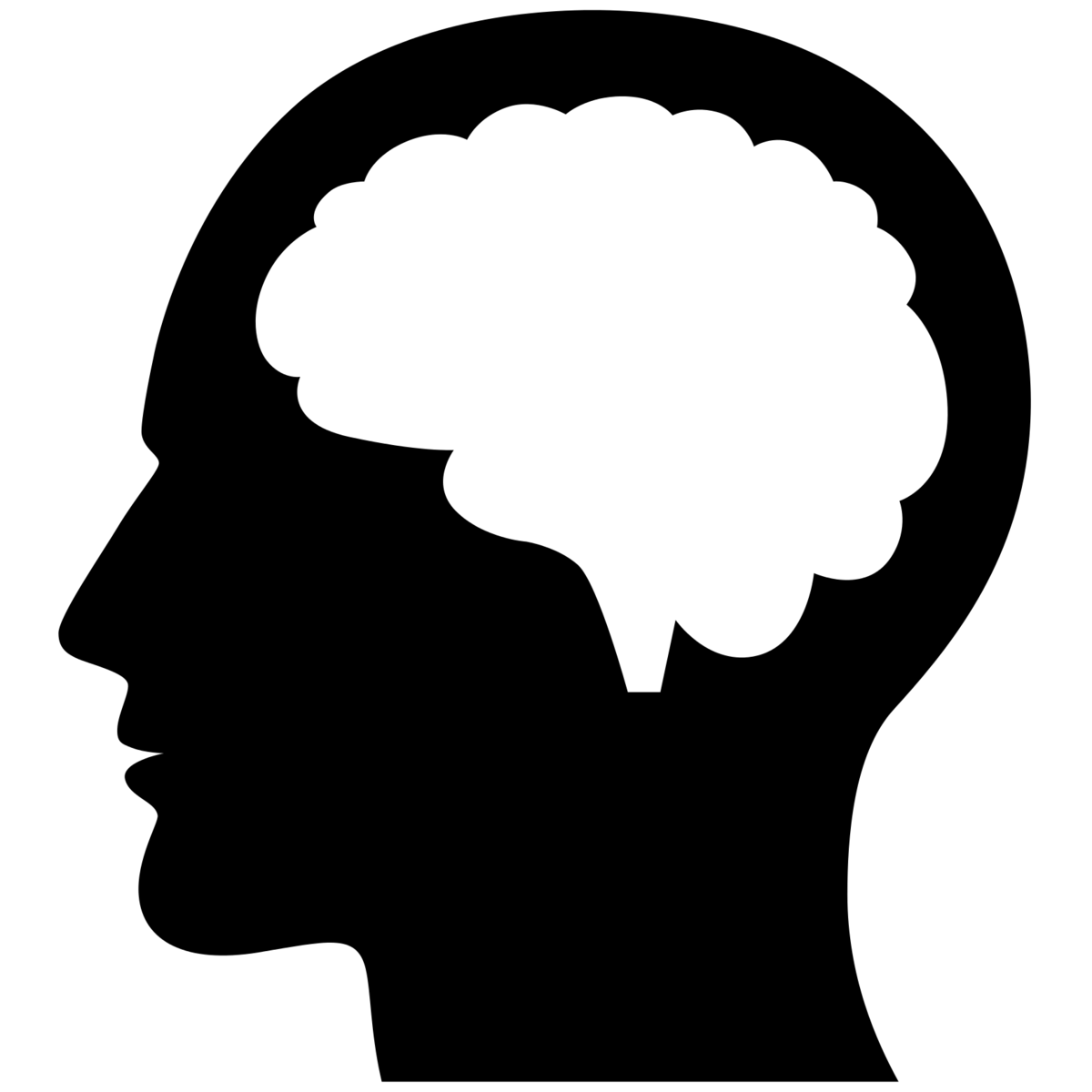 Identify the hidden word!
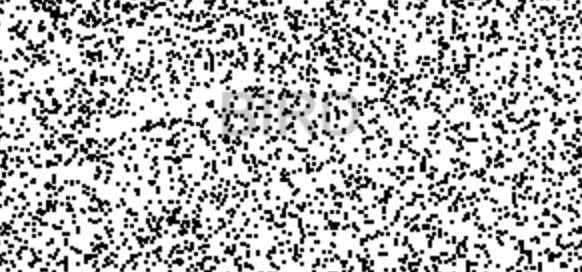 +
ROBE
+
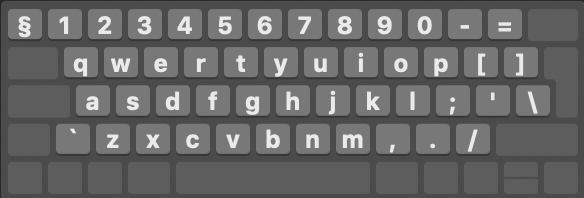 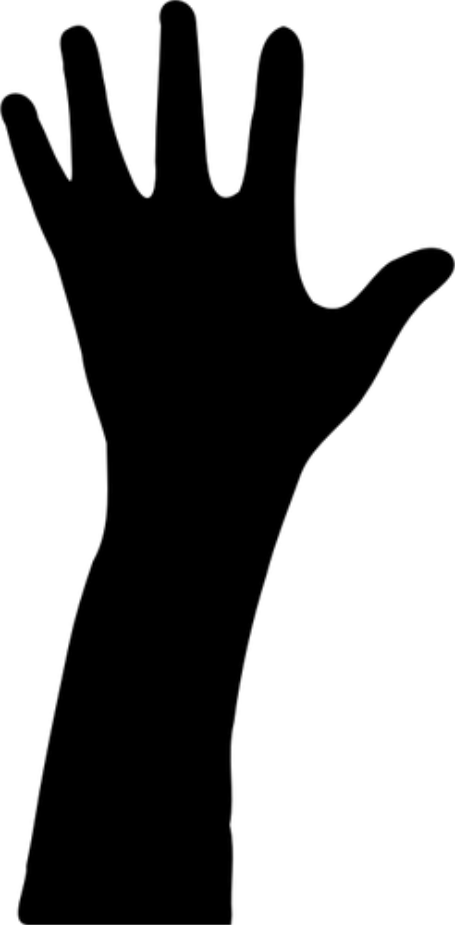 Example Think Trial
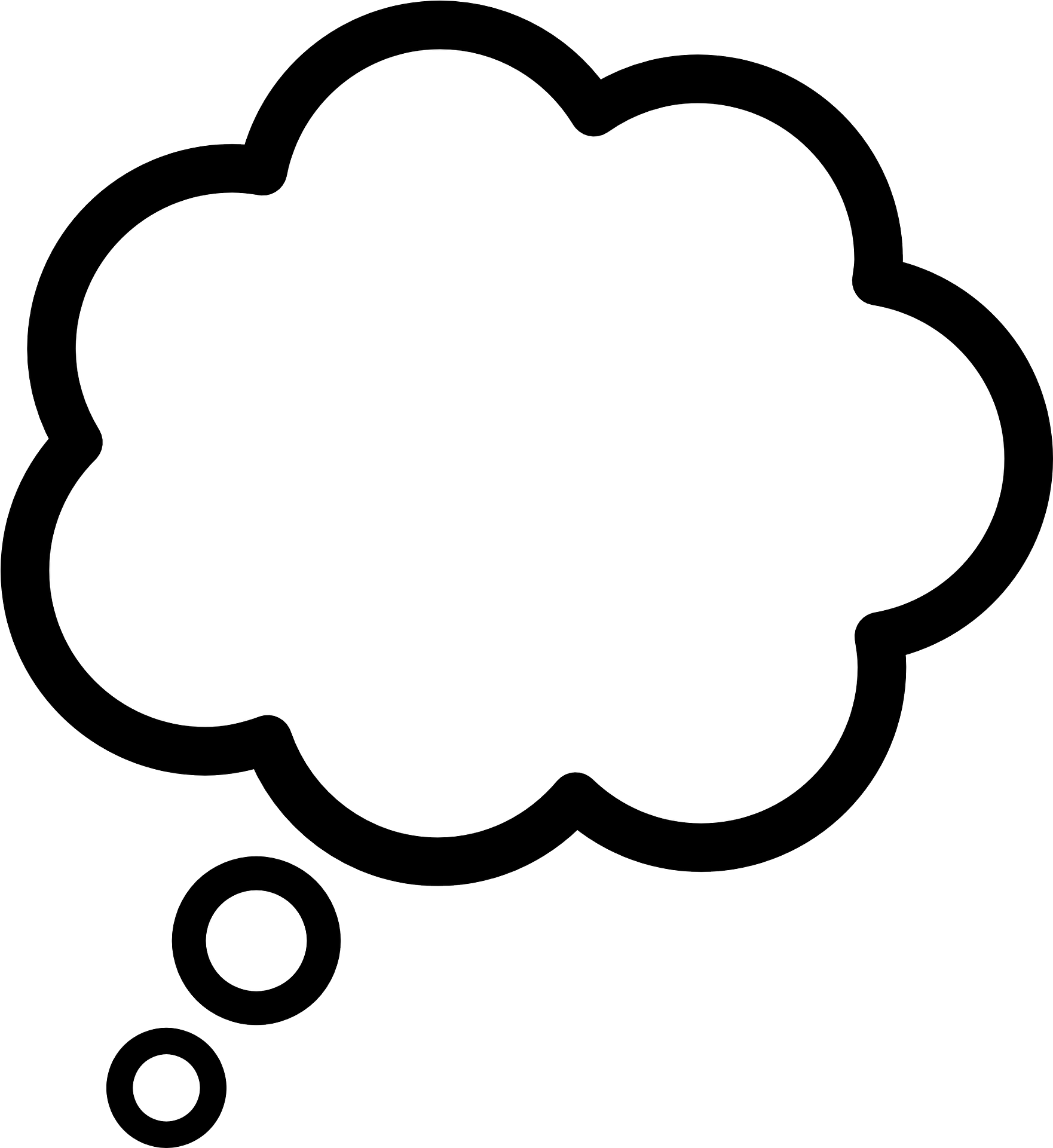 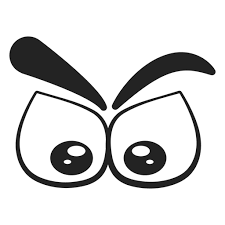 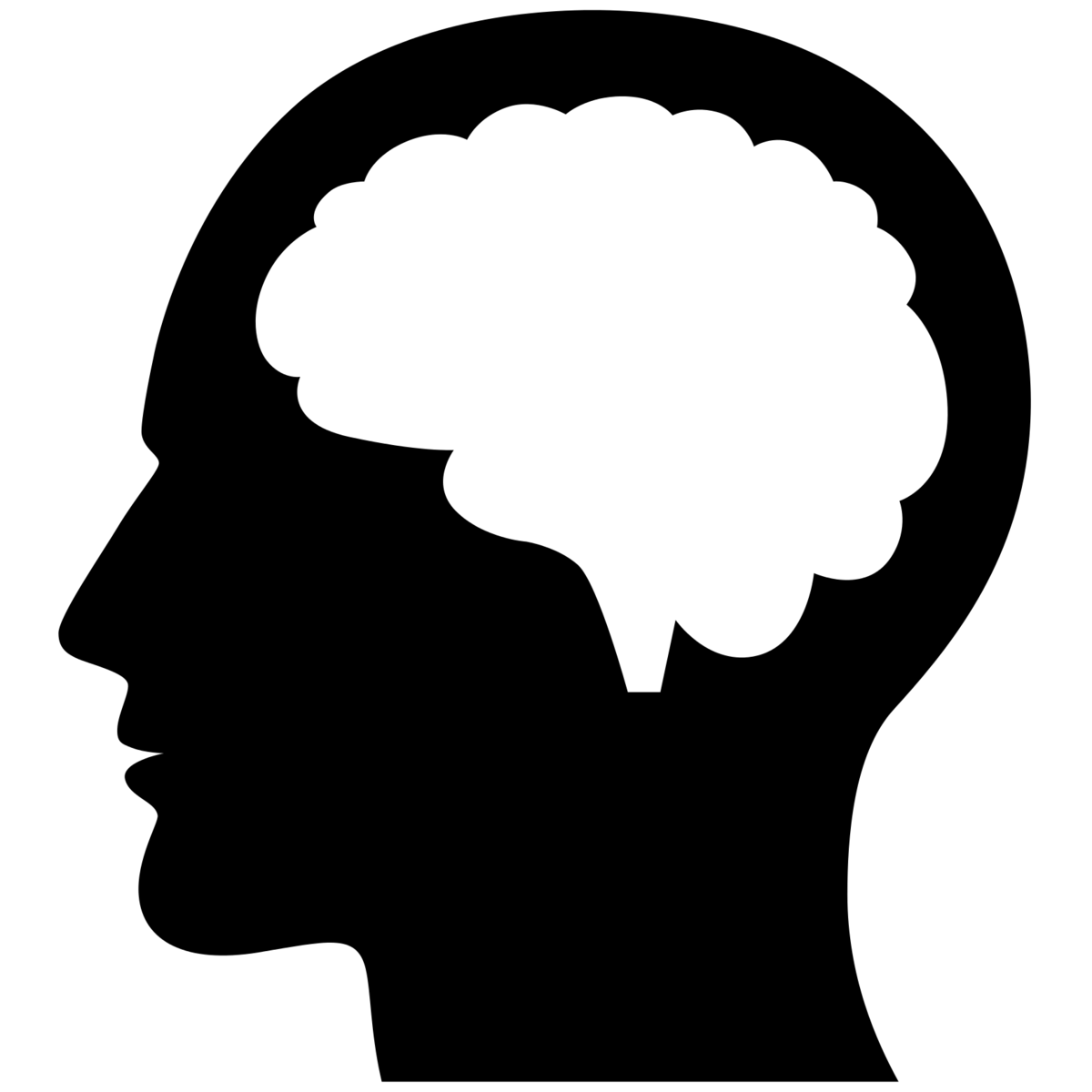 Identify the hidden word!
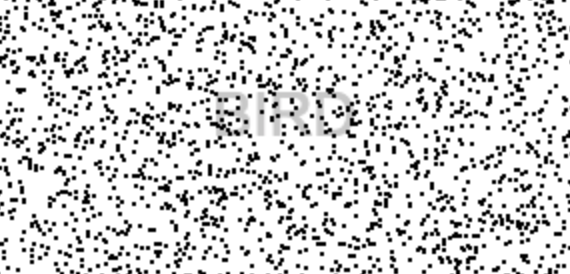 +
ROBE
+
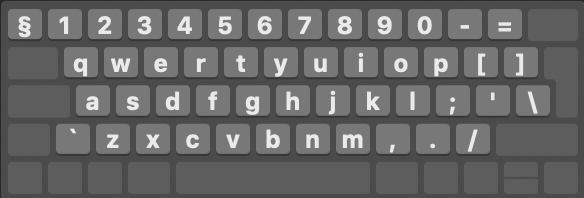 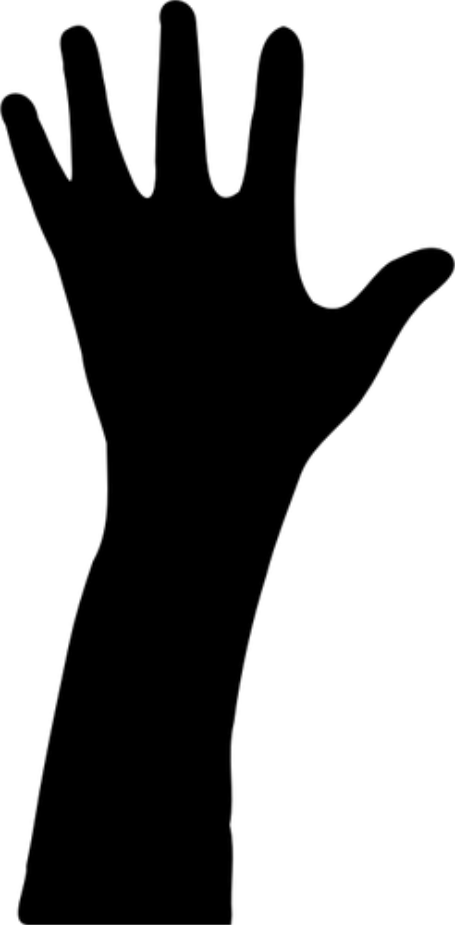 Example Think Trial
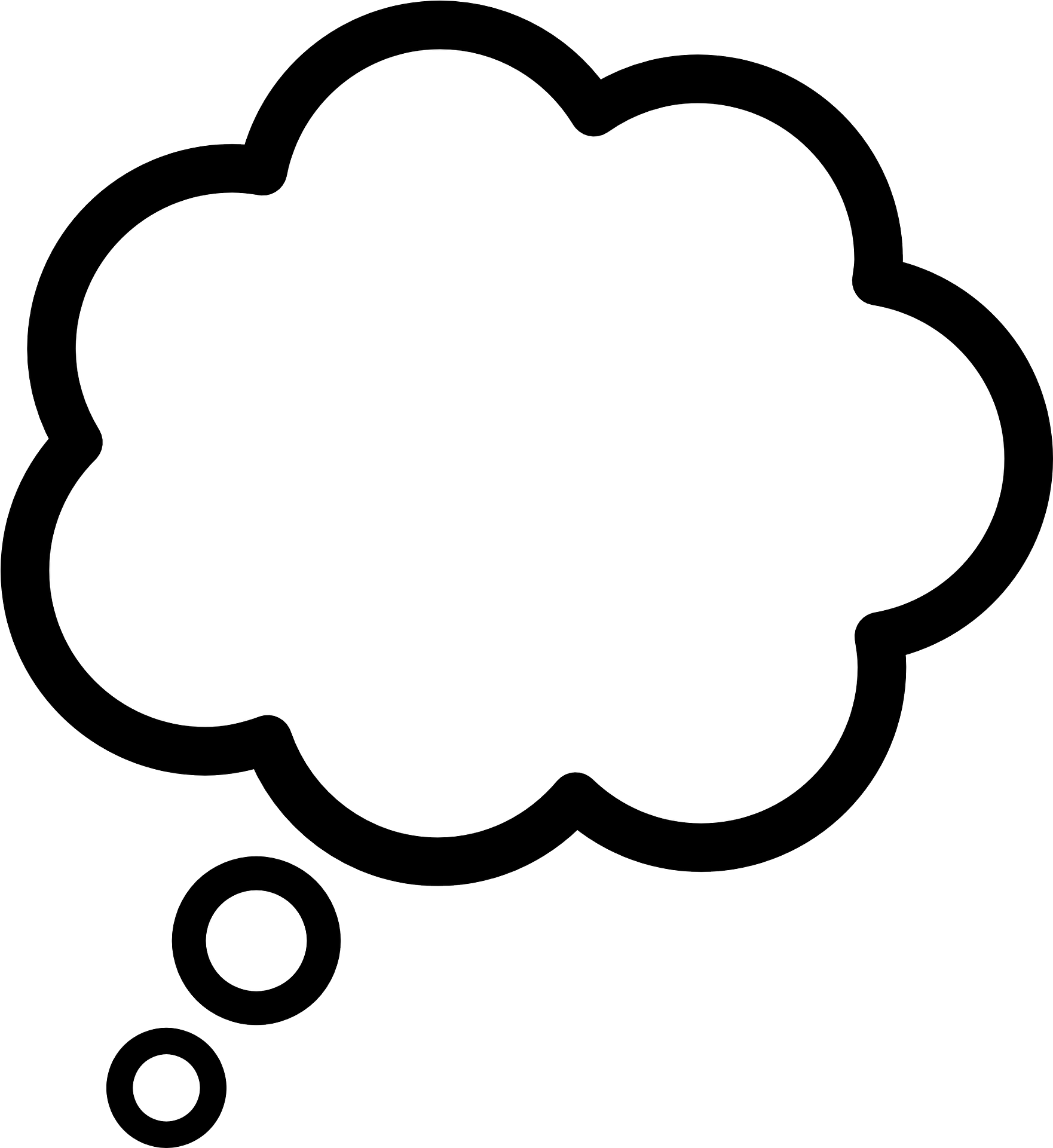 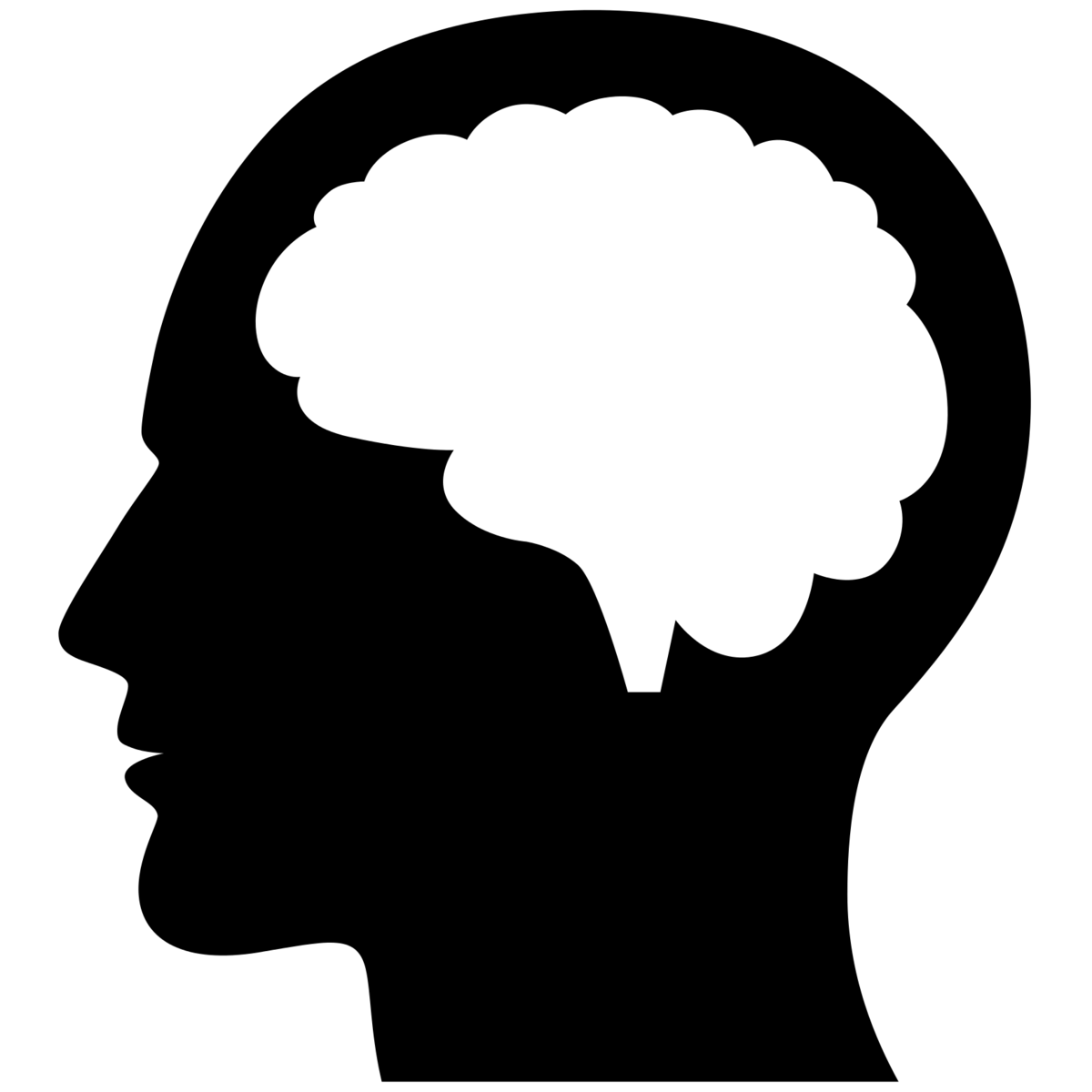 Hit the spacebar when you identify the word!
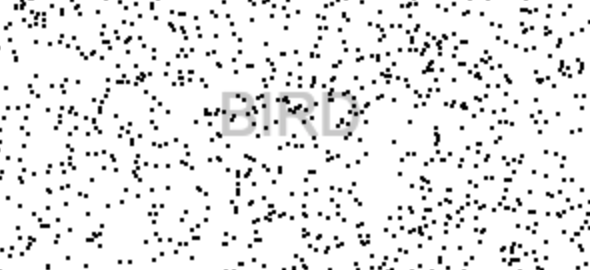 +
ROBE
+
Click!
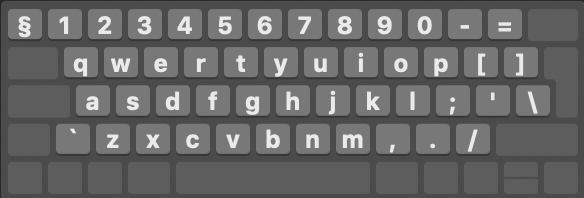 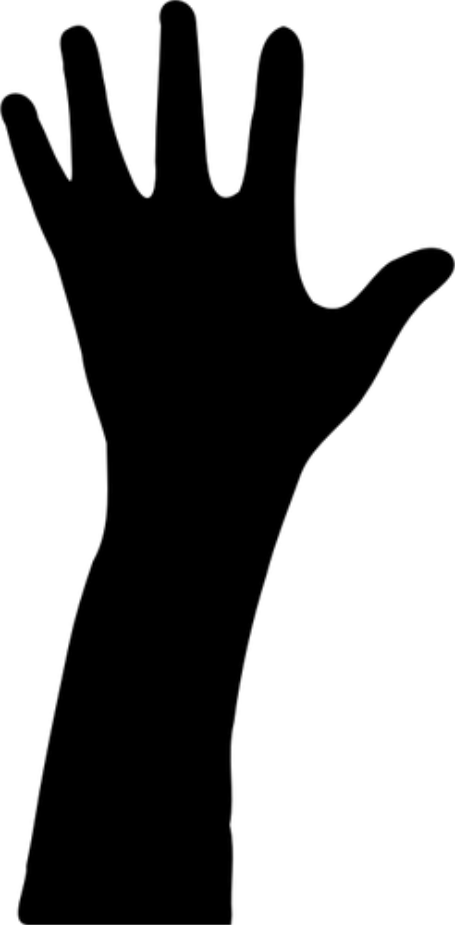 Example Think Trial
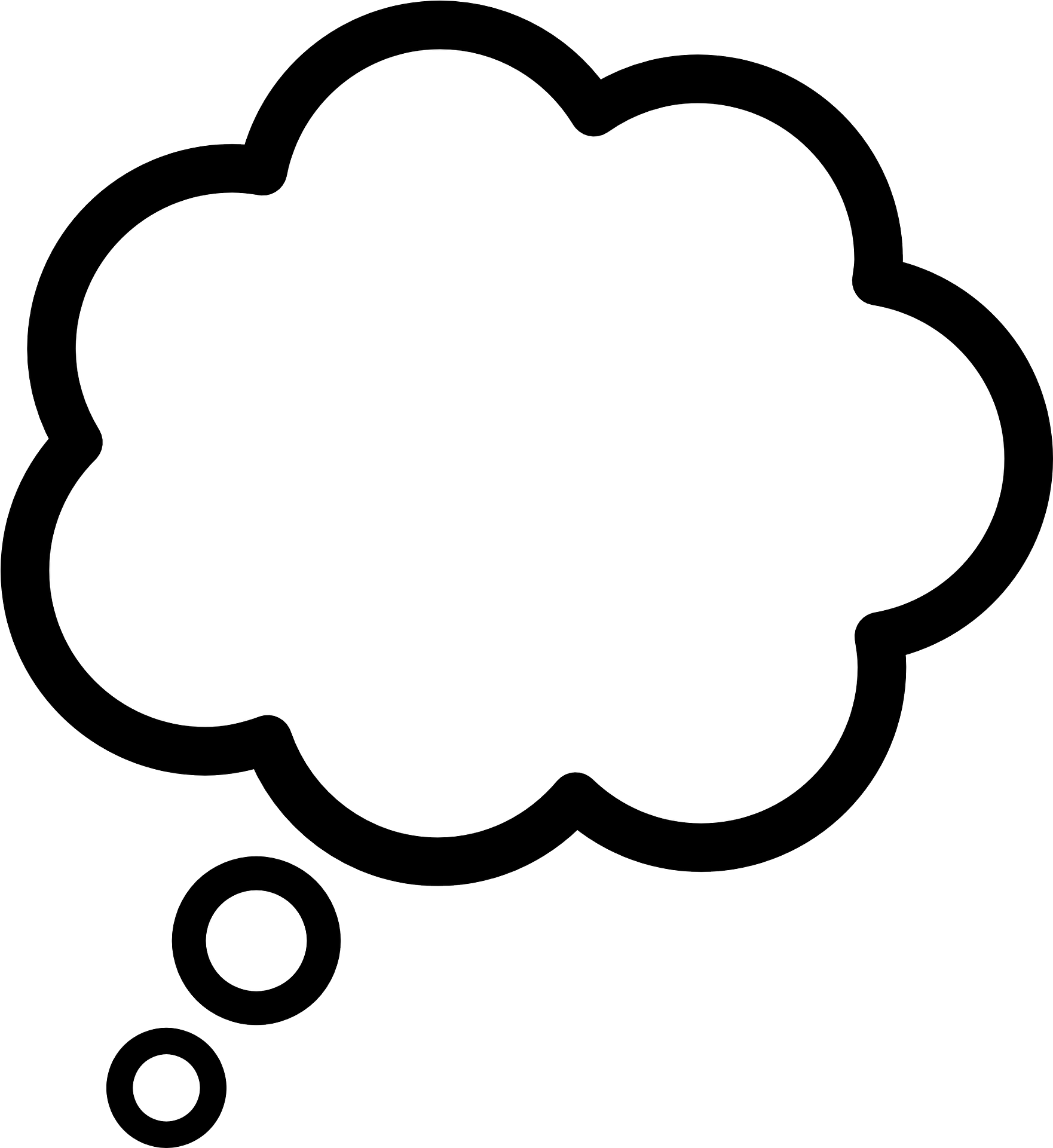 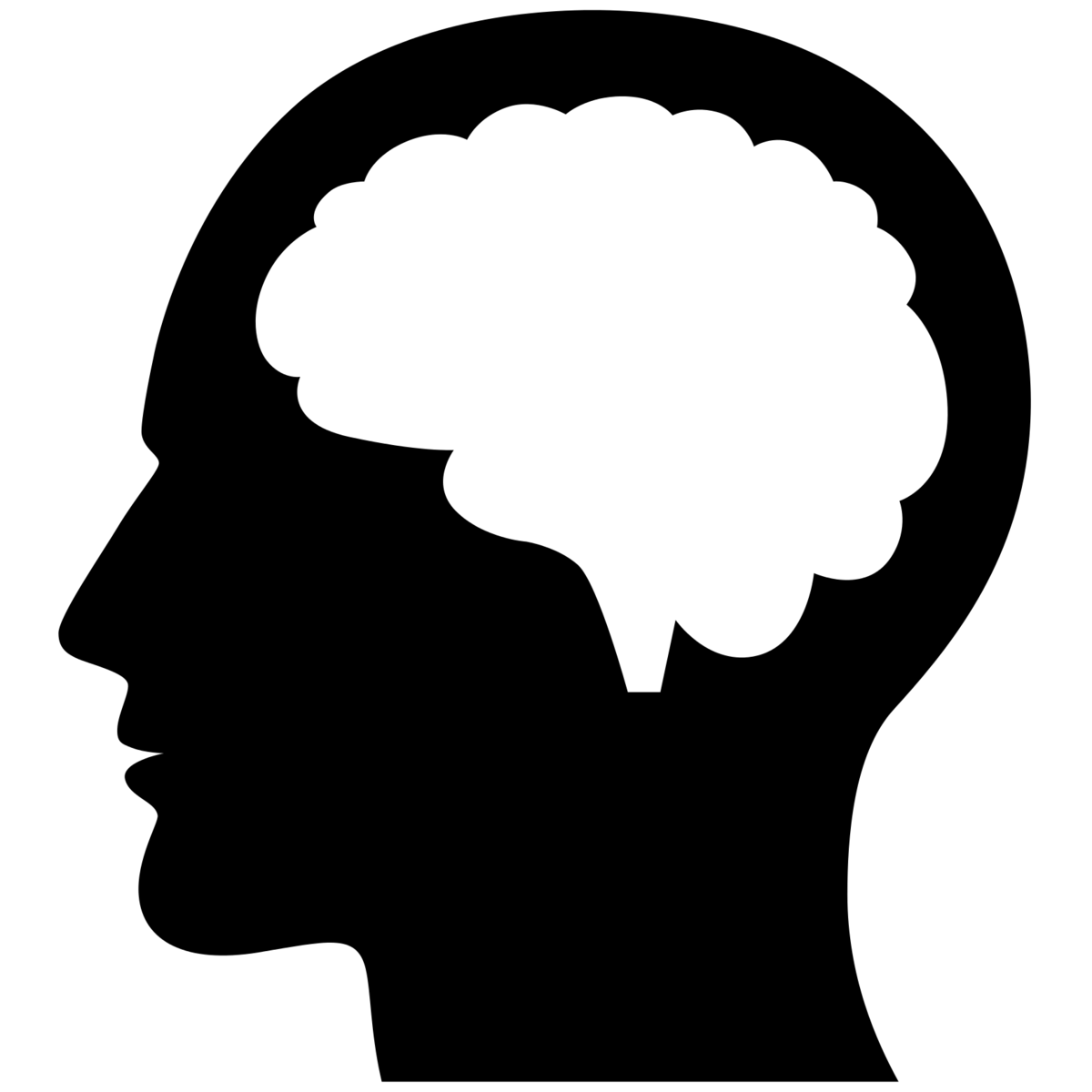 If asked to… type the word you identified
Type the word you identified:
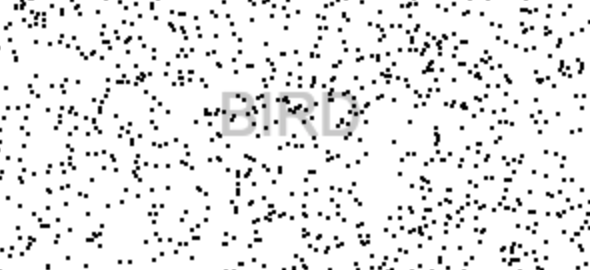 +
ROBE
+
B
Example Think Trial
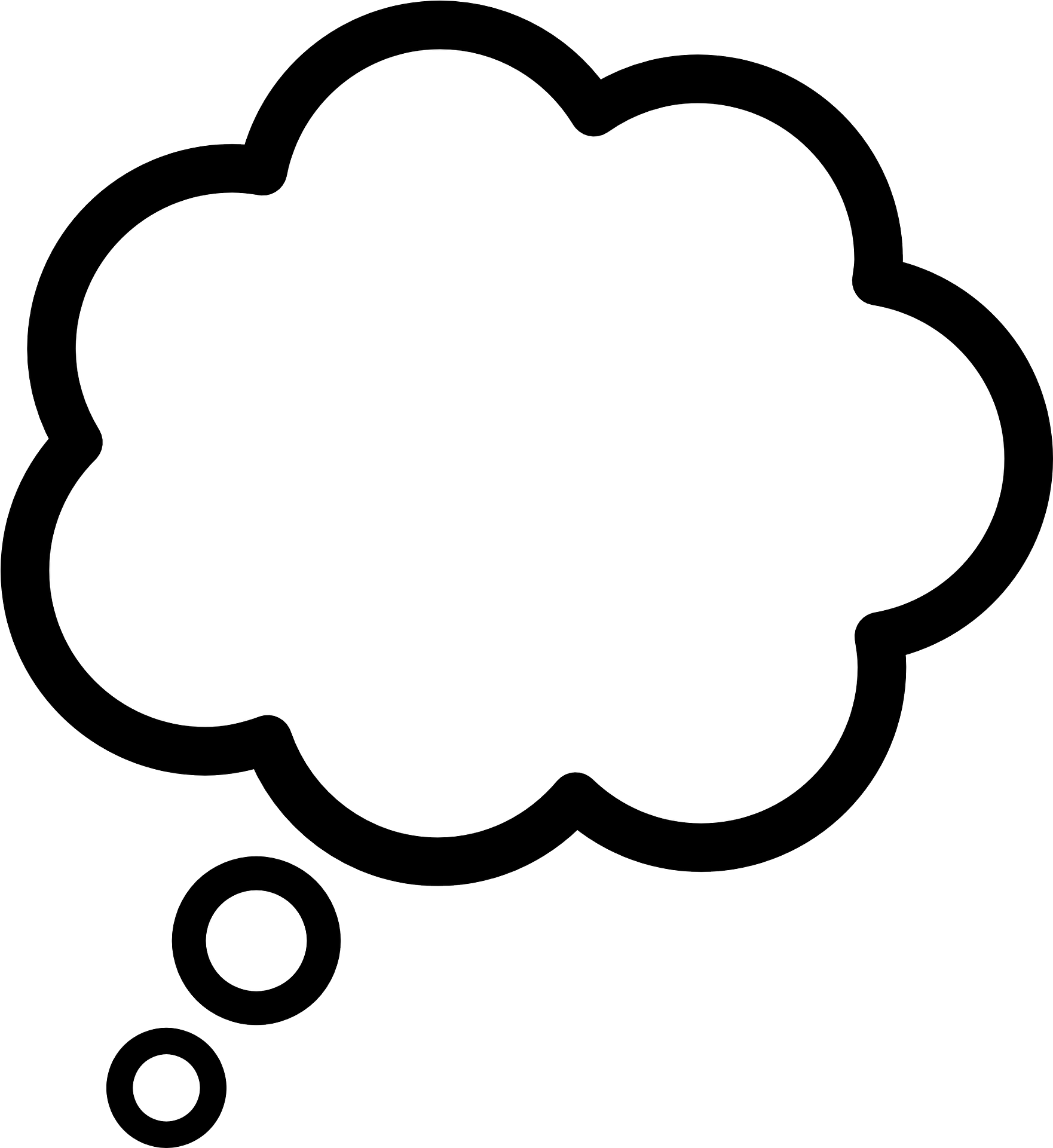 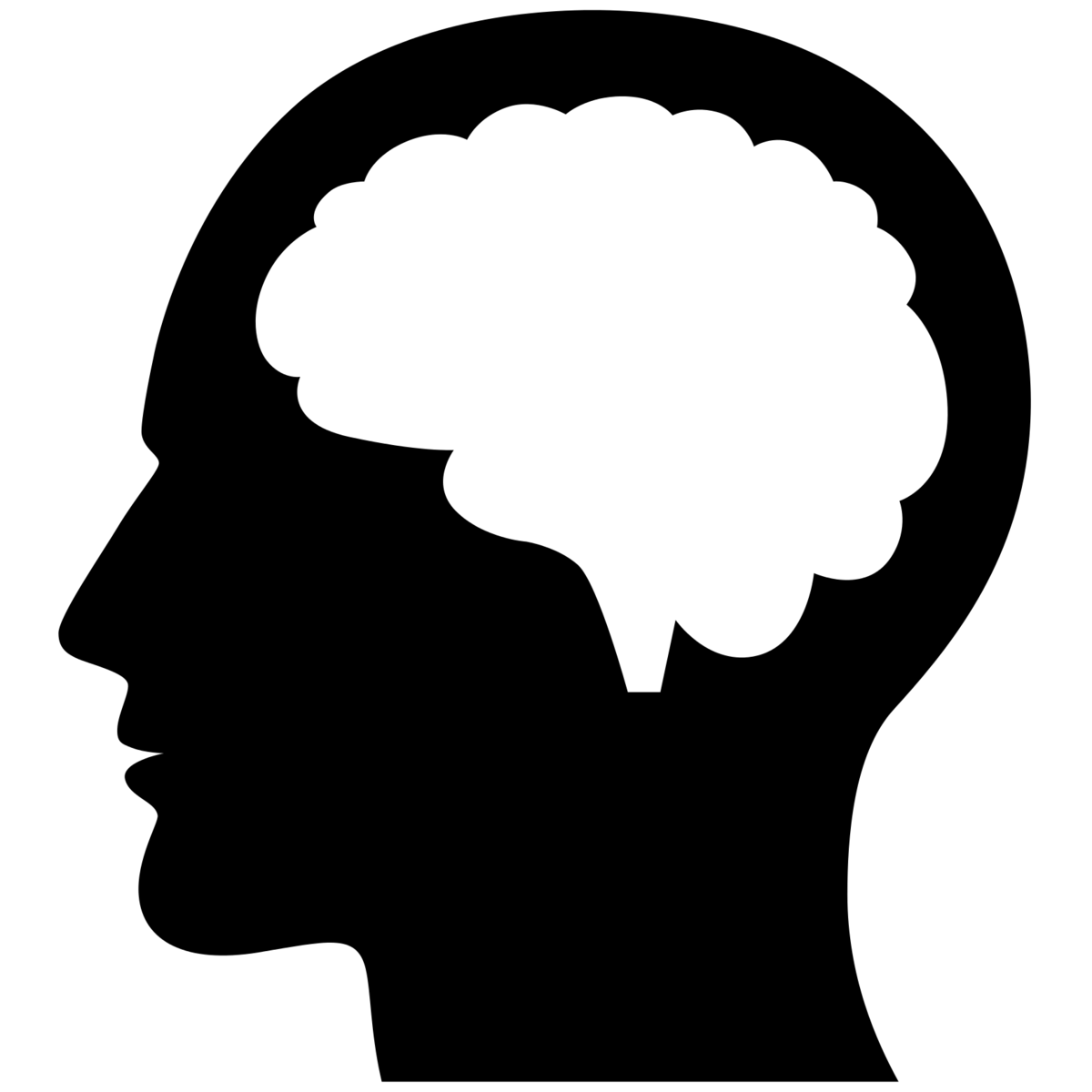 If asked to… type the word you identified
Type the word you identified:
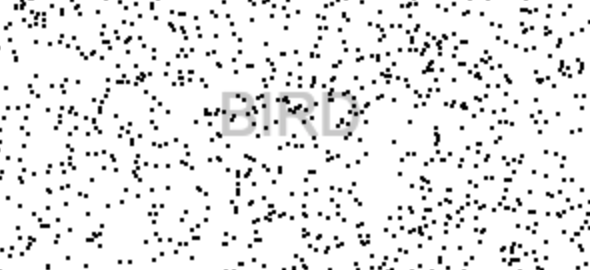 +
ROBE
+
Bi
Example Think Trial
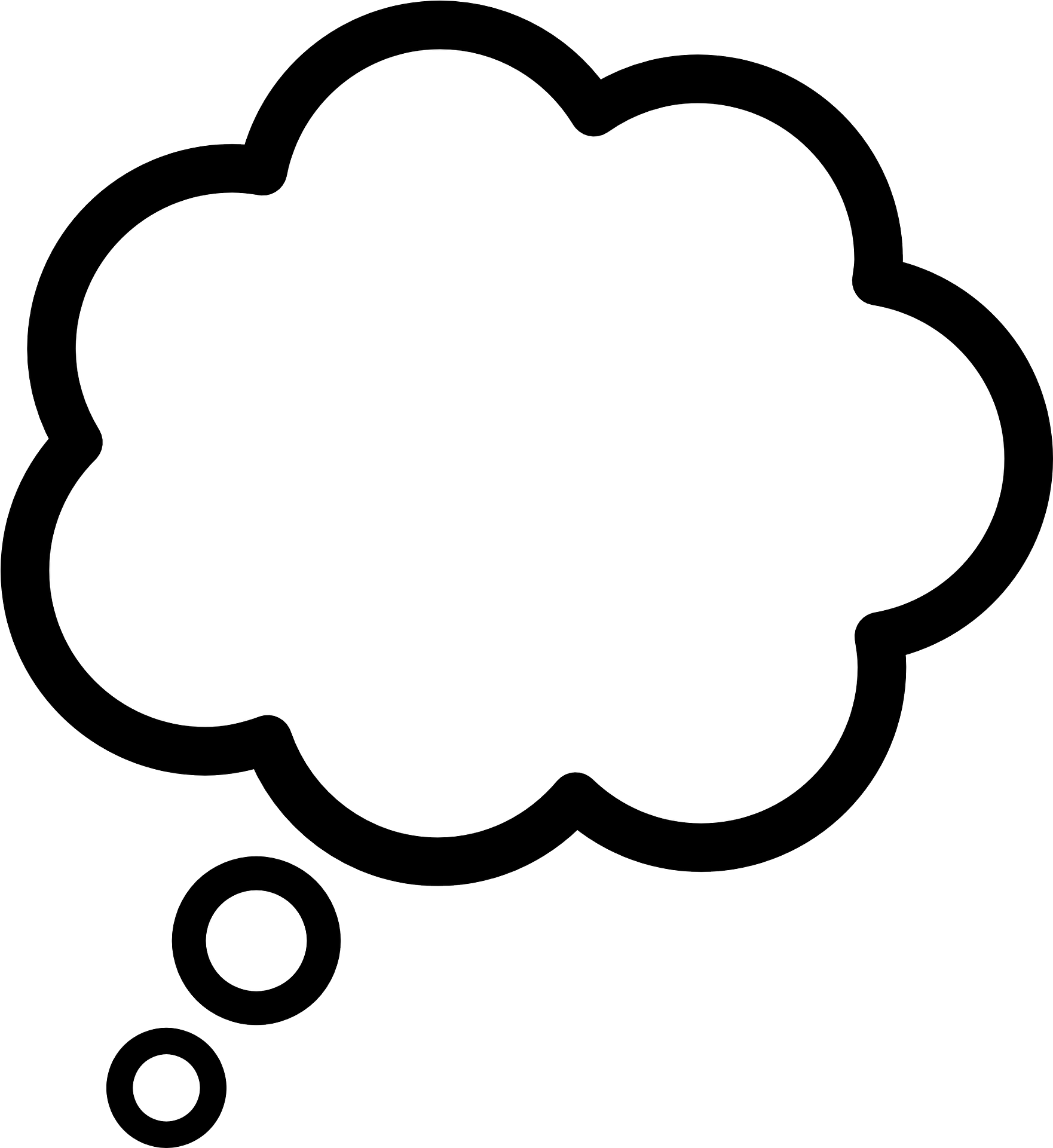 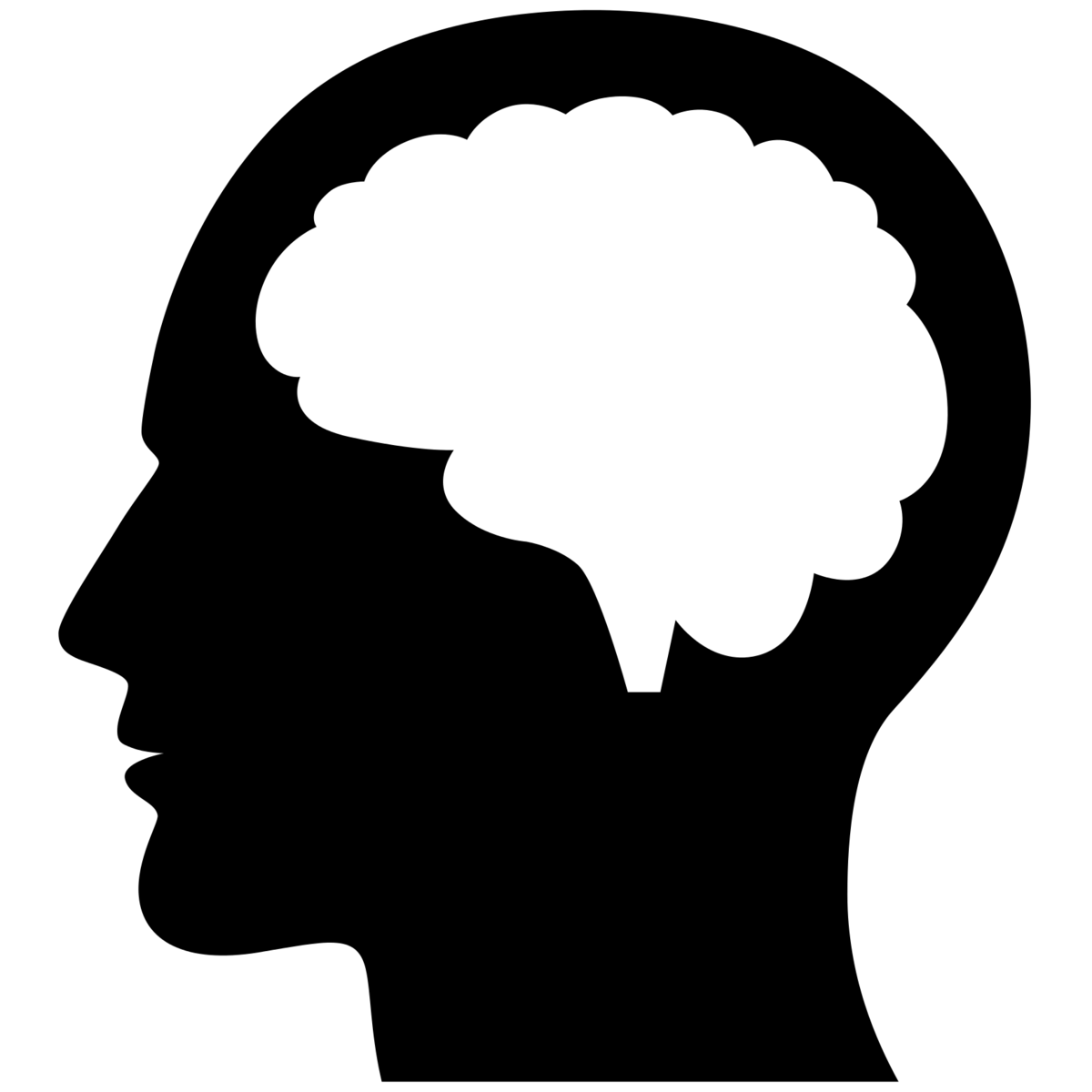 If asked to… type the word you identified
Type the word you identified:
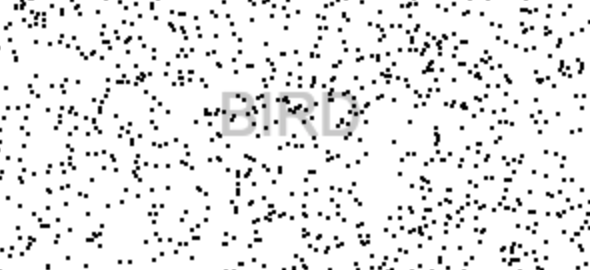 +
ROBE
+
Bir
Example Think Trial
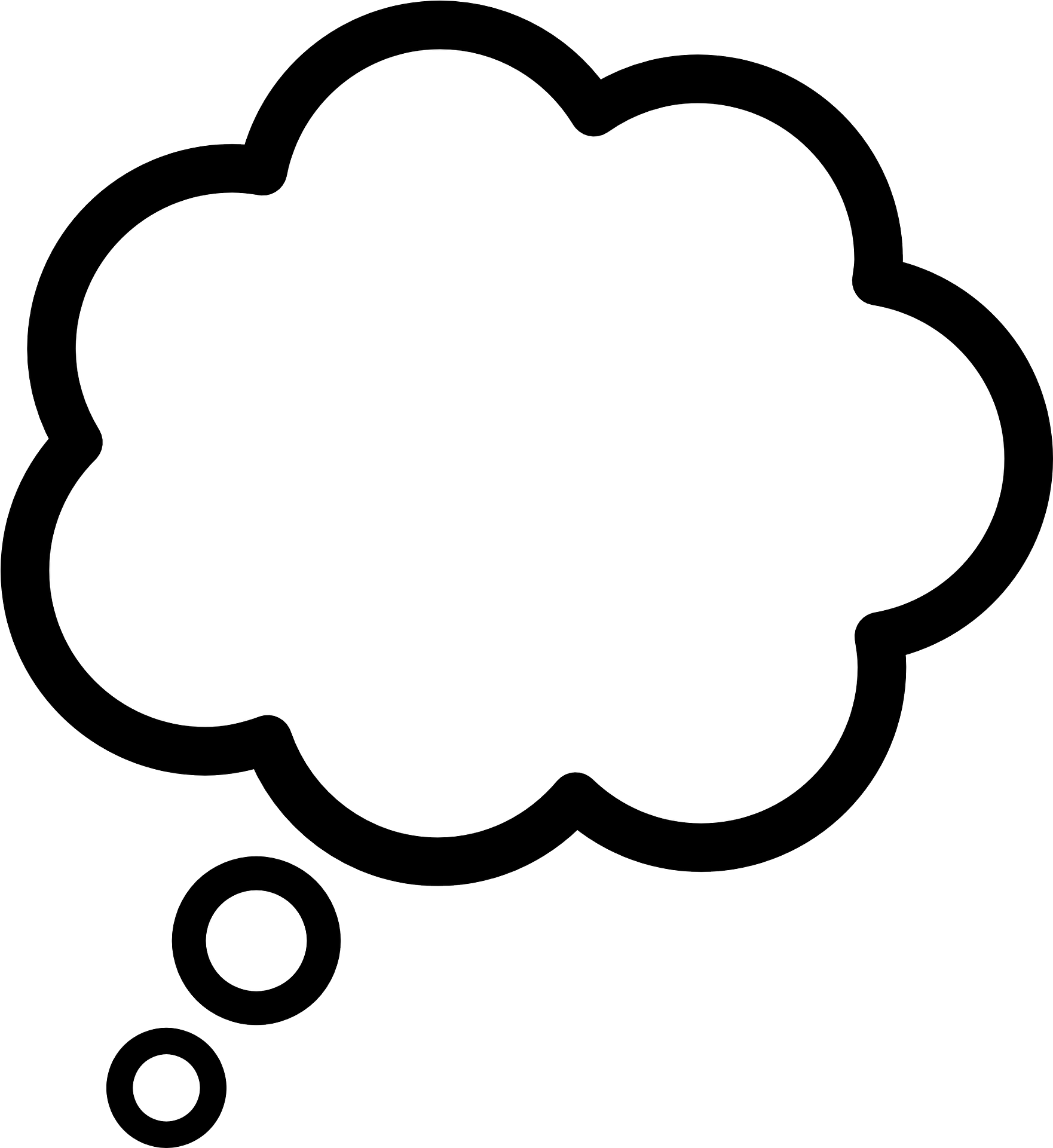 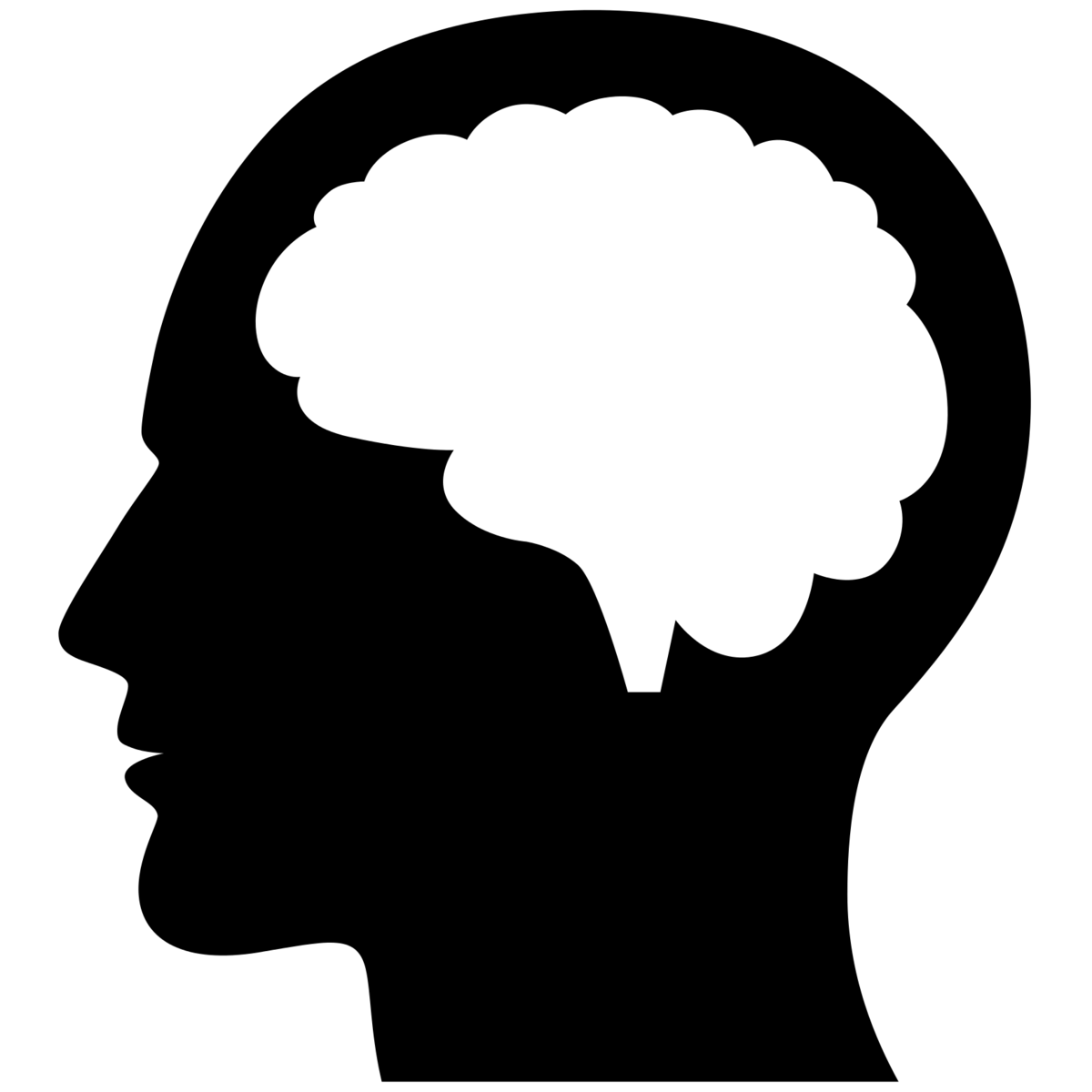 If asked to… type the word you identified
Type the word you identified:
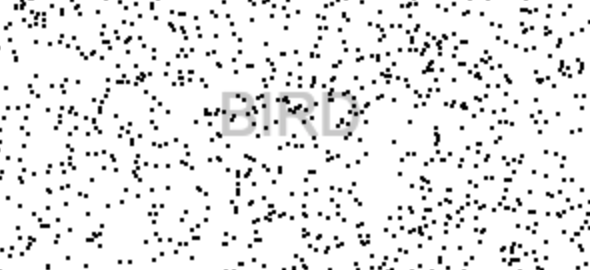 +
ROBE
+
Bird
Example Think Trial
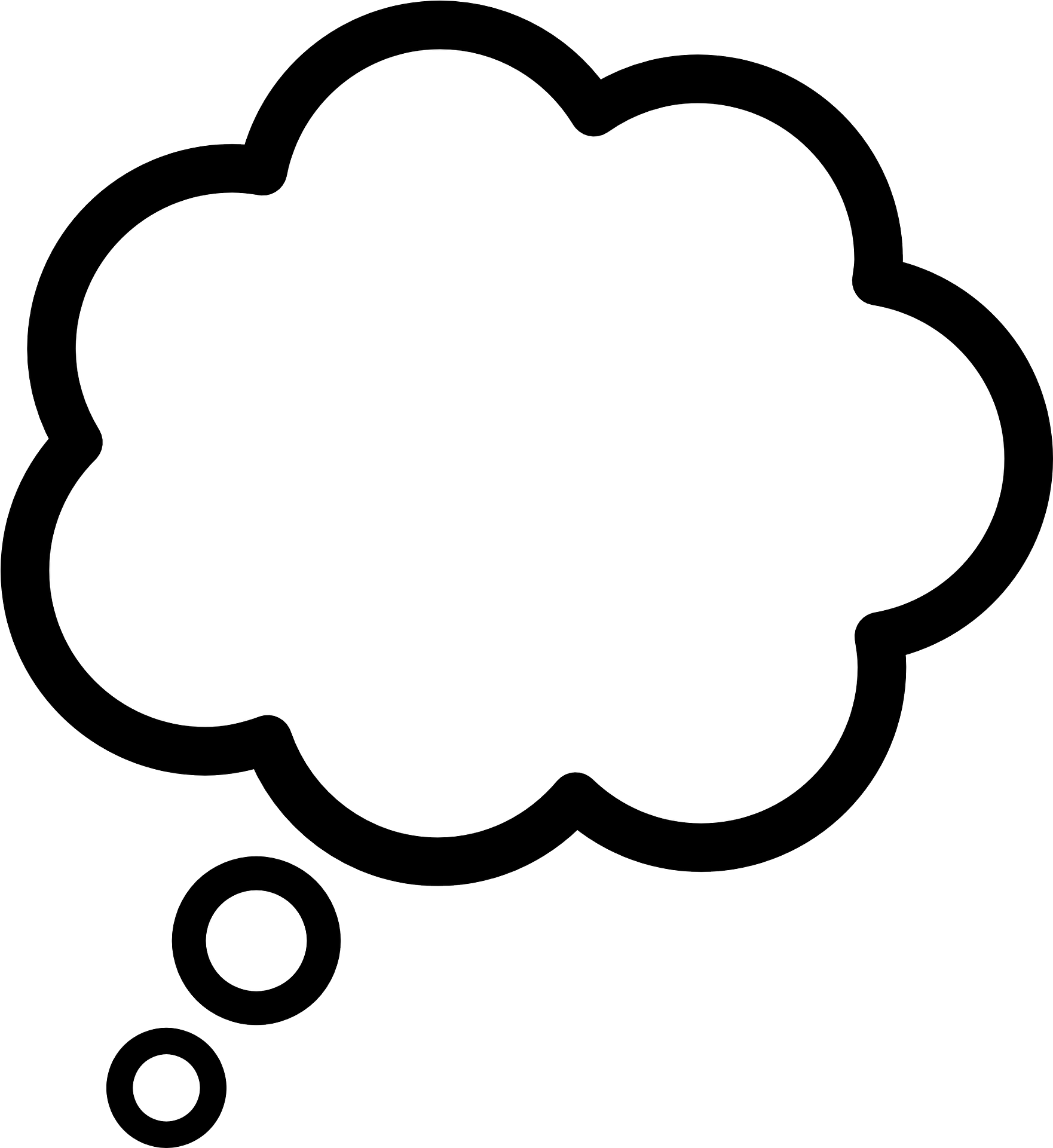 EVENING
Think back… how often was the response word (e.g. “evening”) in mind during the hint?
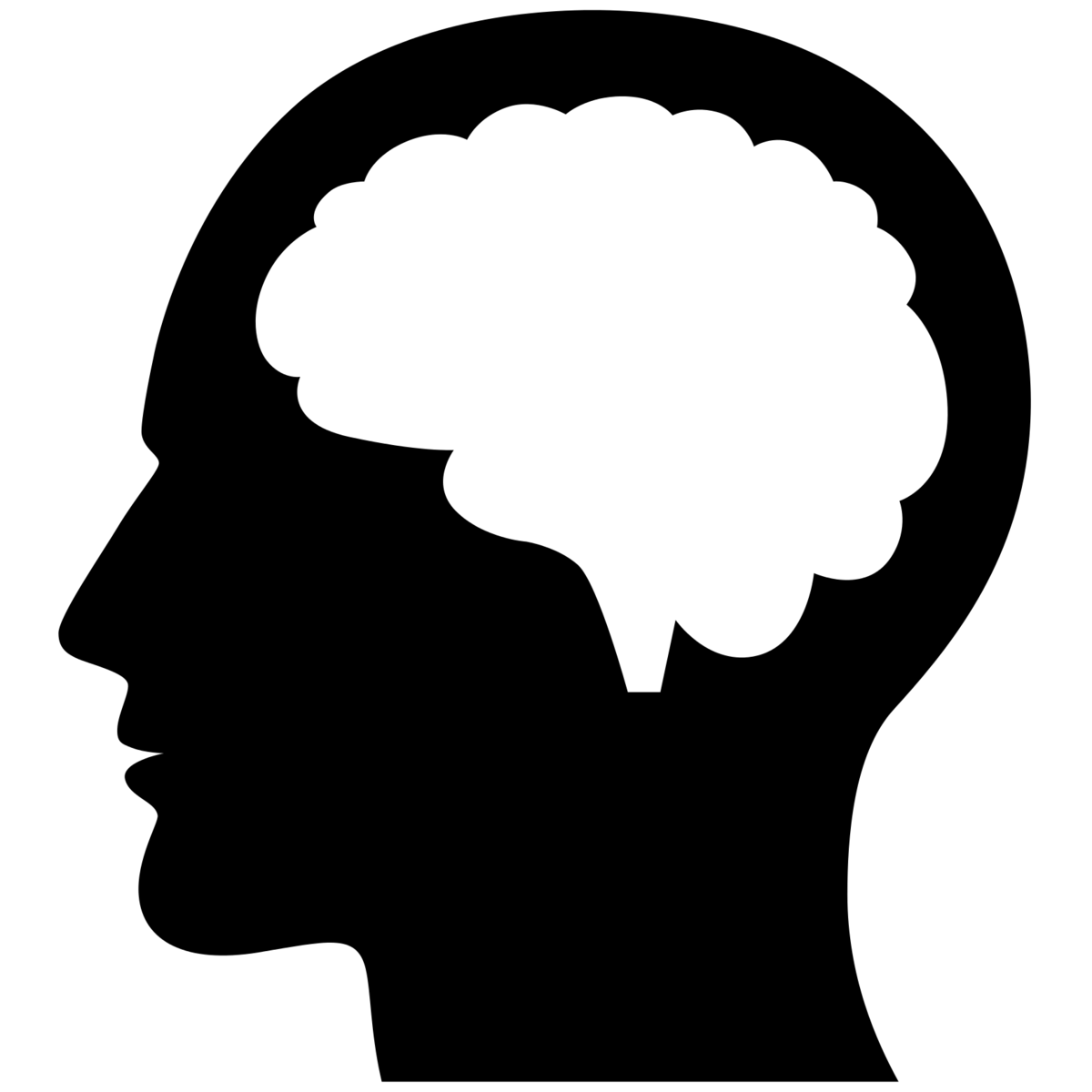 Type the word you identified:
When the RED/GREEN hint word was on, how often was the response word in mind?
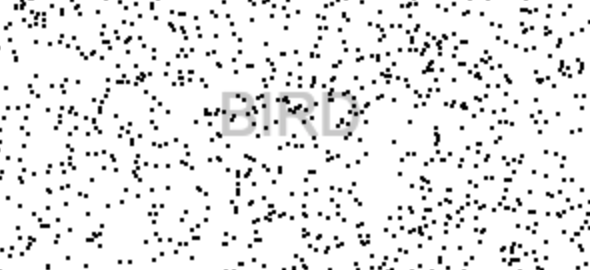 +
ROBE
+
Bird
NEVER
OFTEN
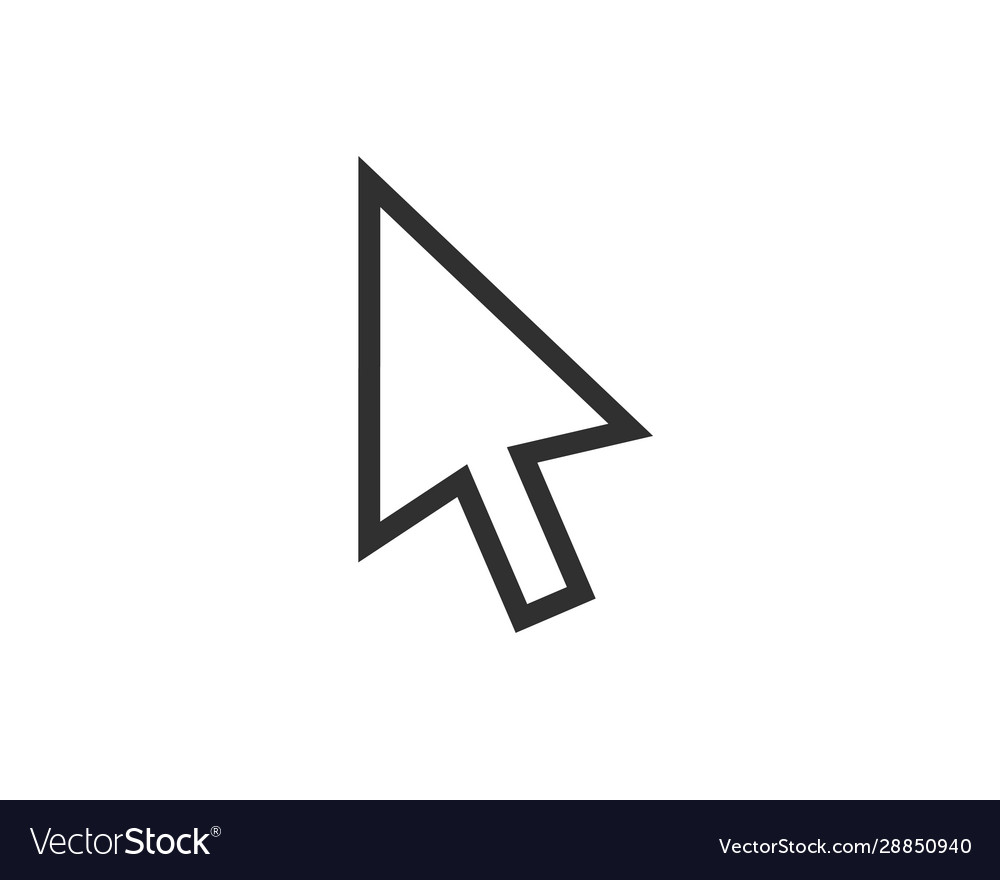 Example Think Trial
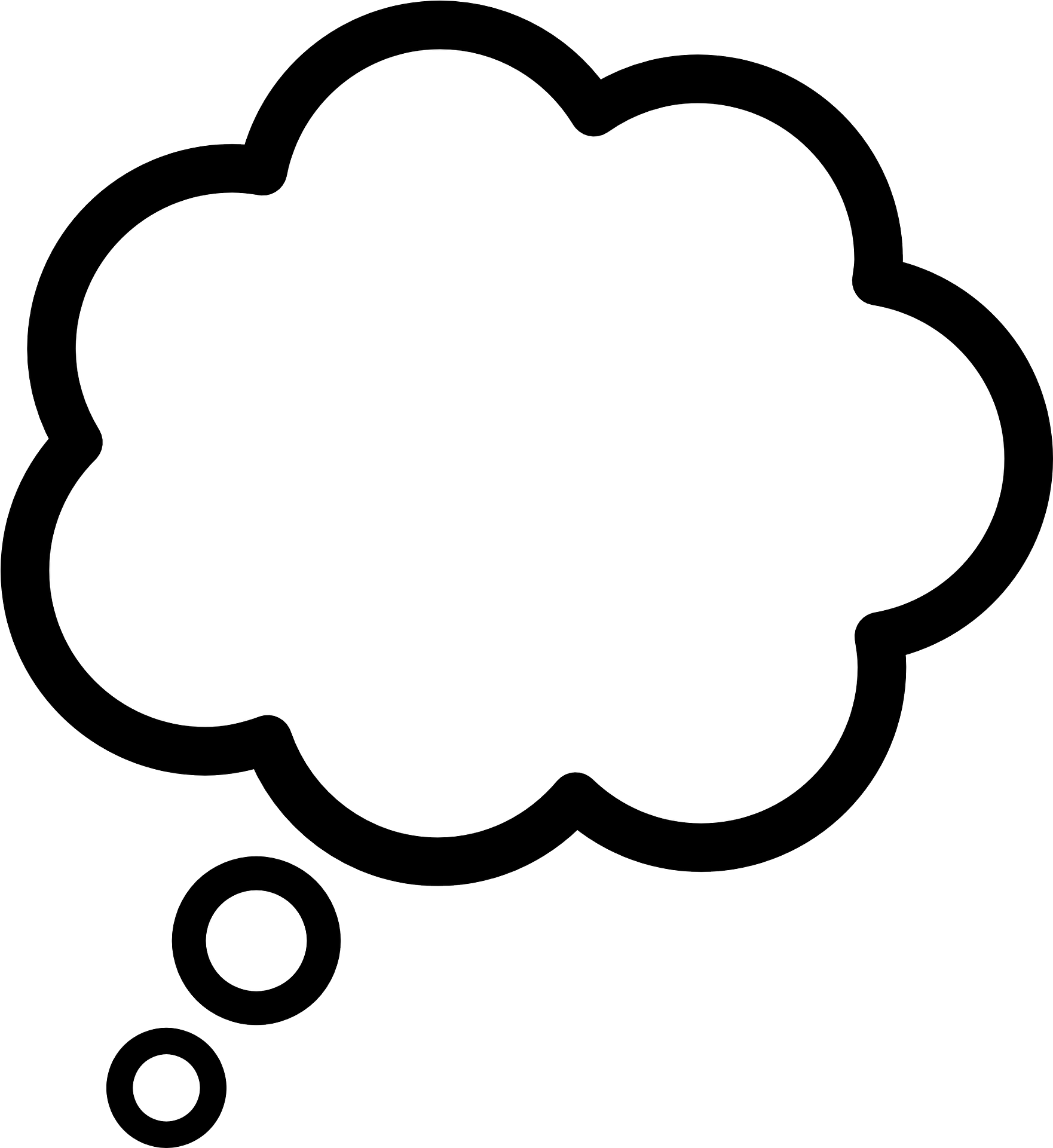 EVENING
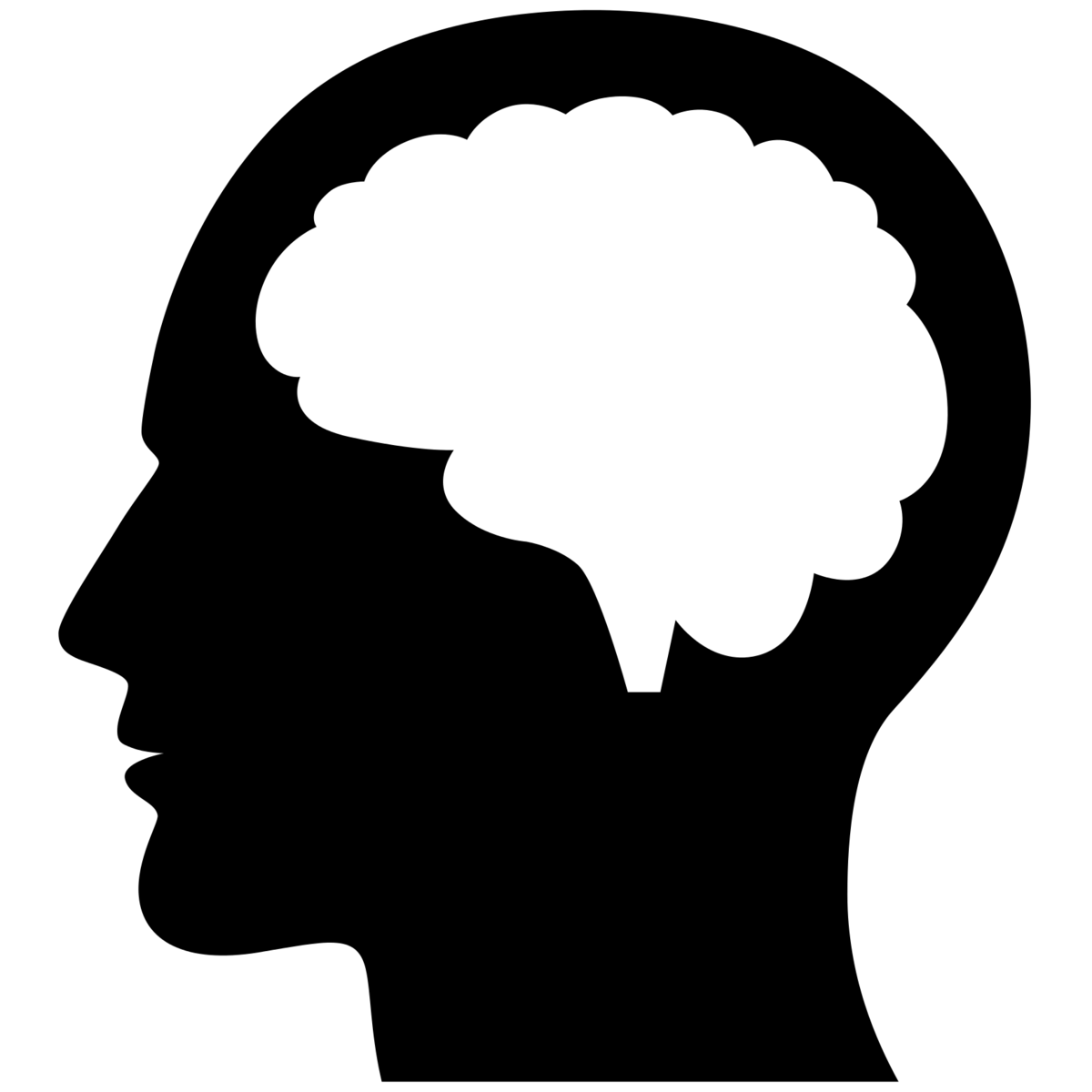 Slide to answer!
When the RED/GREEN hint word was on, how often was the response word in mind?
Type the word you identified:
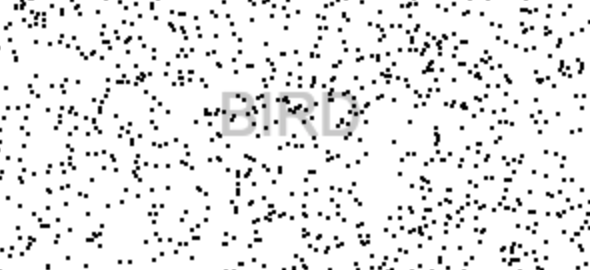 +
ROBE
+
Bird
NEVER
OFTEN
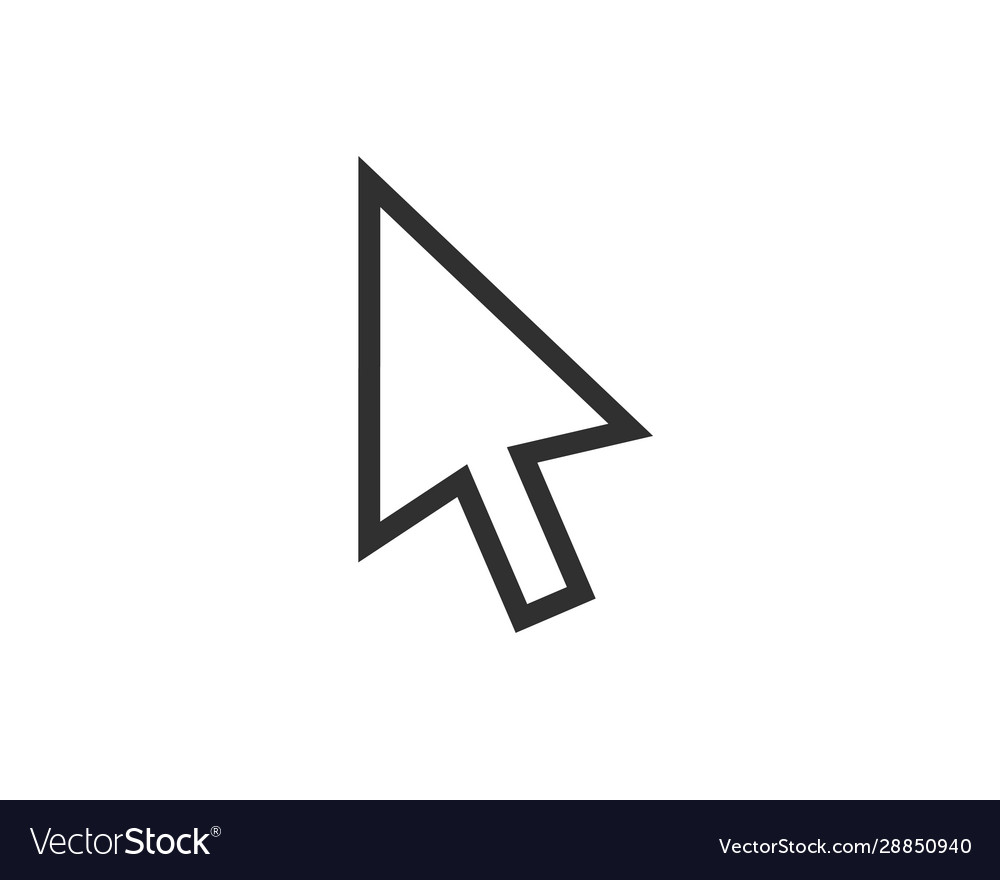 Example NoThink Trial
Alternatively, if the hint word appears in red…
+
Pay Attention
Example NoThink Trial
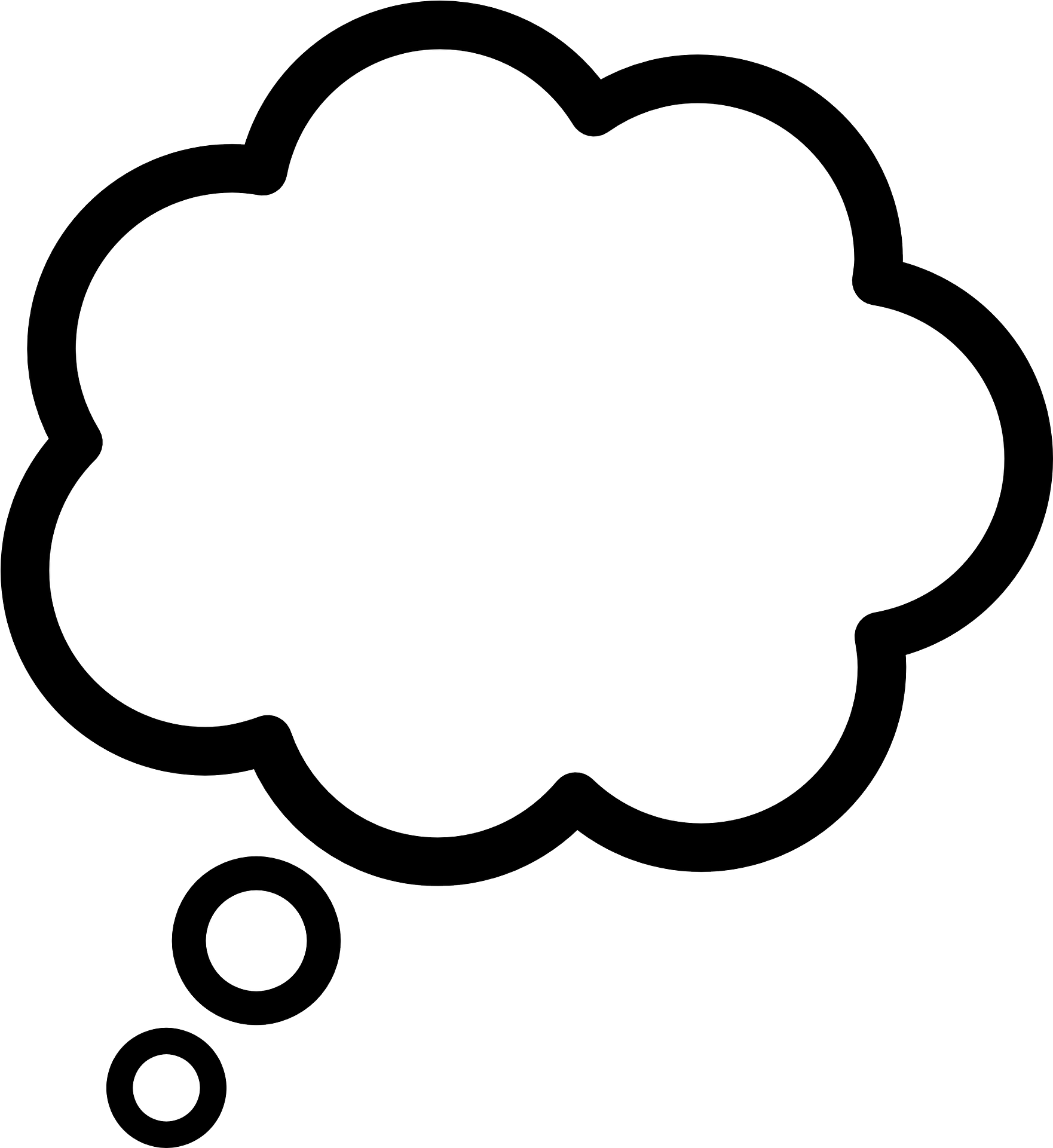 X
Try to AVOID thinking of response word!
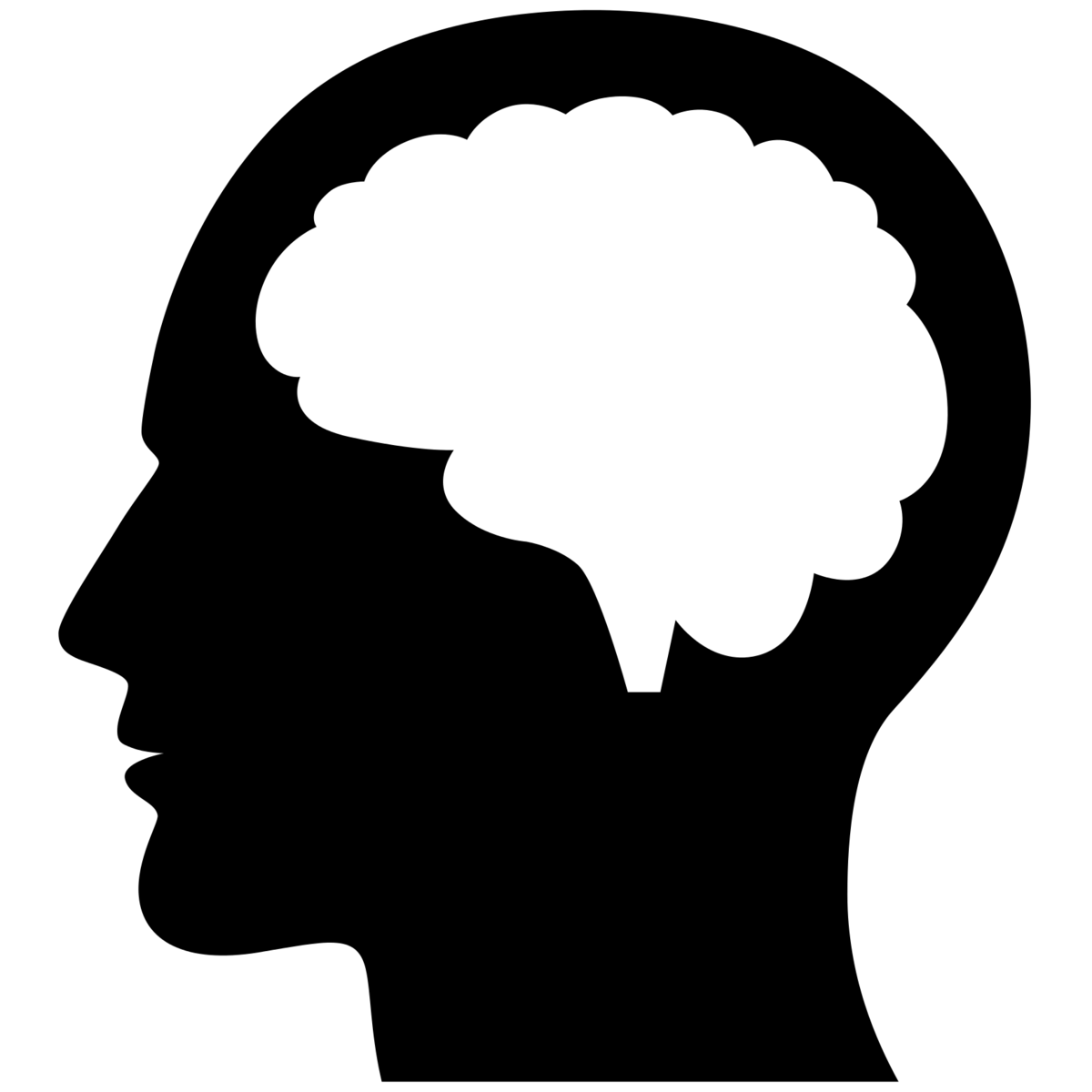 +
ROBE
Example NoThink Trial
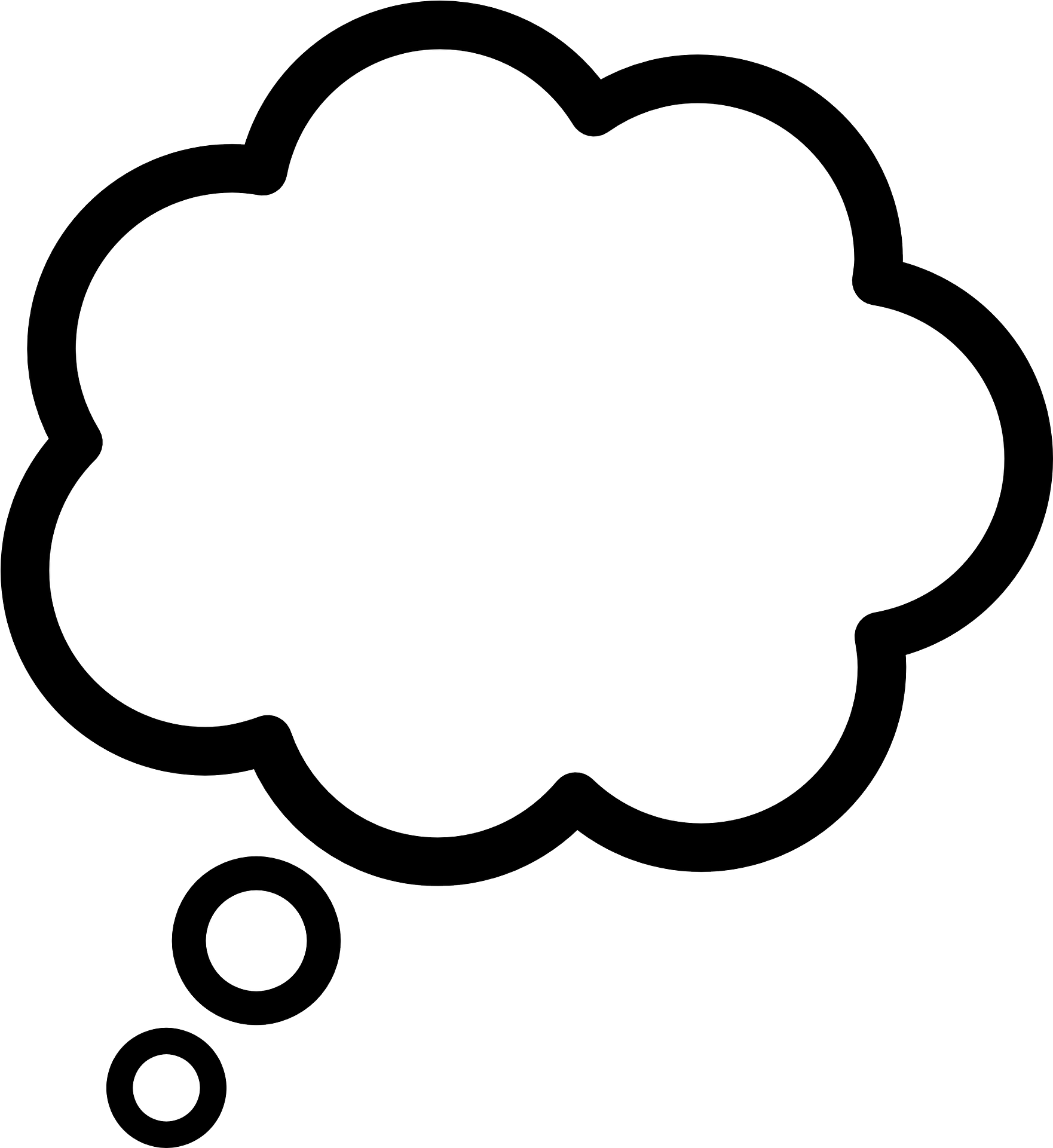 X
EVENING
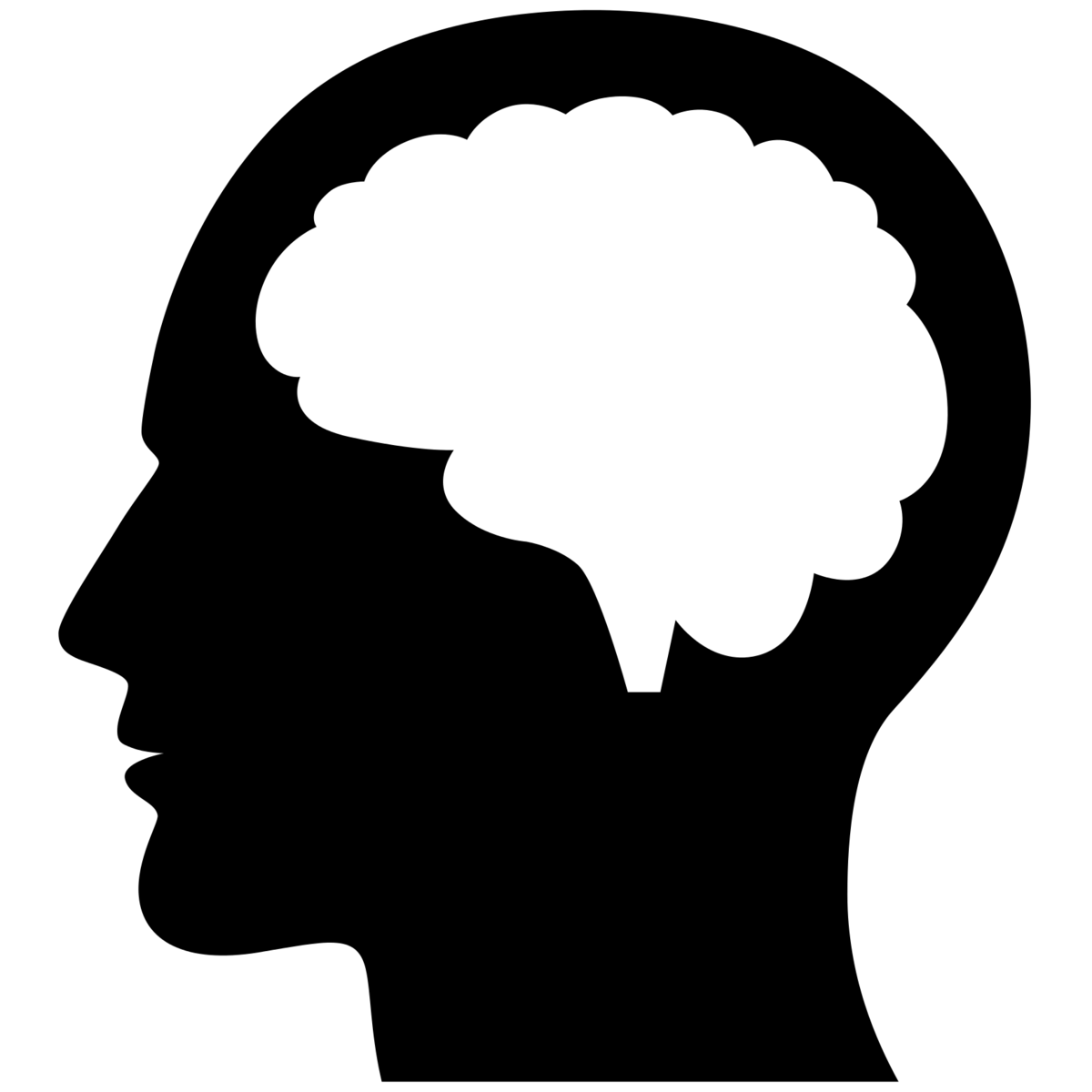 +
ROBE
Click!
Hopefully it doesn’t but if you notice the response word comes to mind, click space and push it from mind!
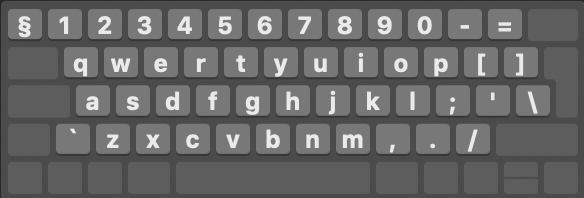 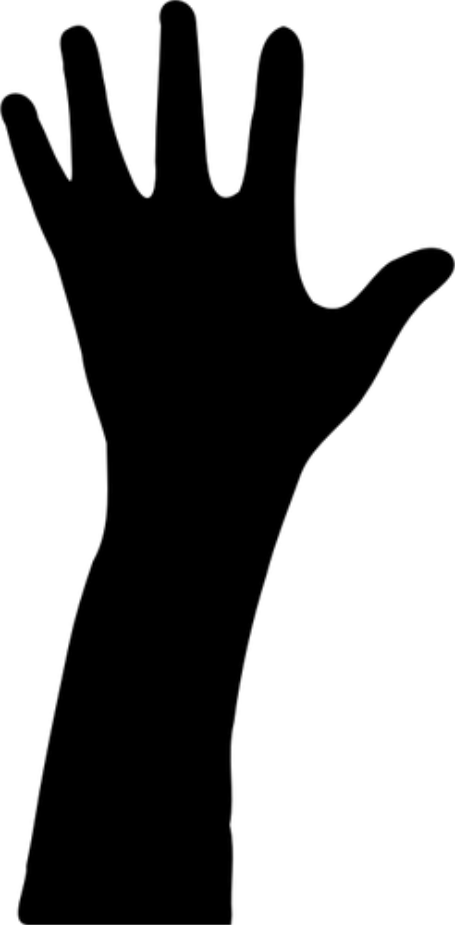 Example NoThink Trial
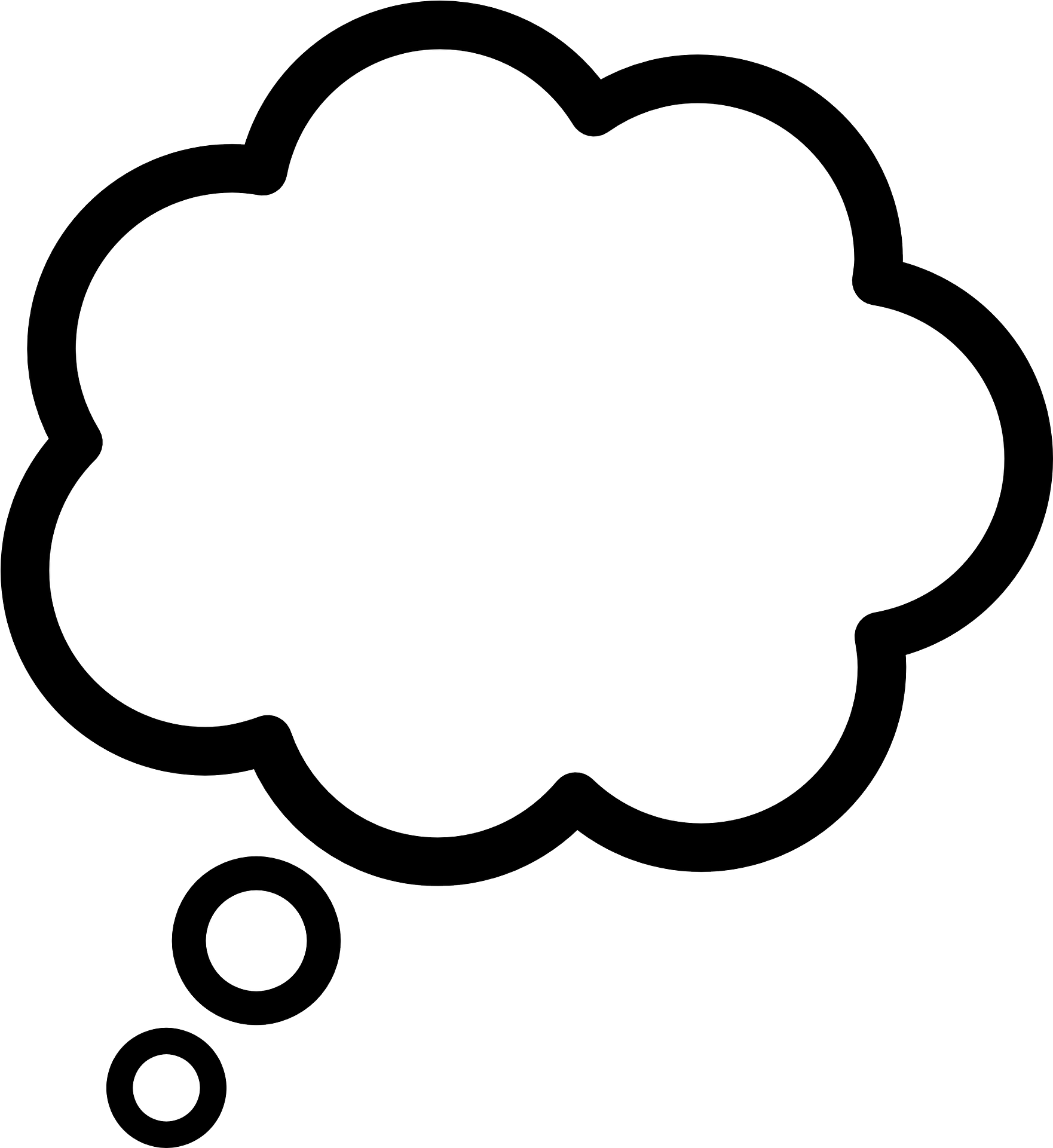 X
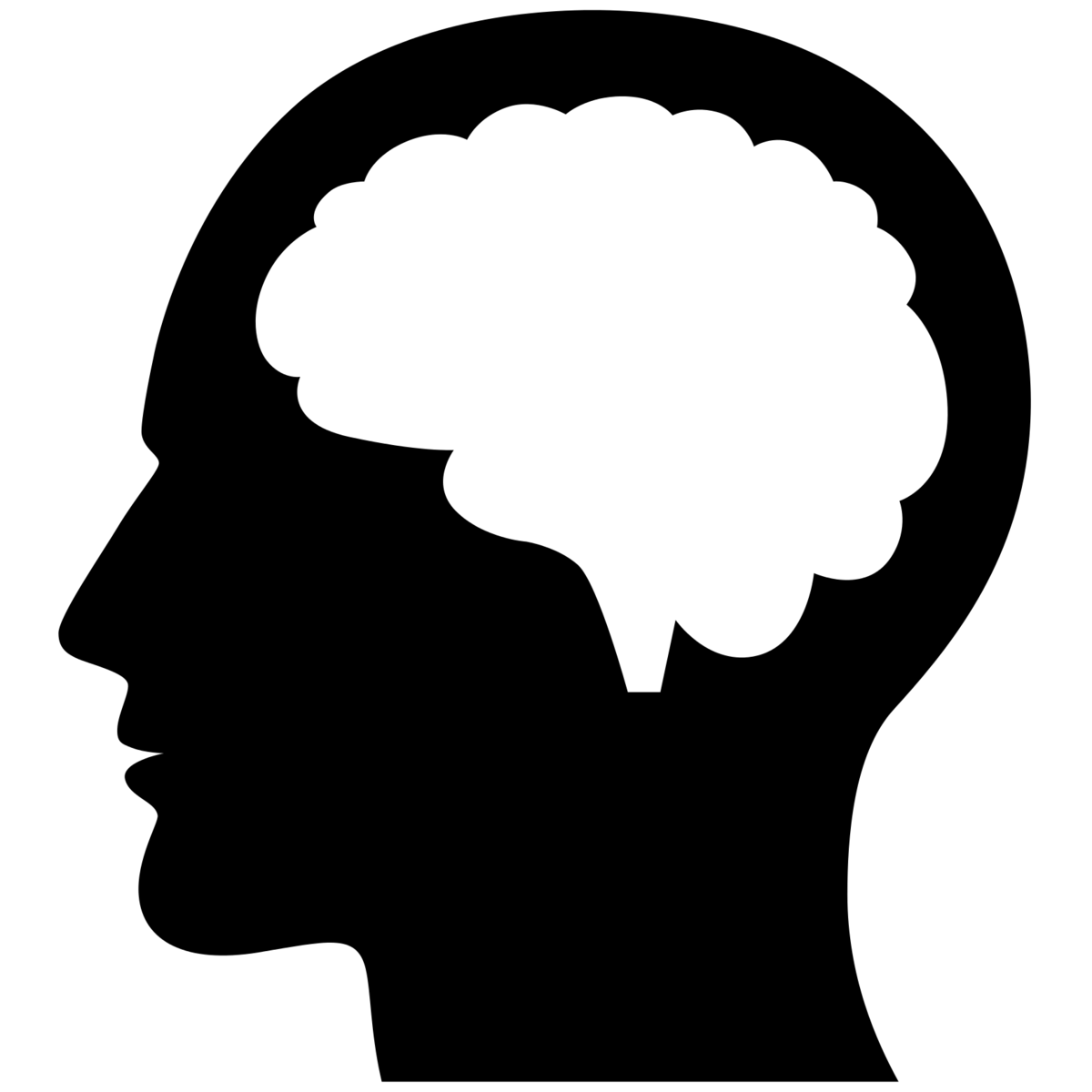 +
ROBE
Continue to block the response word from mind.
Example NoThink Trial
Otherwise the rest of the trial is the exact same procedure as the Think trial (when the cue word appeared in green)! See below for a reminder:
Example NoThink Trial
Otherwise the rest of the trial is the exact same procedure as the Think trial when the cue word appeared in green! See below for a reminder:
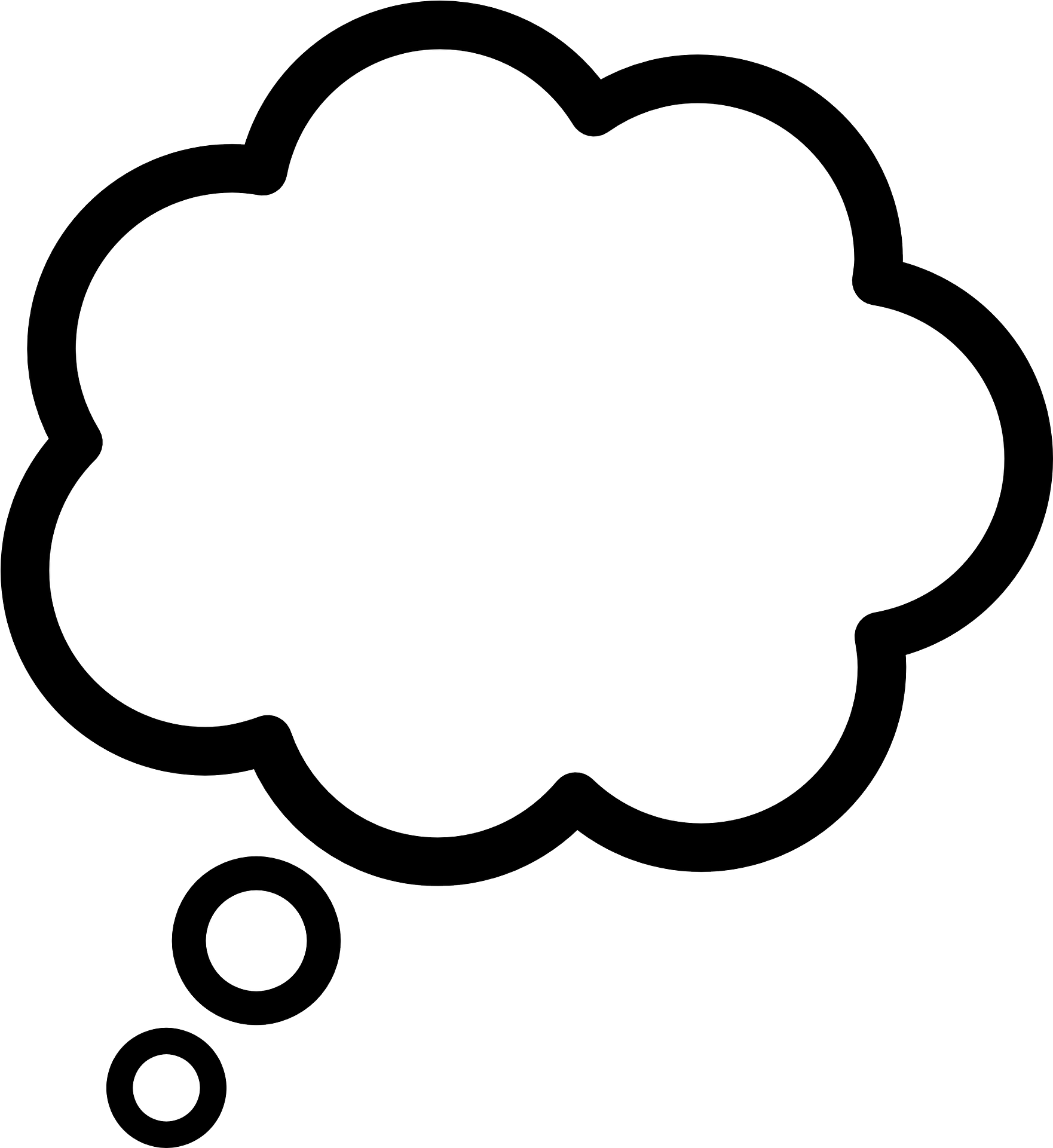 X
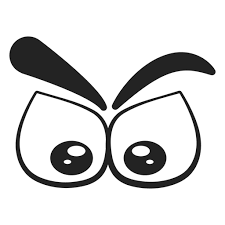 When the RED/GREEN hint word was on, how often was the response word in mind?
Type the word you identified:
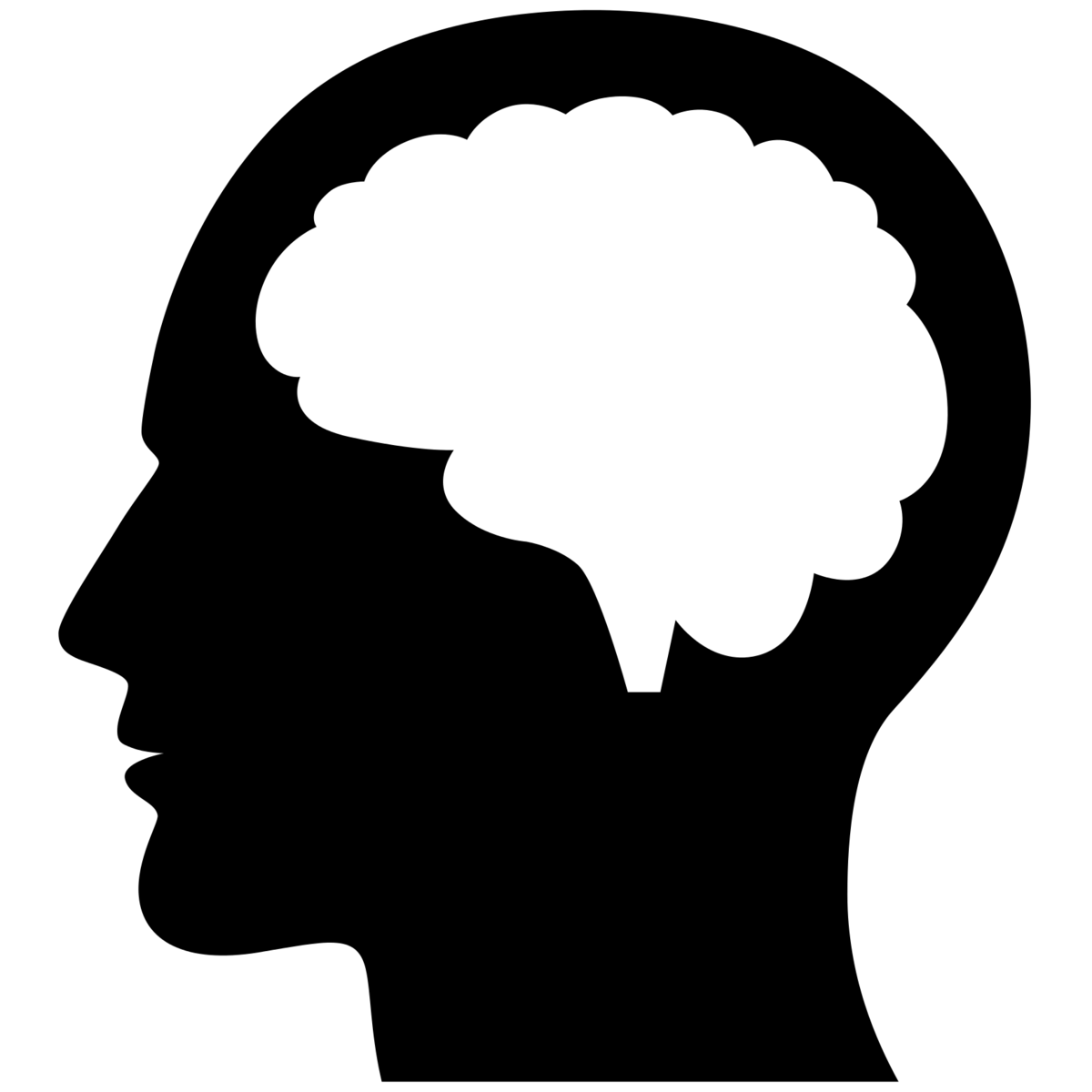 Click space when you can identify the word!
If asked to… type the word you identified
Think back and 
slide to answer!
Bird
NEVER
OFTEN
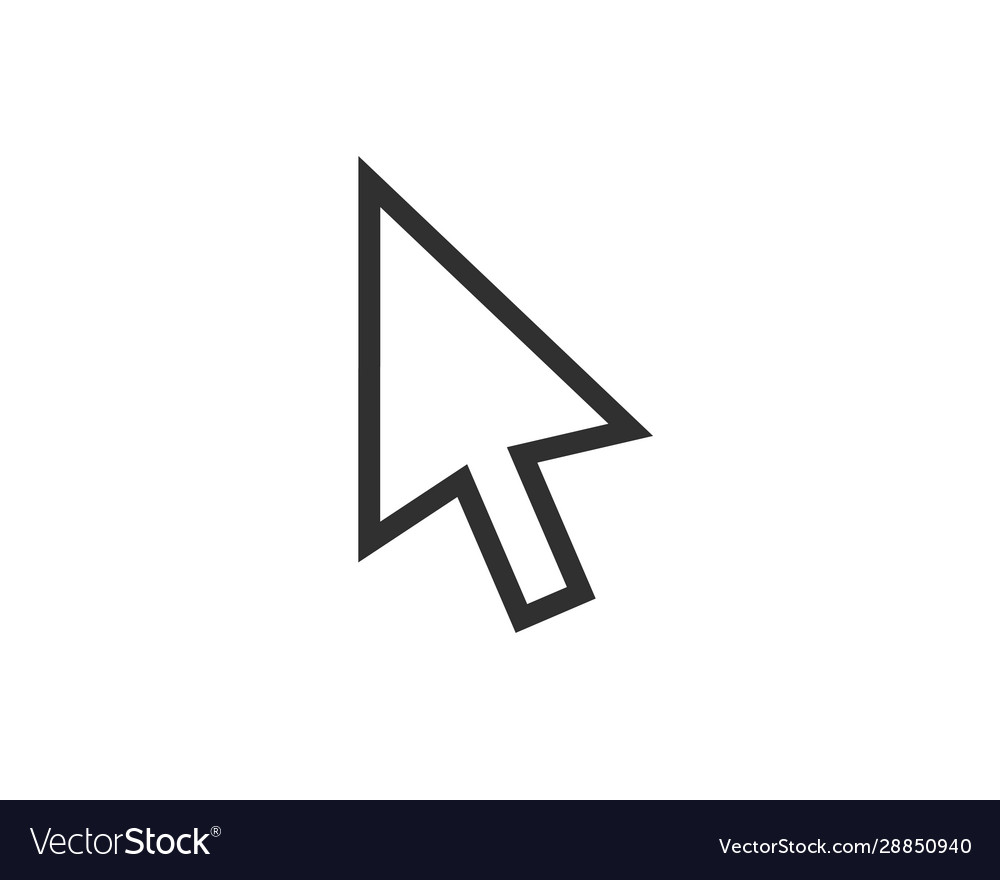 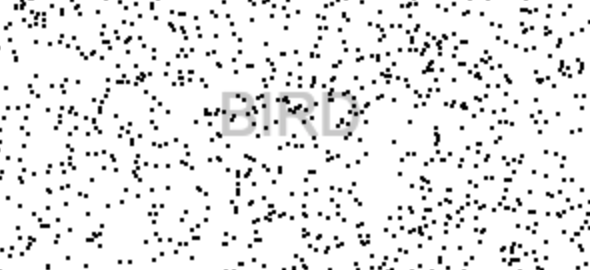 ROBE
+
+
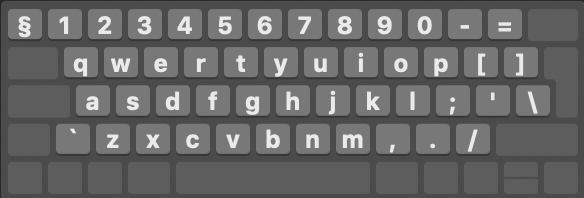 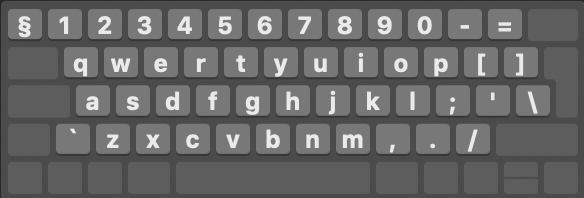 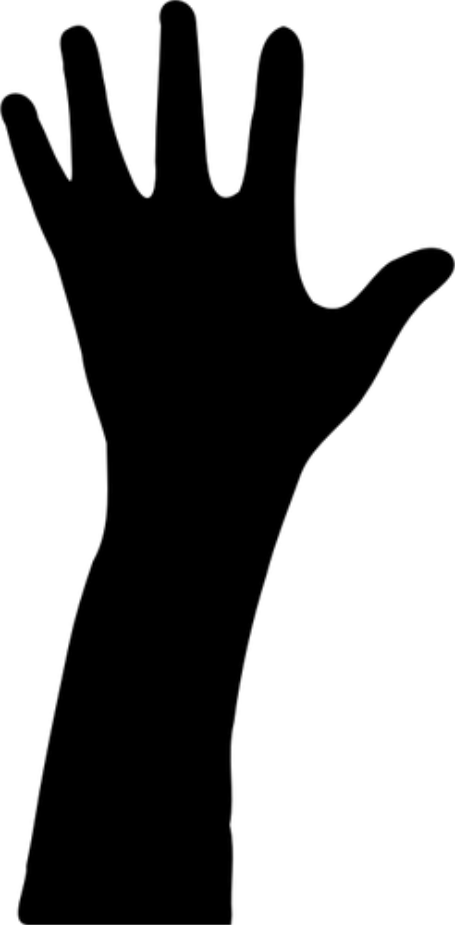 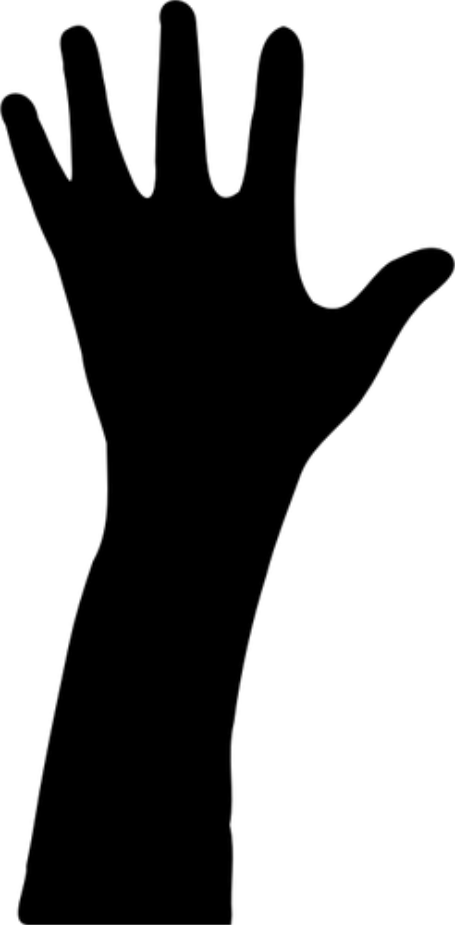 Example NoThink Trial
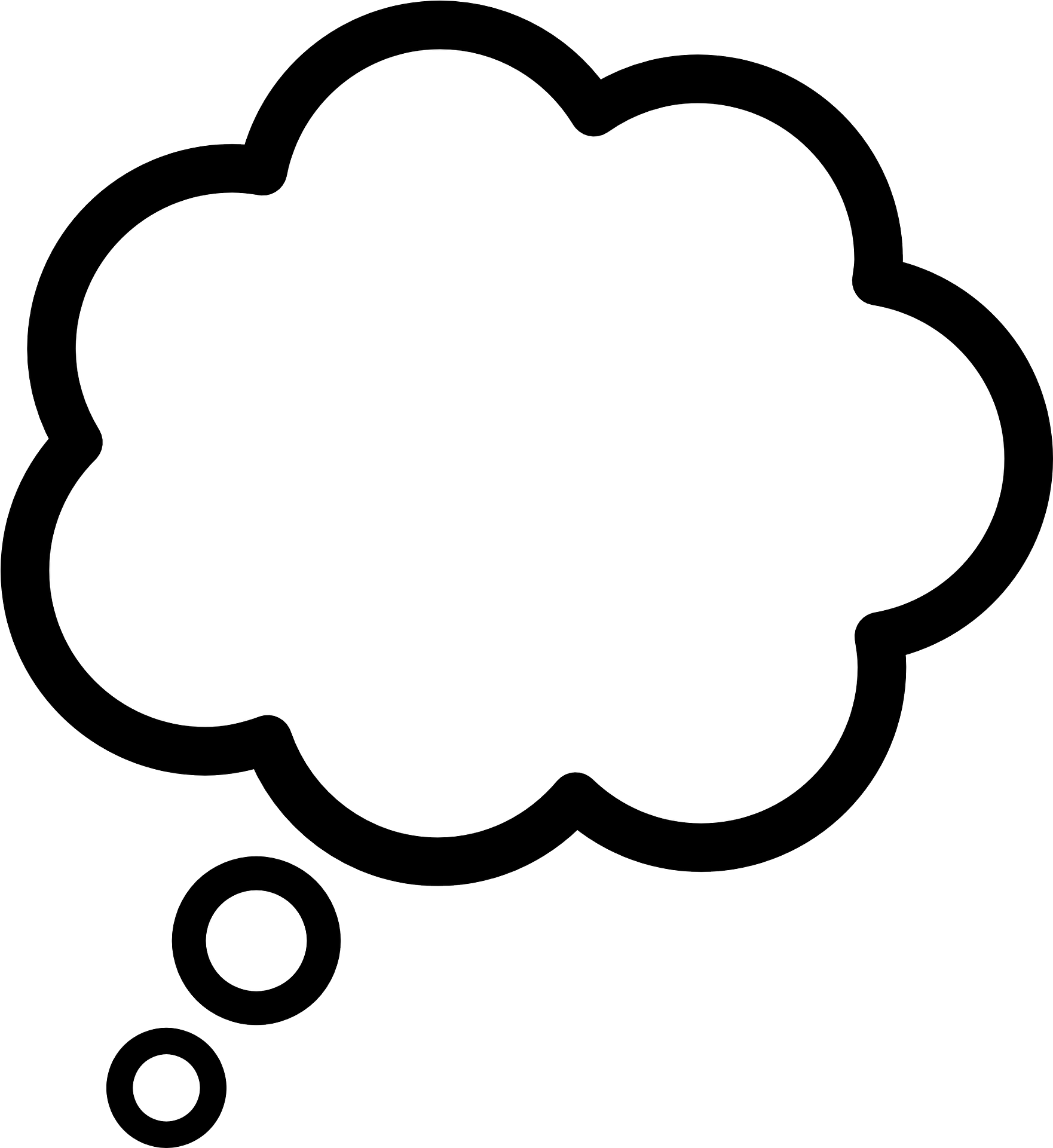 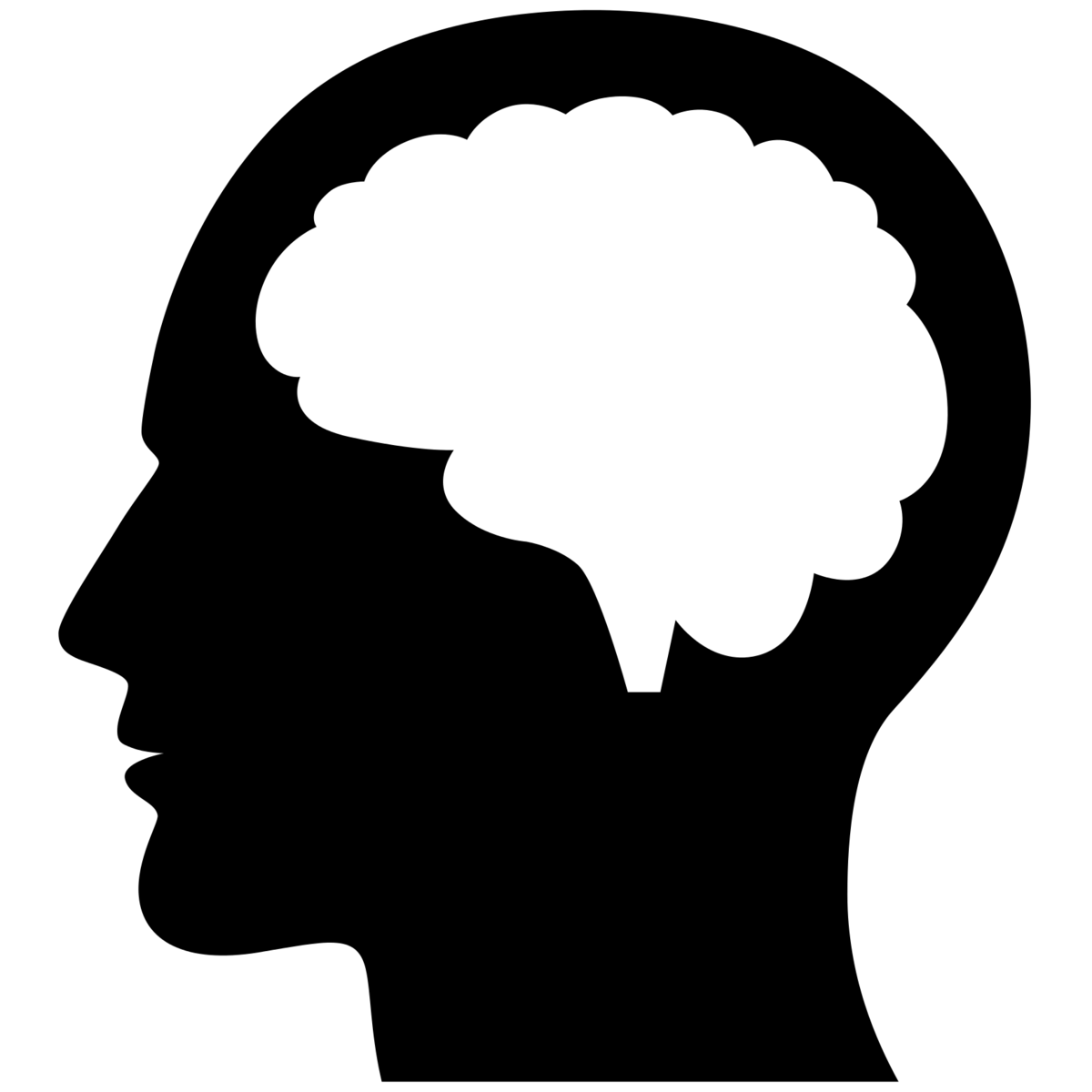 +
ROBE
+
Pay Attention
Example NoThink Trial
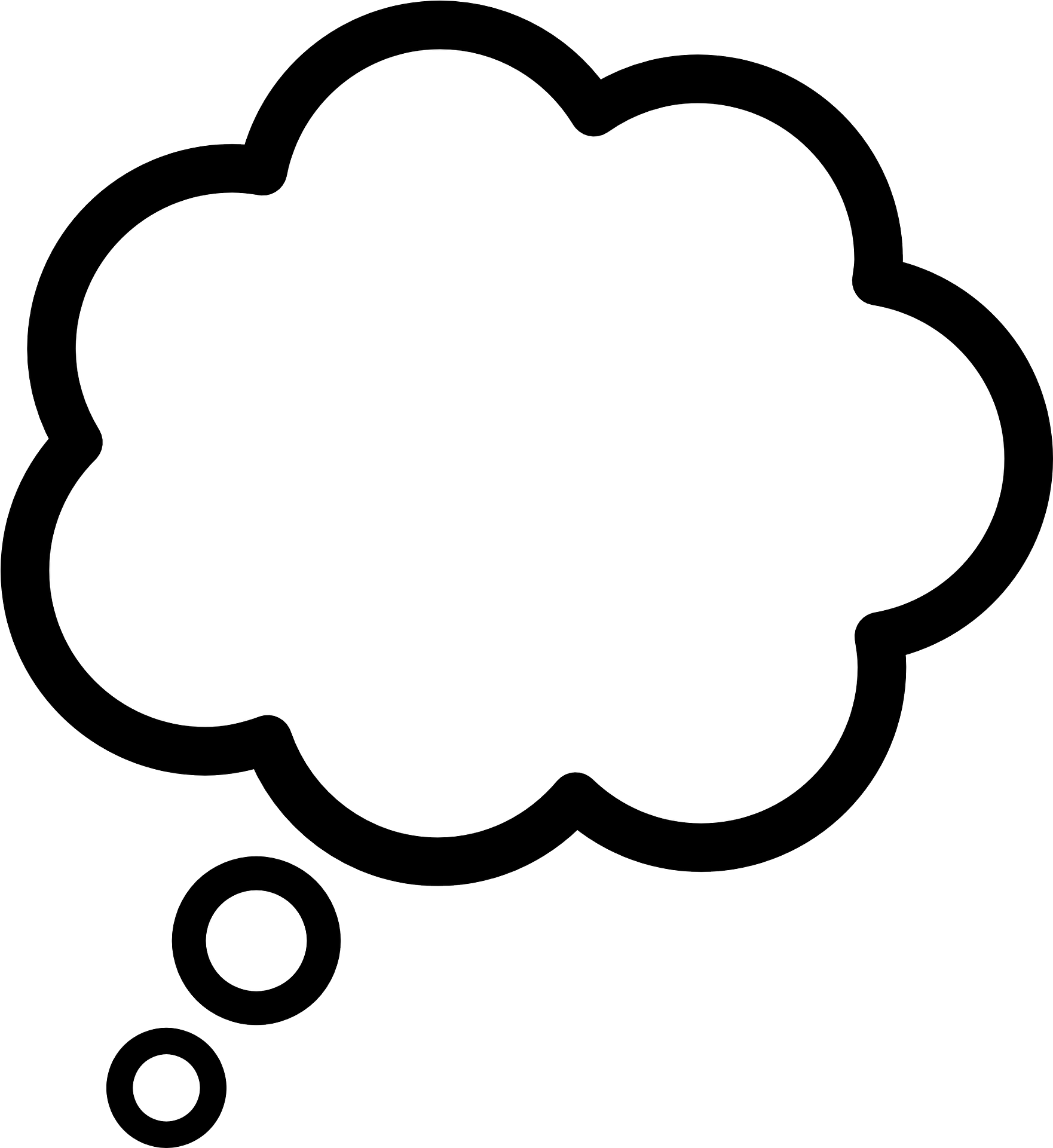 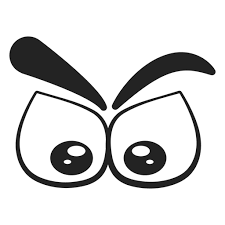 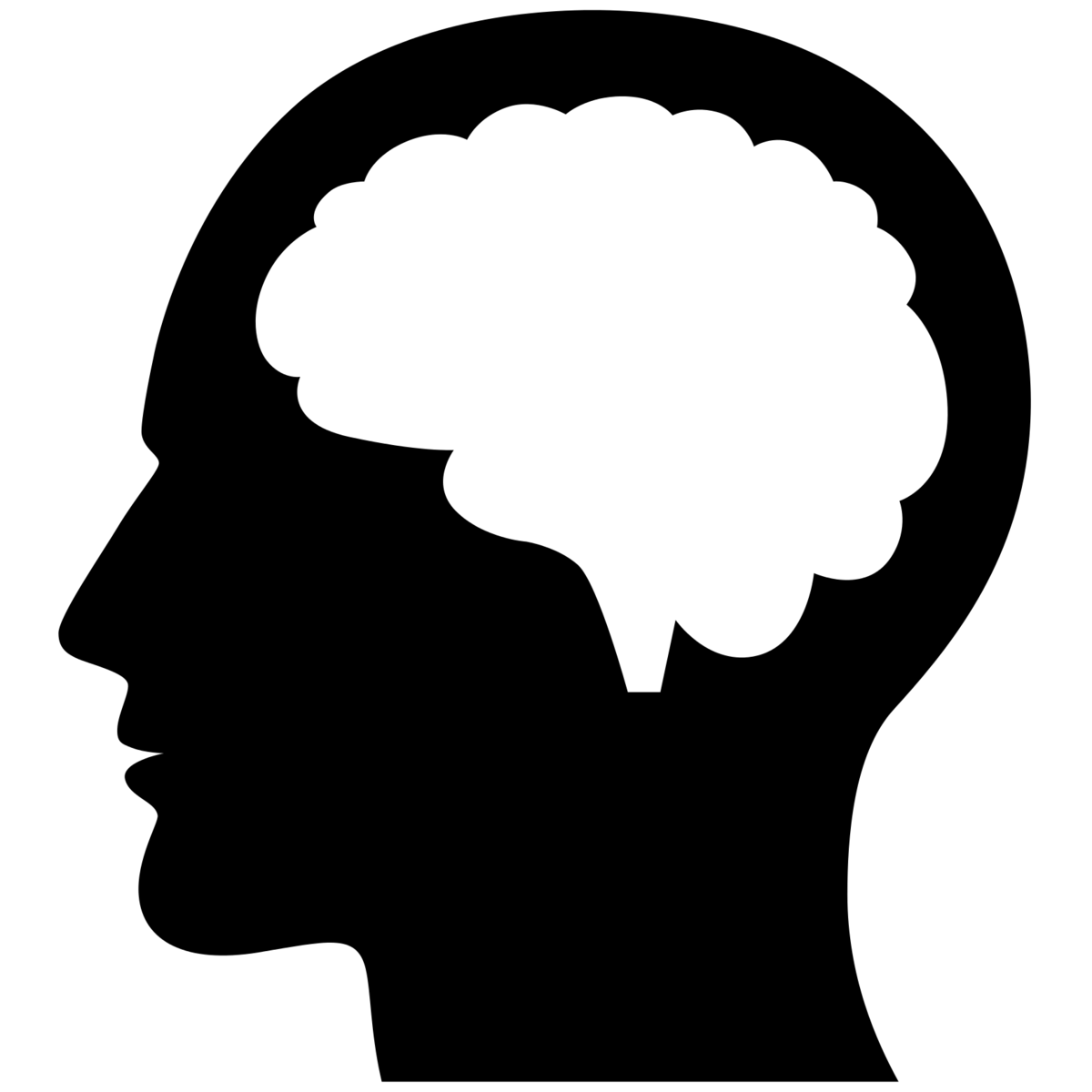 Try to identify the hidden word!
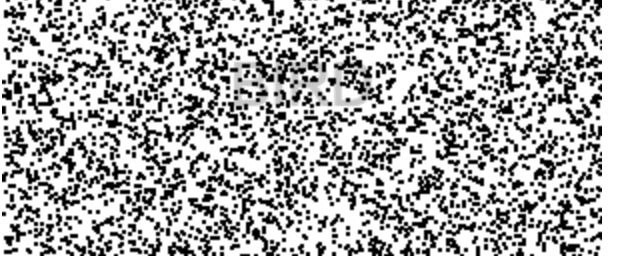 +
ROBE
+
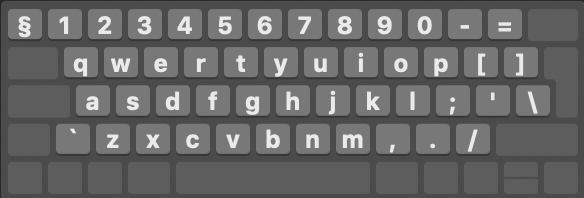 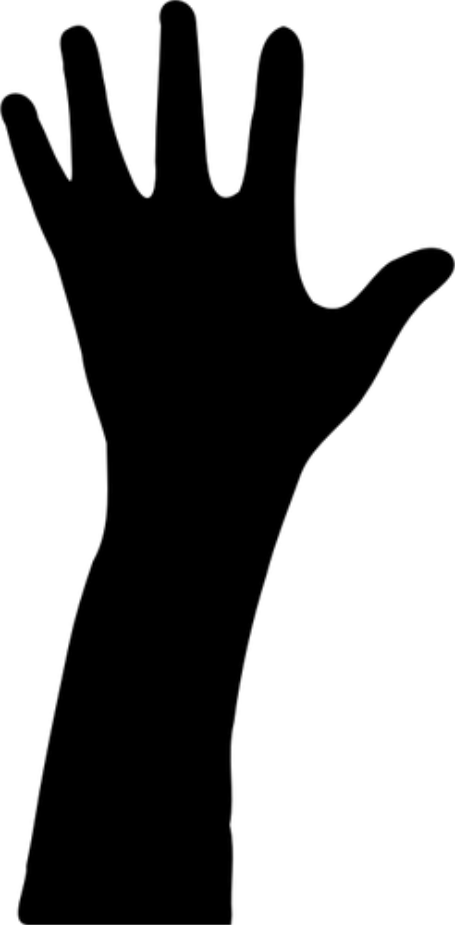 Example NoThink Trial
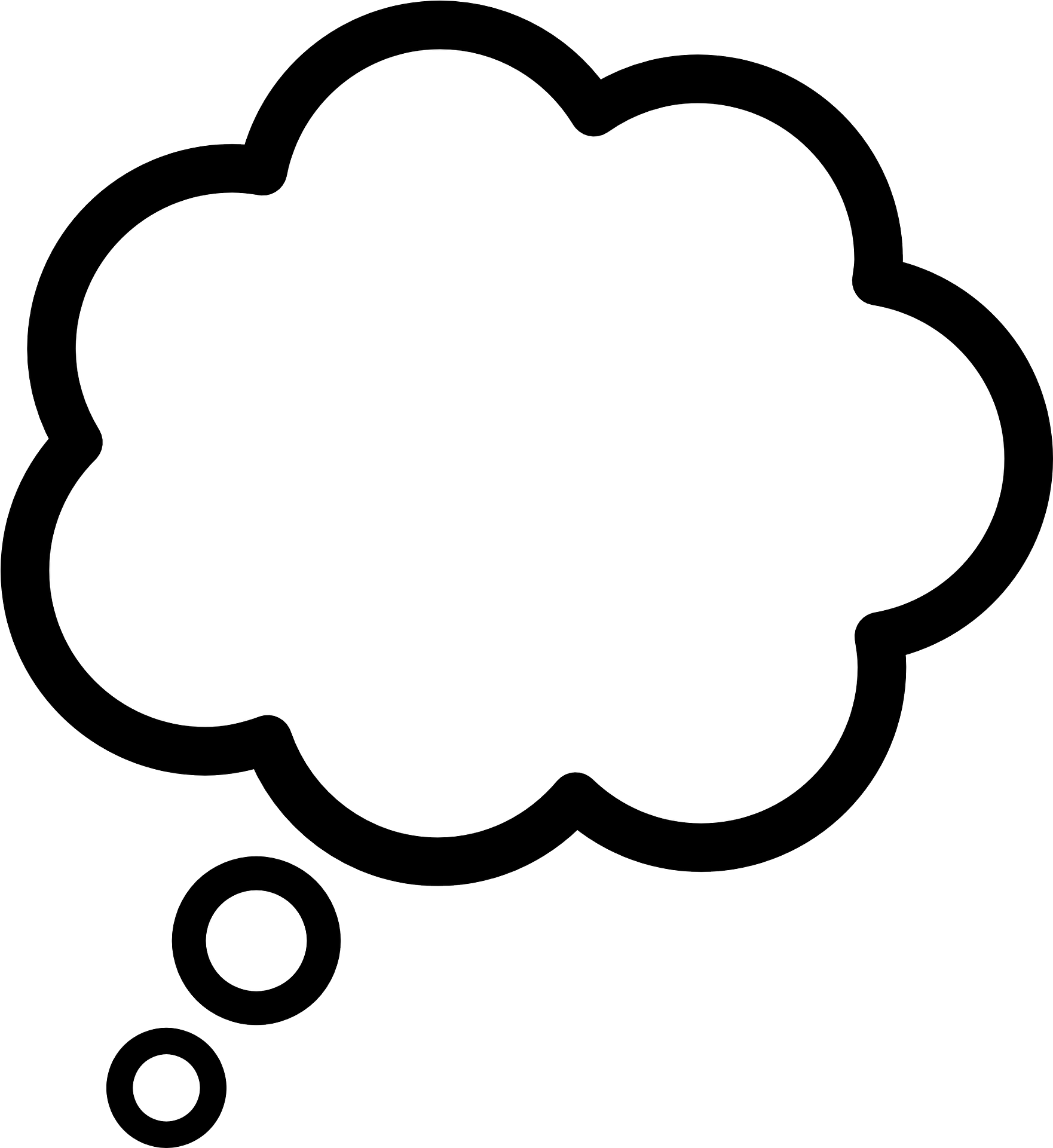 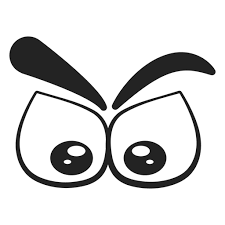 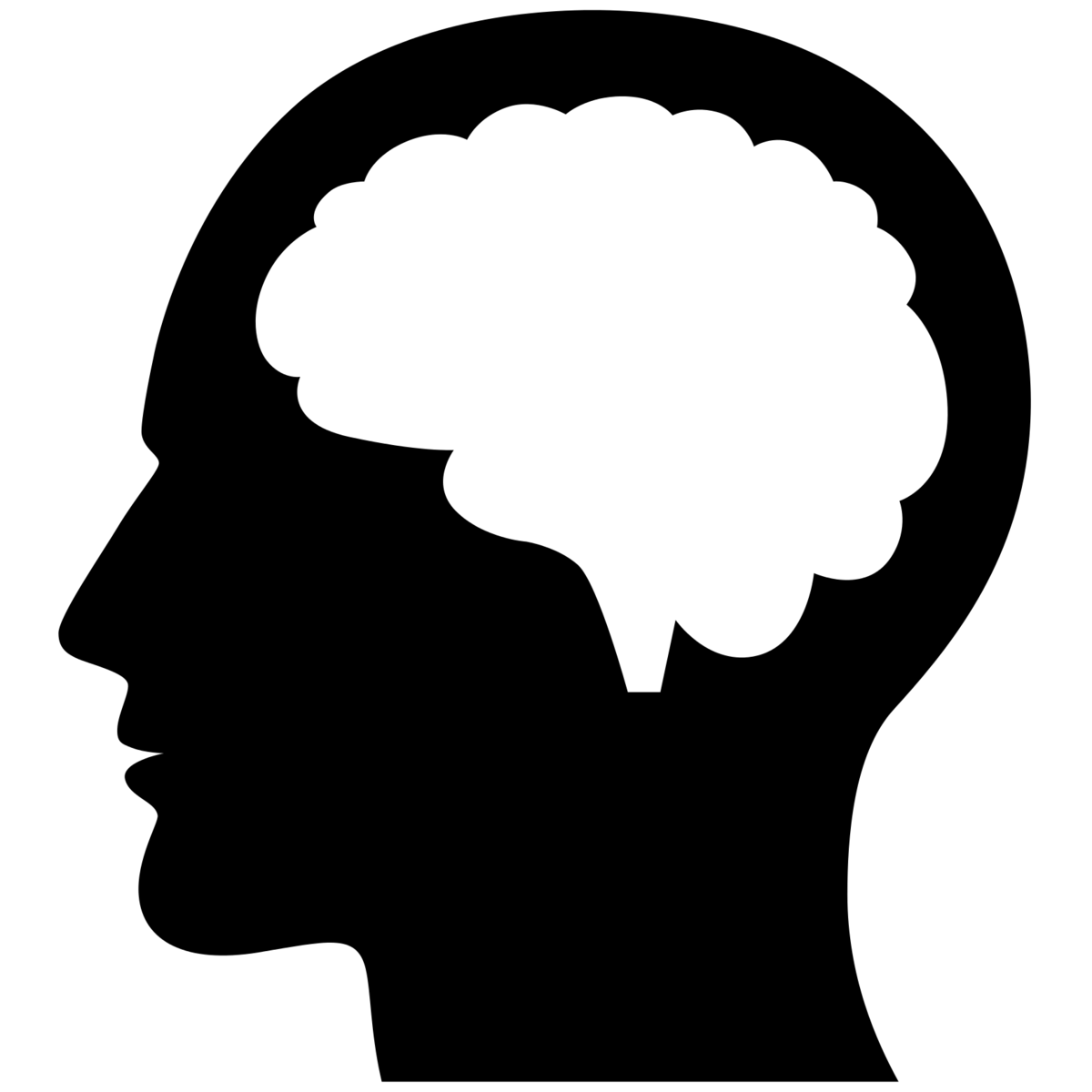 Try to identify the hidden word!
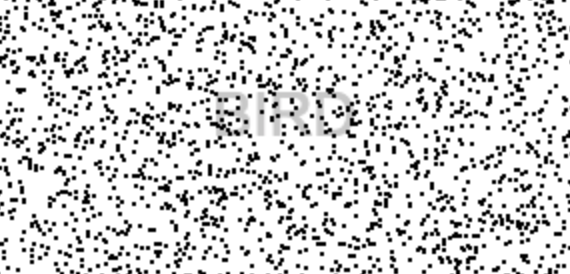 +
ROBE
+
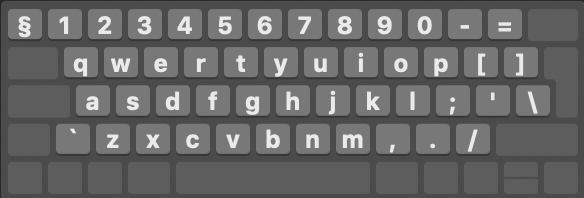 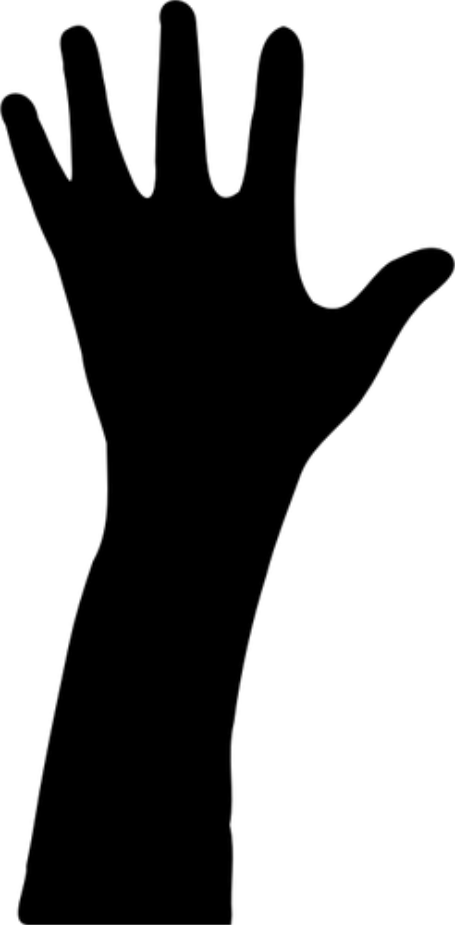 Example NoThink Trial
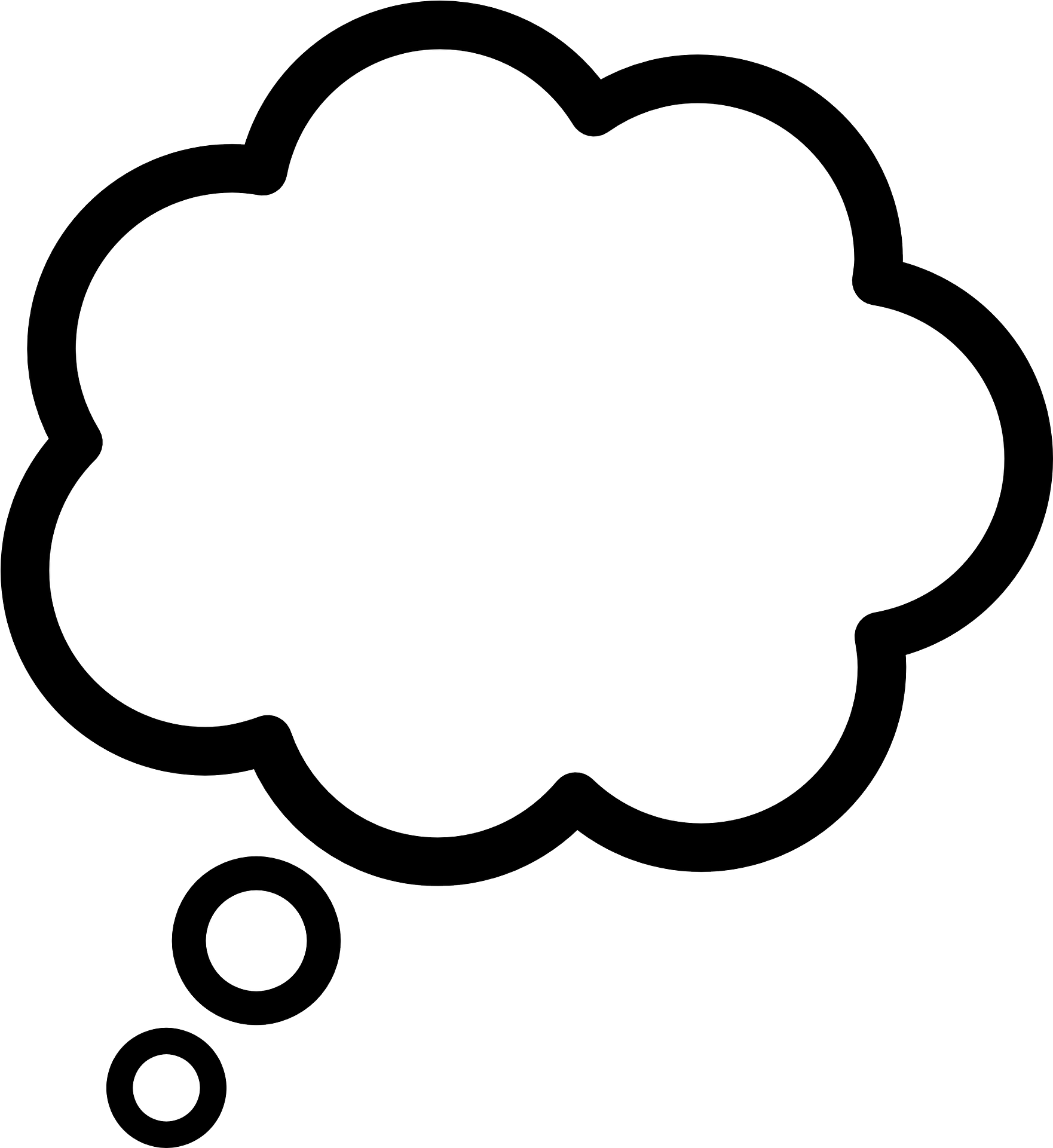 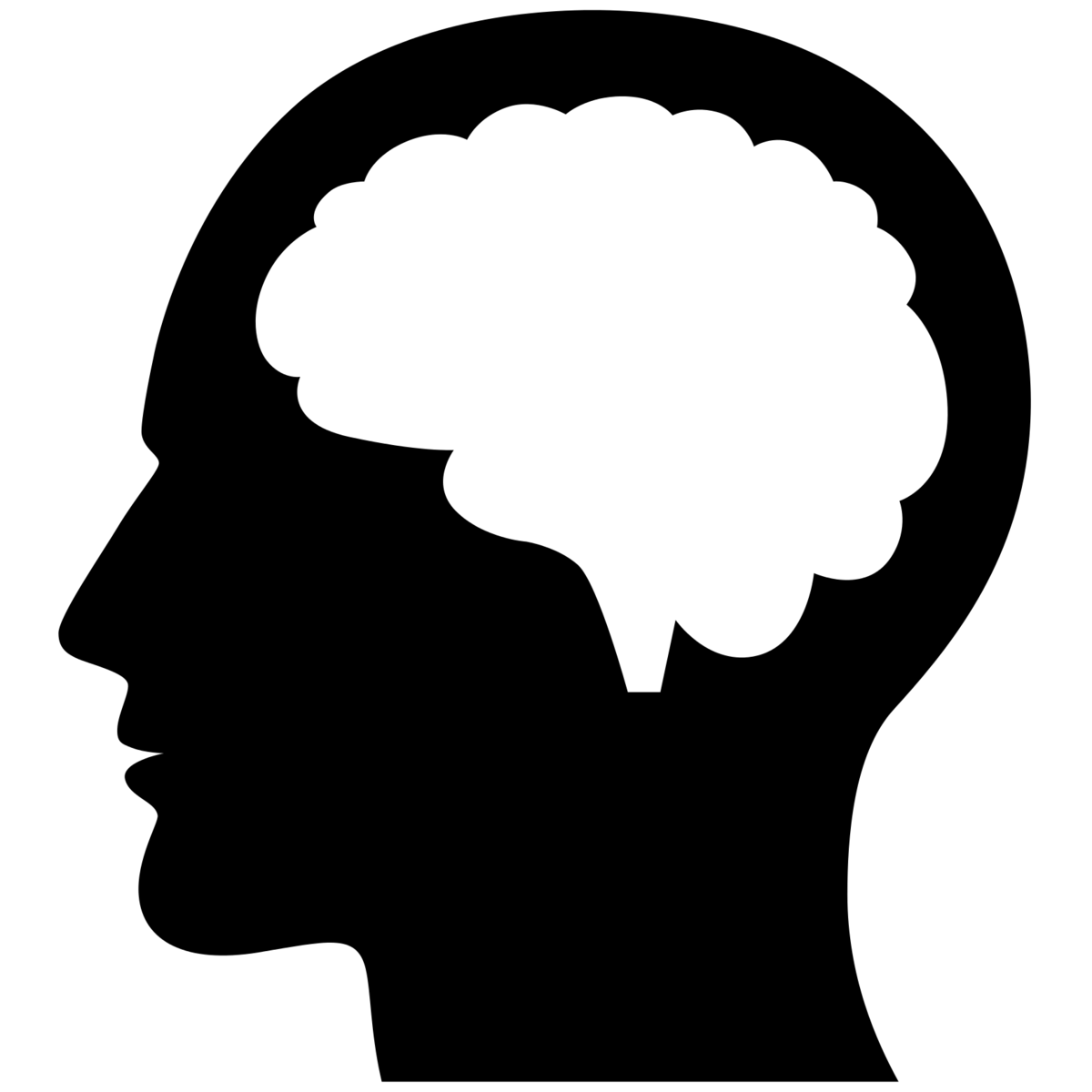 Click when you can accurately identify the word!
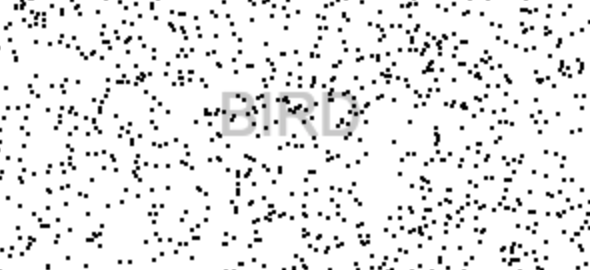 +
ROBE
+
Click!
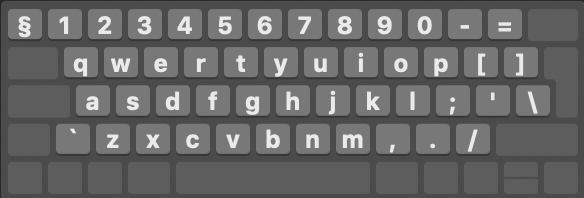 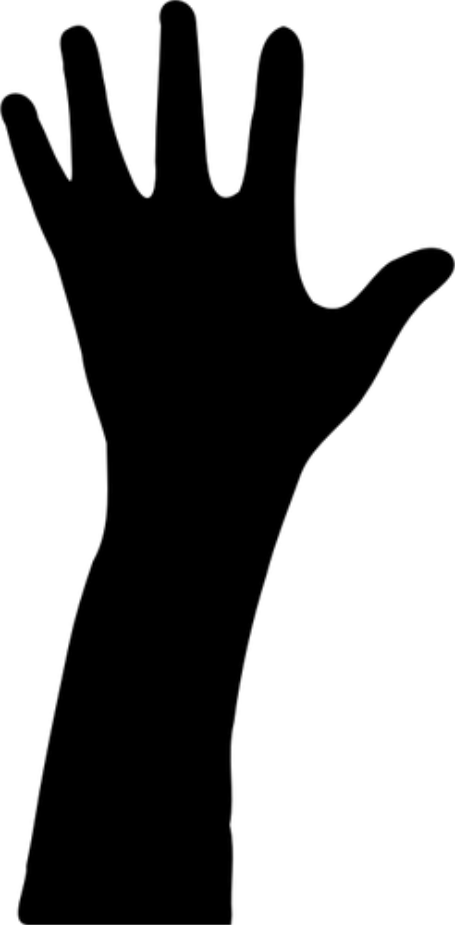 Example NoThink Trial
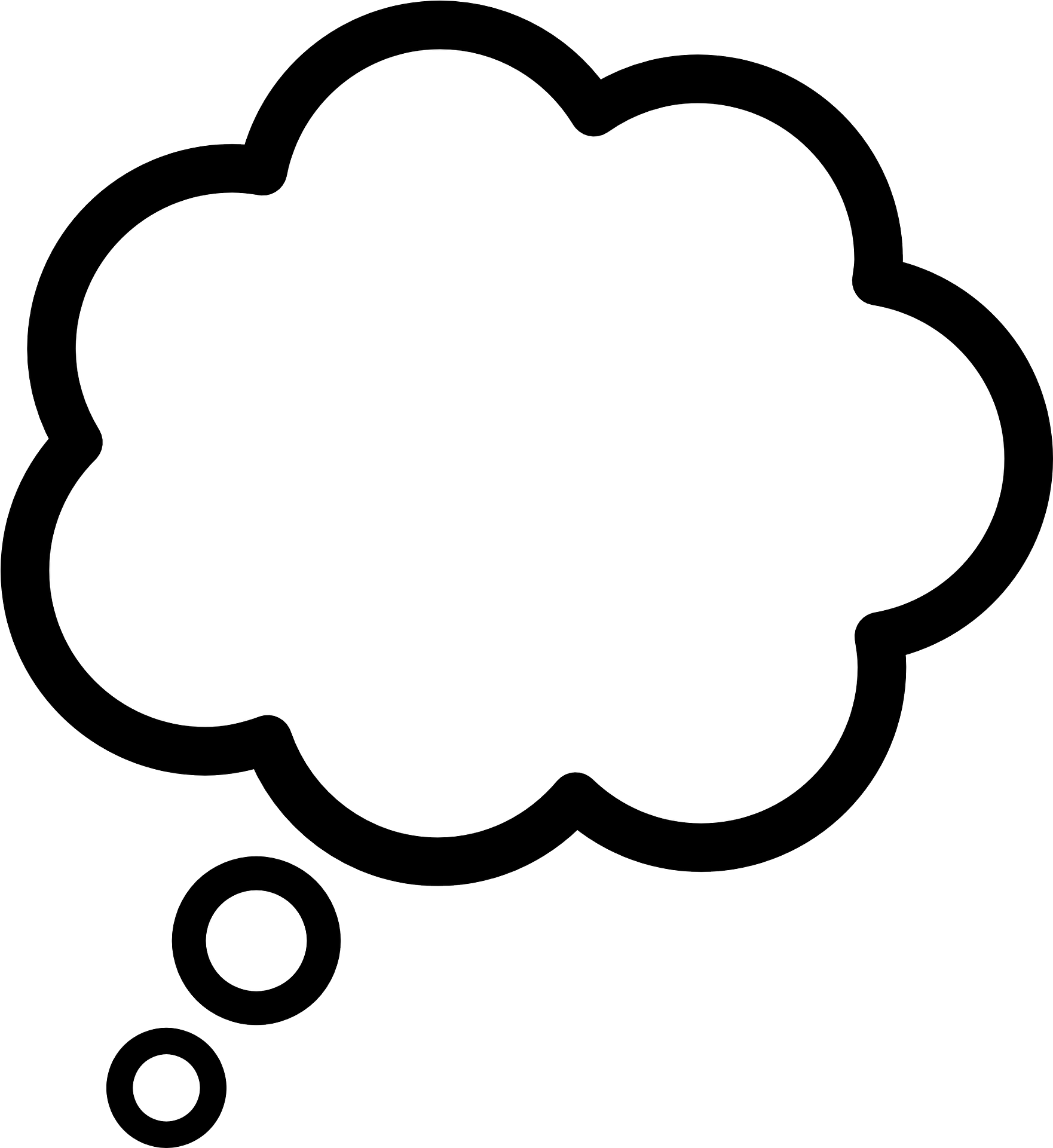 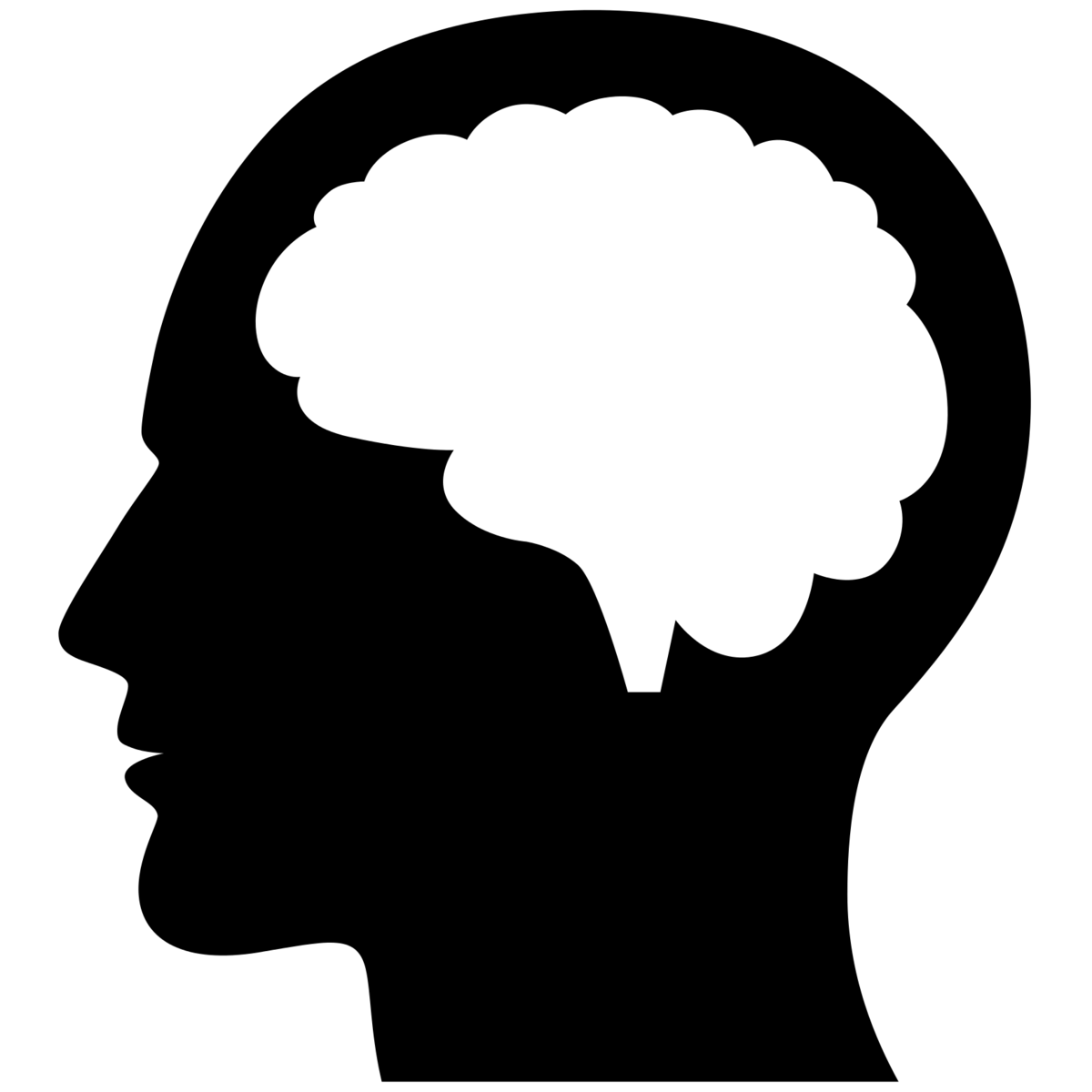 If asked to… type the word you identified
Type the word you identified:
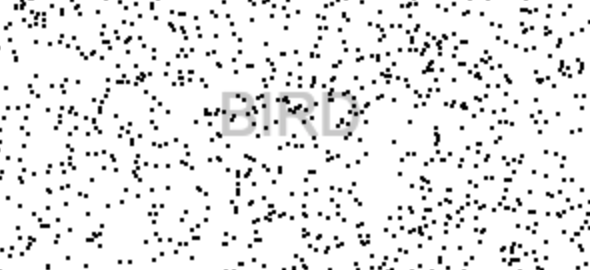 +
ROBE
+
B
Example NoThink Trial
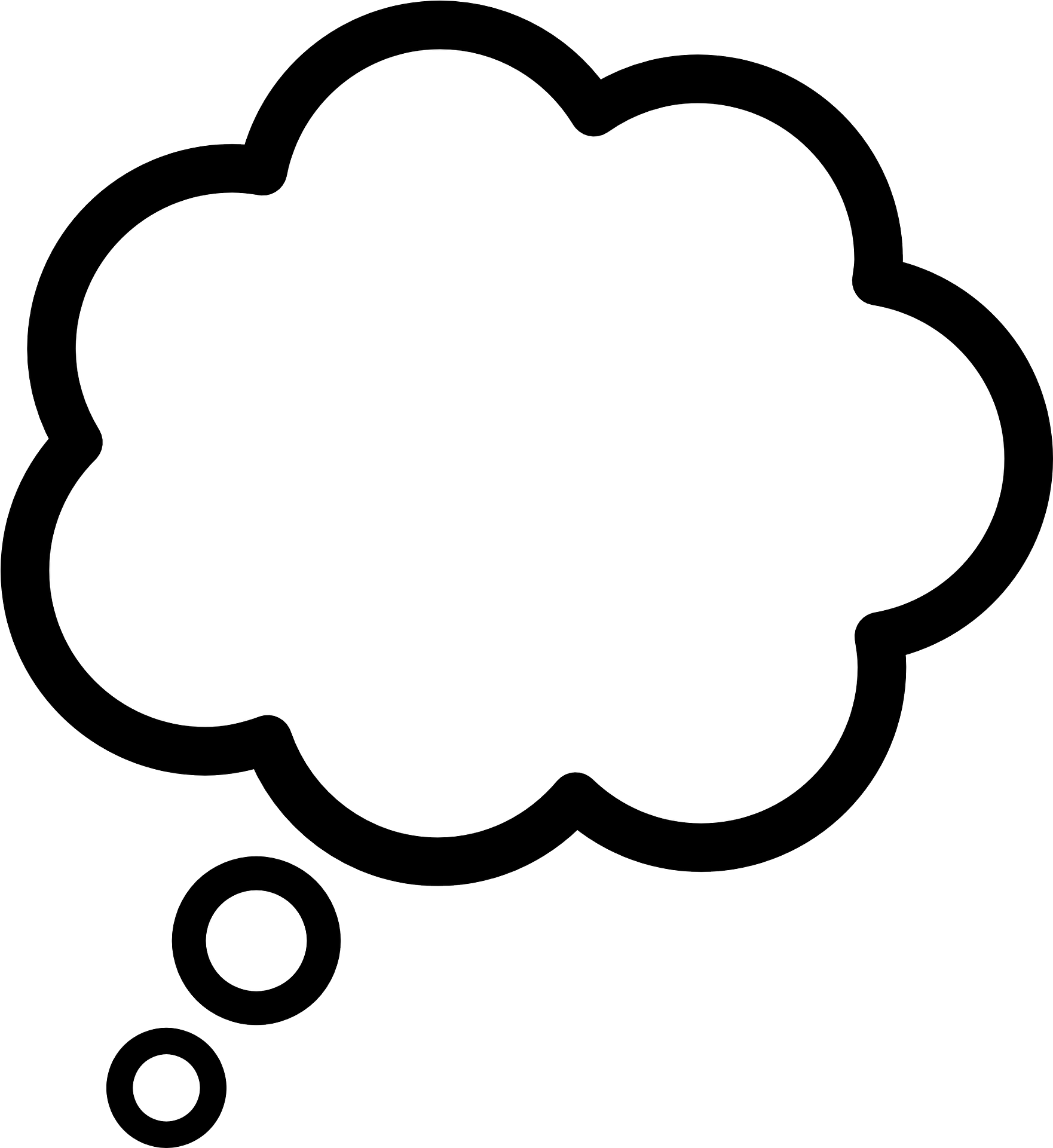 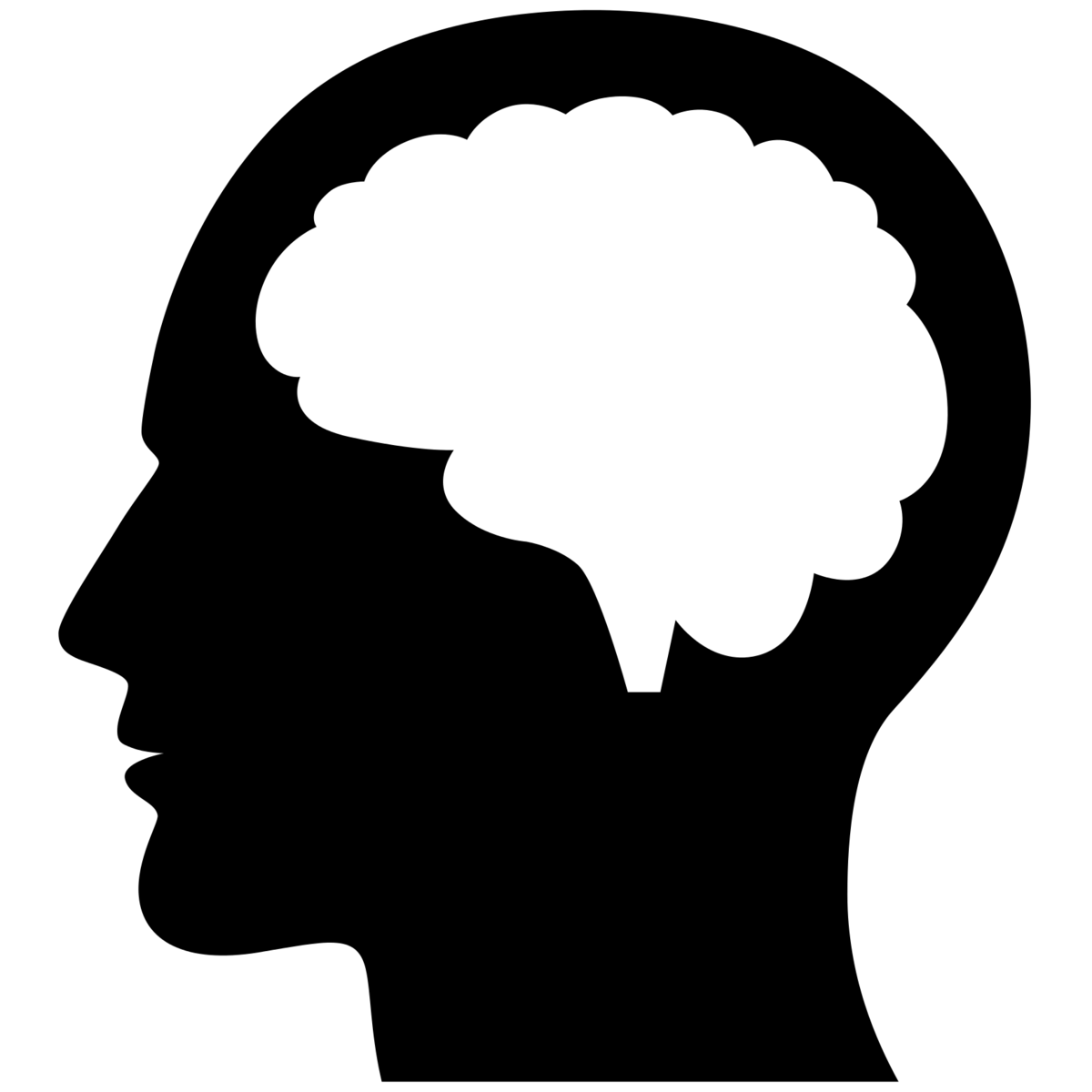 If asked to… type the word you identified
Type the word you identified:
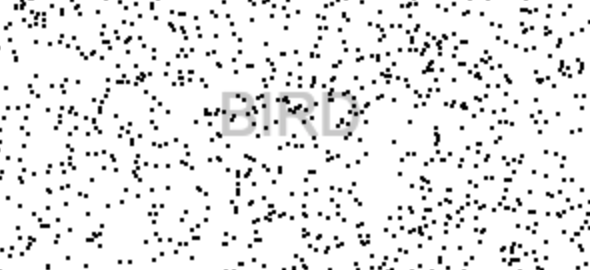 +
ROBE
+
Bi
Example NoThink Trial
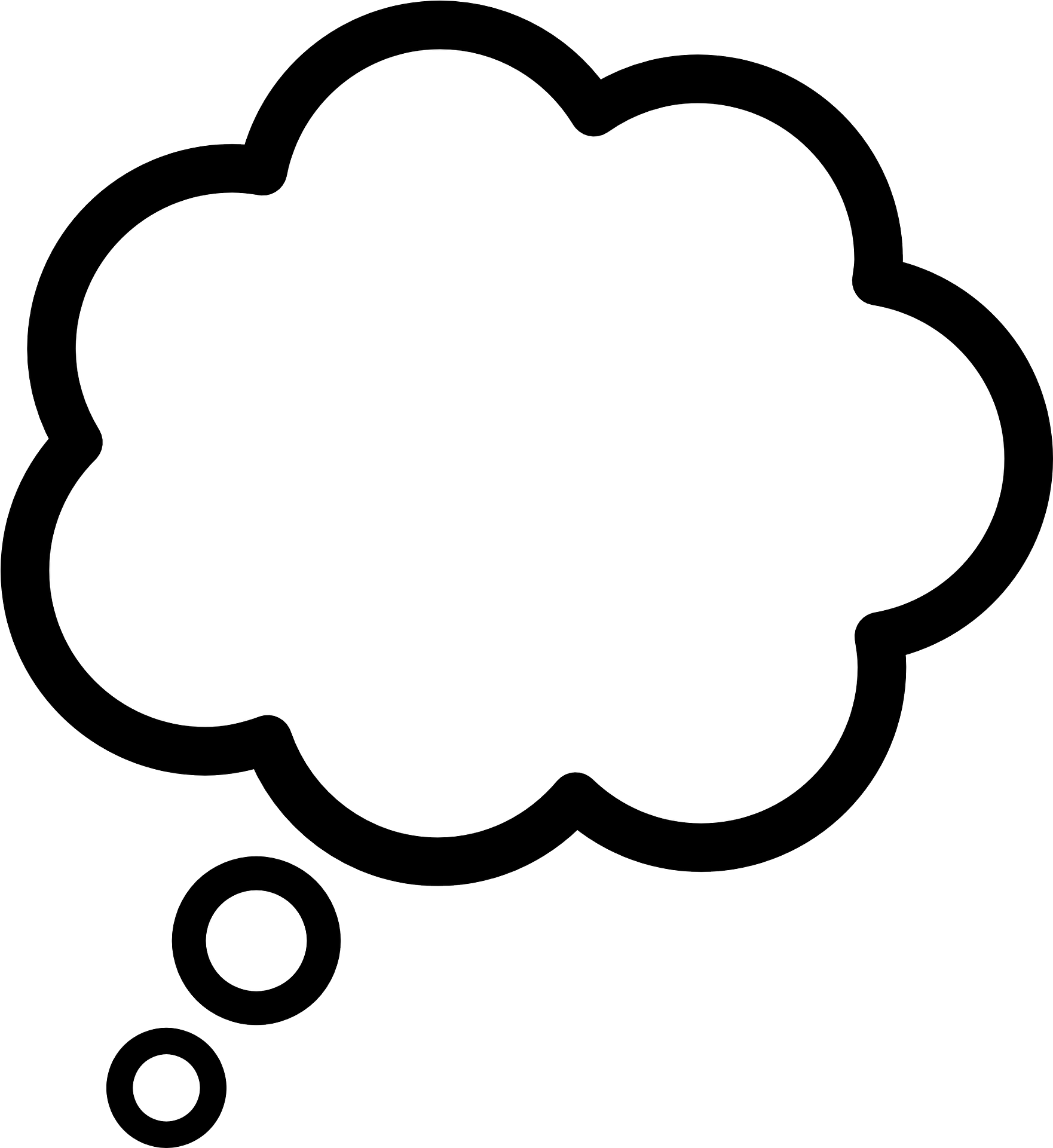 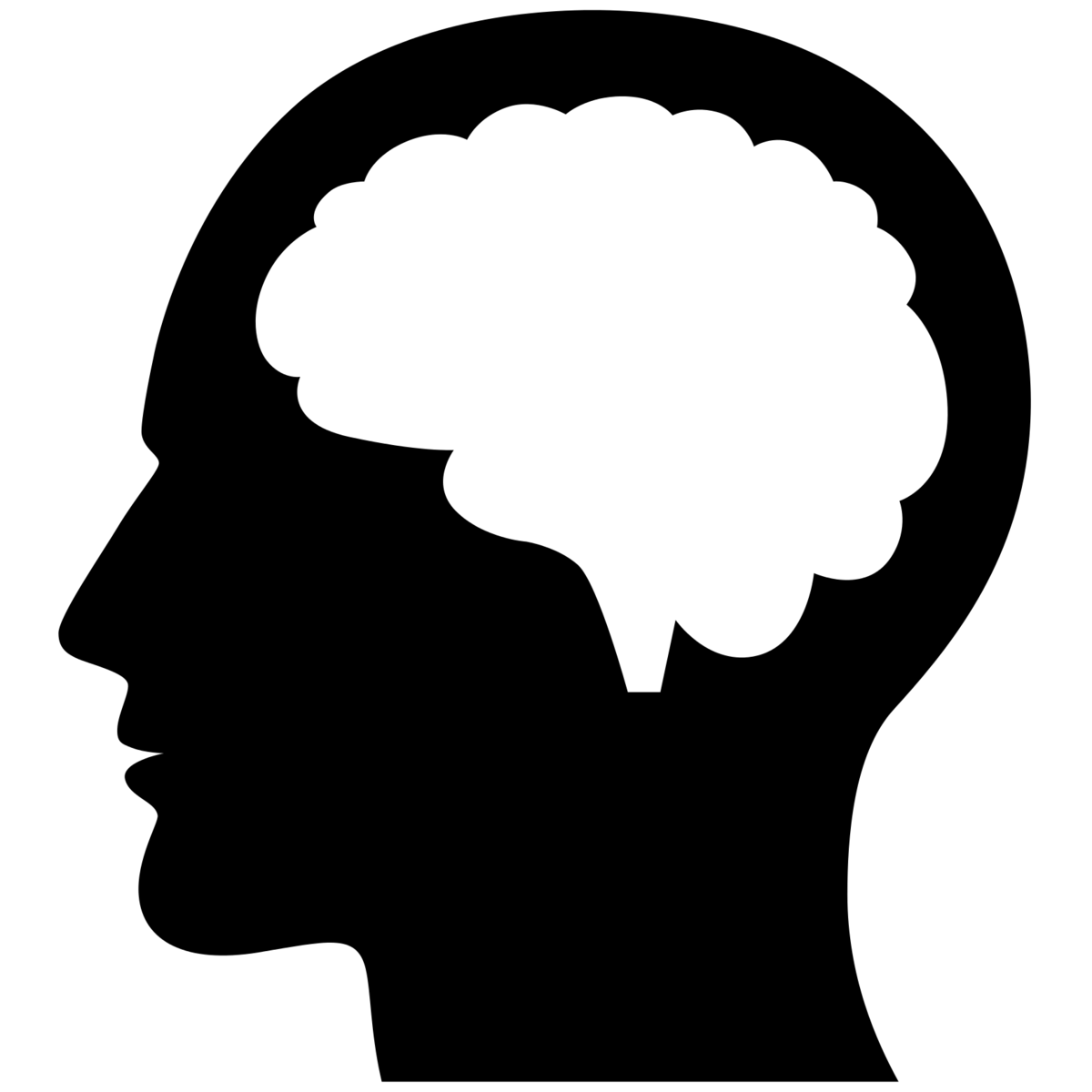 If asked to… type the word you identified
Type the word you identified:
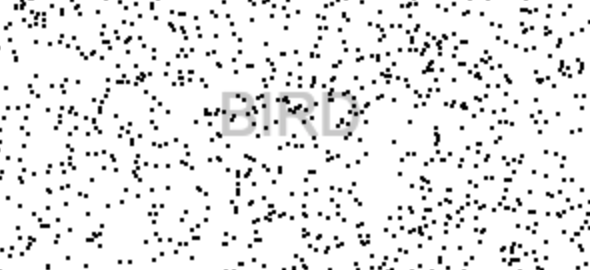 +
ROBE
+
Bir
Example NoThink Trial
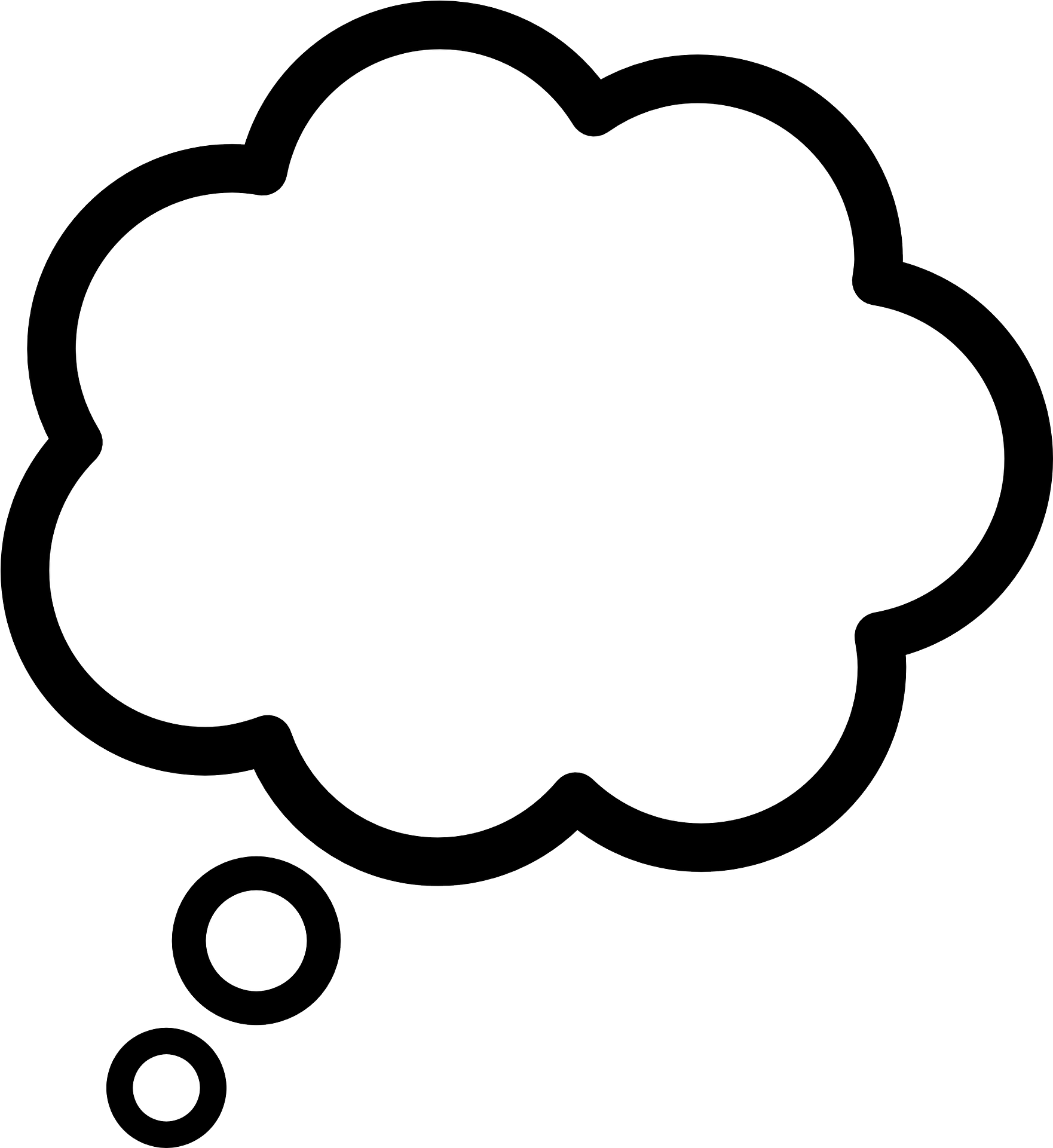 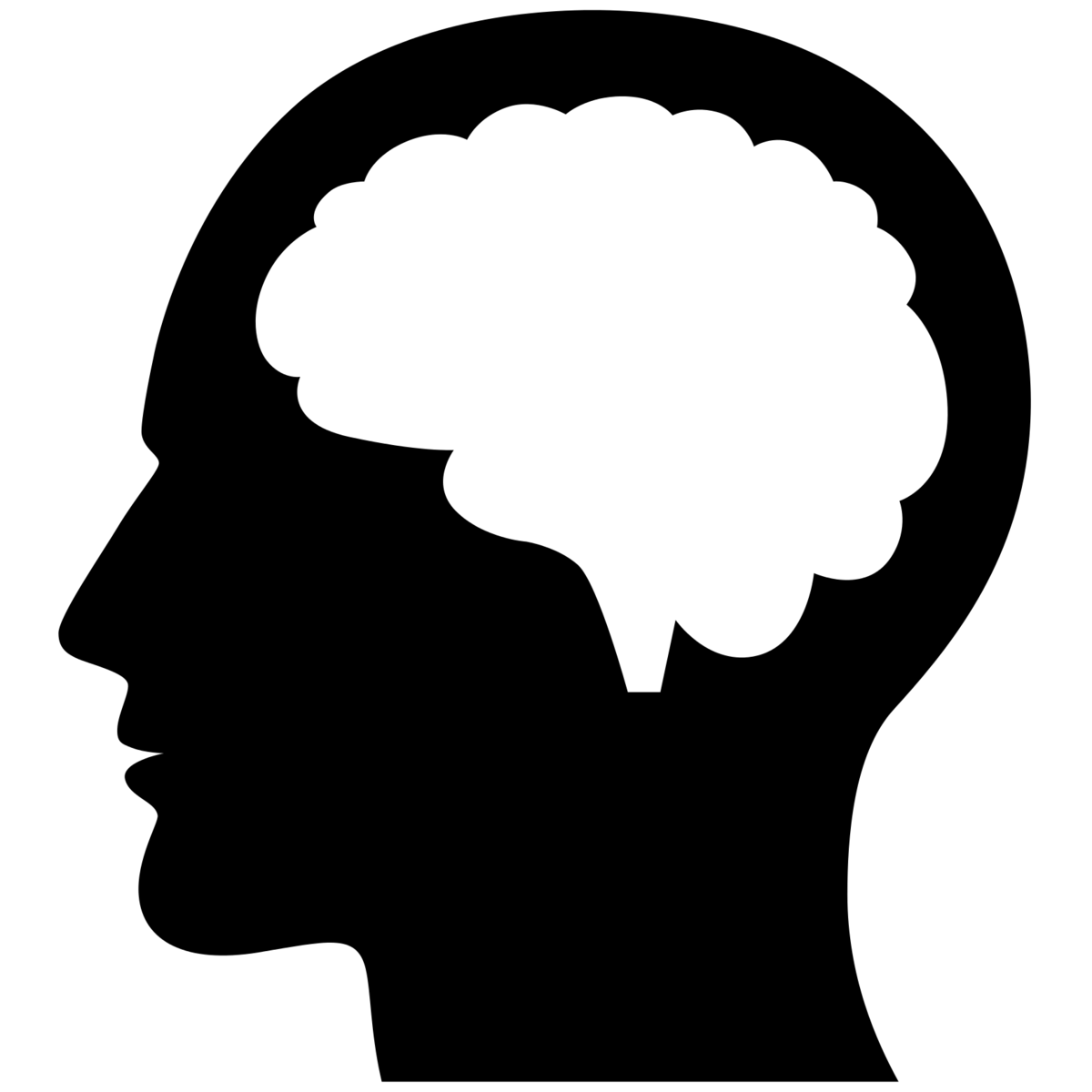 If asked to… type the word you identified
Type the word you identified:
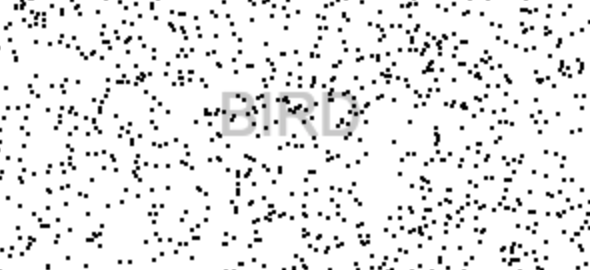 +
ROBE
+
Bird
Example NoThink Trial
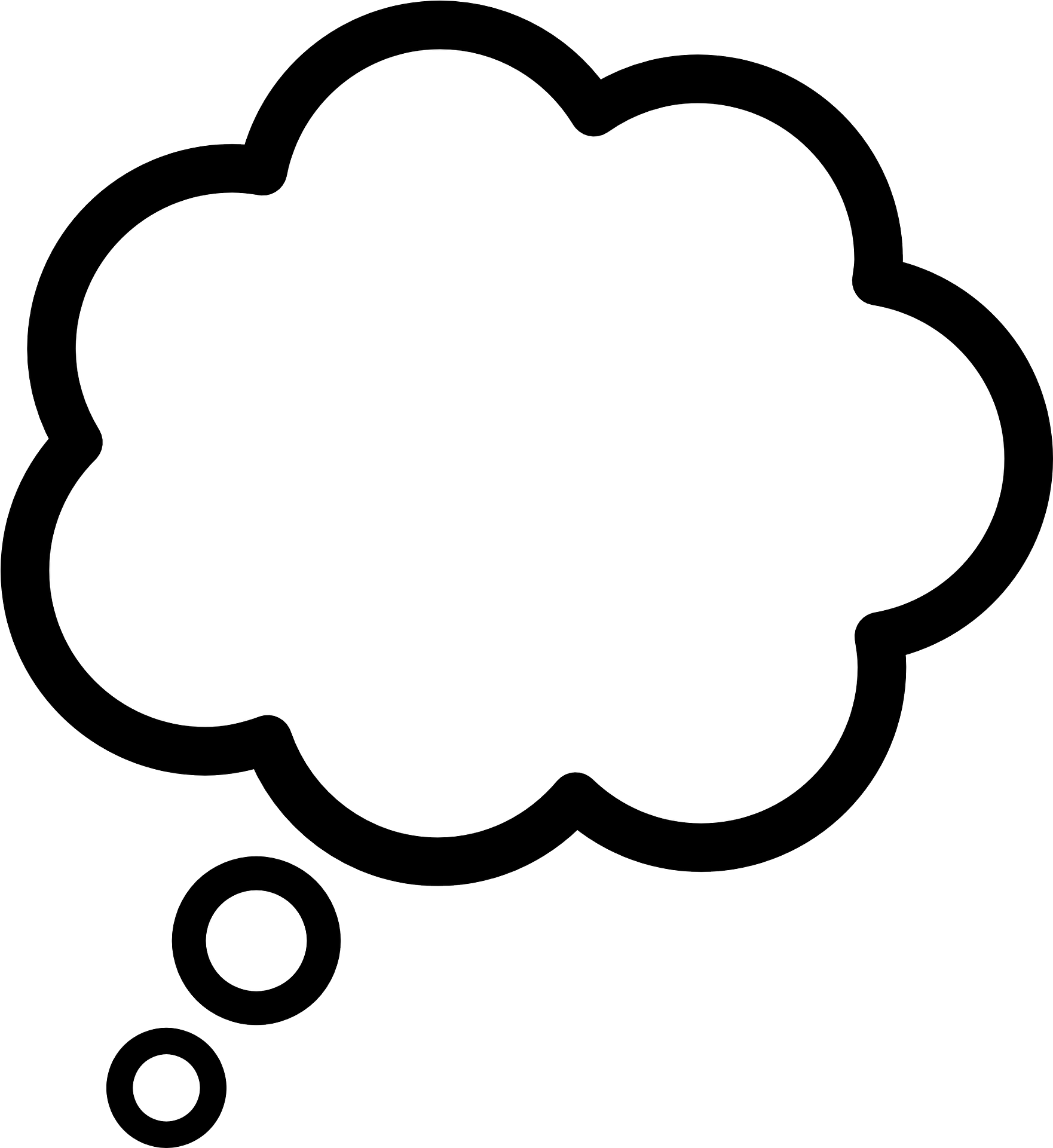 X
Think back… how often was the response word (i.e. evening) in mind during the hint?
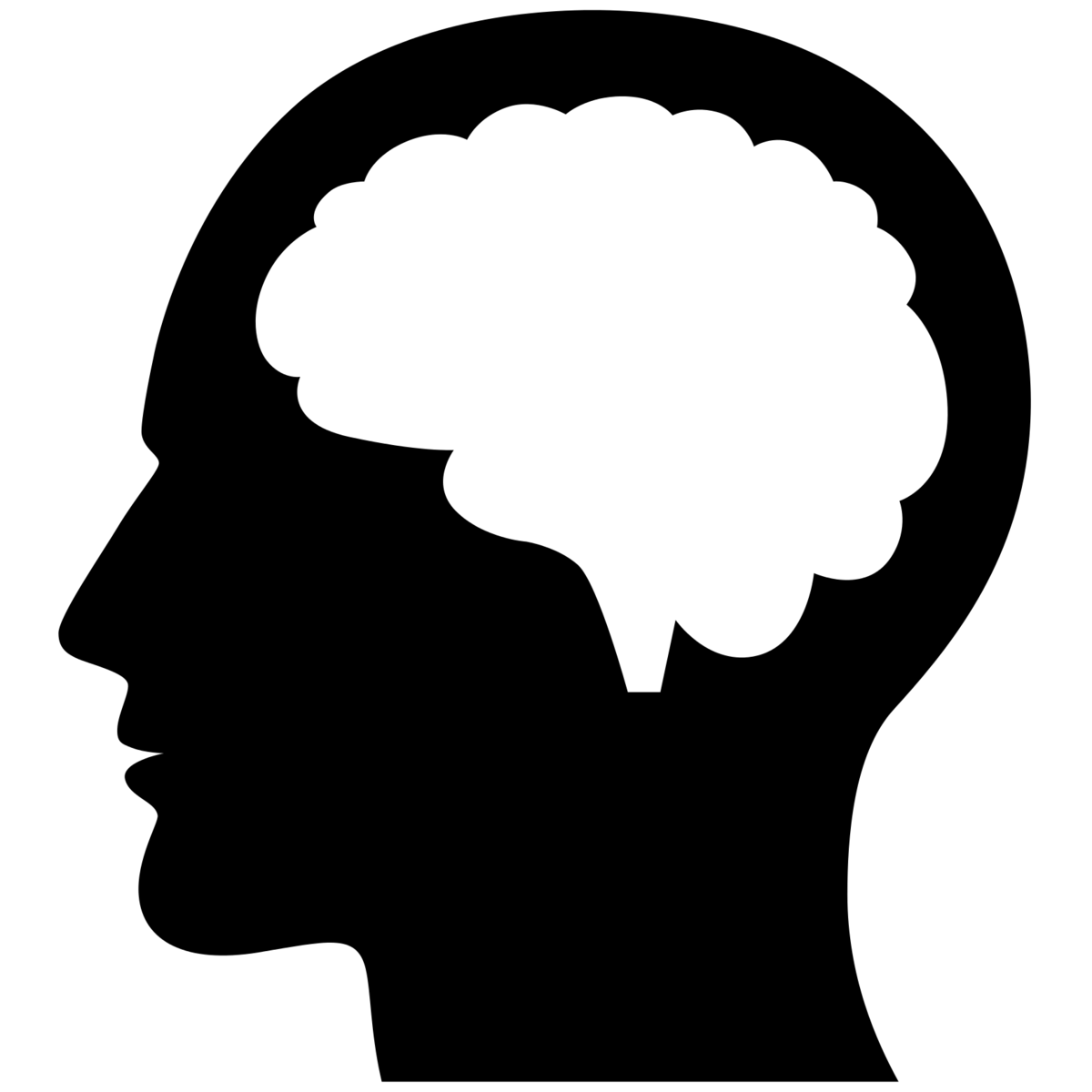 Type the word you identified:
When the RED/GREEN hint word was on, how often was the response word in mind?
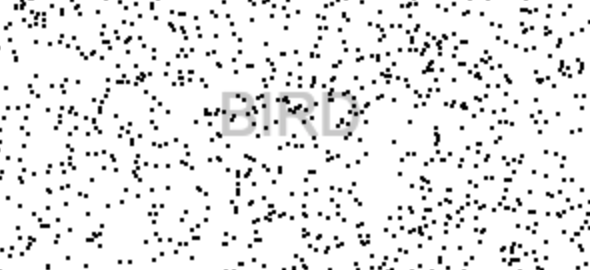 +
ROBE
+
Bird
NEVER
OFTEN
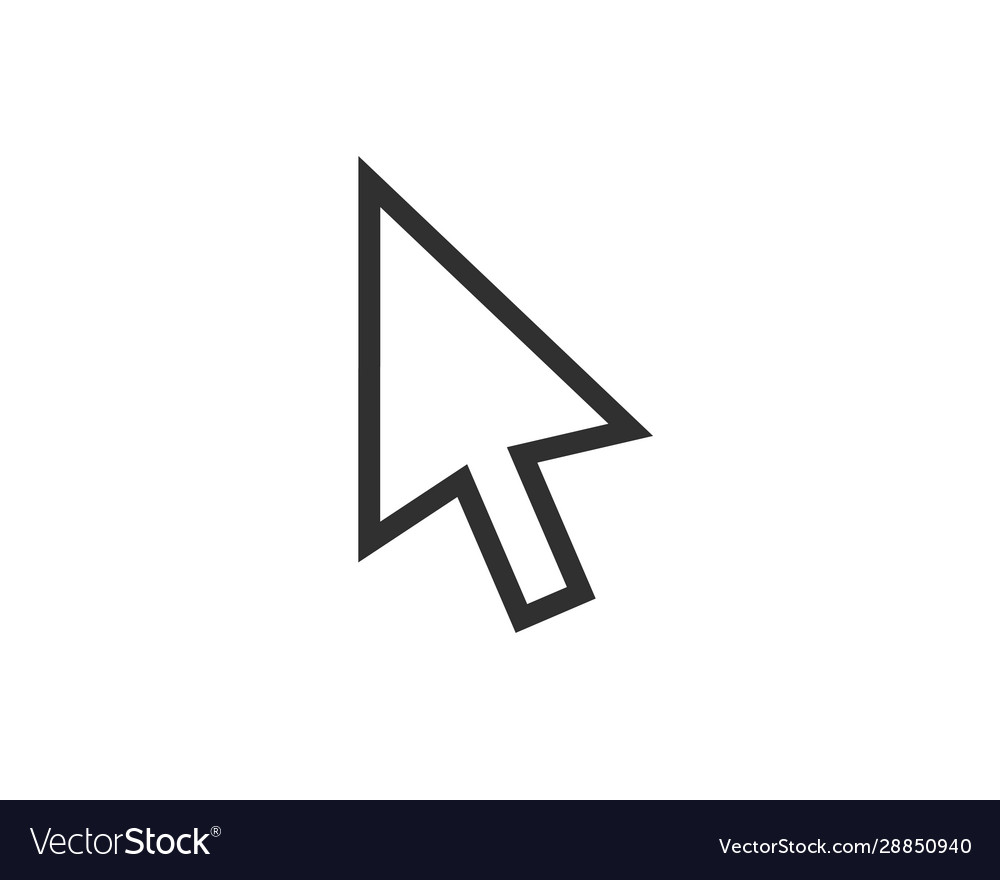 Example NoThink Trial
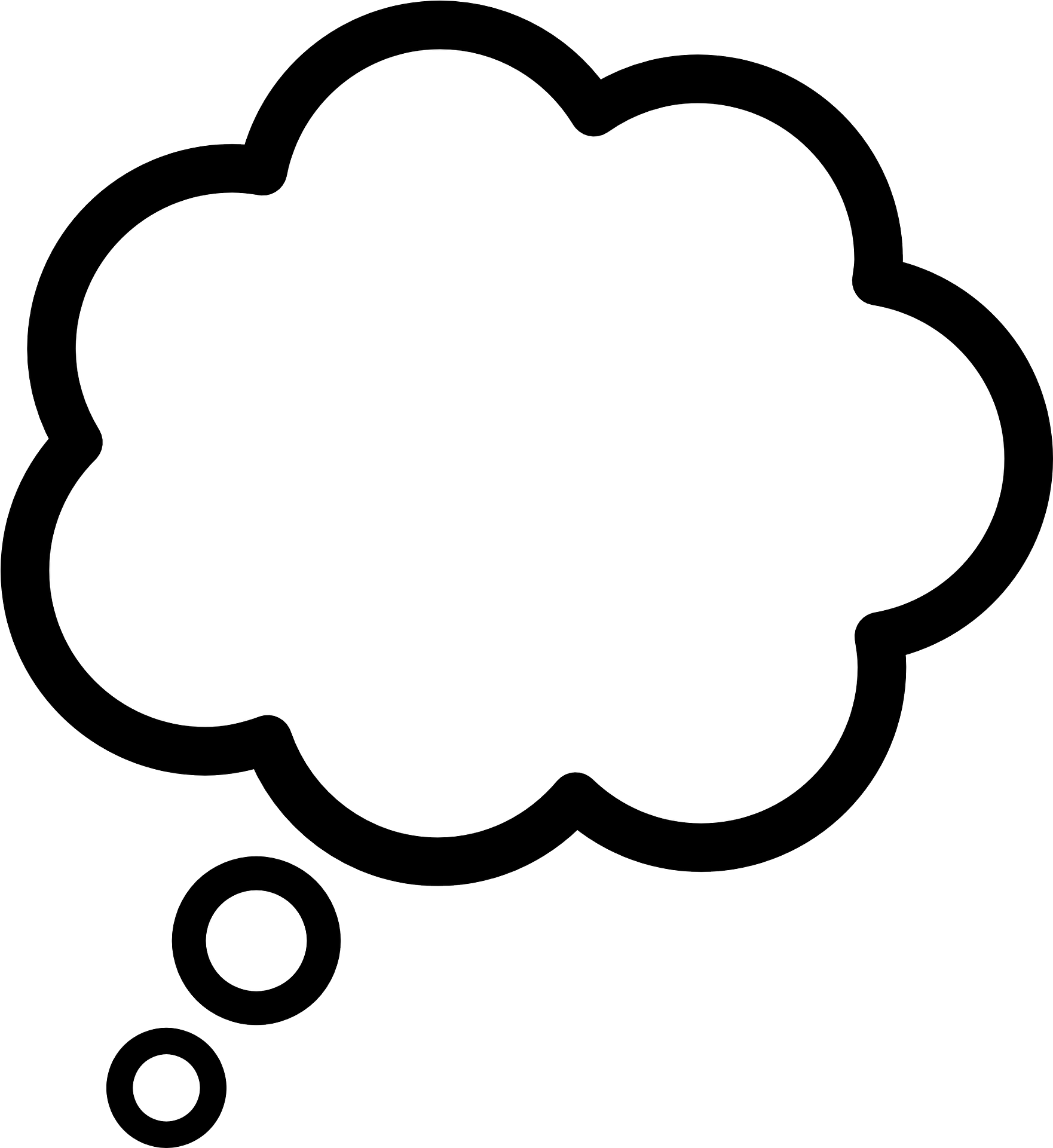 EVENING
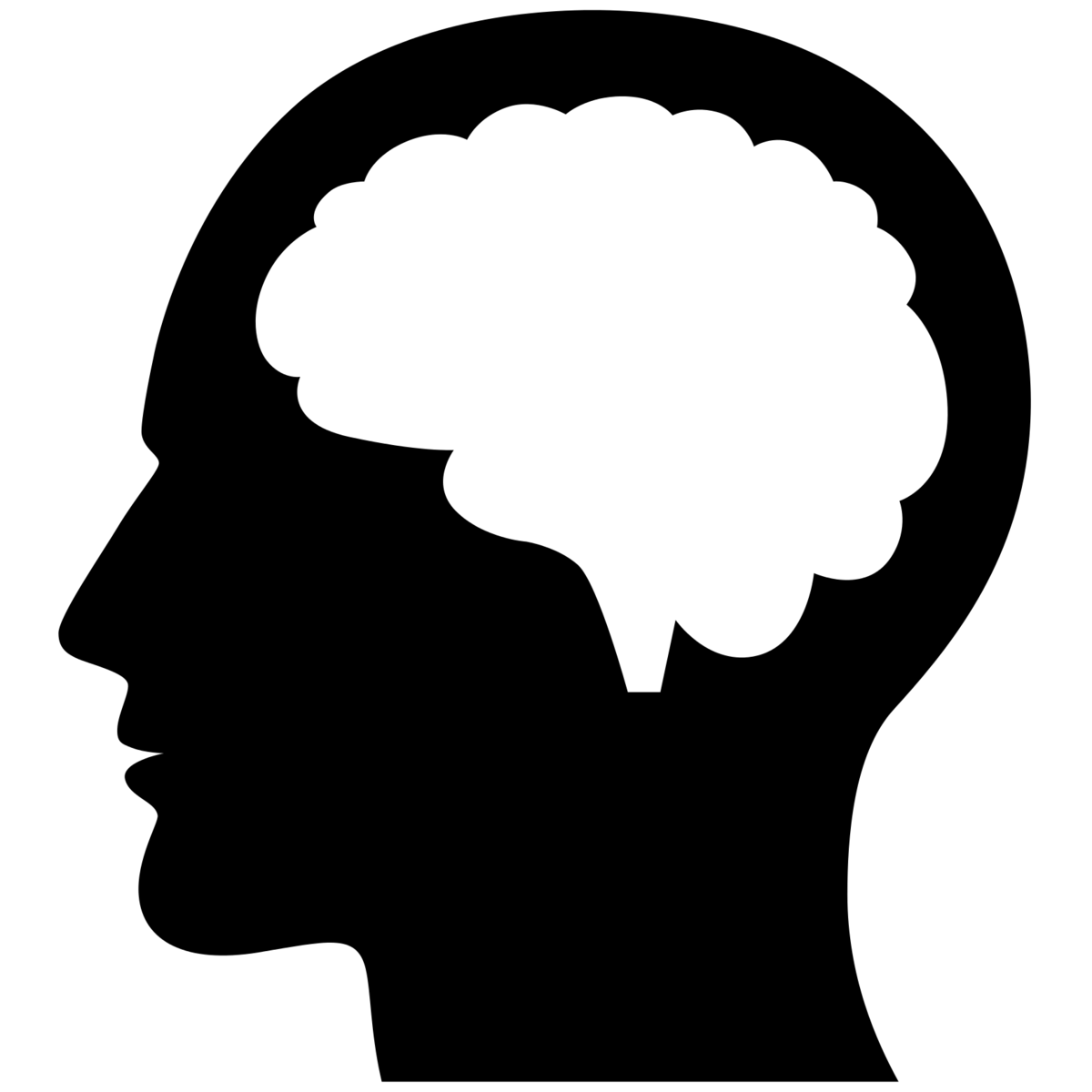 Slide to answer!
When the RED/GREEN hint word was on, how often was the response word in mind?
Type the word you identified:
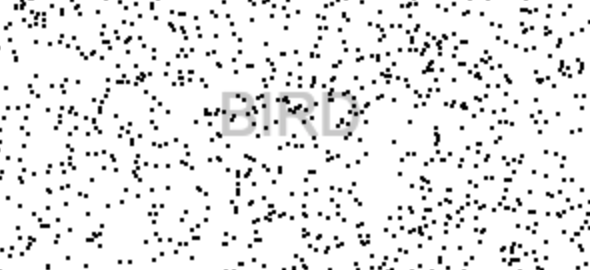 +
ROBE
+
Bird
NEVER
OFTEN
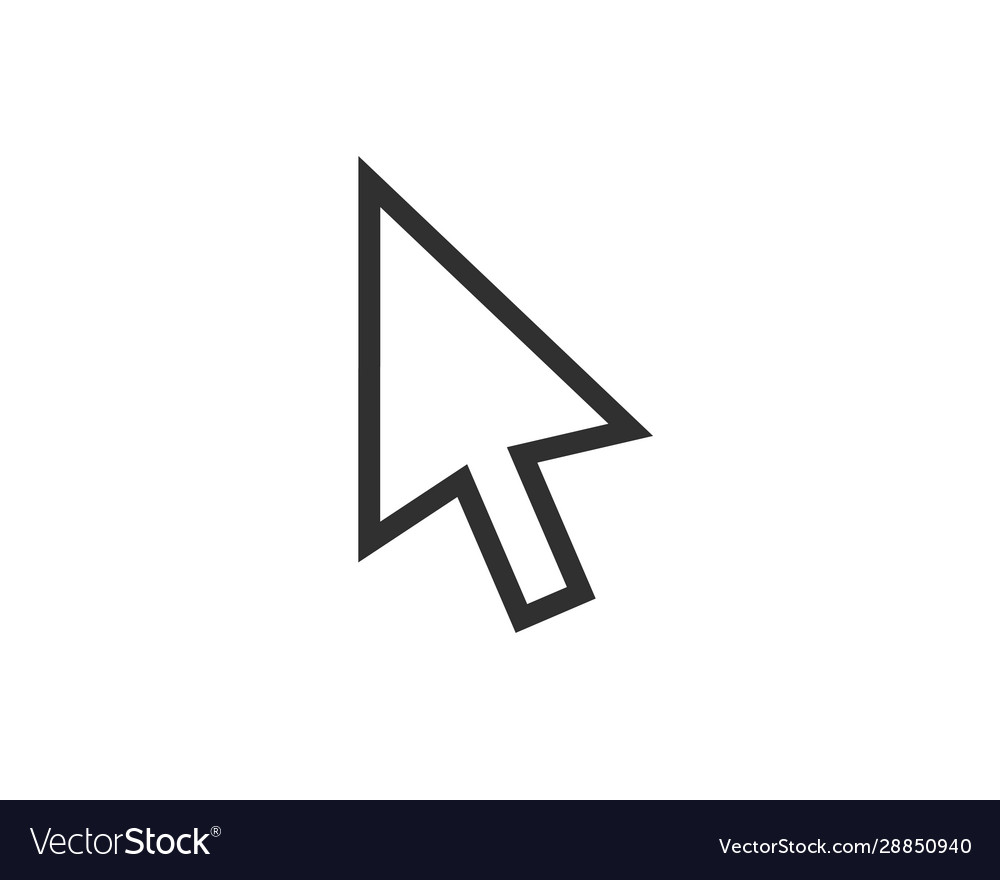 Phase 1: Final Recall Test
After learning all of the pairs, you will be given a final recall test. You will be given each Hint word and asked to type the associated Response word. The trials will appear on the screen as shown below.
ROBE

            Type in the Response Word
Type here
evening
Then click continue
Continue
A few things to keep in mind:

Type the Response word in the space as quickly as possible and then click Continue.
If you do not know the Response word, just click Continue to move onto the next trial.
Please make sure to type in the word correctly as typing mistakes are also considered errors.
Phase 3: Test with New Hint Word
We’d like to test your memory for the response words in a slightly different way
Instead of the original Hint word, we are going to give you a new associated Hint word, along with the first letter of a particular Response word that is related to that hint. 
Try to recall the Response word that you studied earlier that is related to the new Hint and that begins with the letter given.
 For instance, you might be presented with the Hint NIGHT-- E____. Although you didn't see ”NIGHT" at all before, you did see a Response word that is related to “NIGHT” and that begins with the letter ’E' - namely, ”EVENING". Try to think of the Response word that you saw before that is related to this new Hint and that begins with the letter provided.
NIGHT- - E

            Type in the Response Word
To test your memory for “EVENING” we will now give you an associated word (e.g. “NIGHT”) AND the first letter of the response word (i.e. “E”). Try to recall the correct response word (e.g. “EVENING”)
Example:
In phase 1 you learned the below pair
Type here
evening
Then click continue
Continue
ROBE EVENING